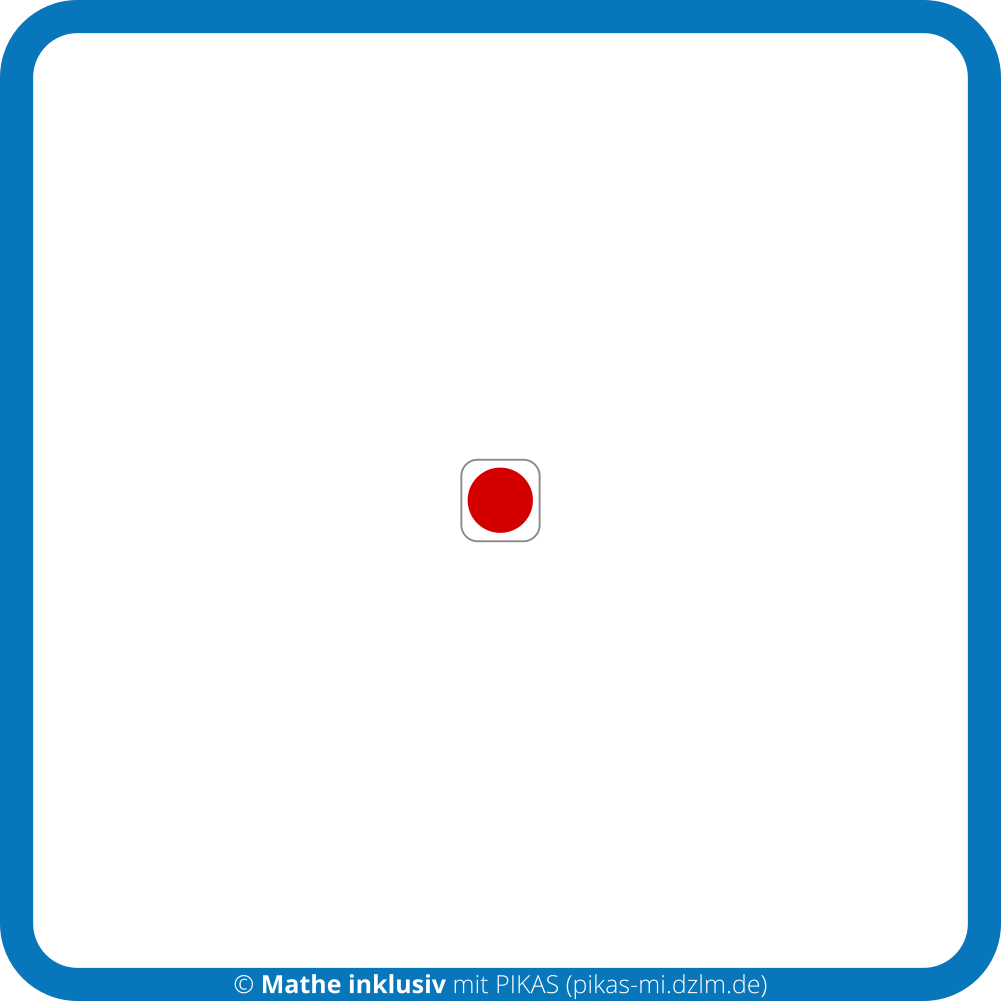 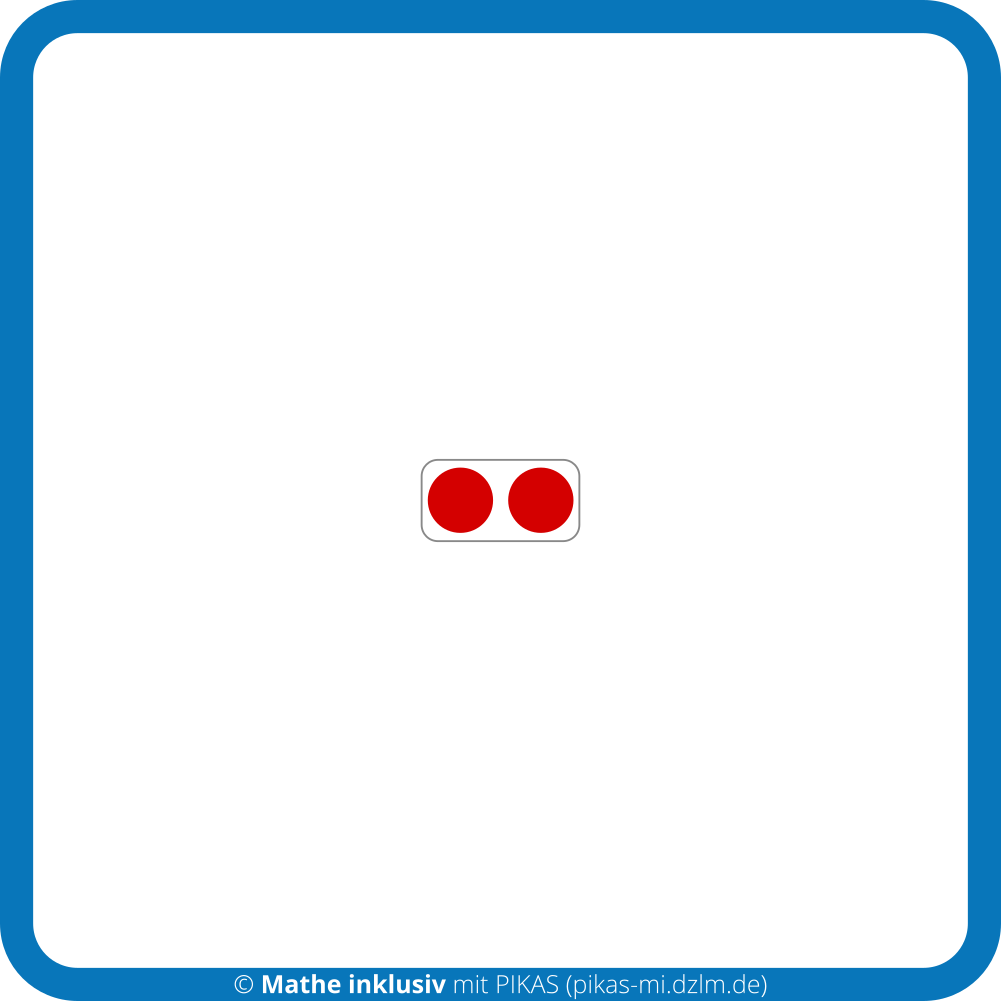 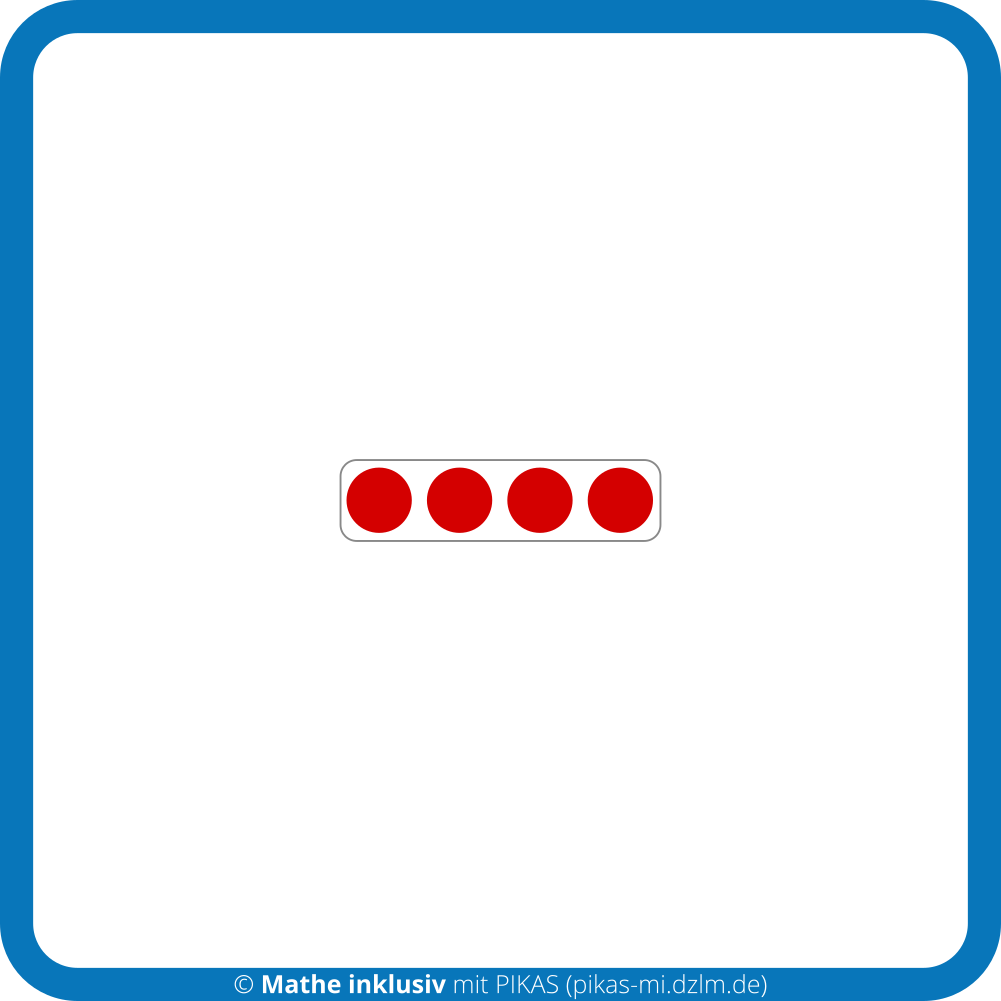 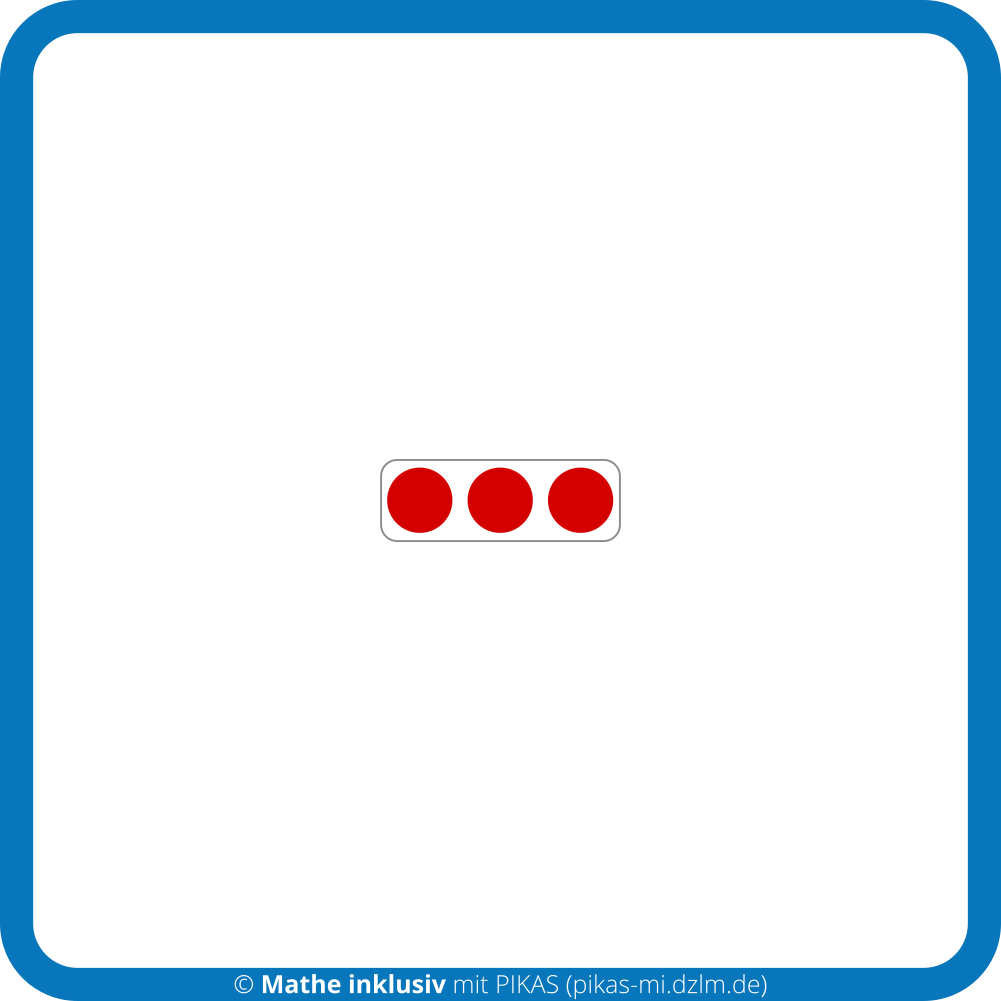 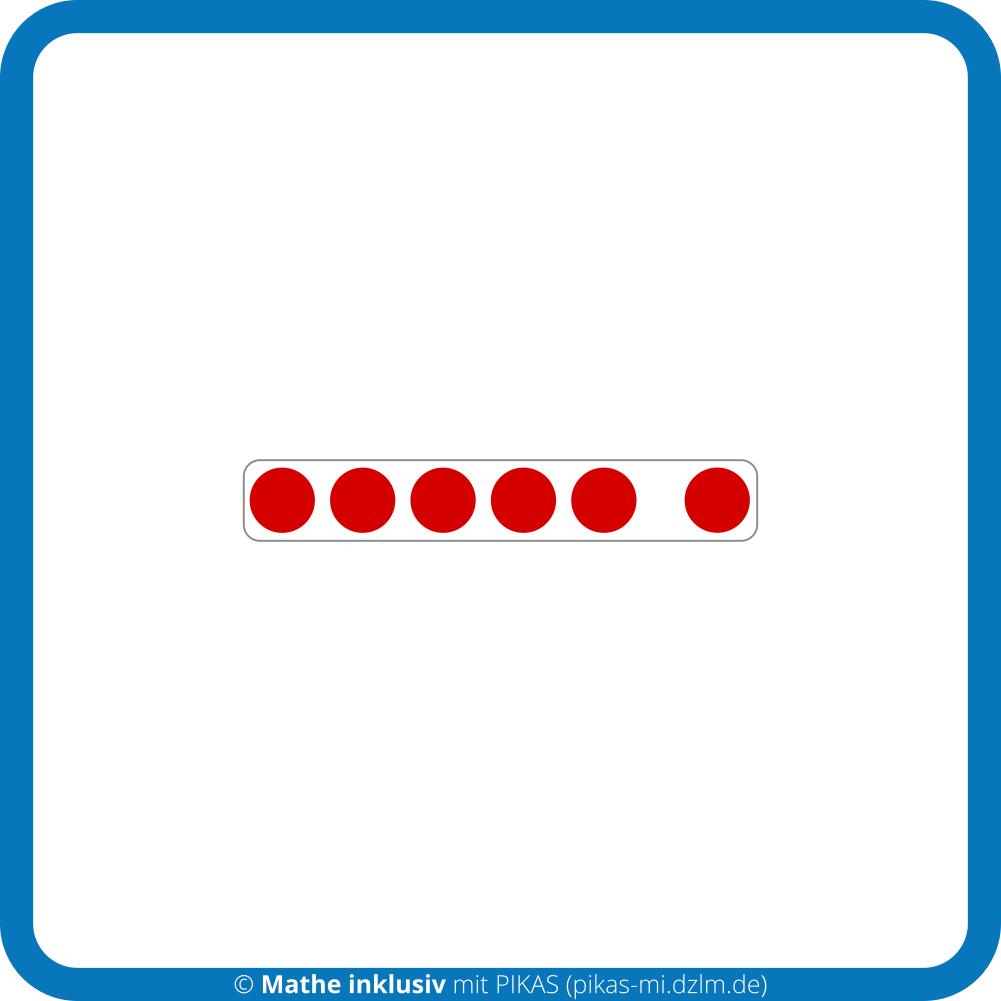 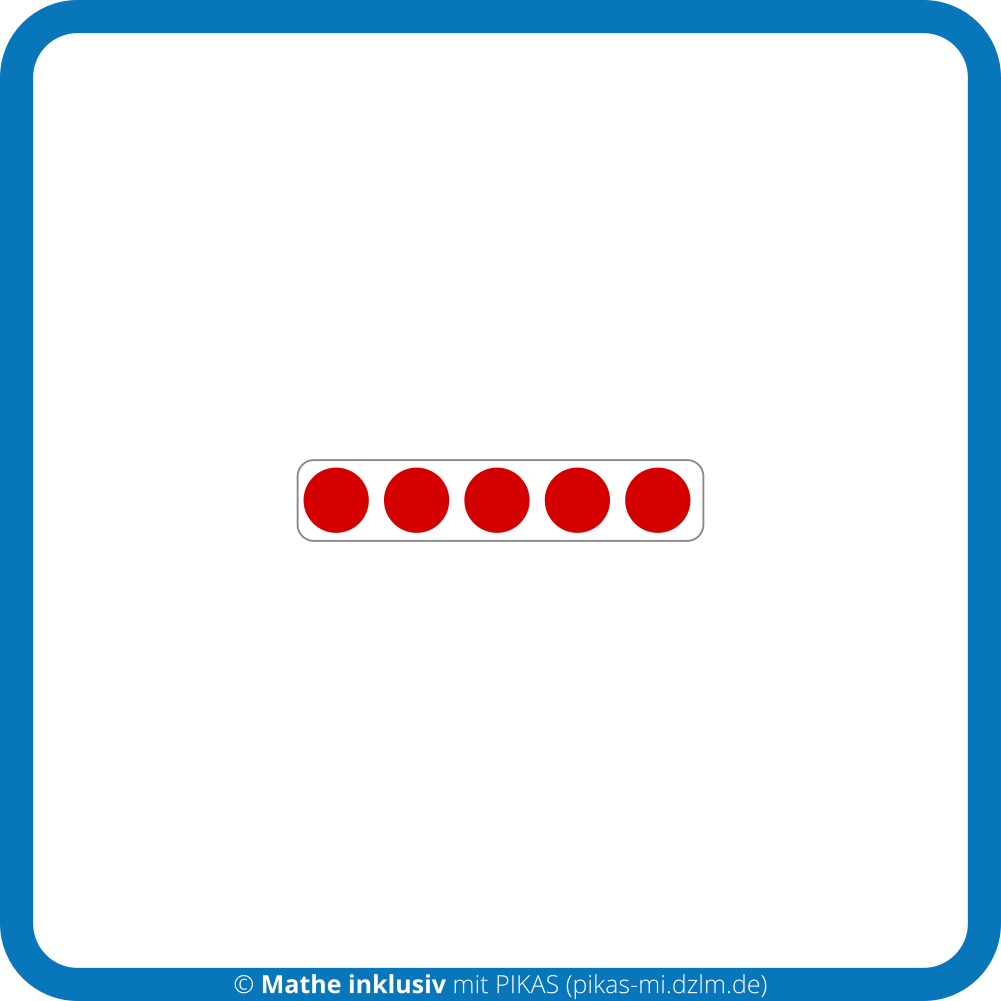 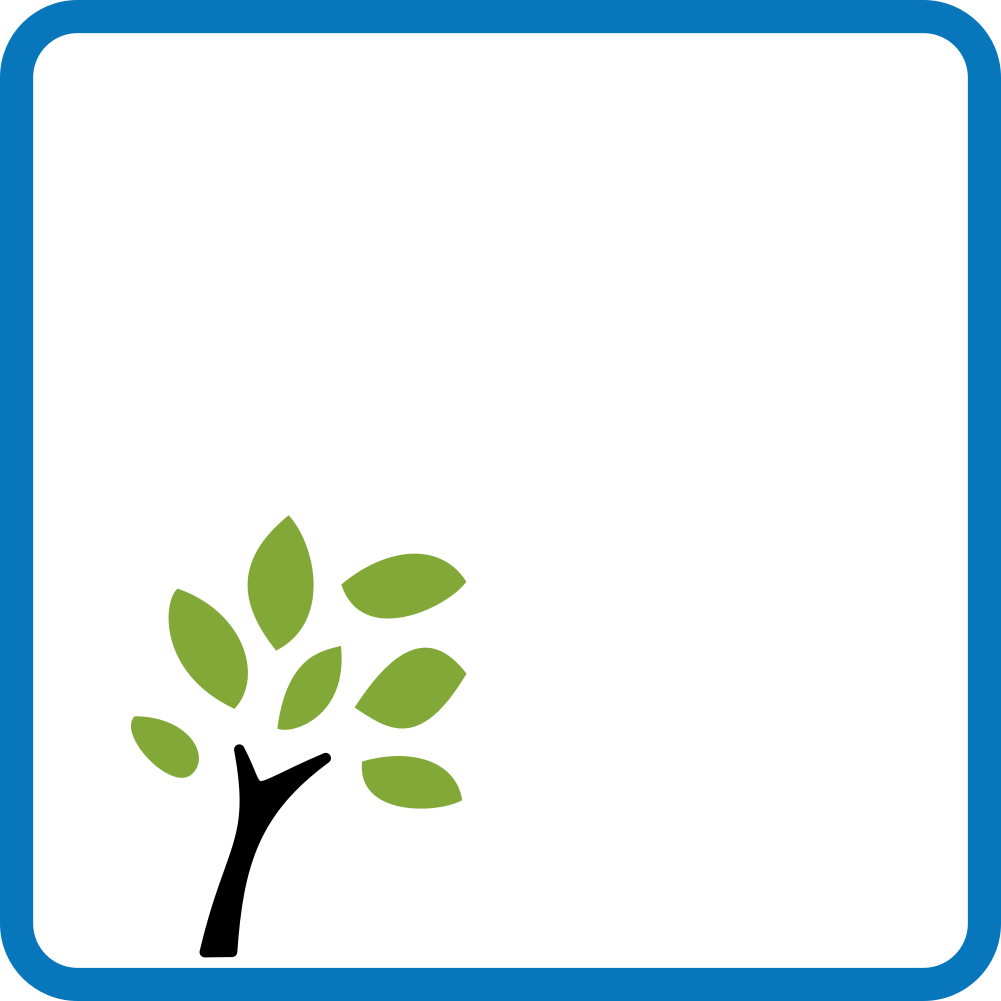 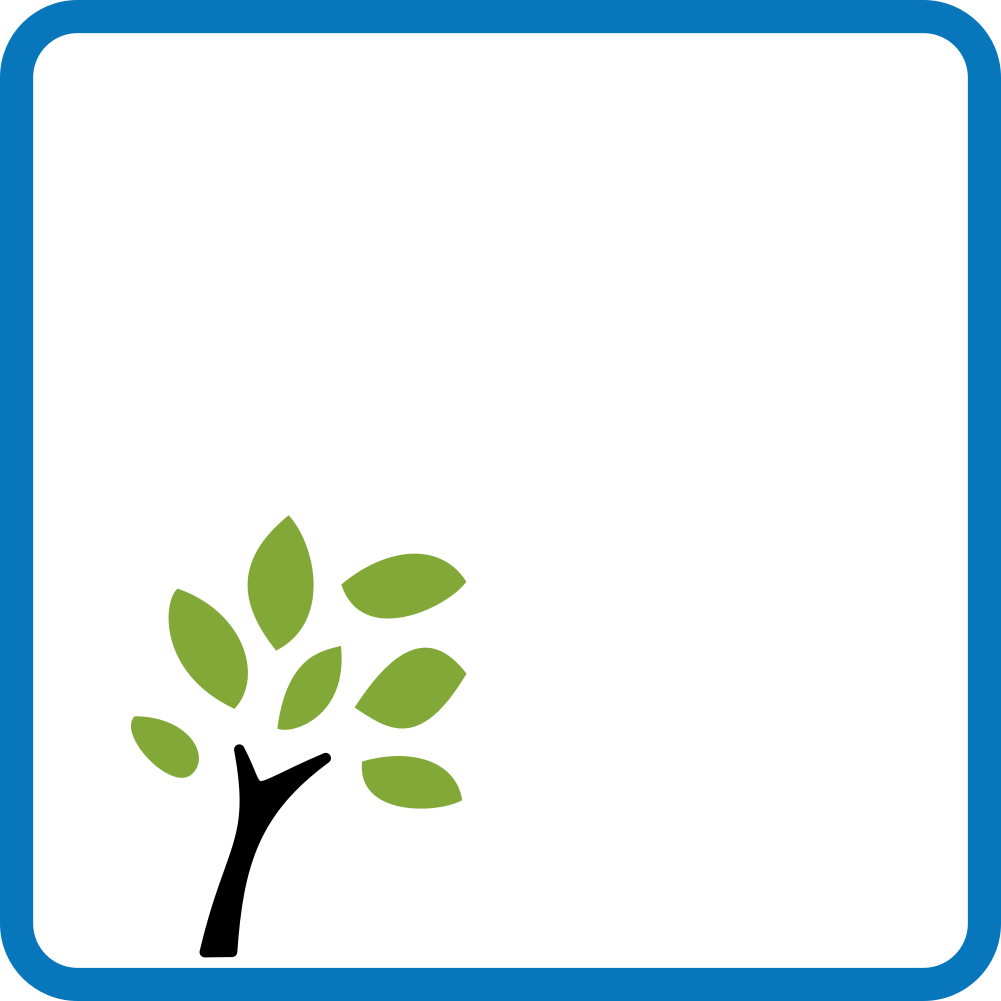 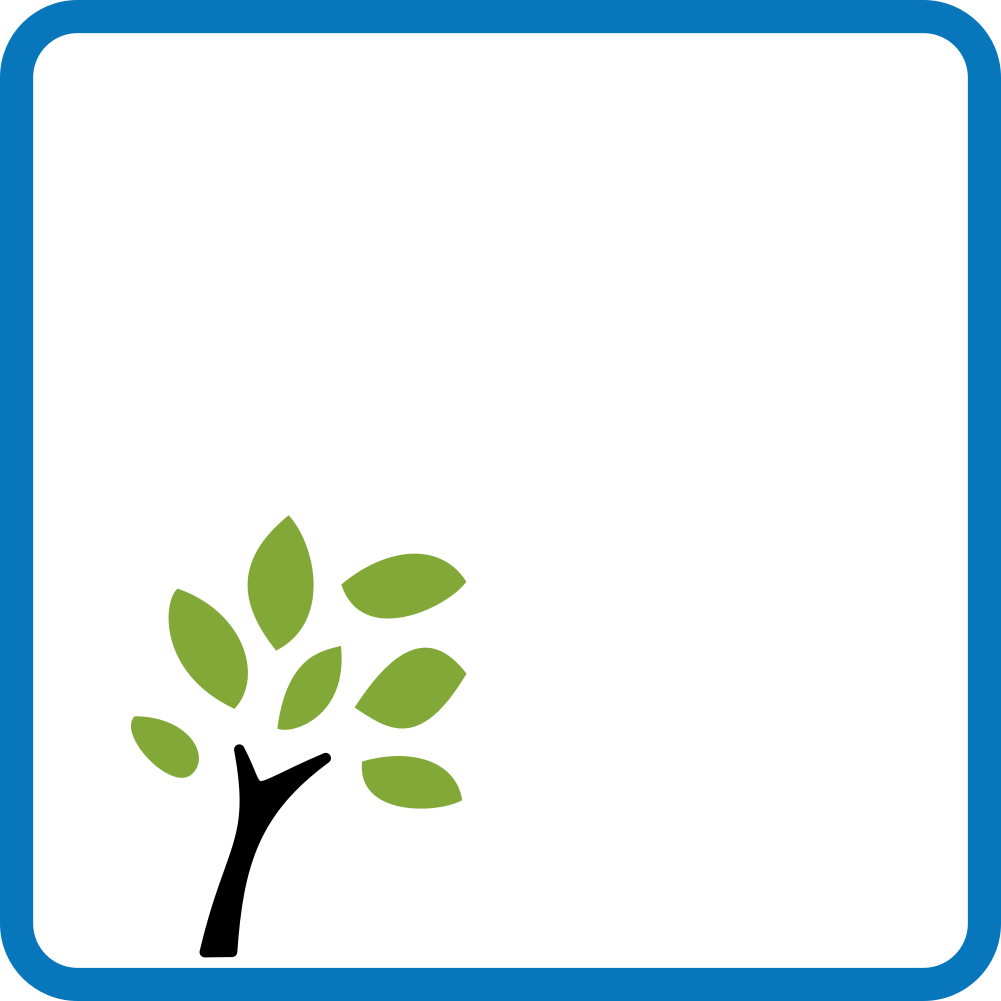 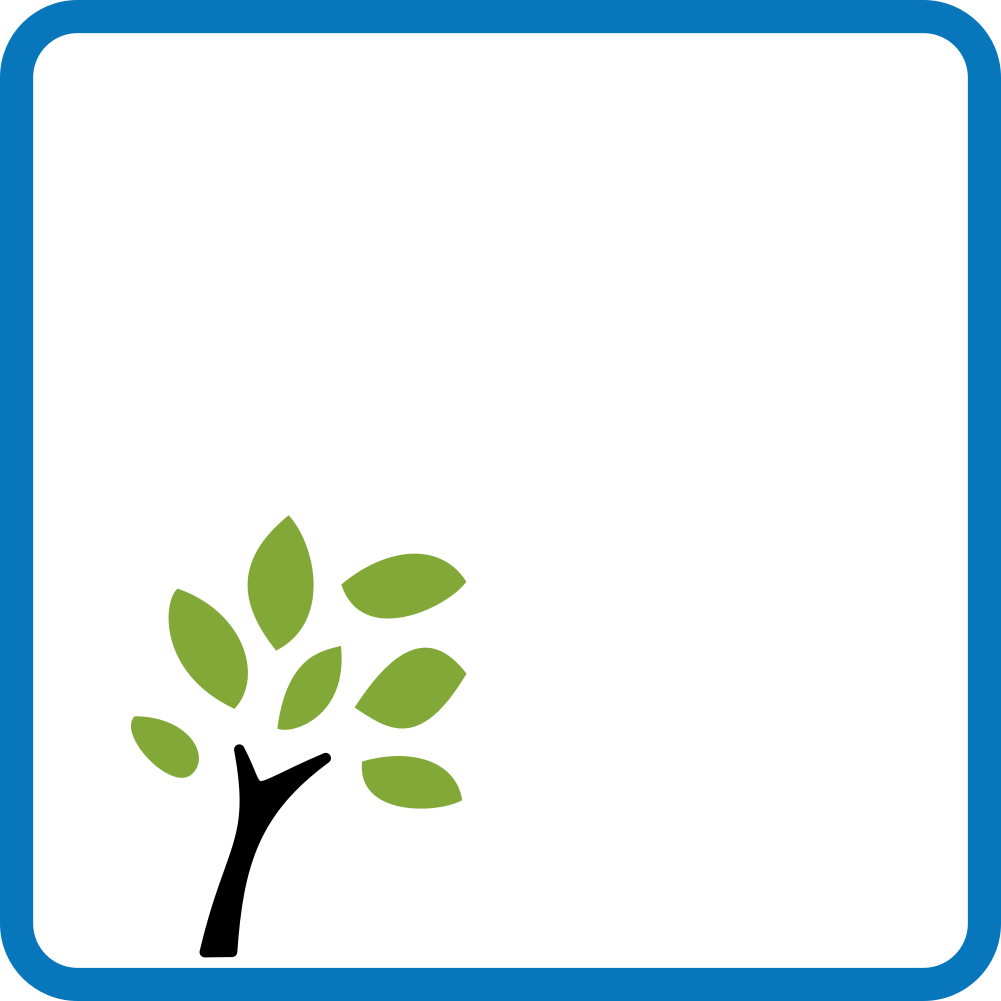 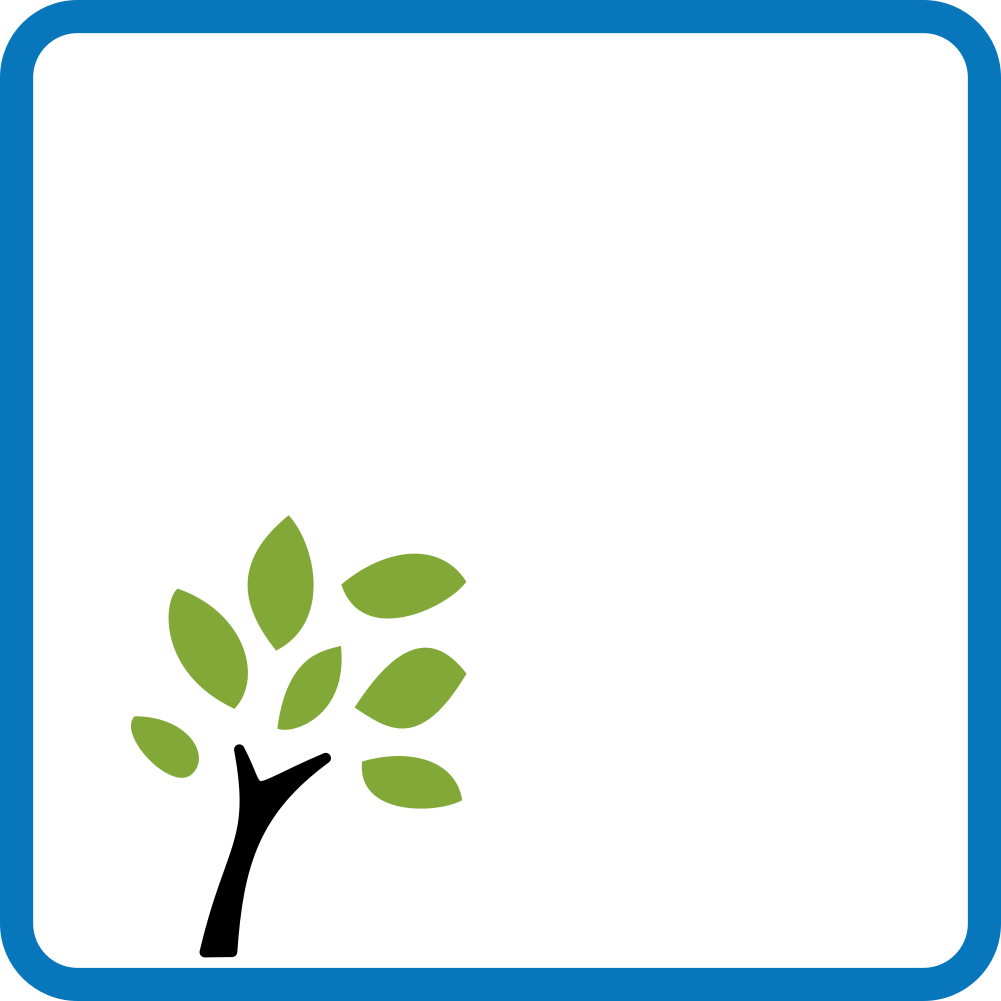 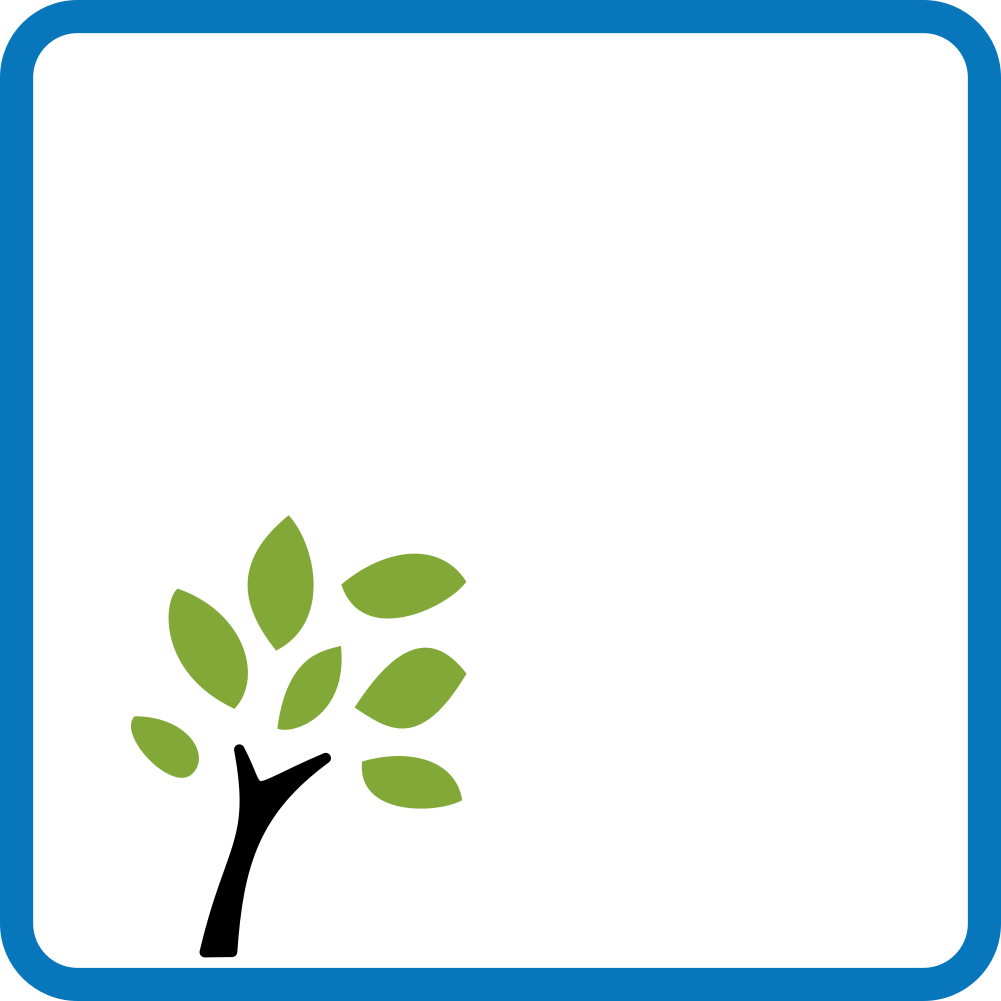 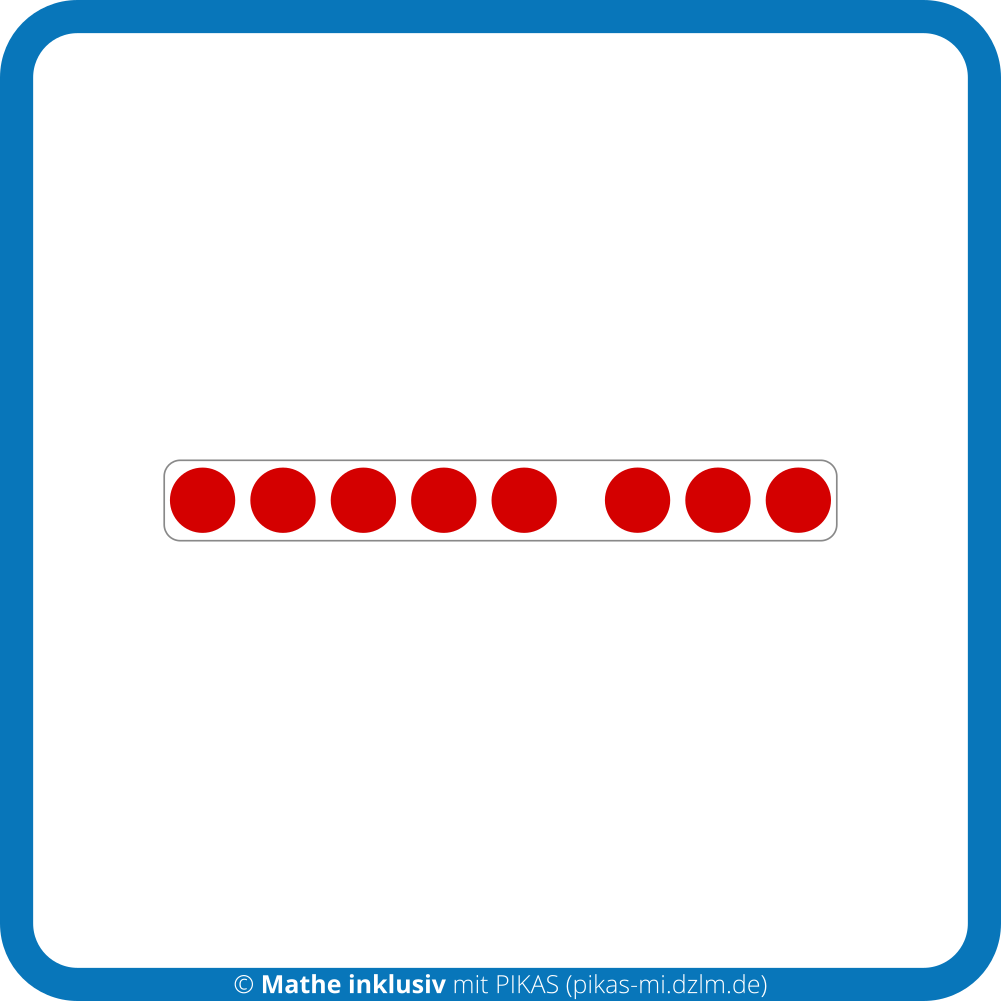 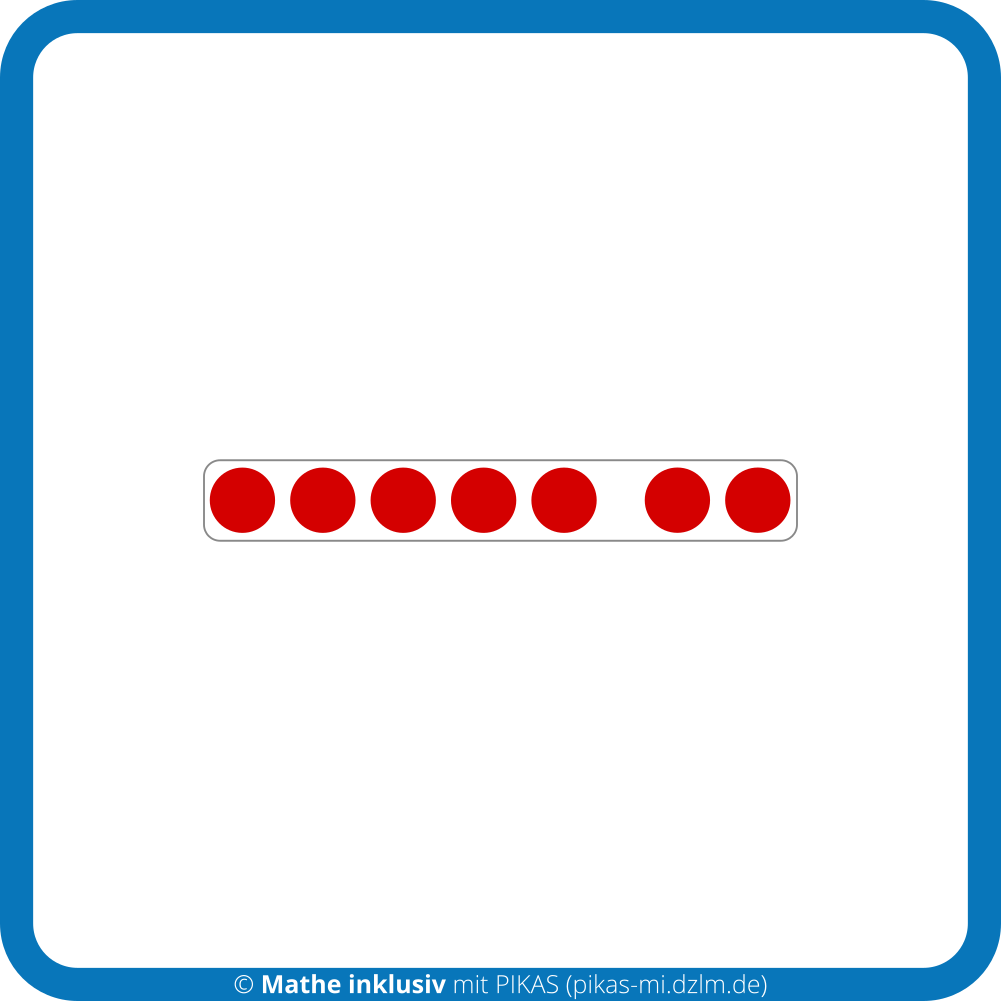 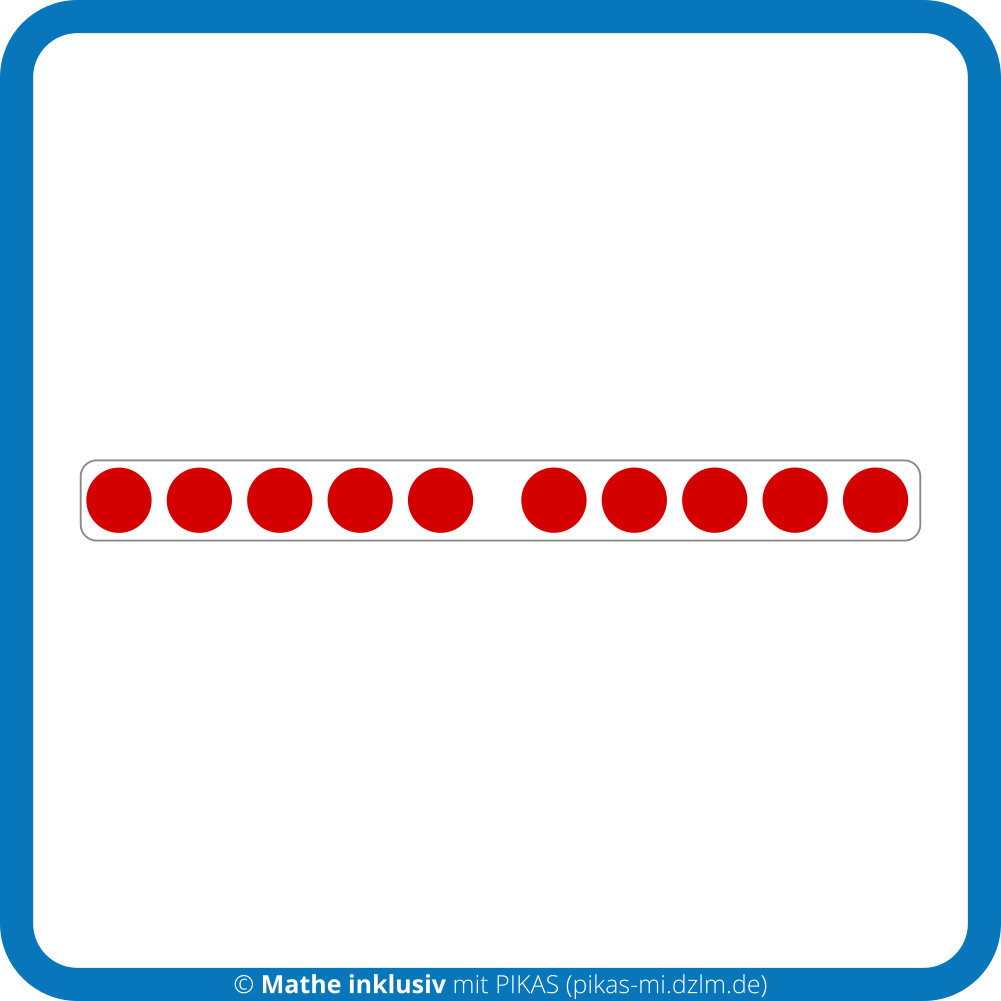 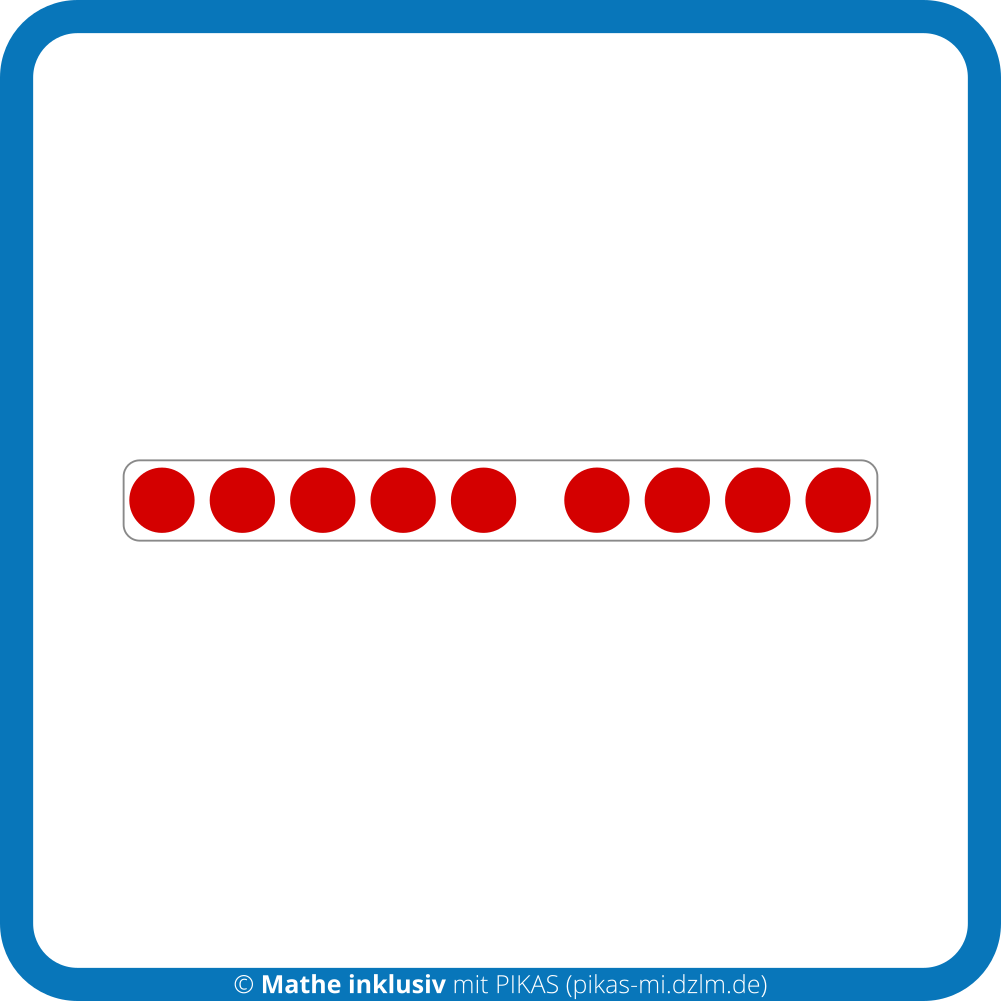 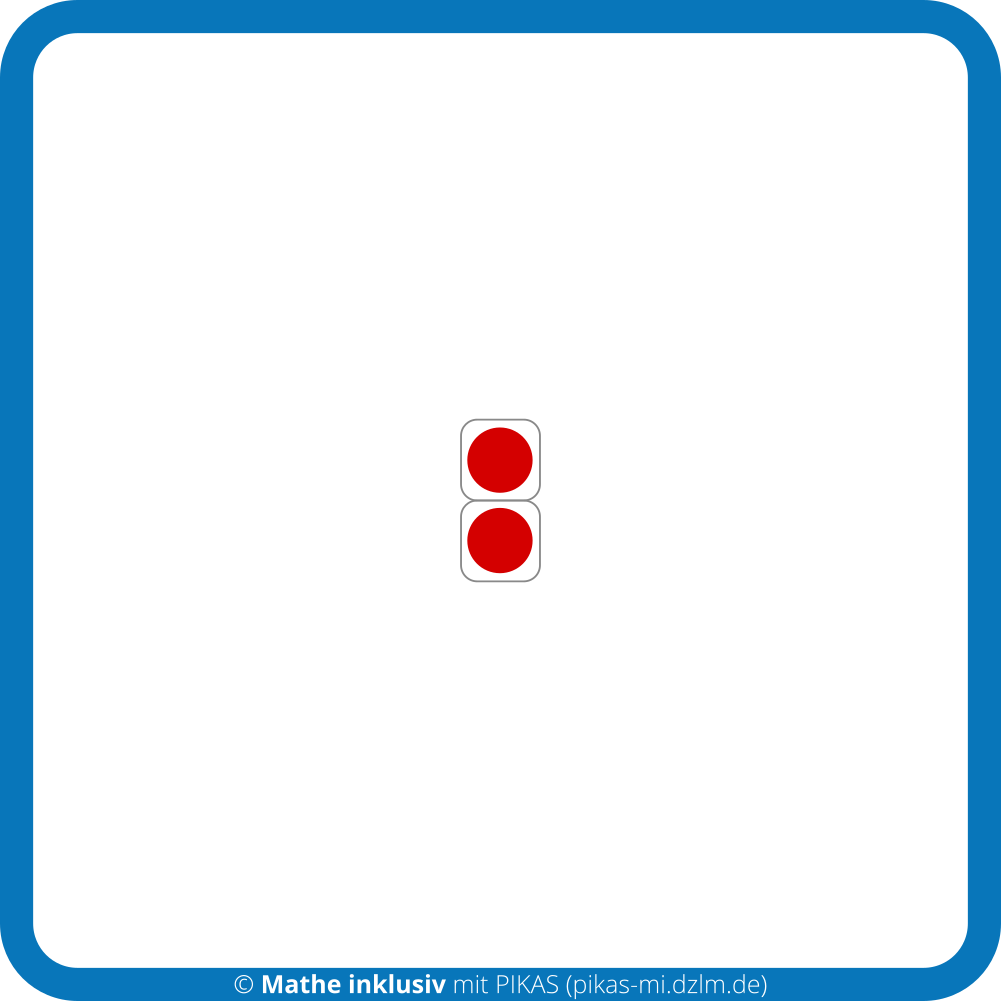 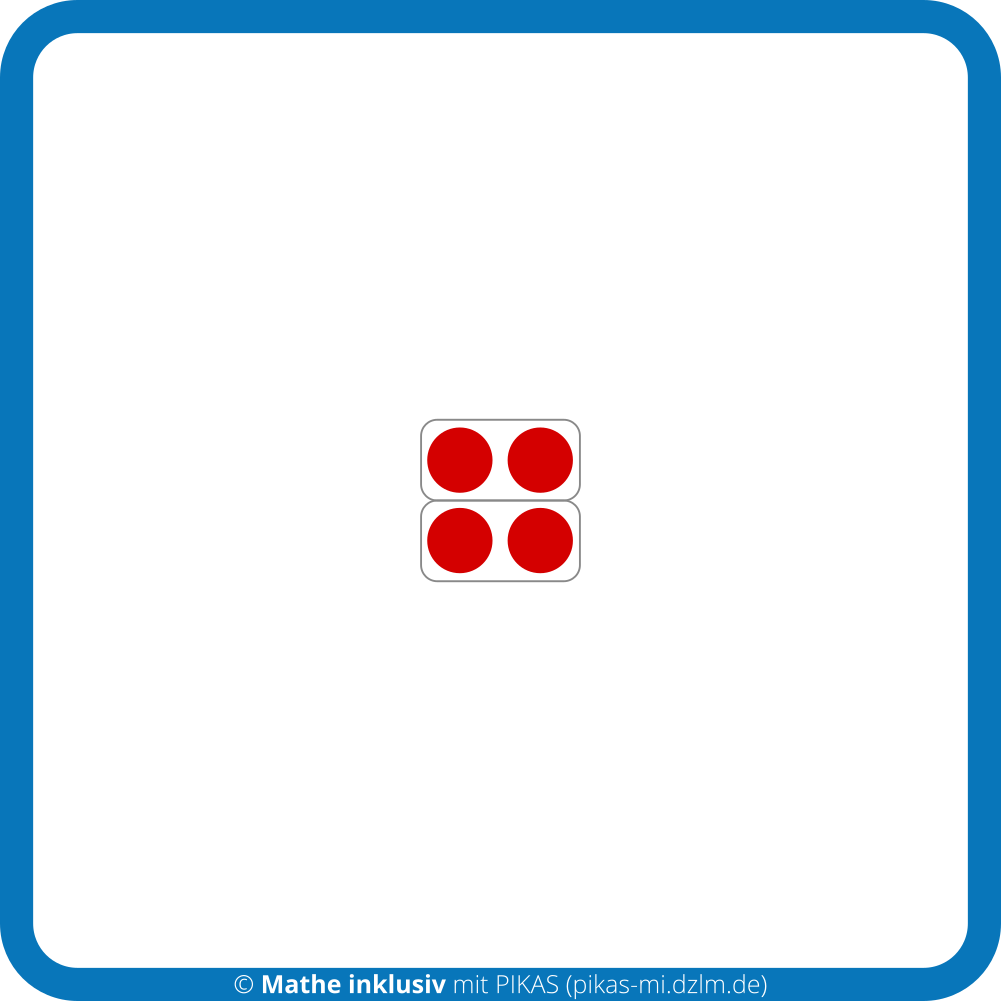 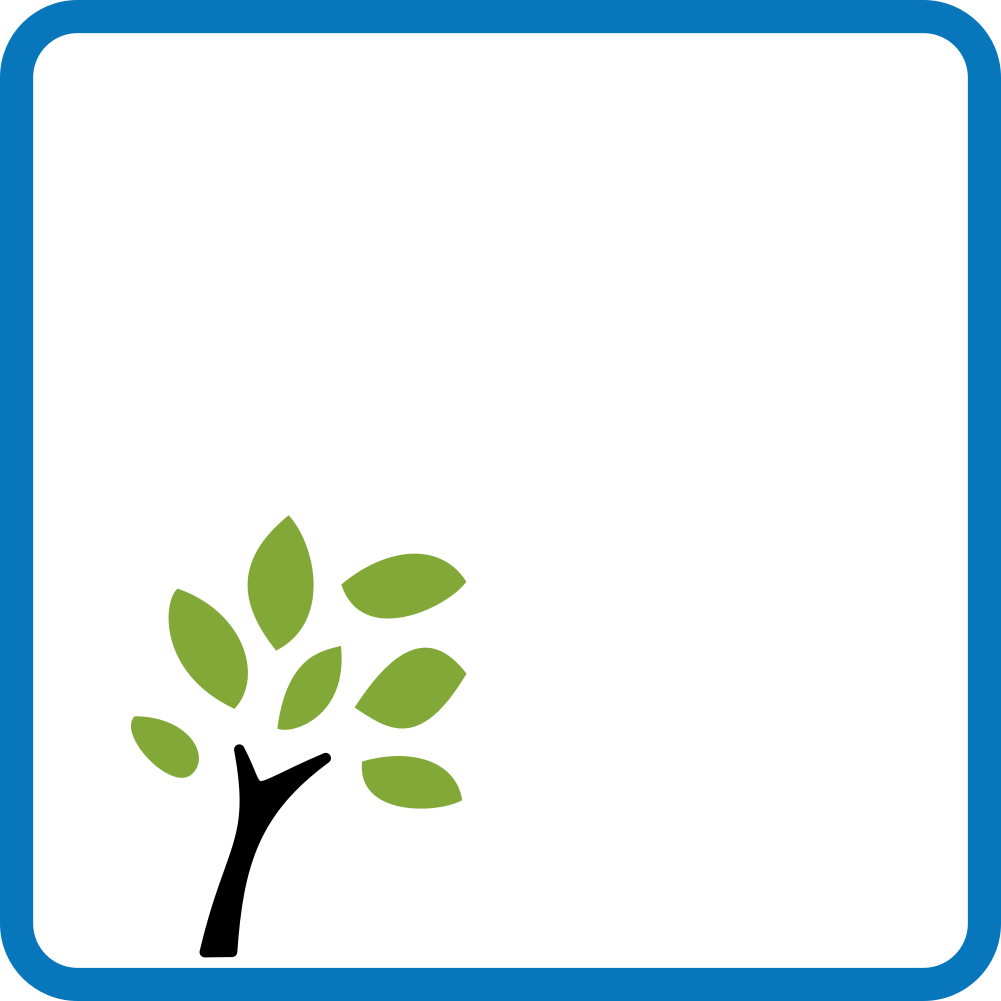 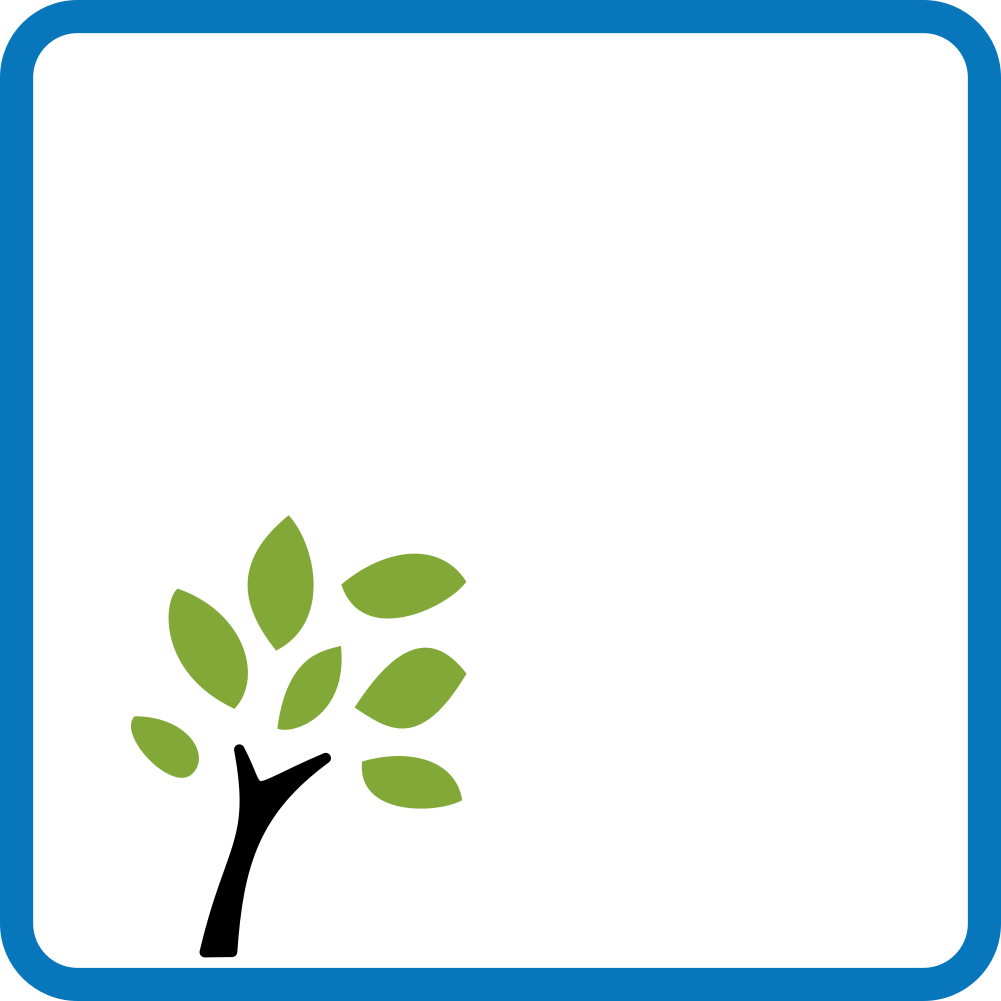 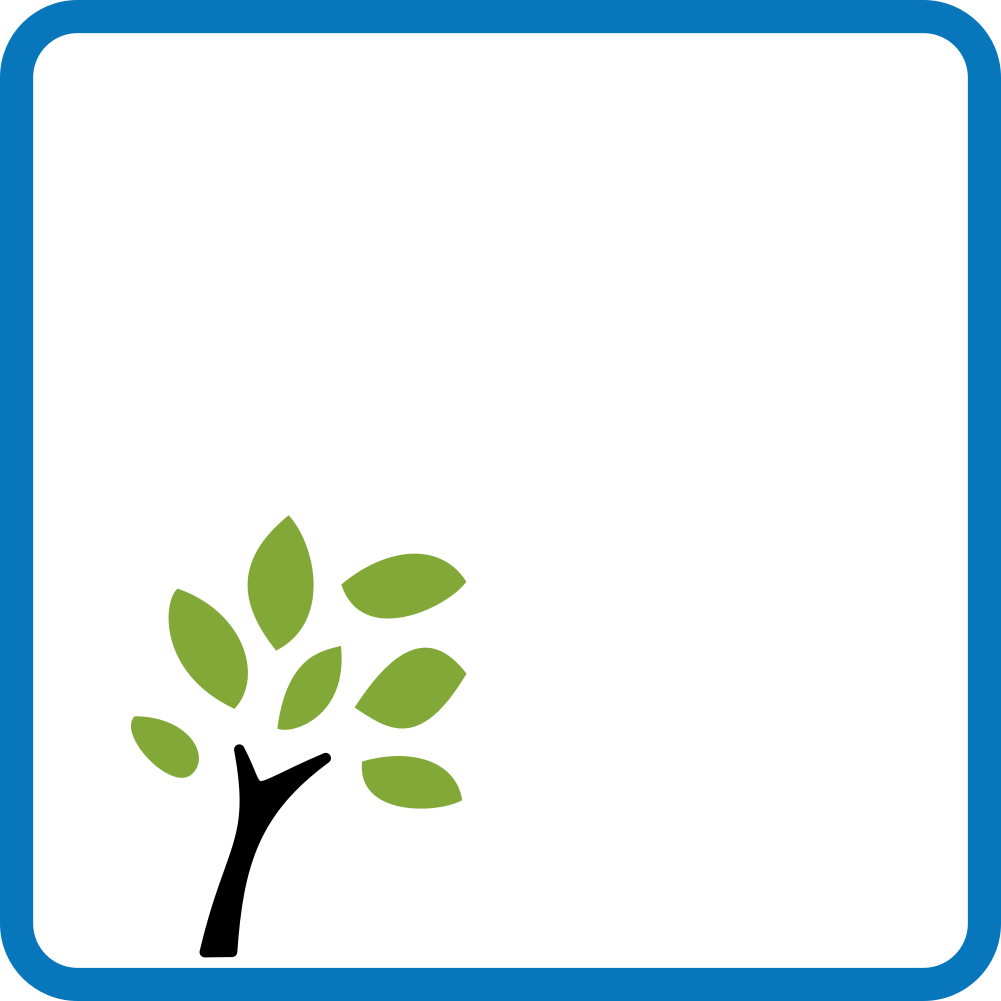 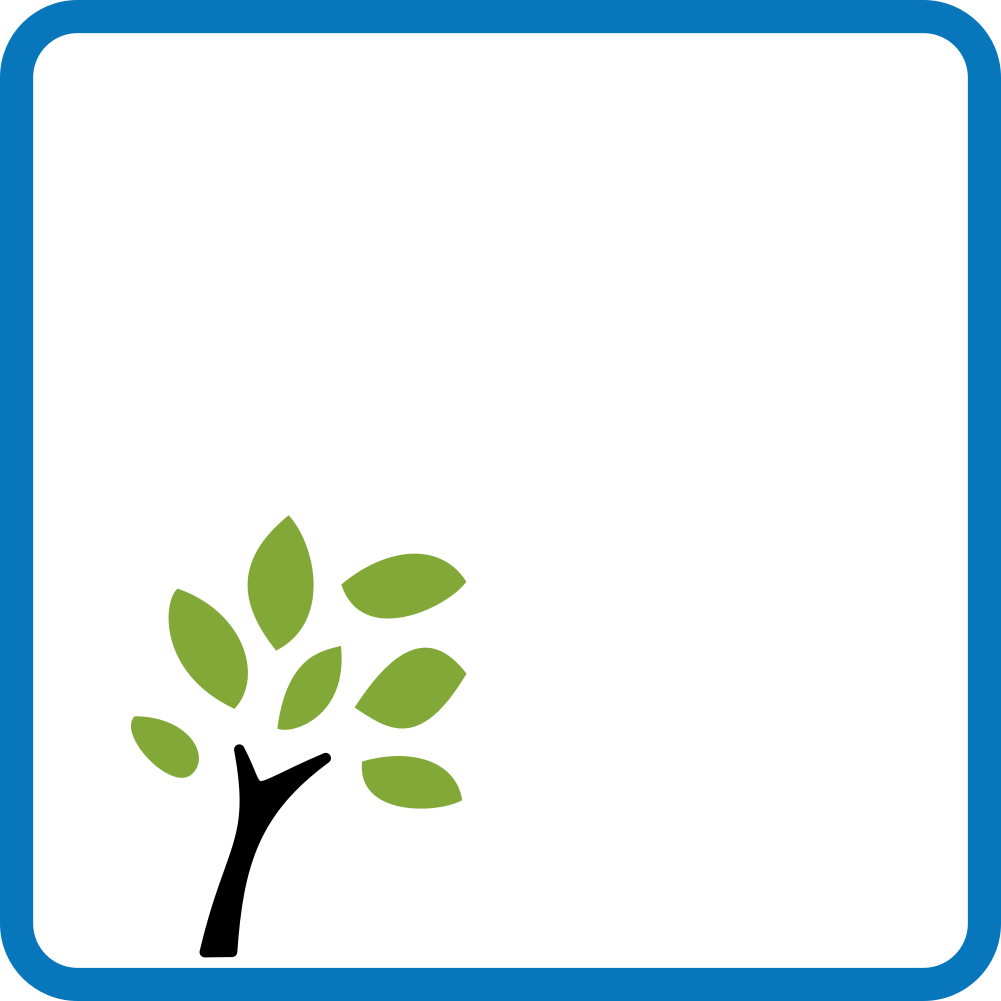 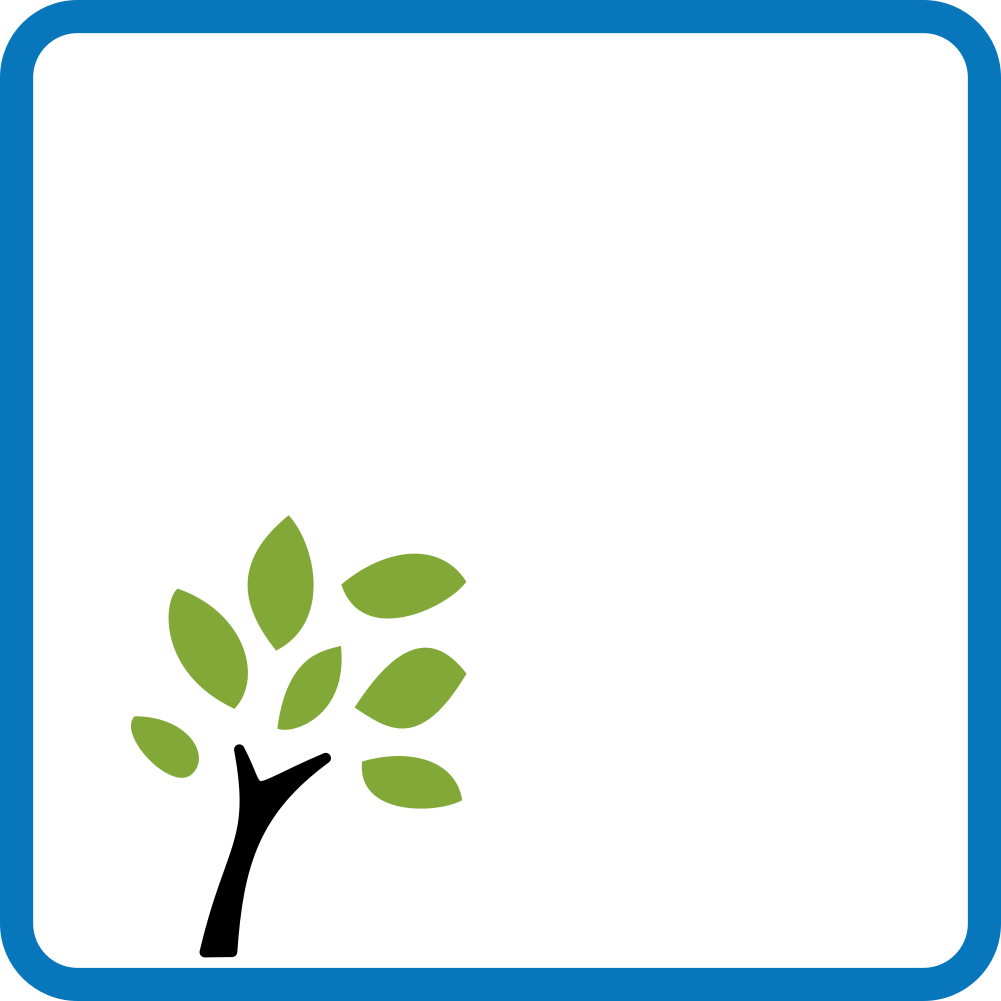 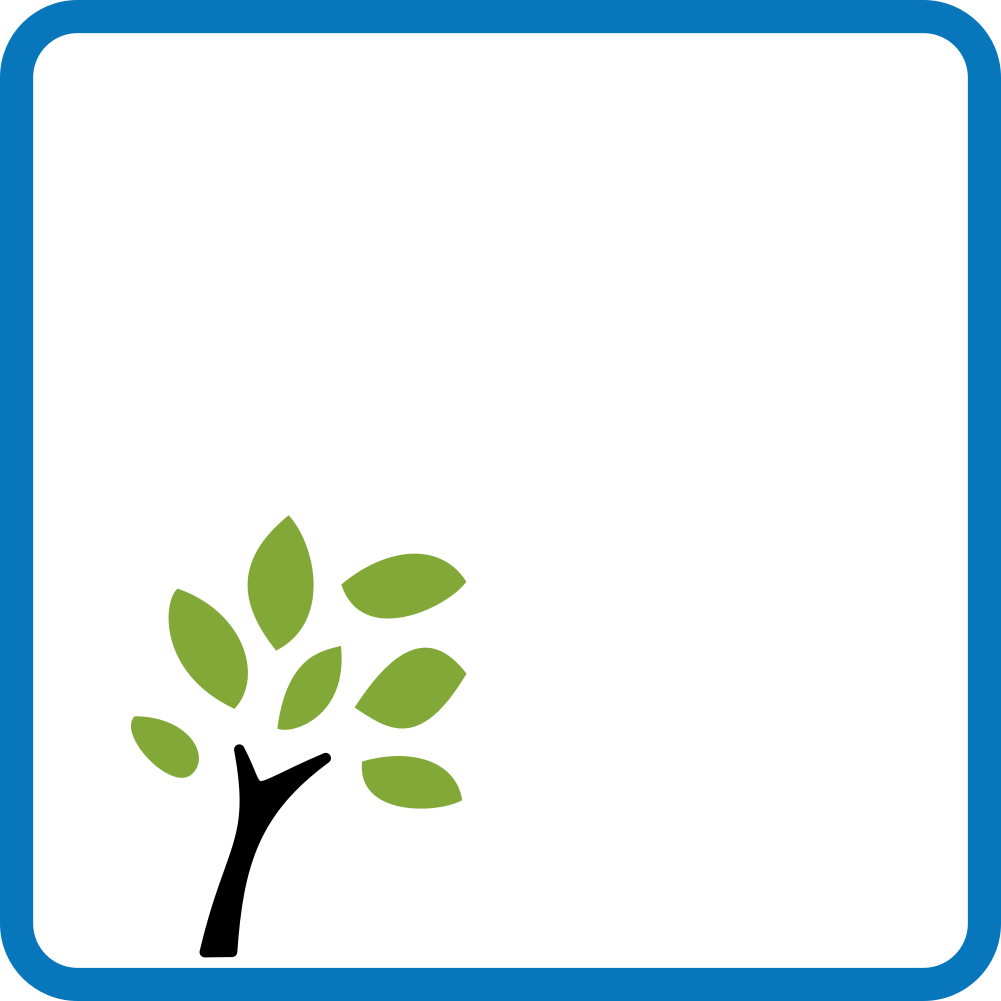 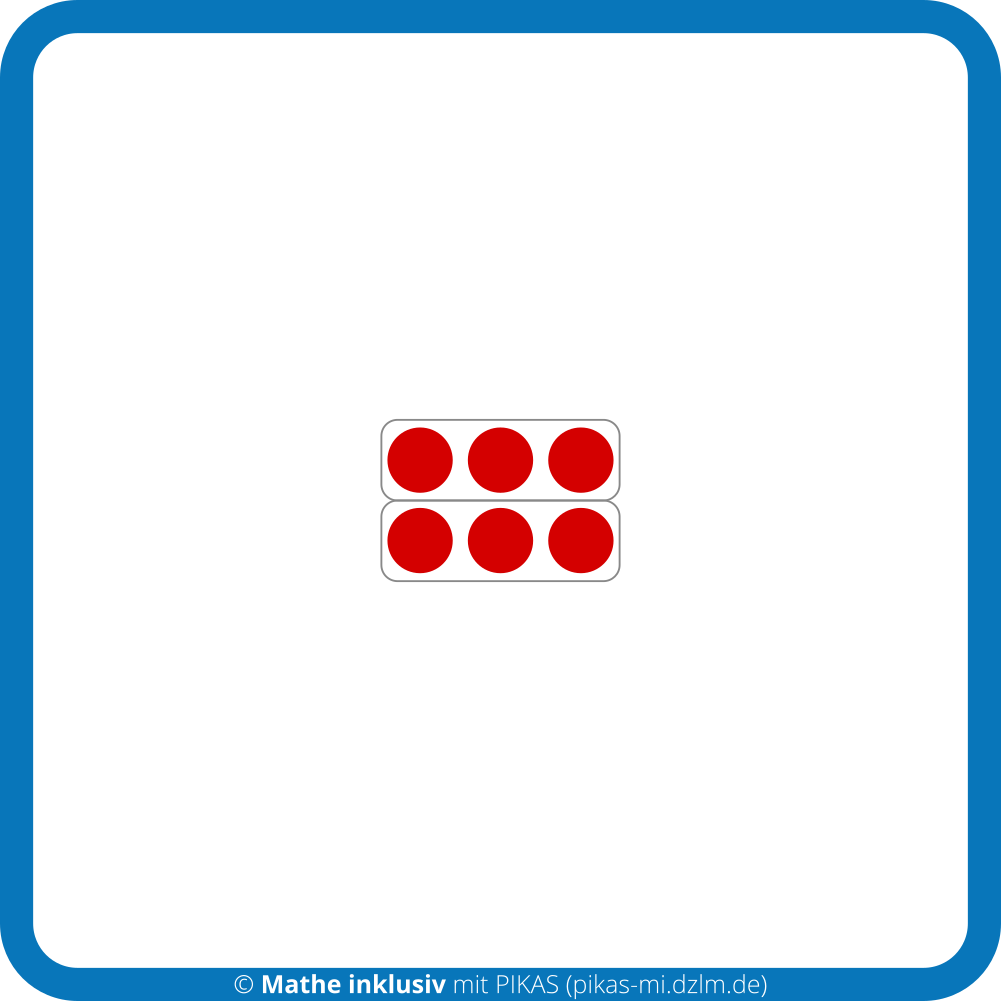 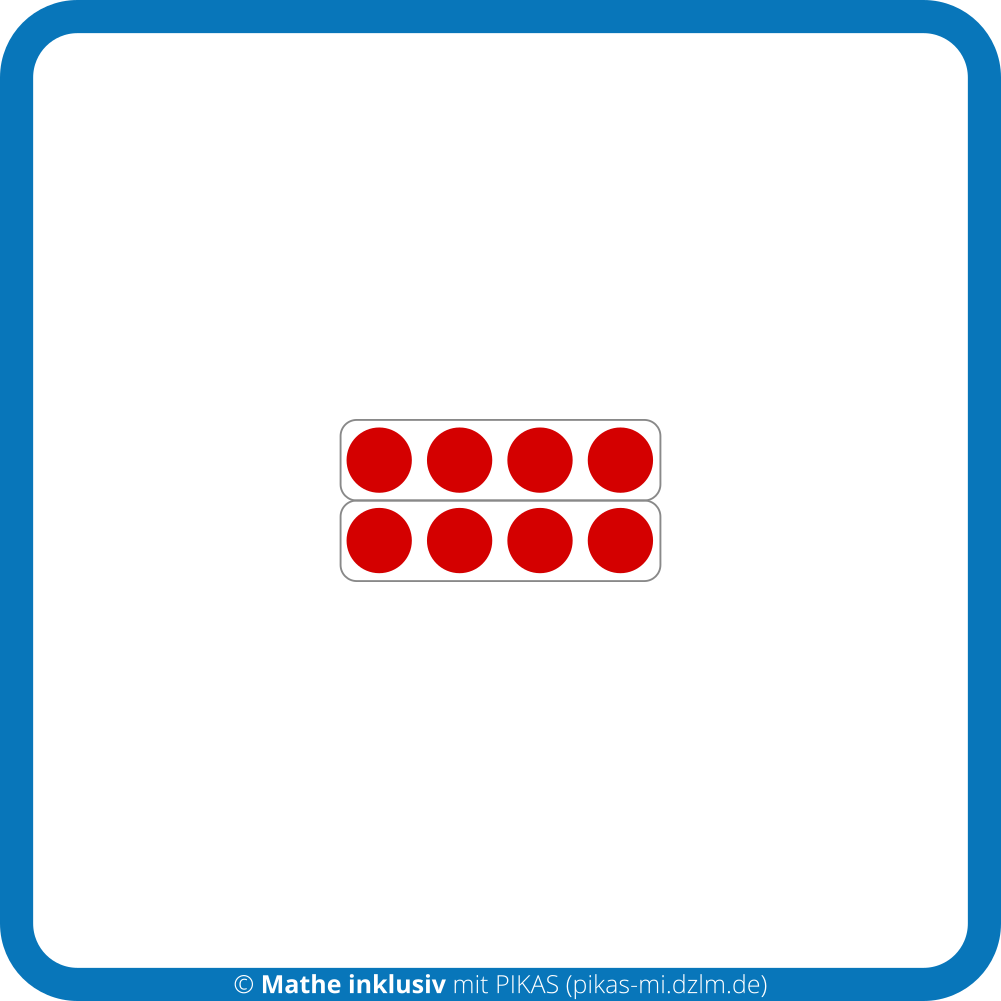 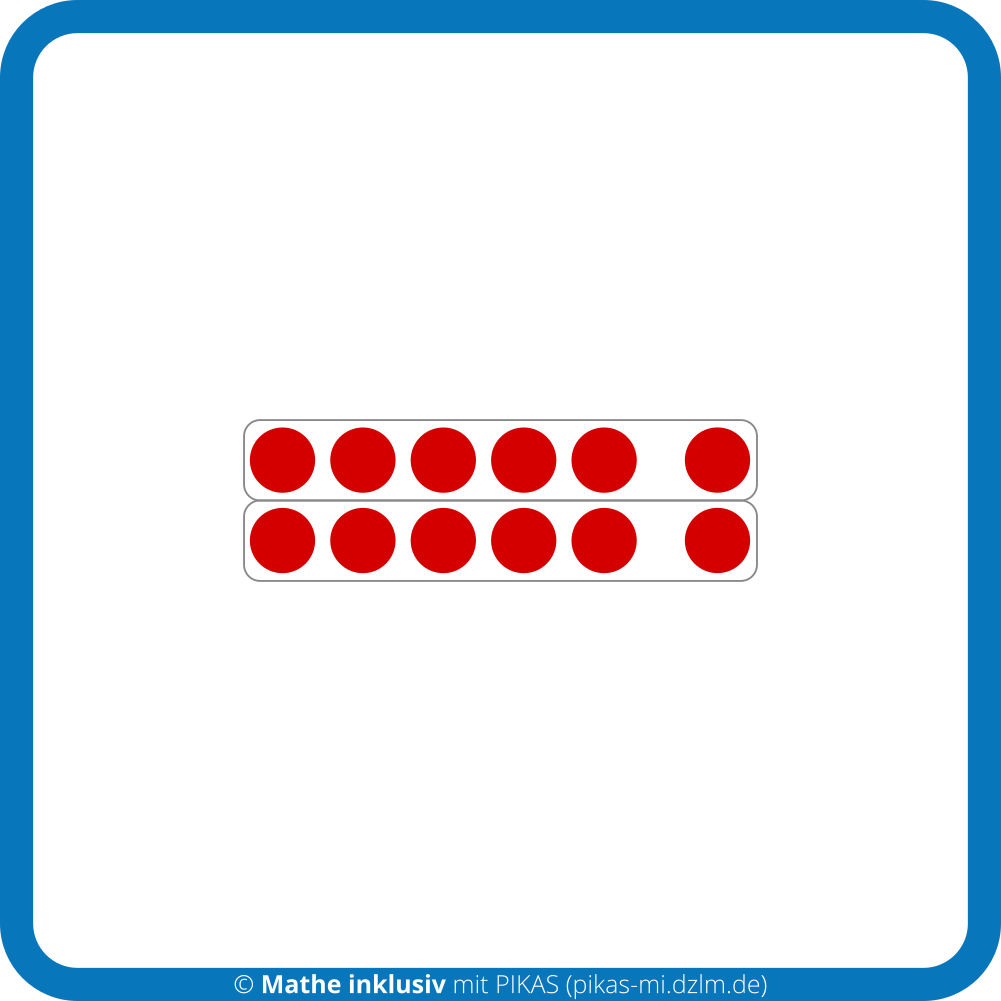 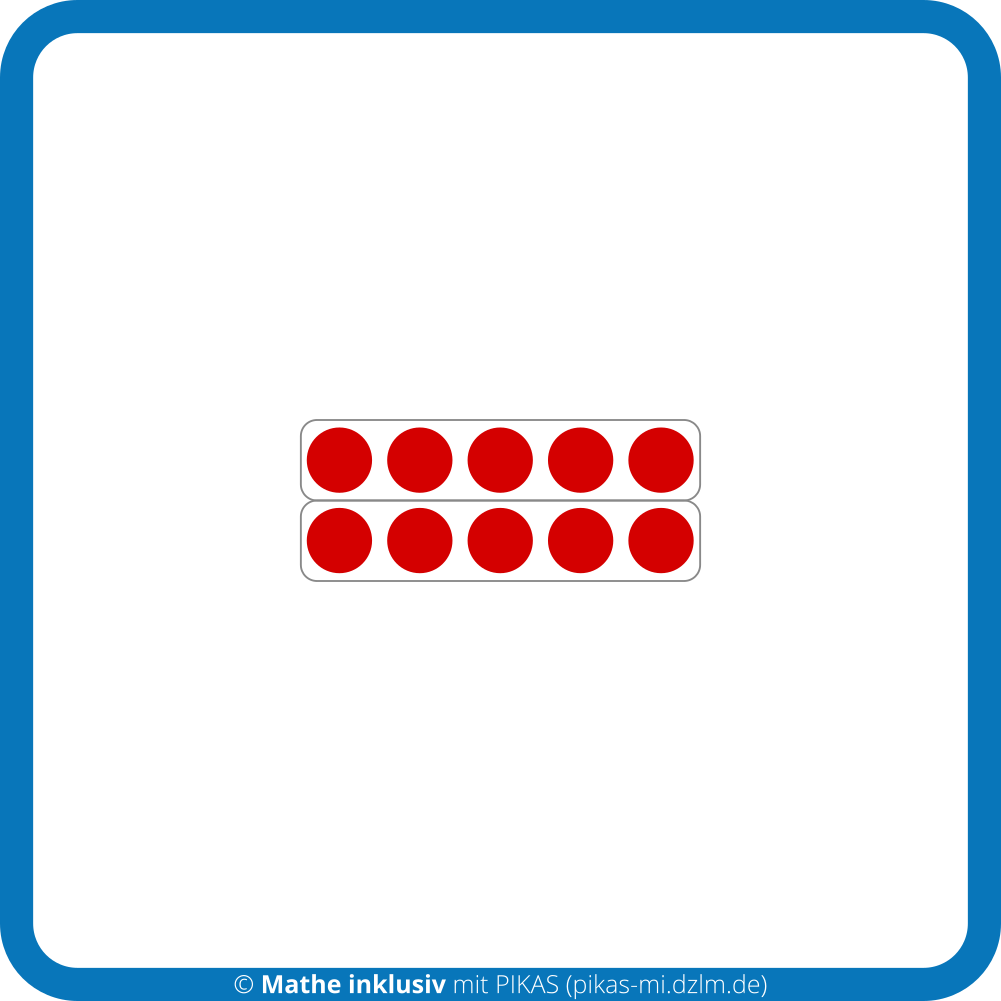 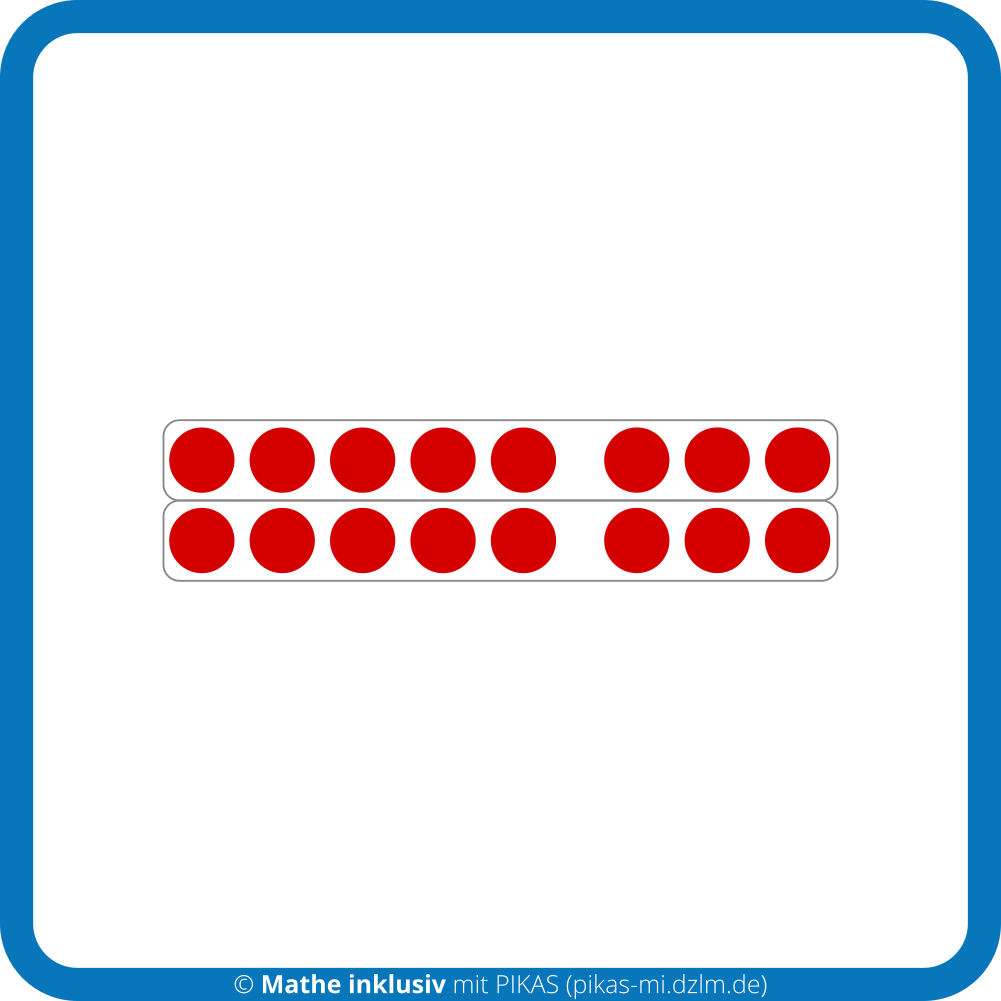 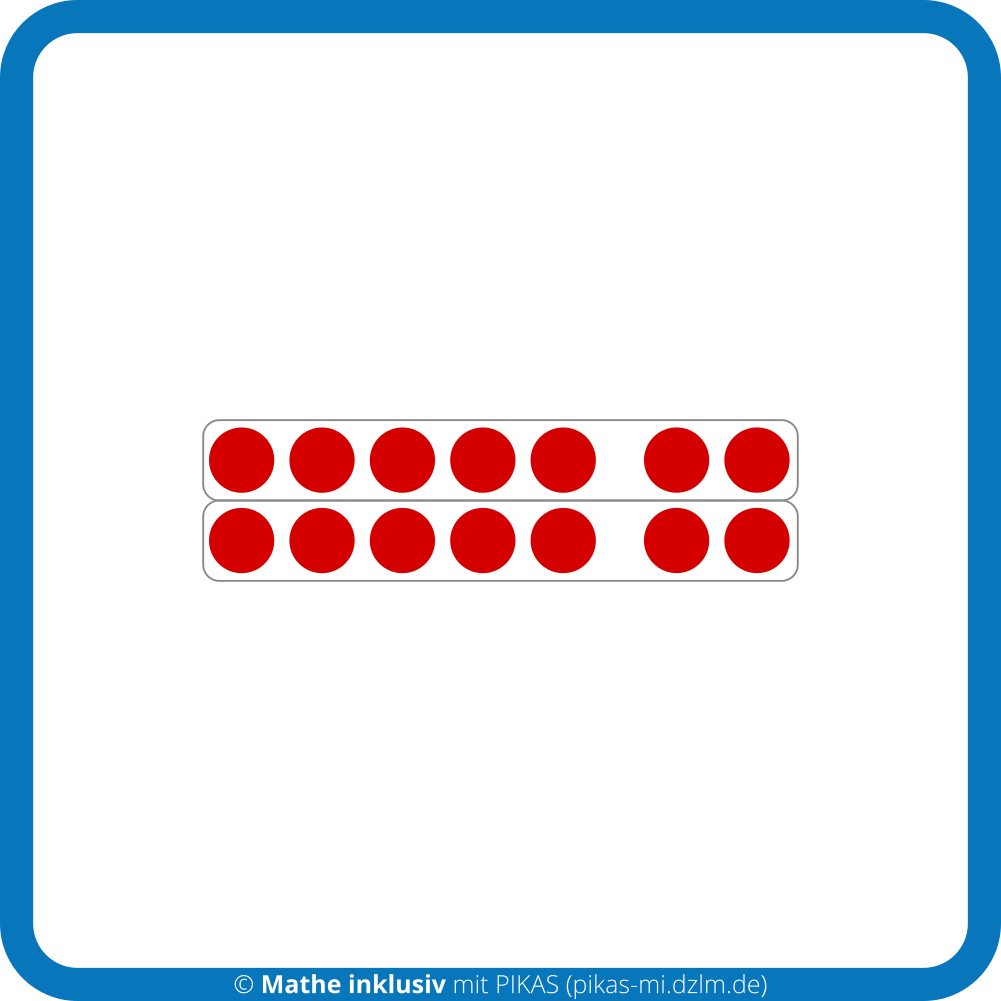 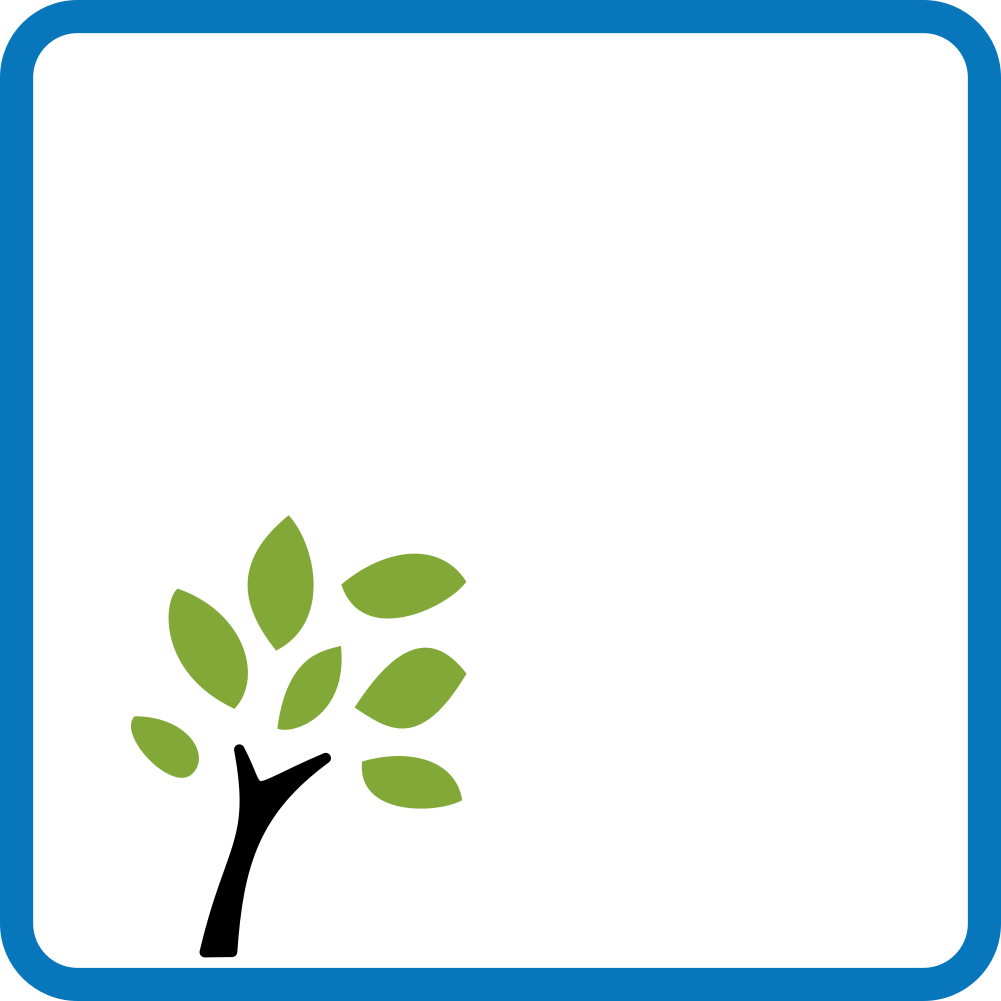 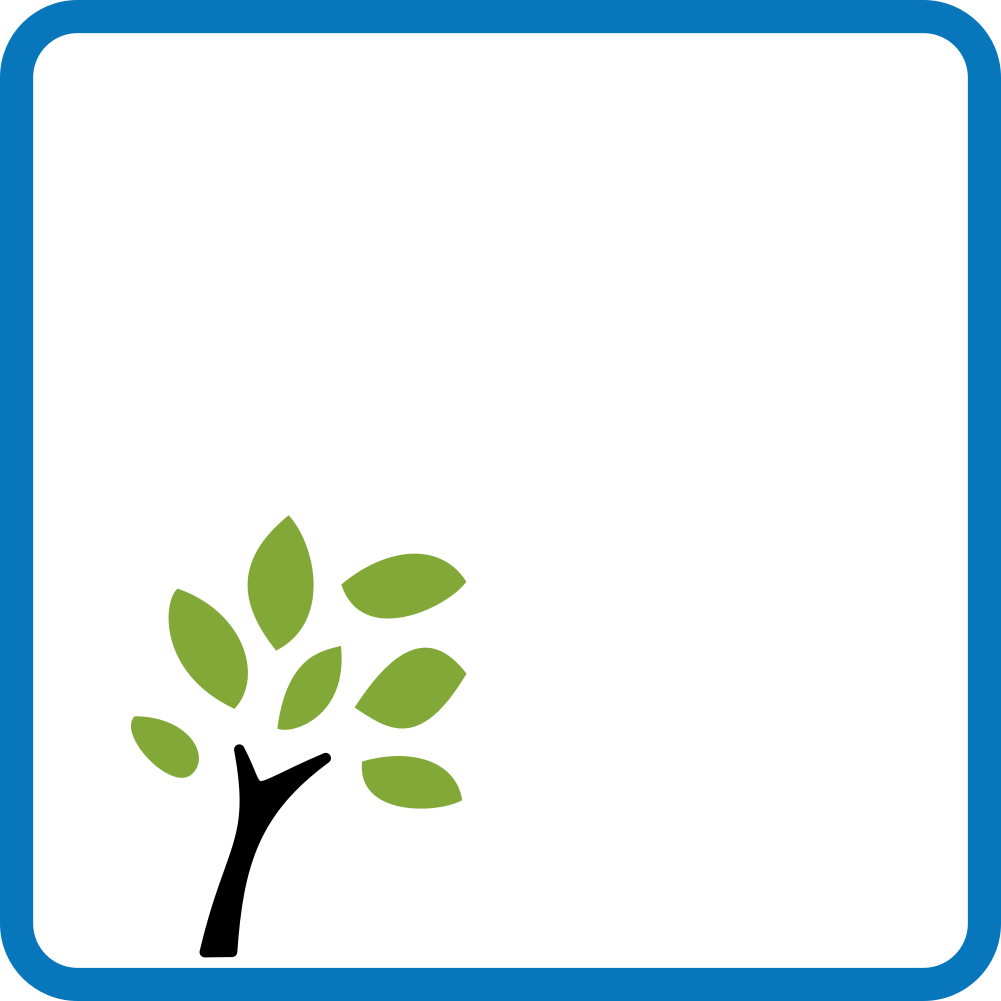 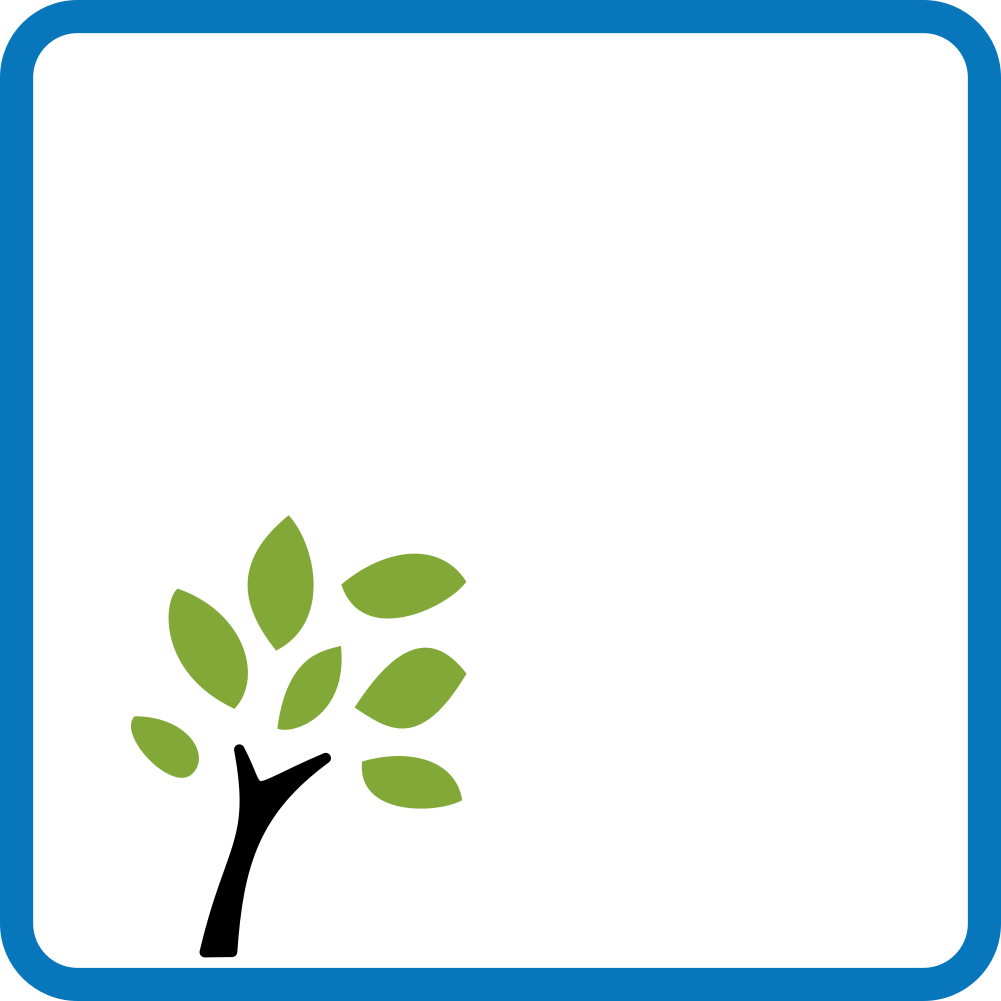 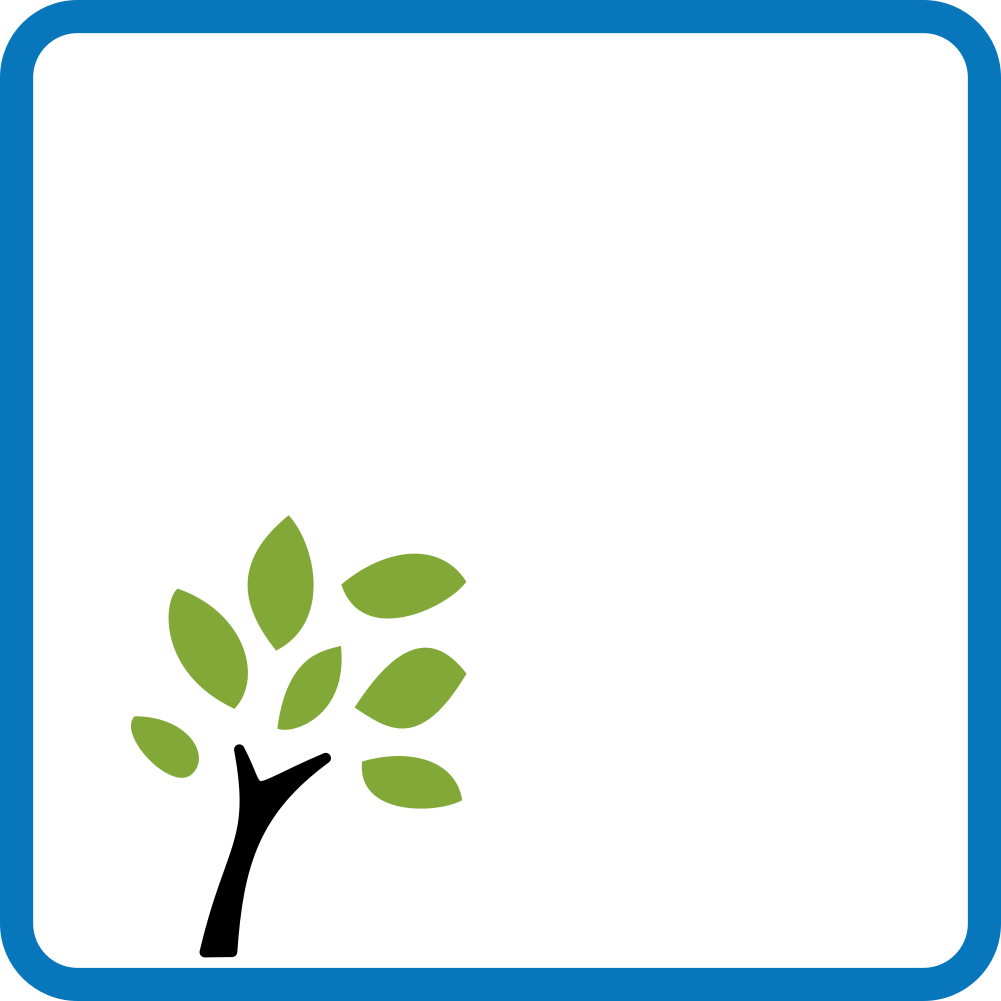 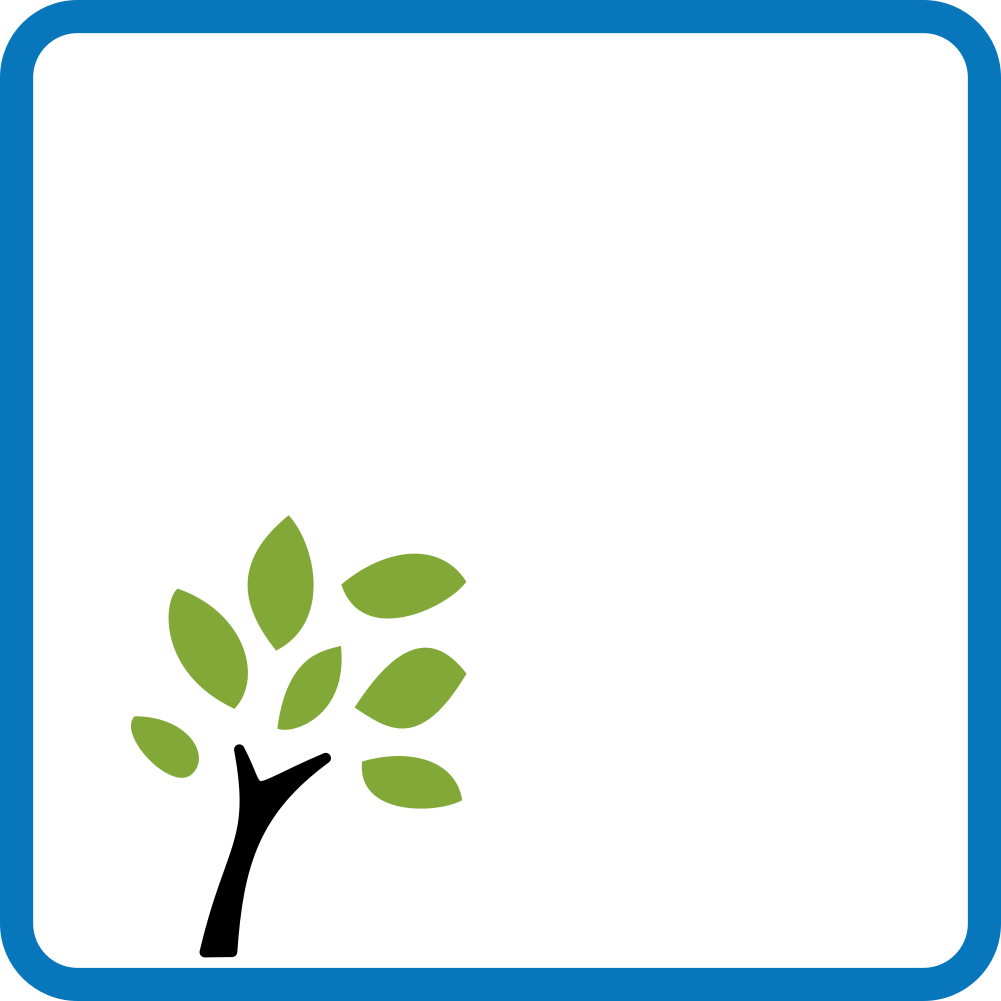 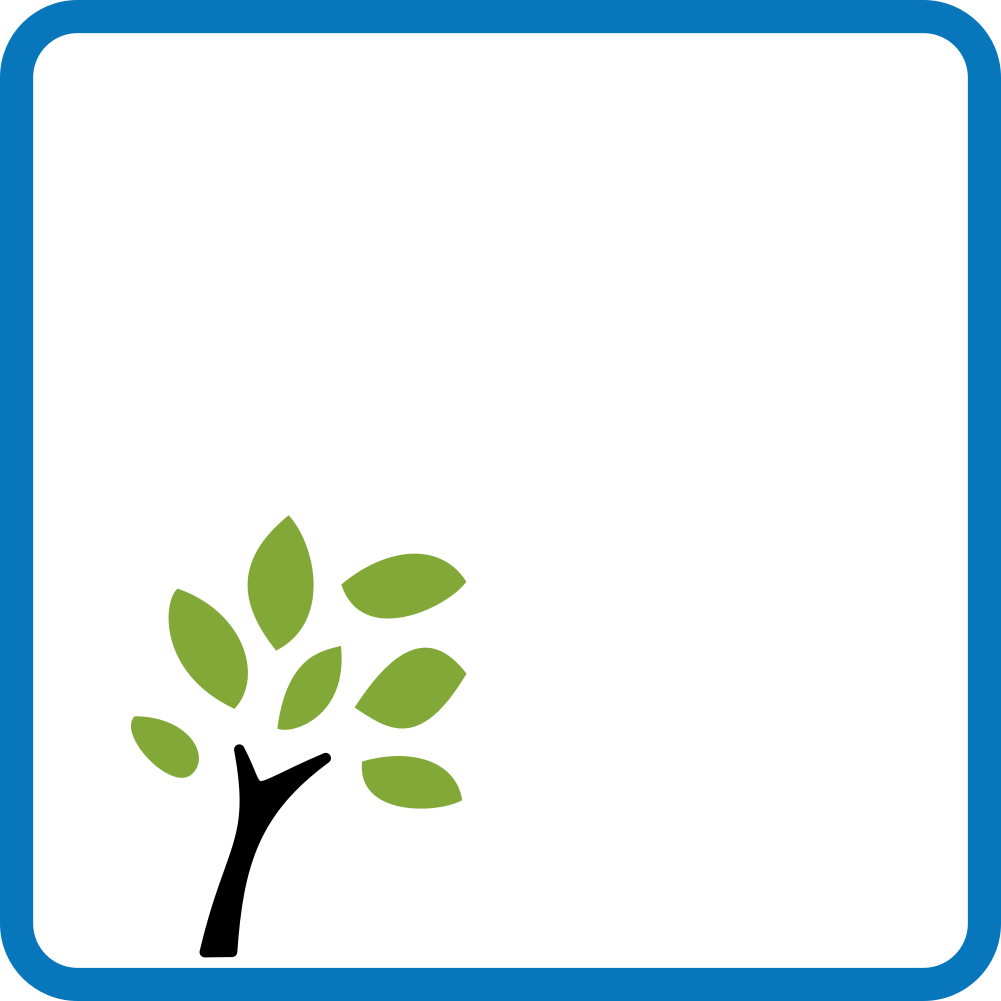 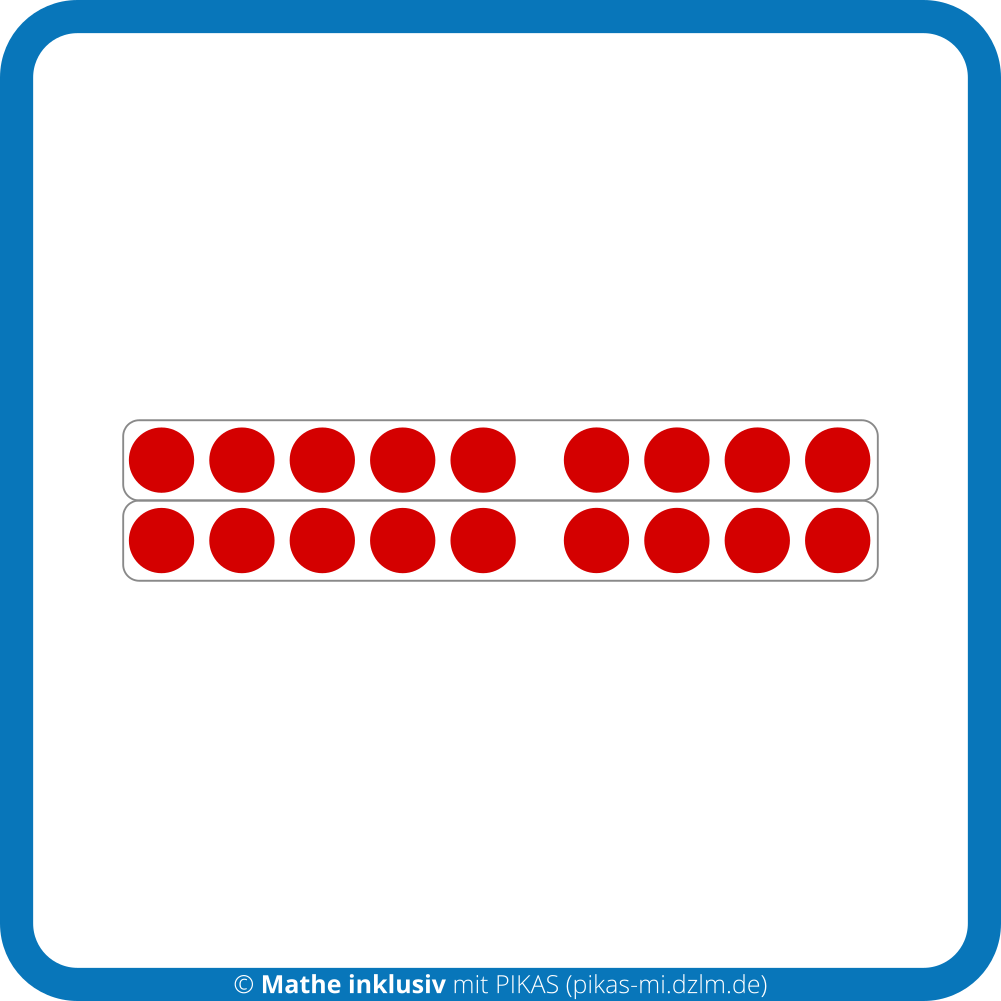 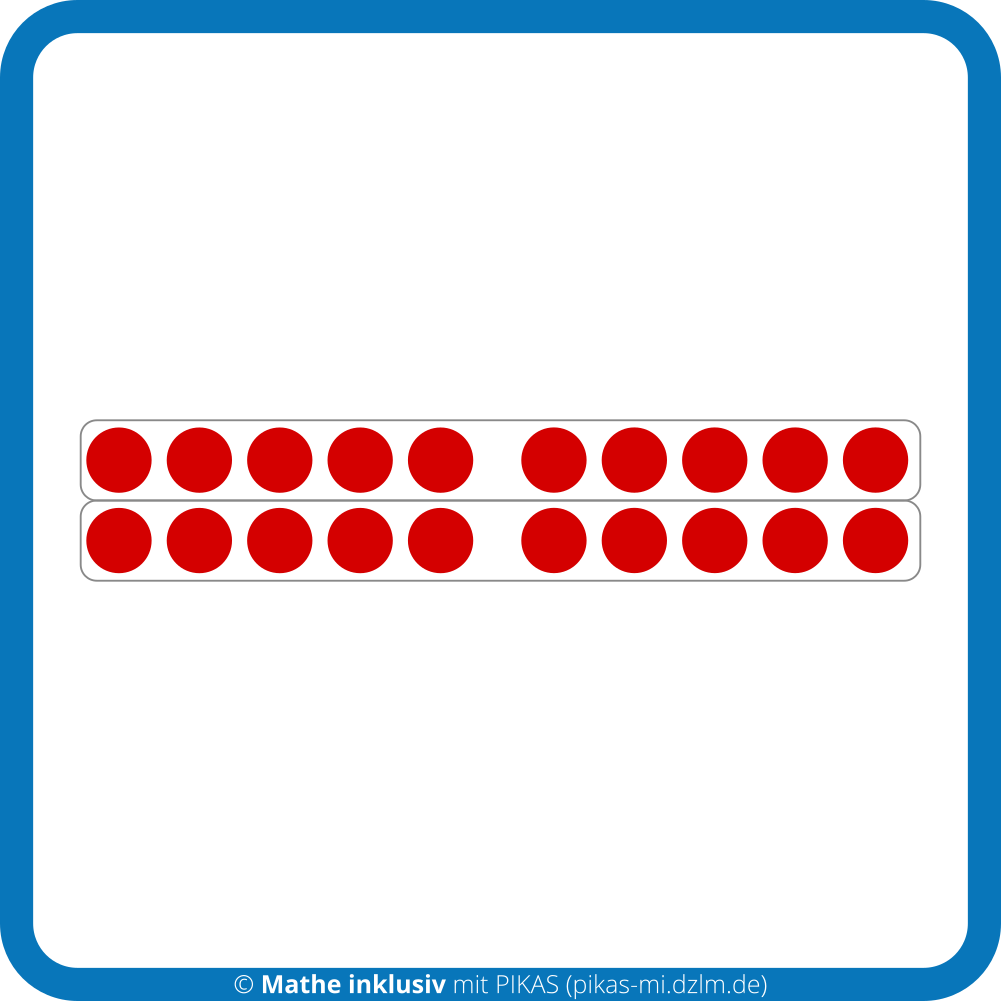 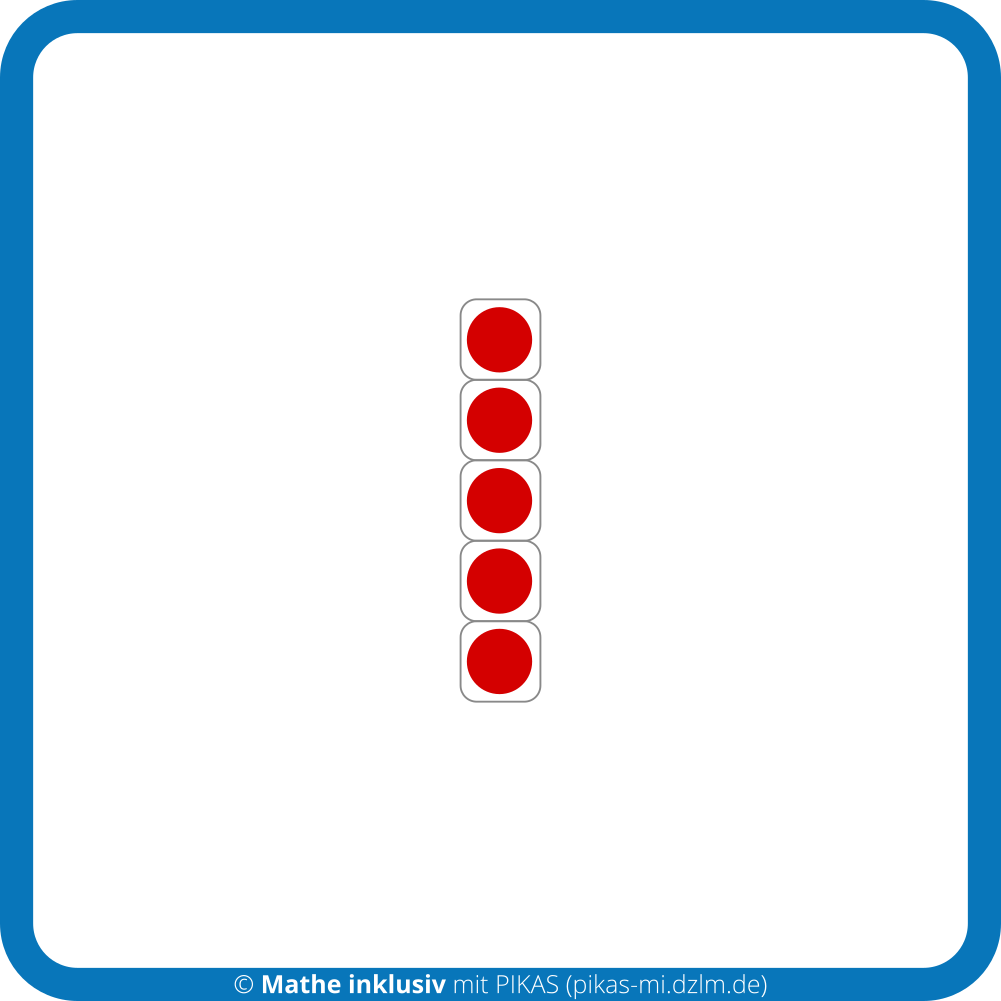 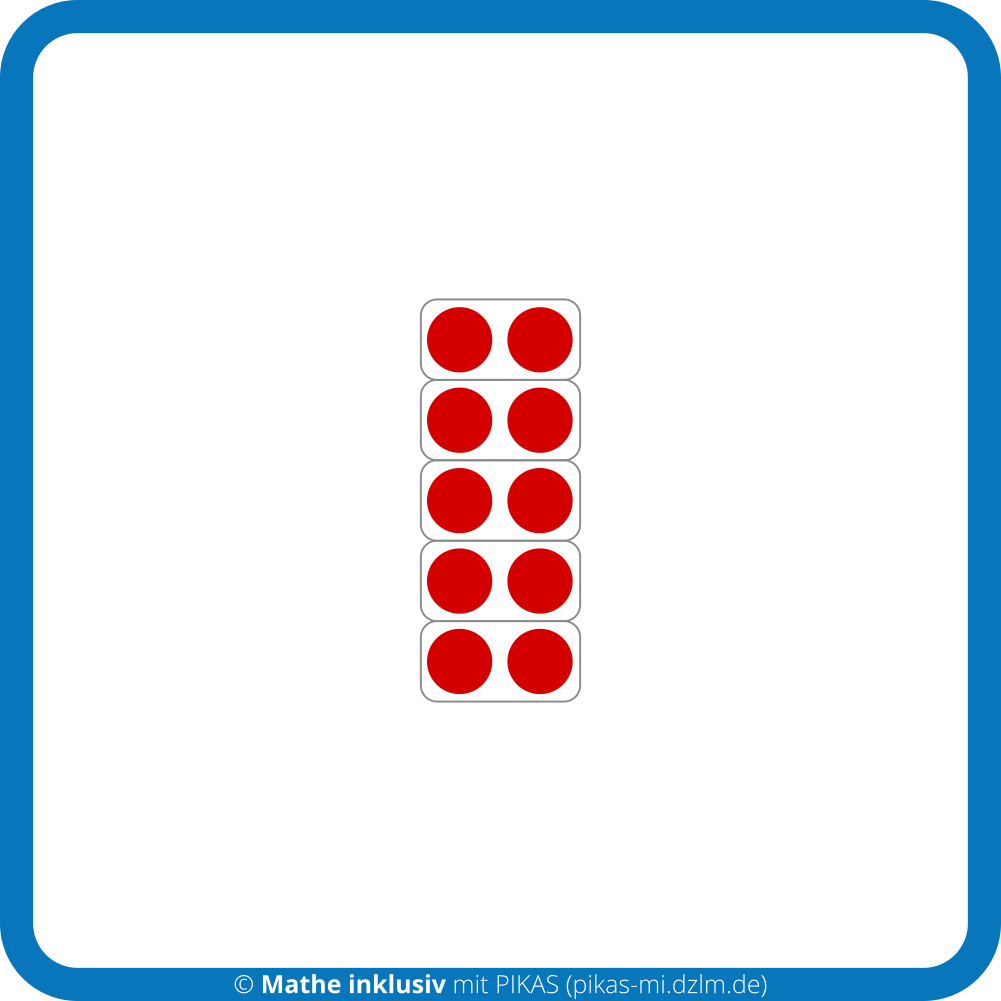 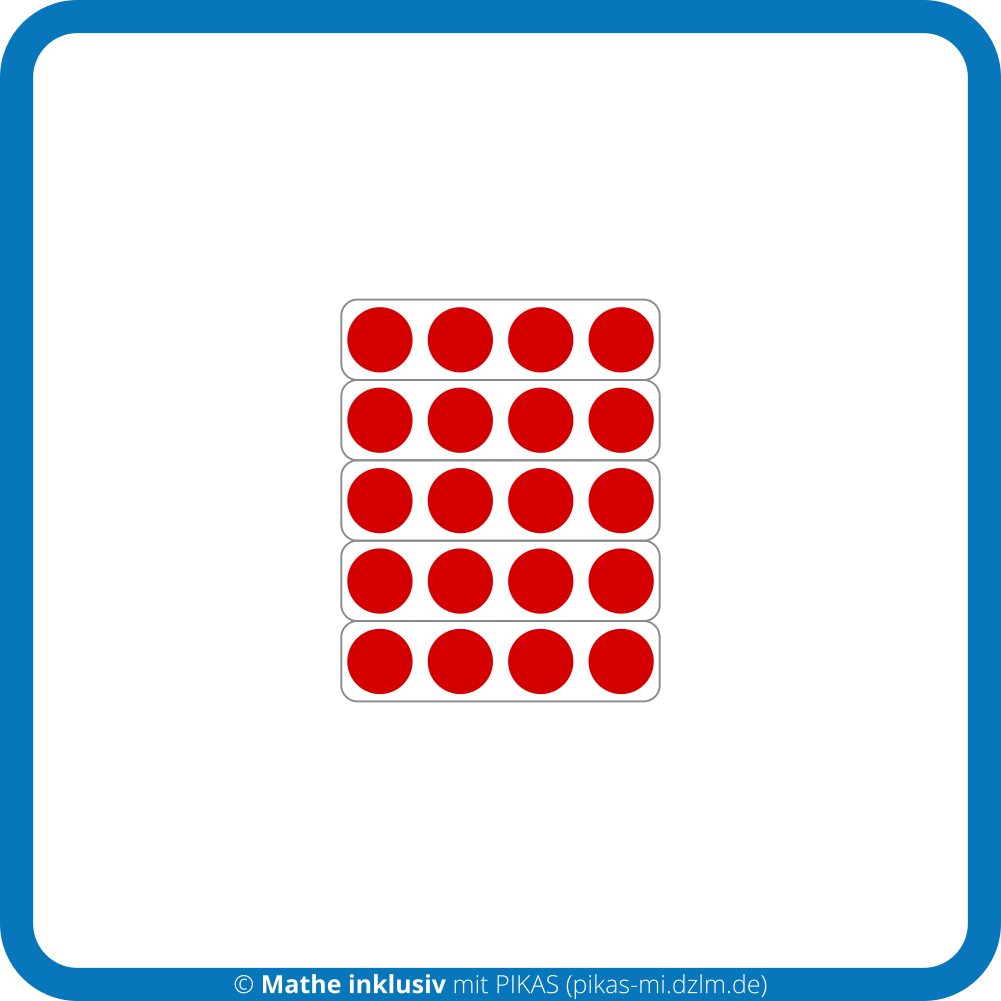 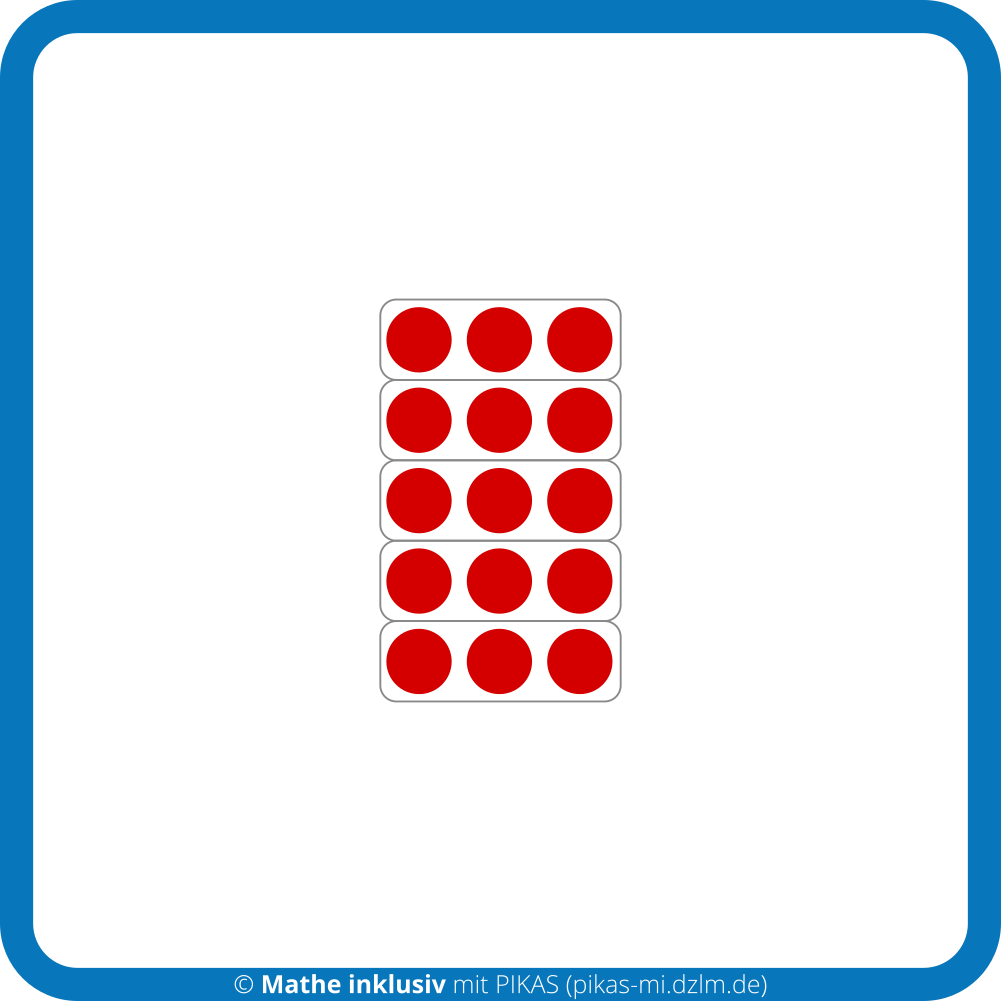 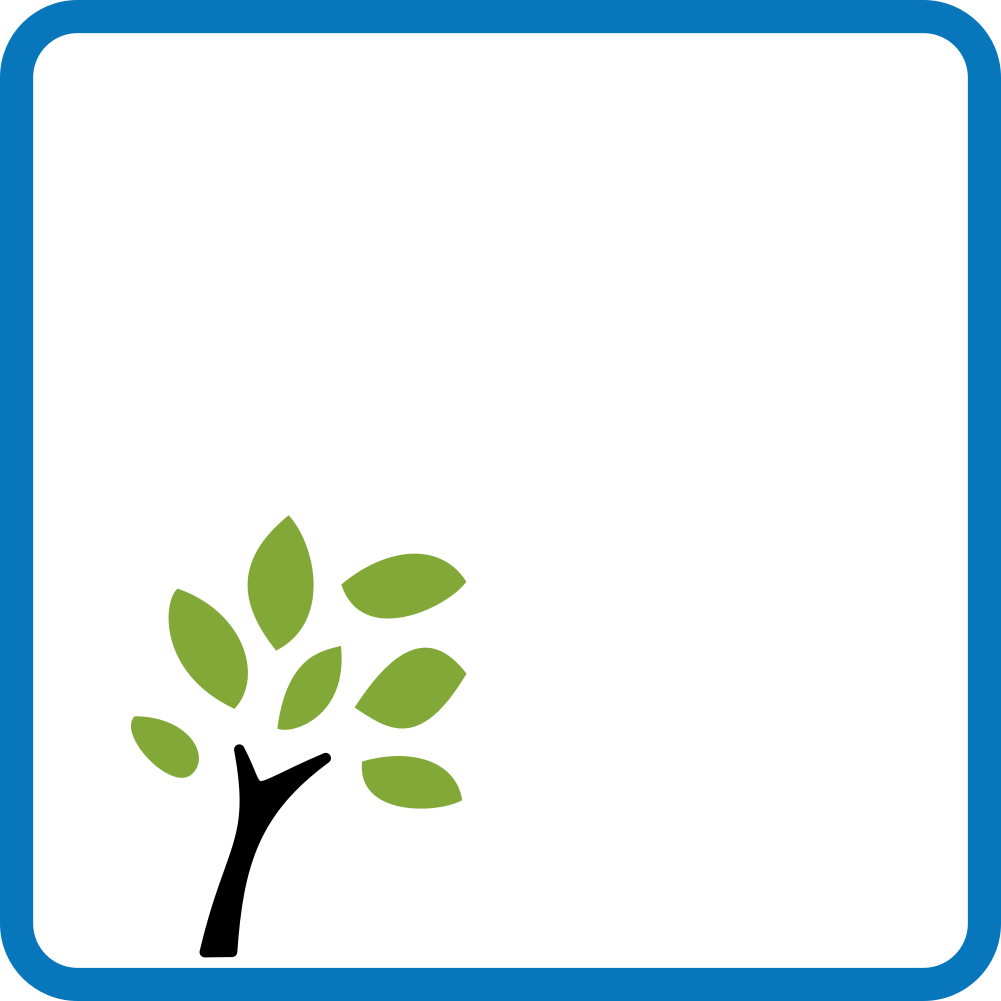 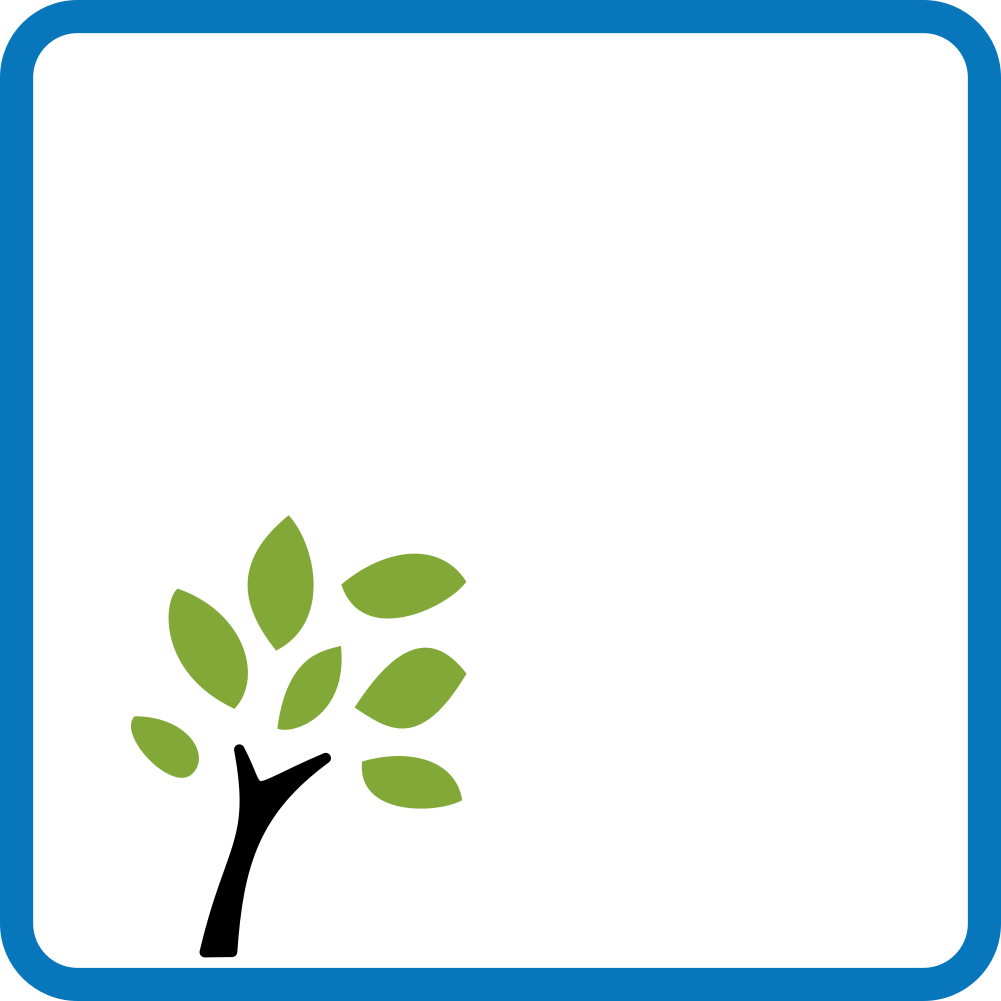 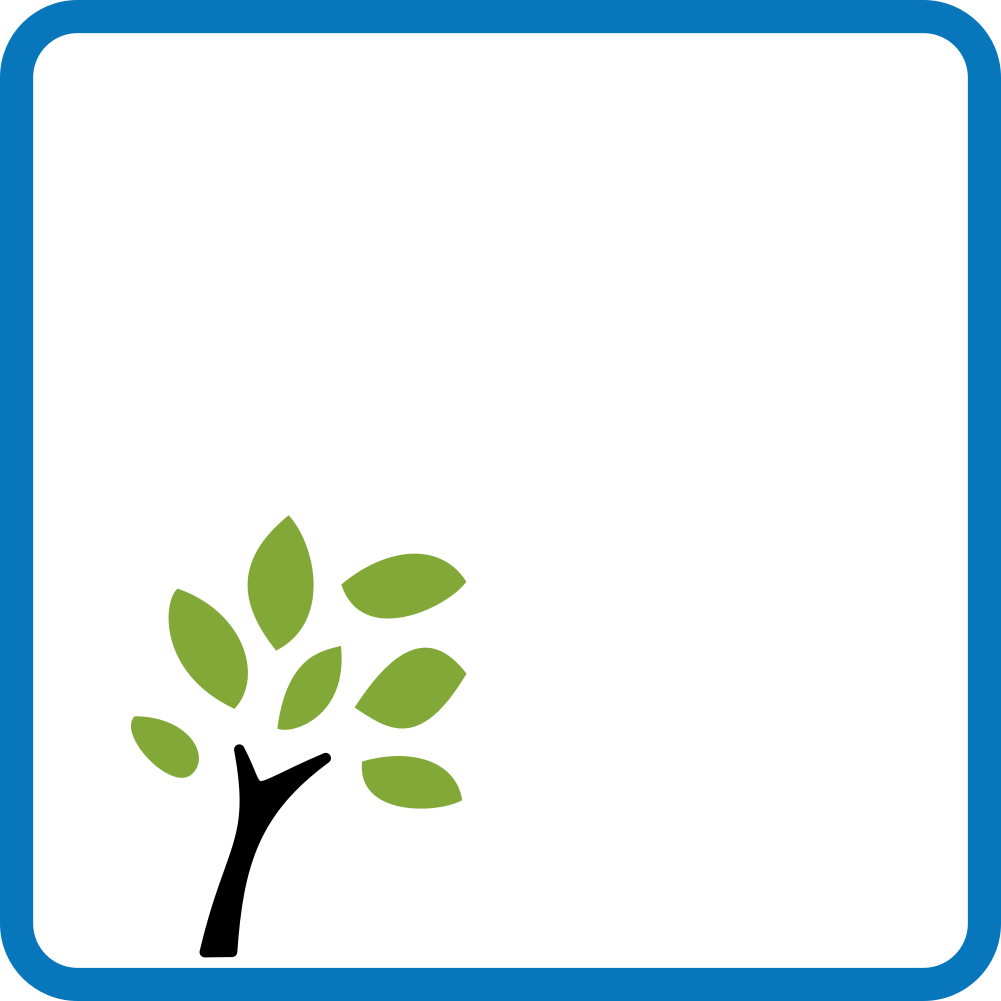 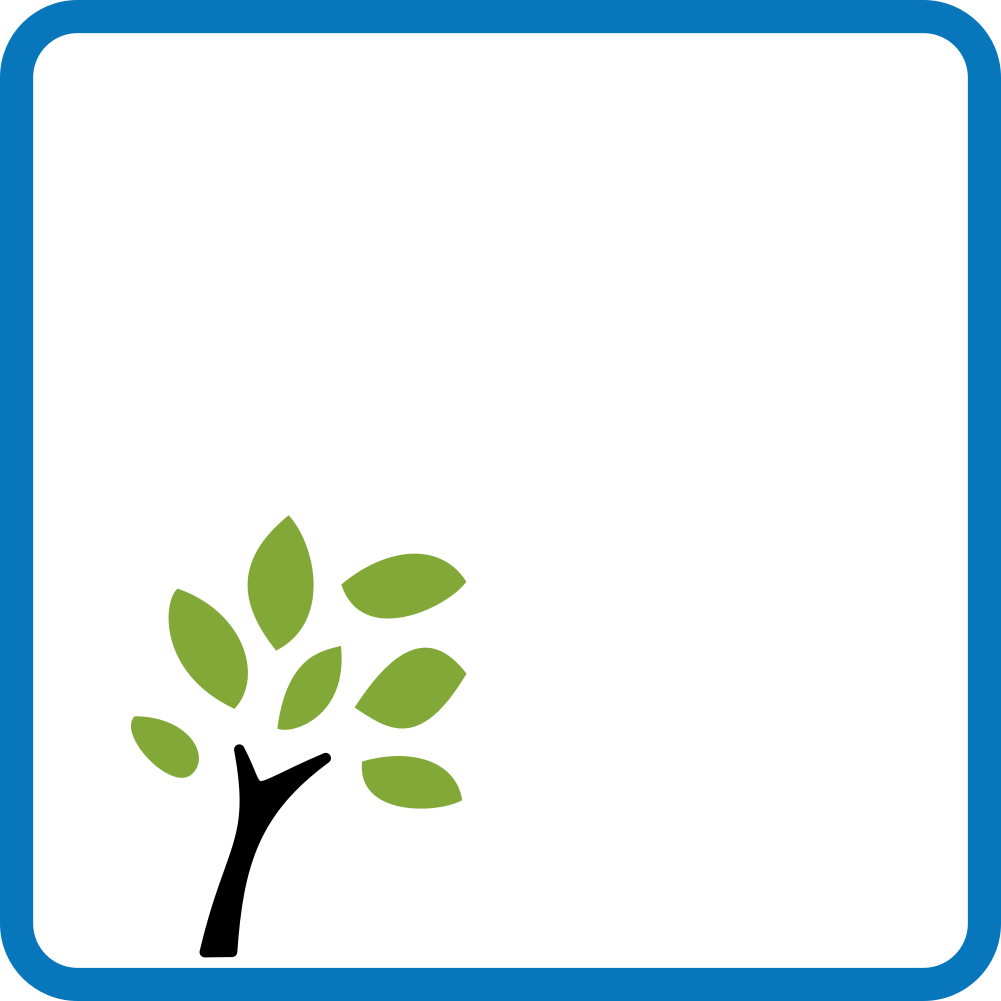 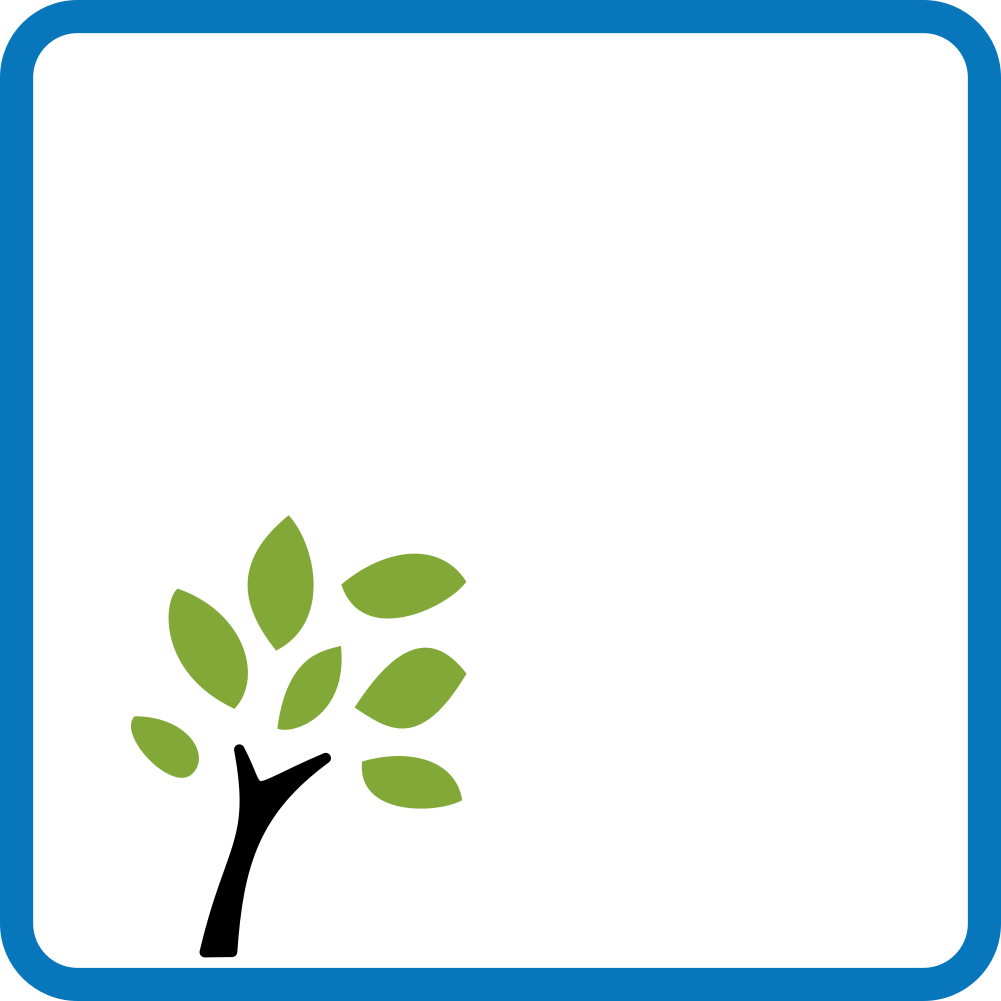 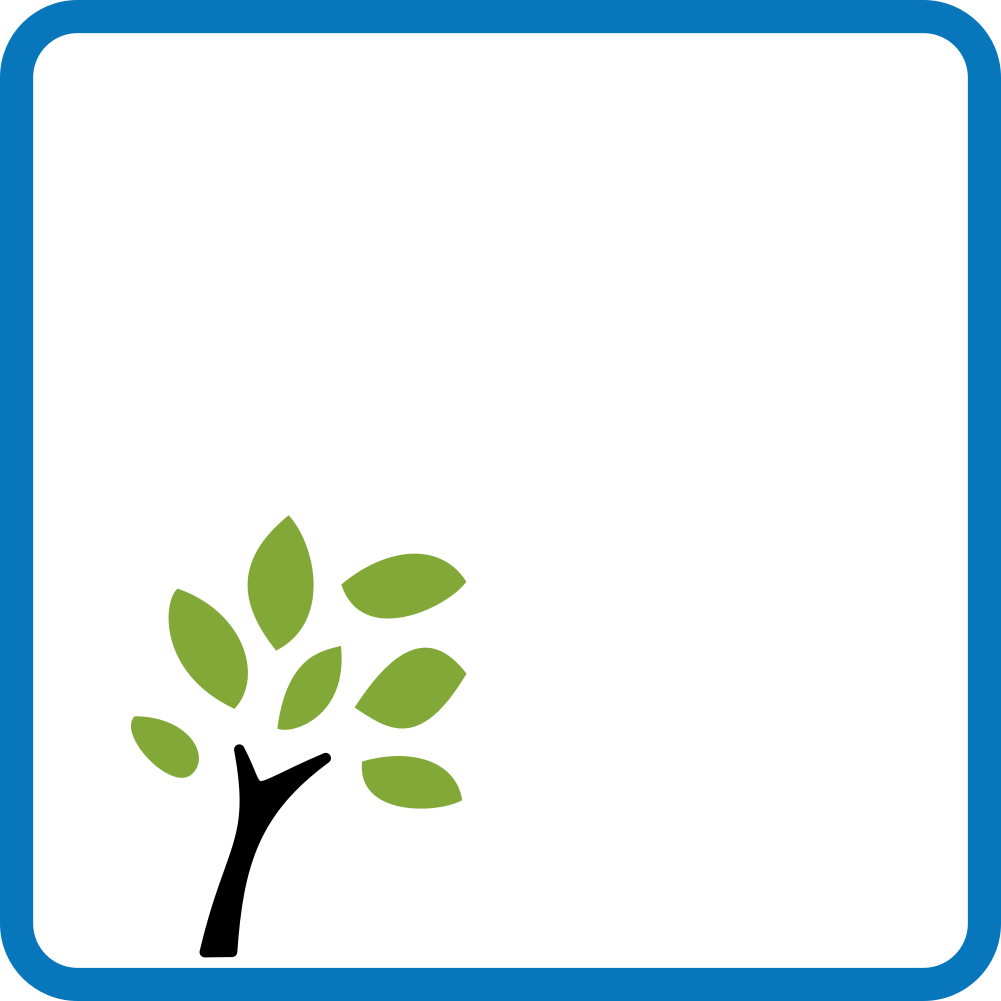 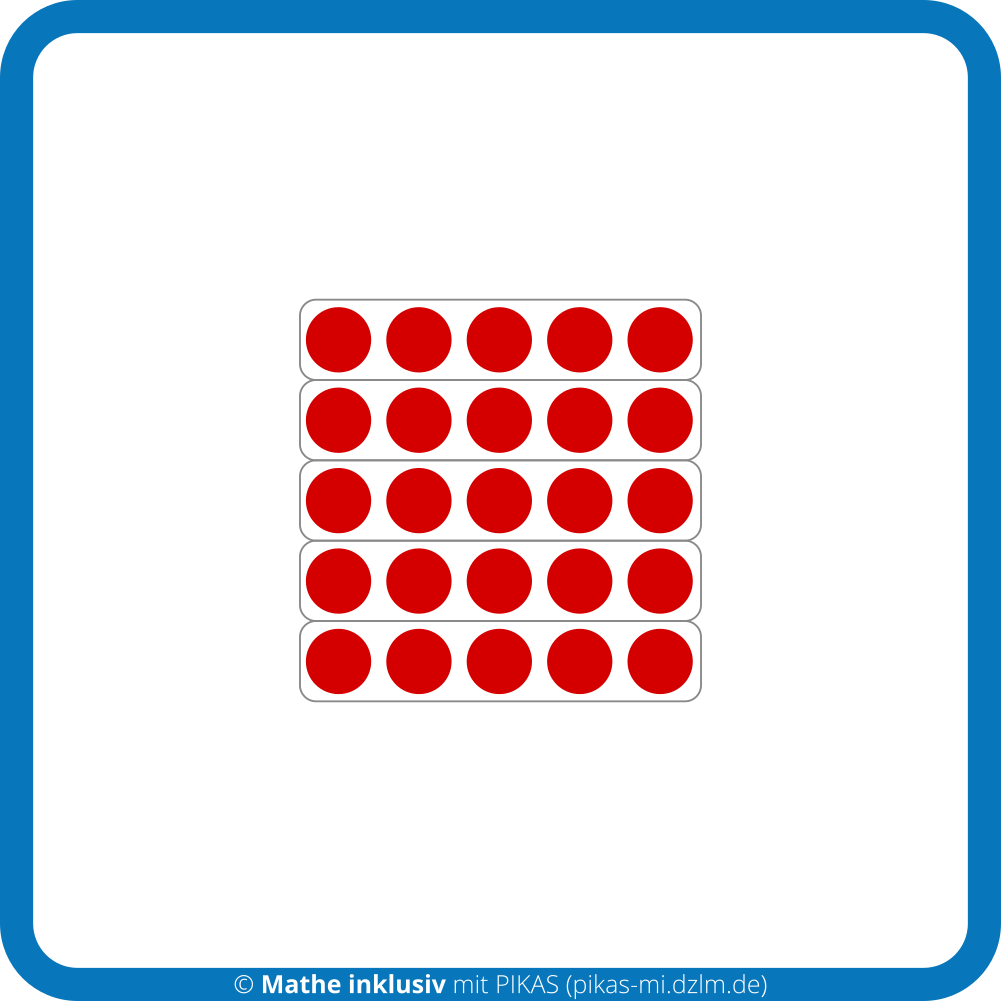 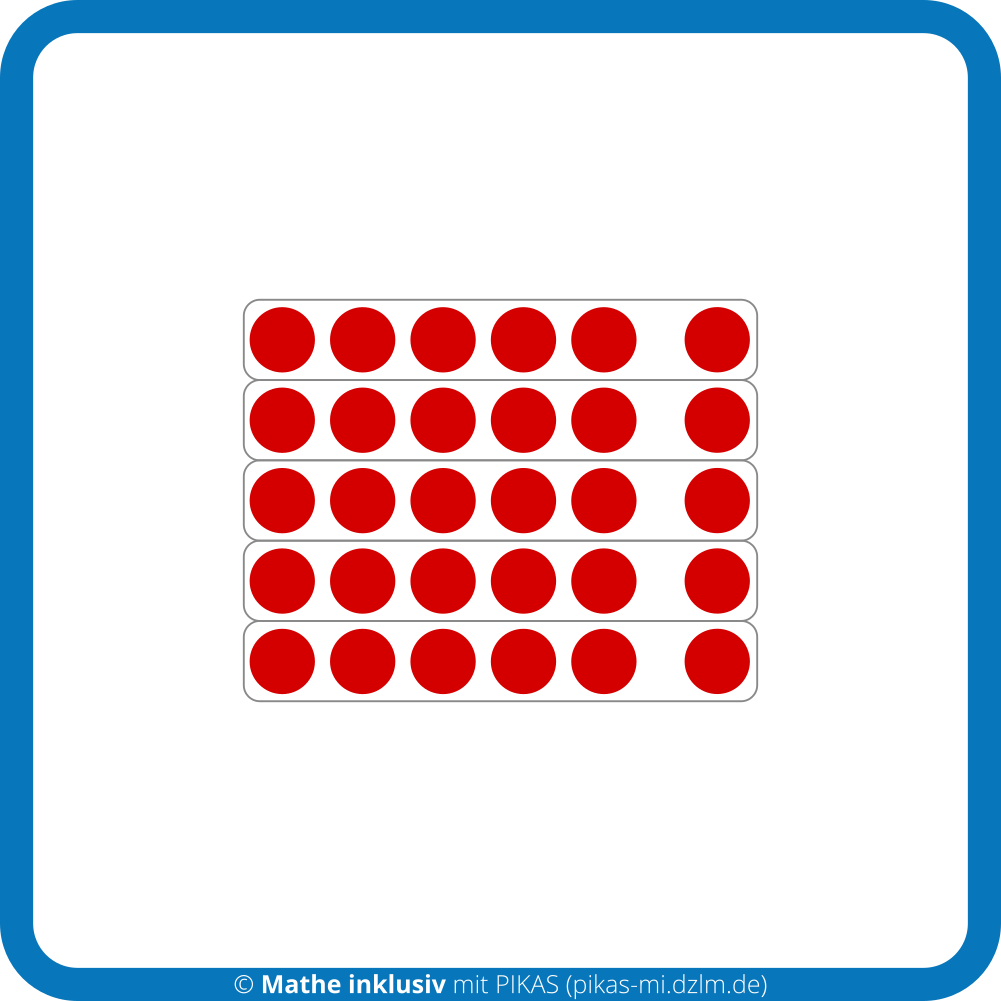 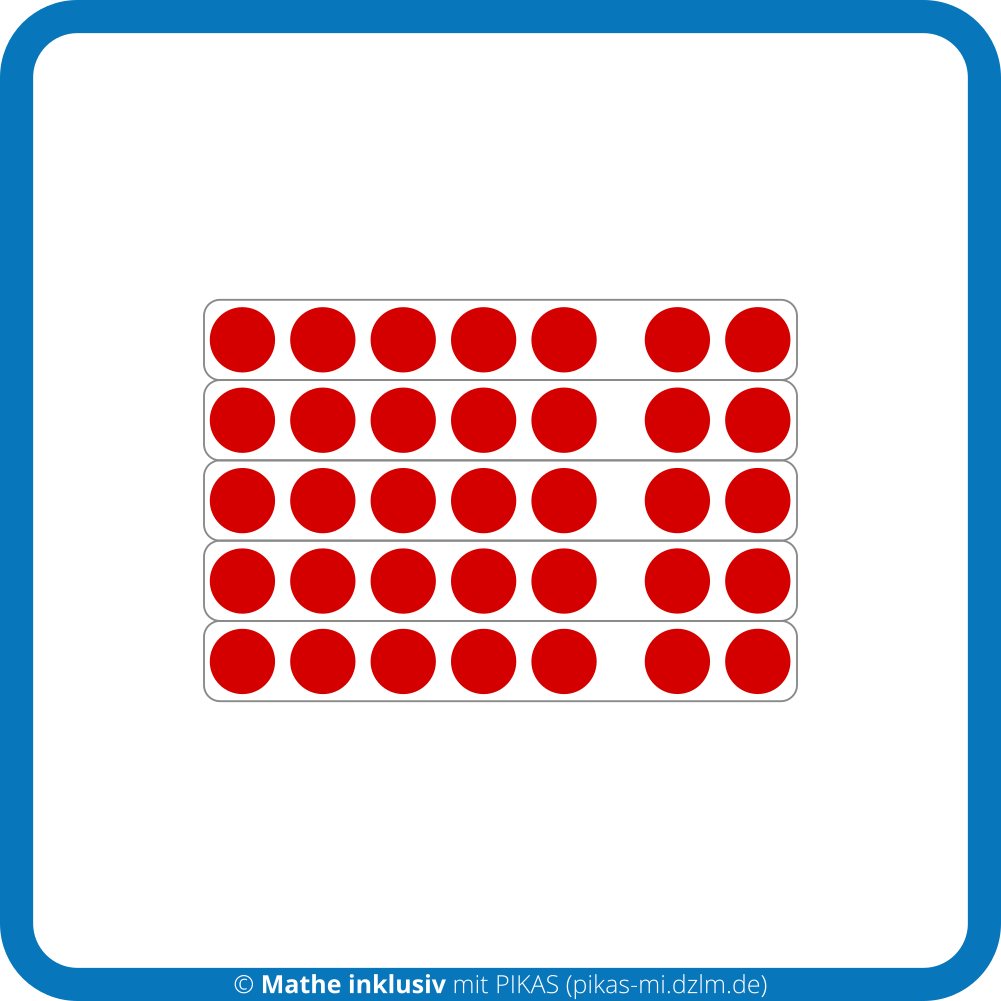 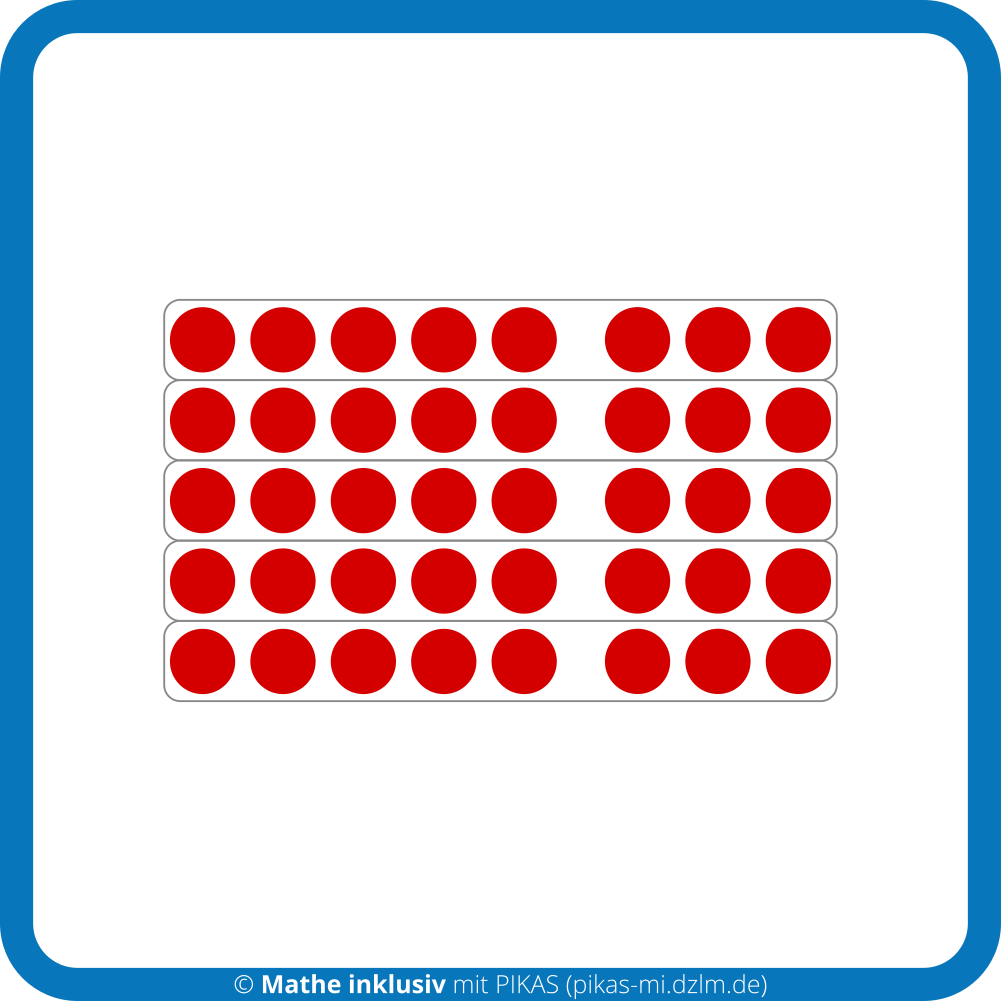 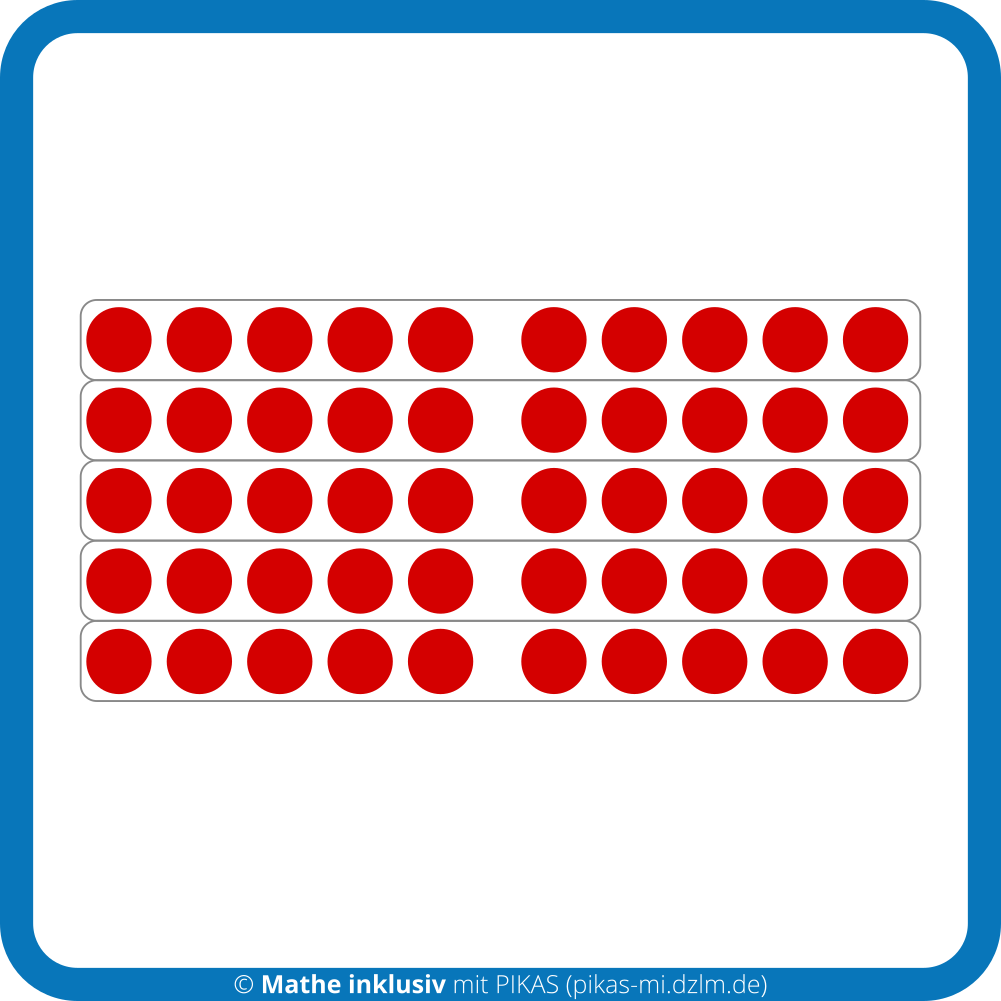 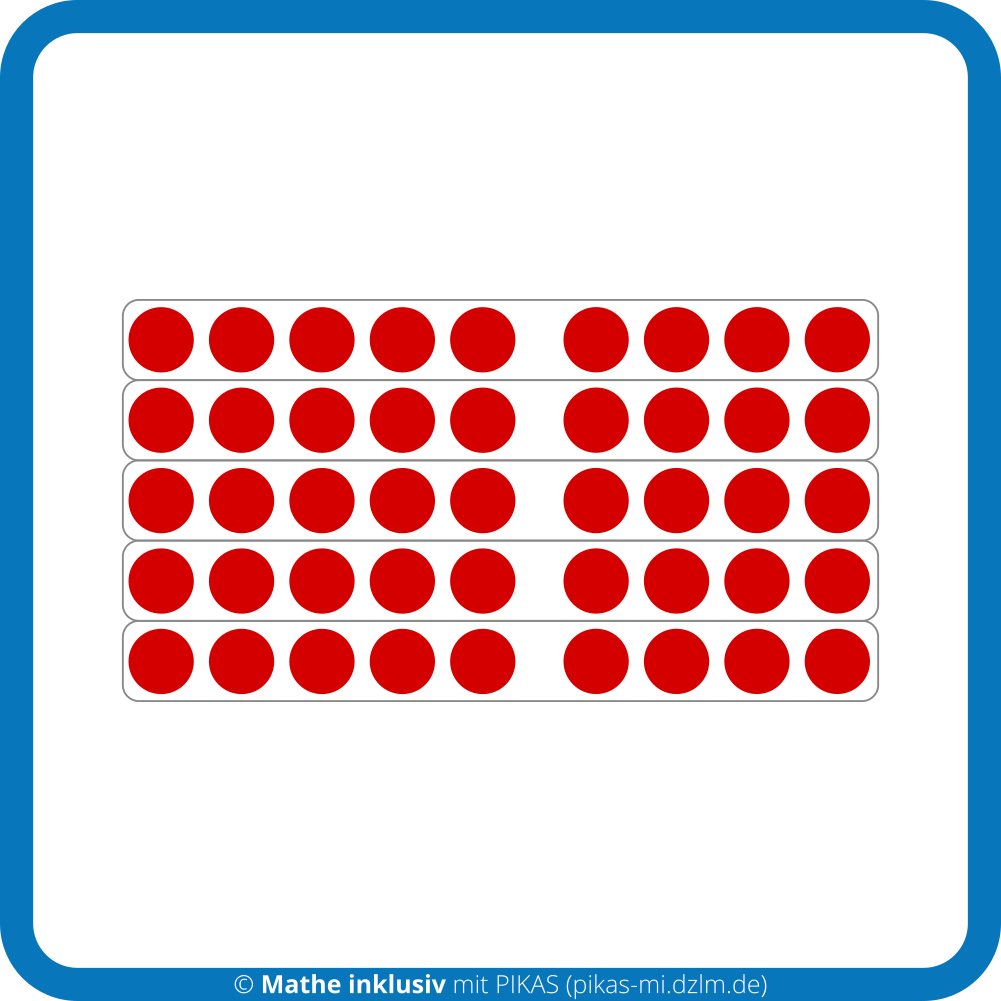 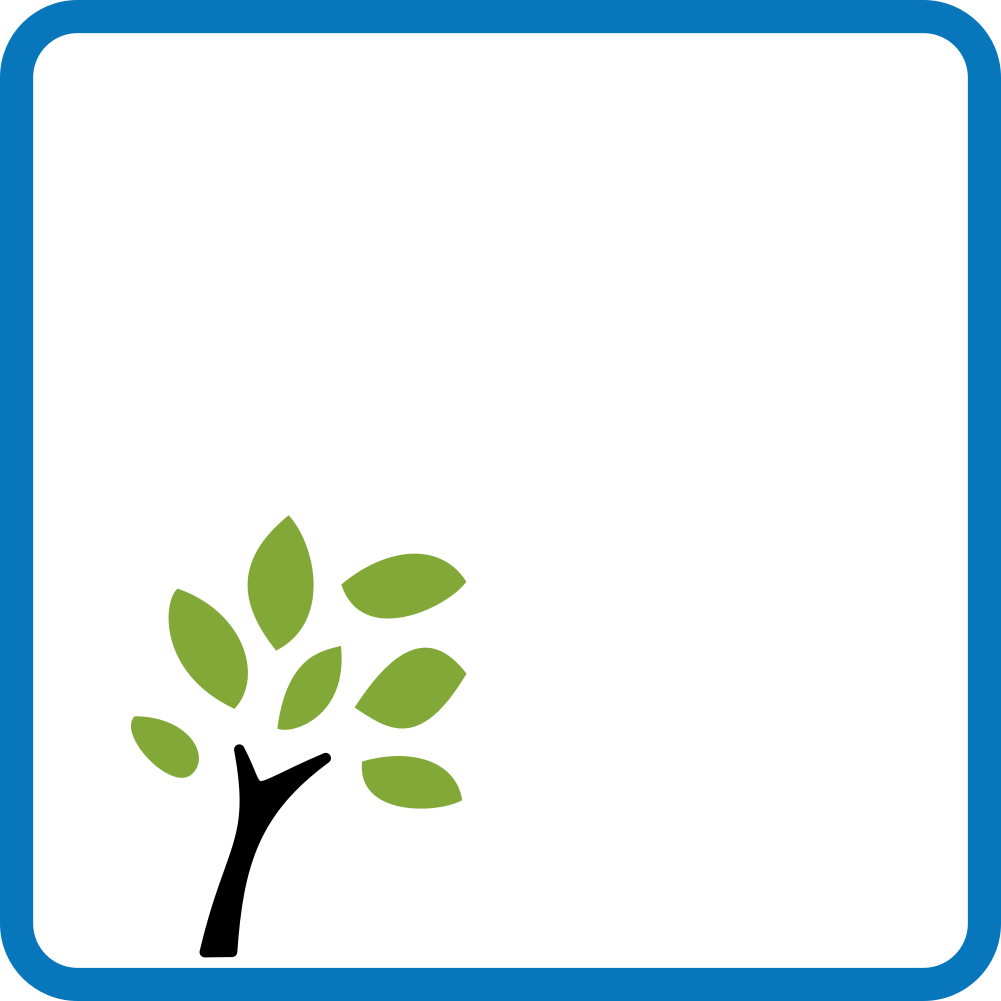 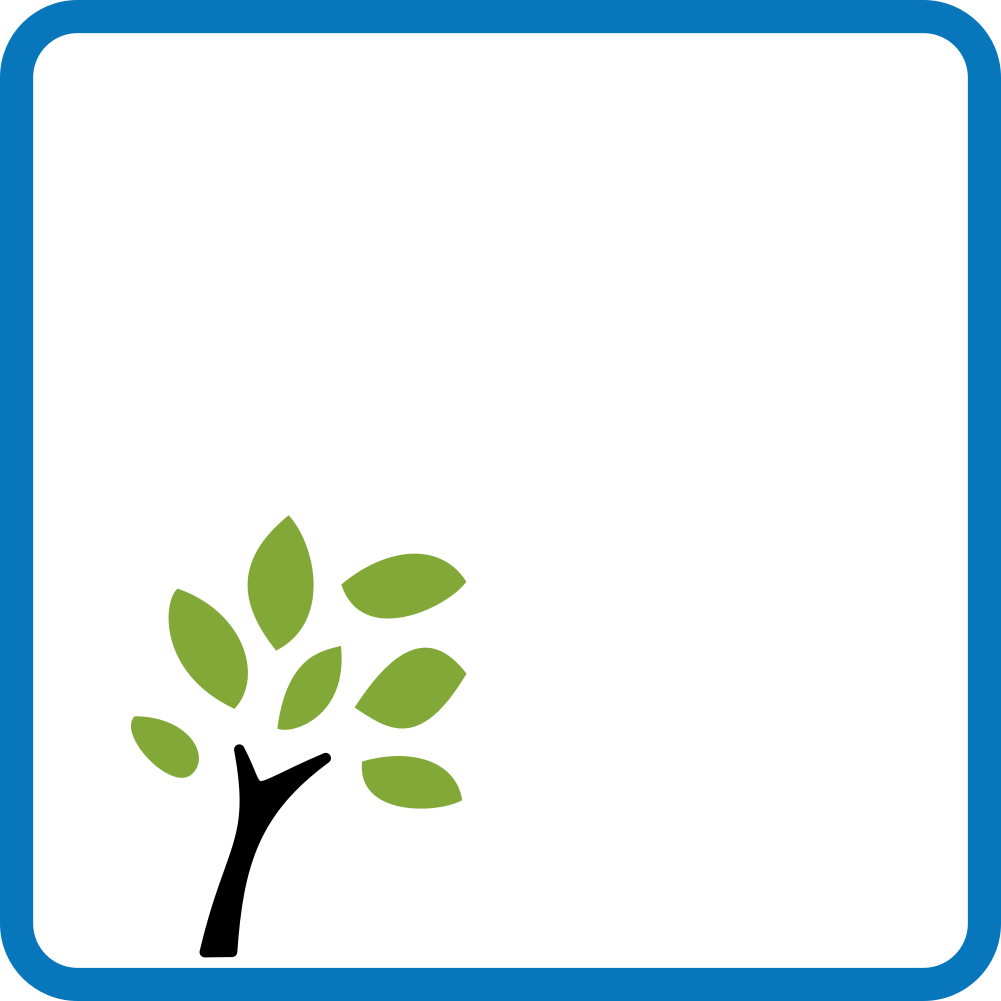 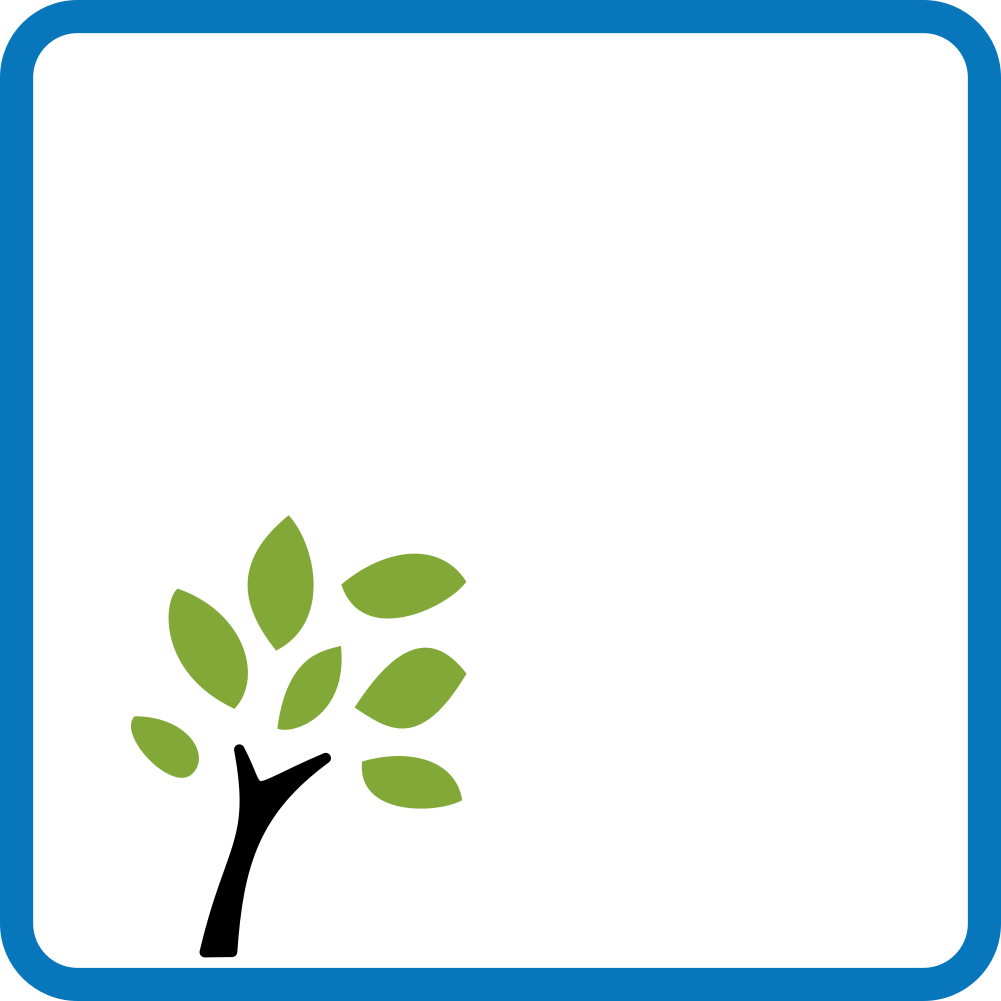 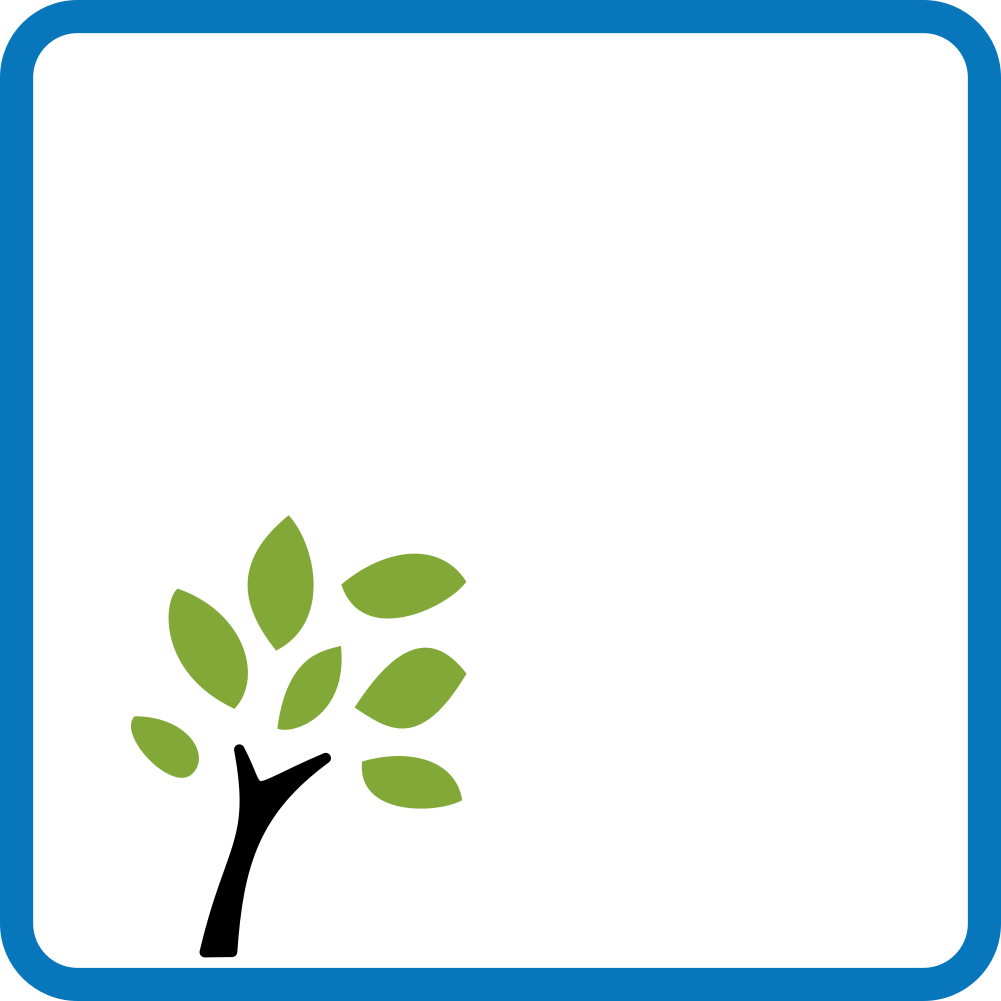 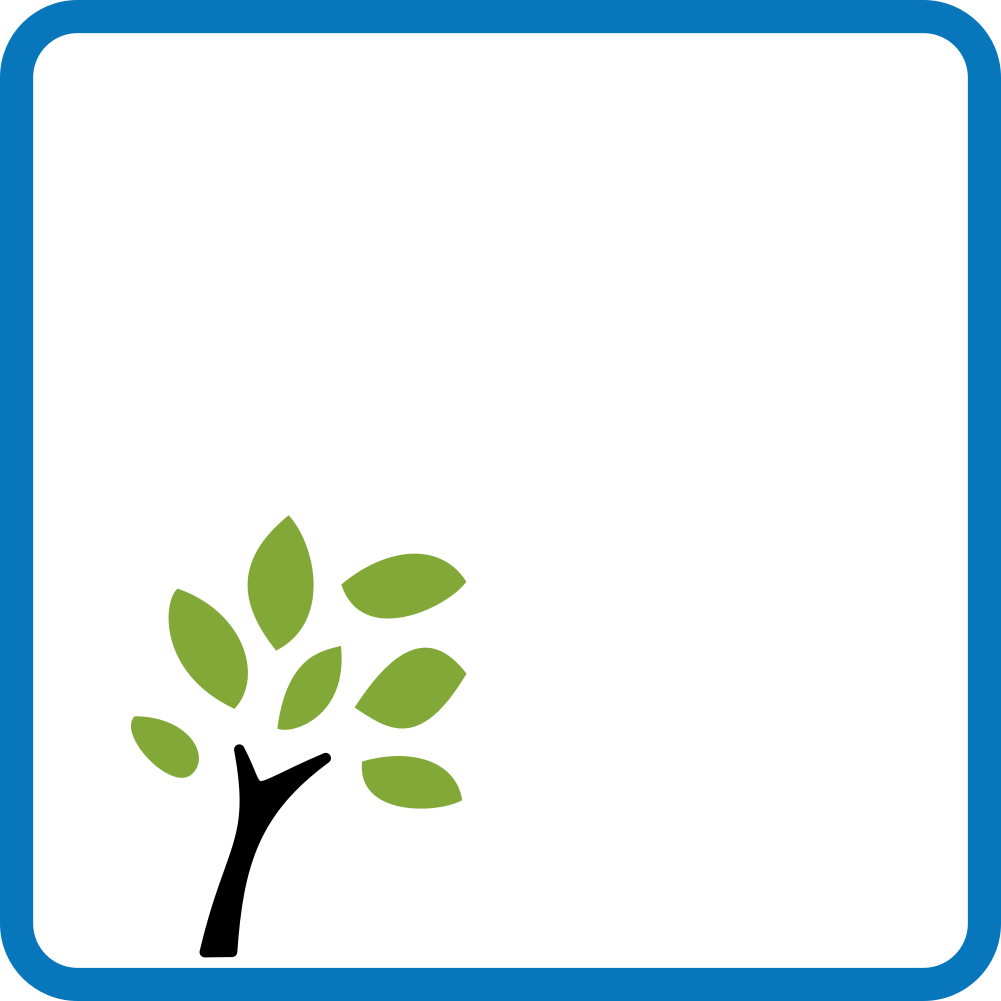 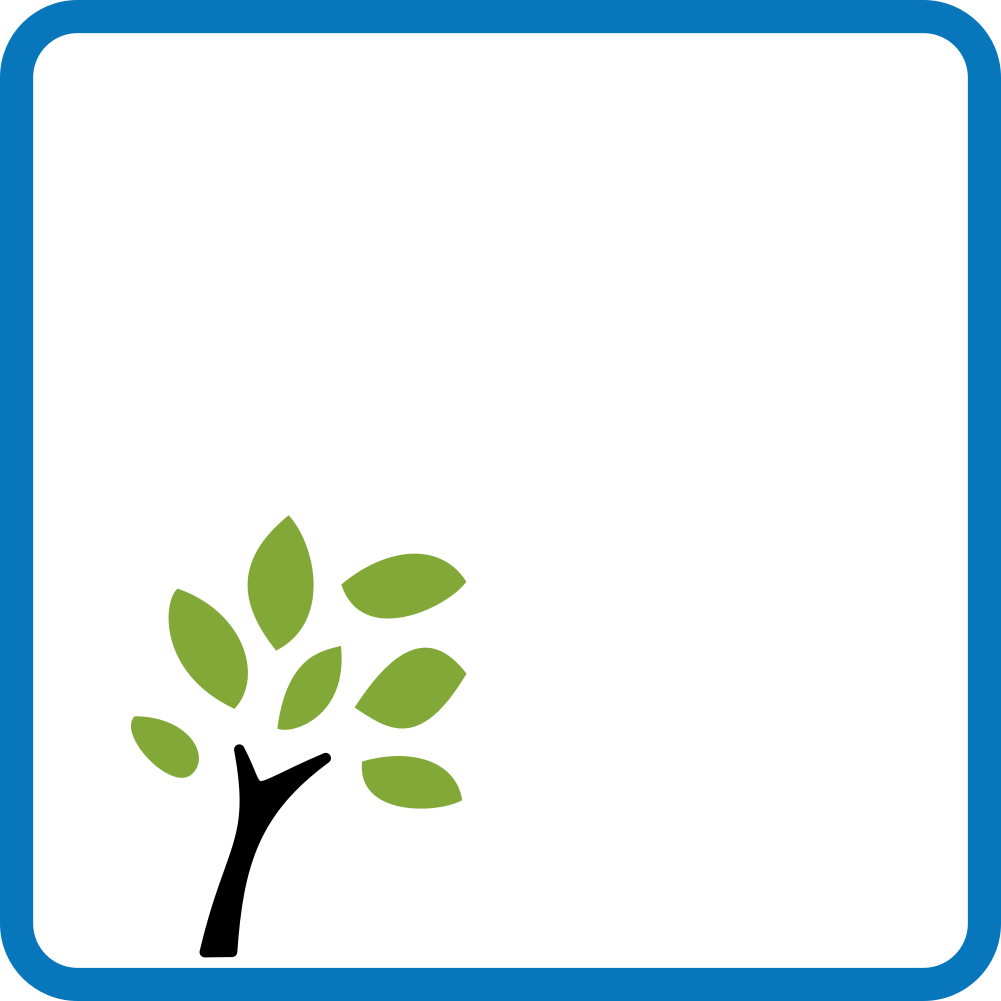 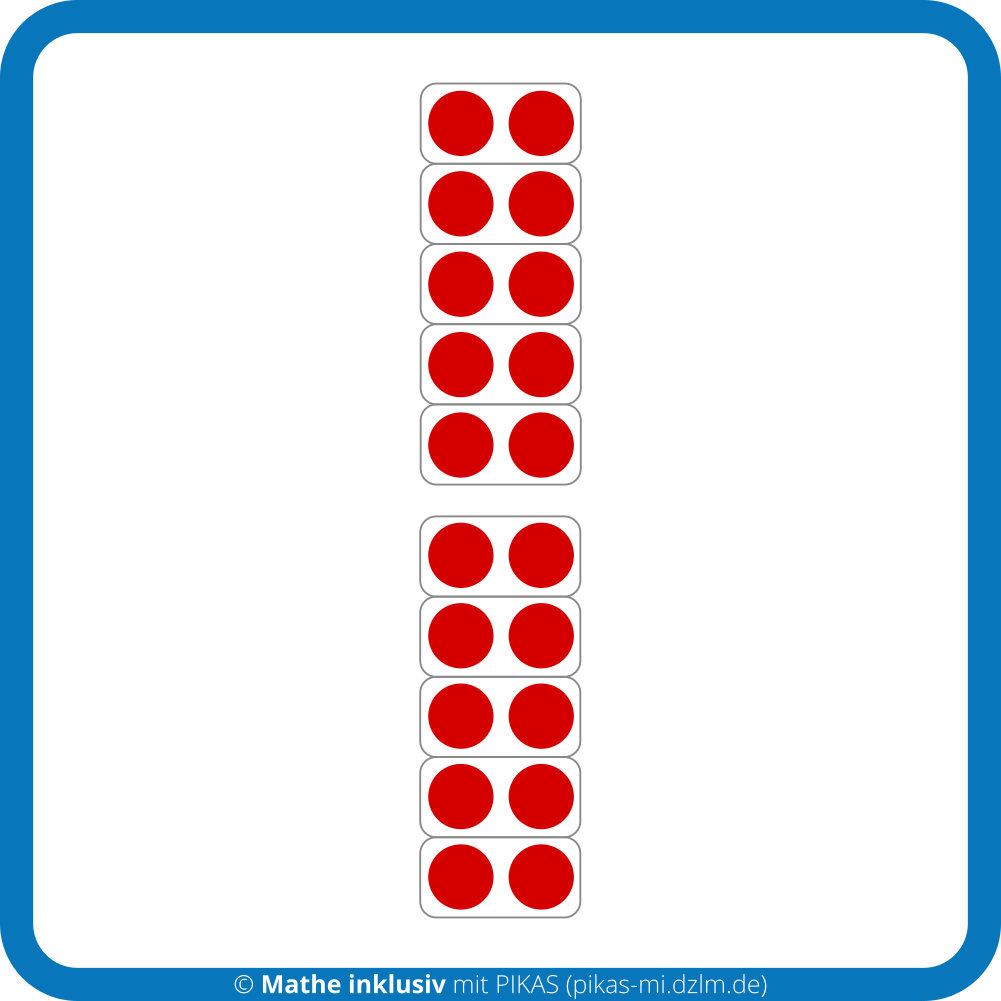 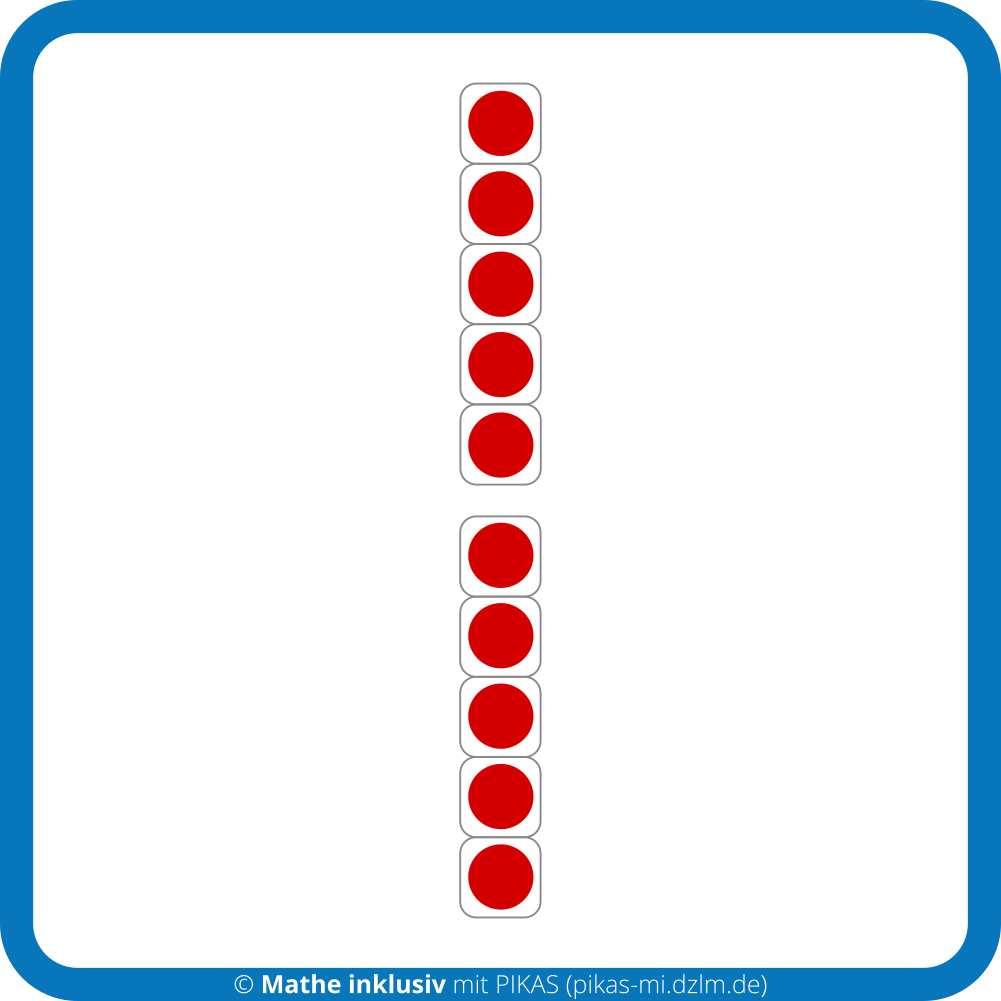 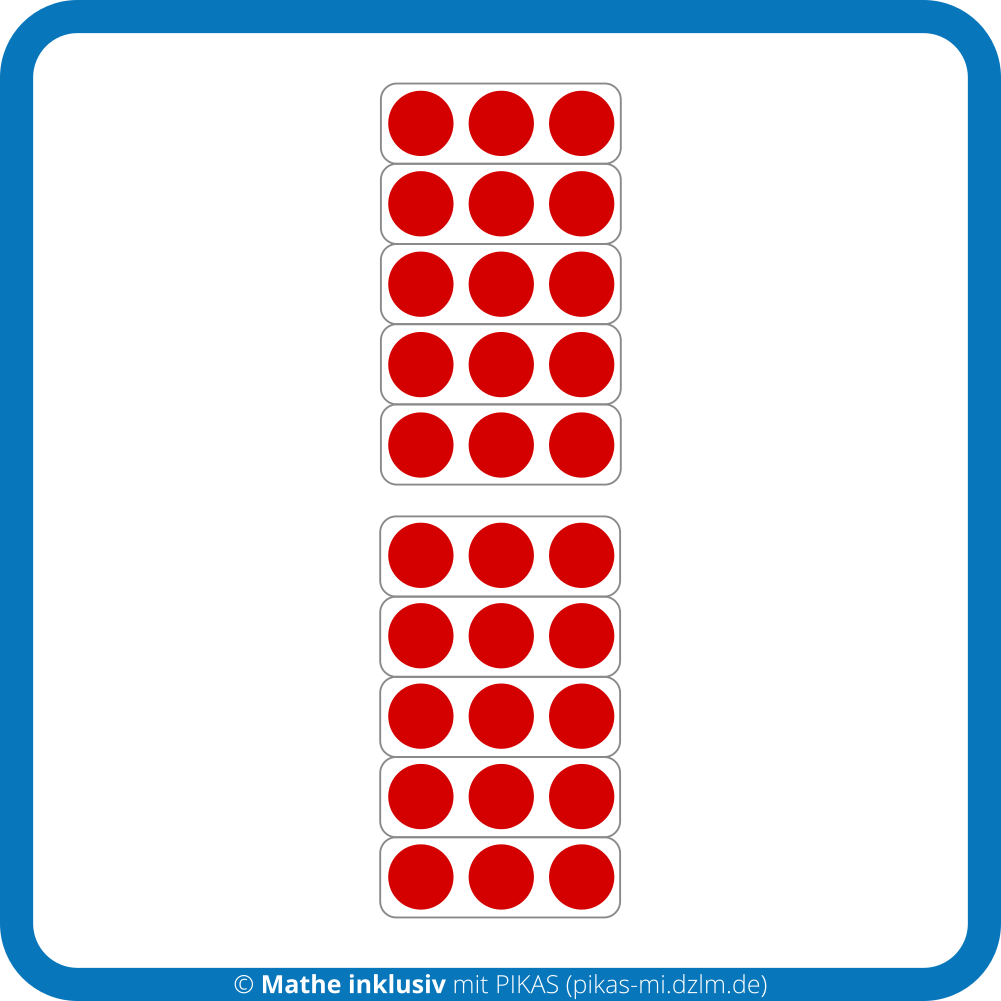 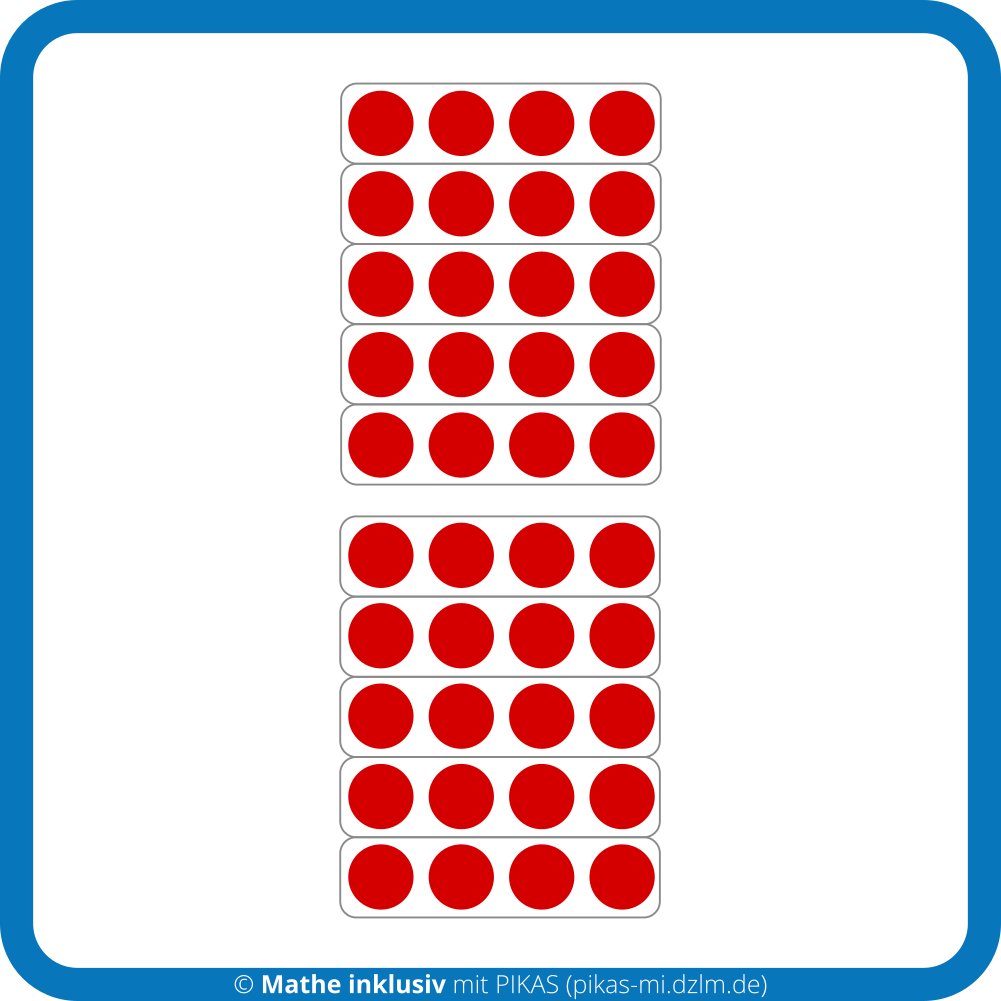 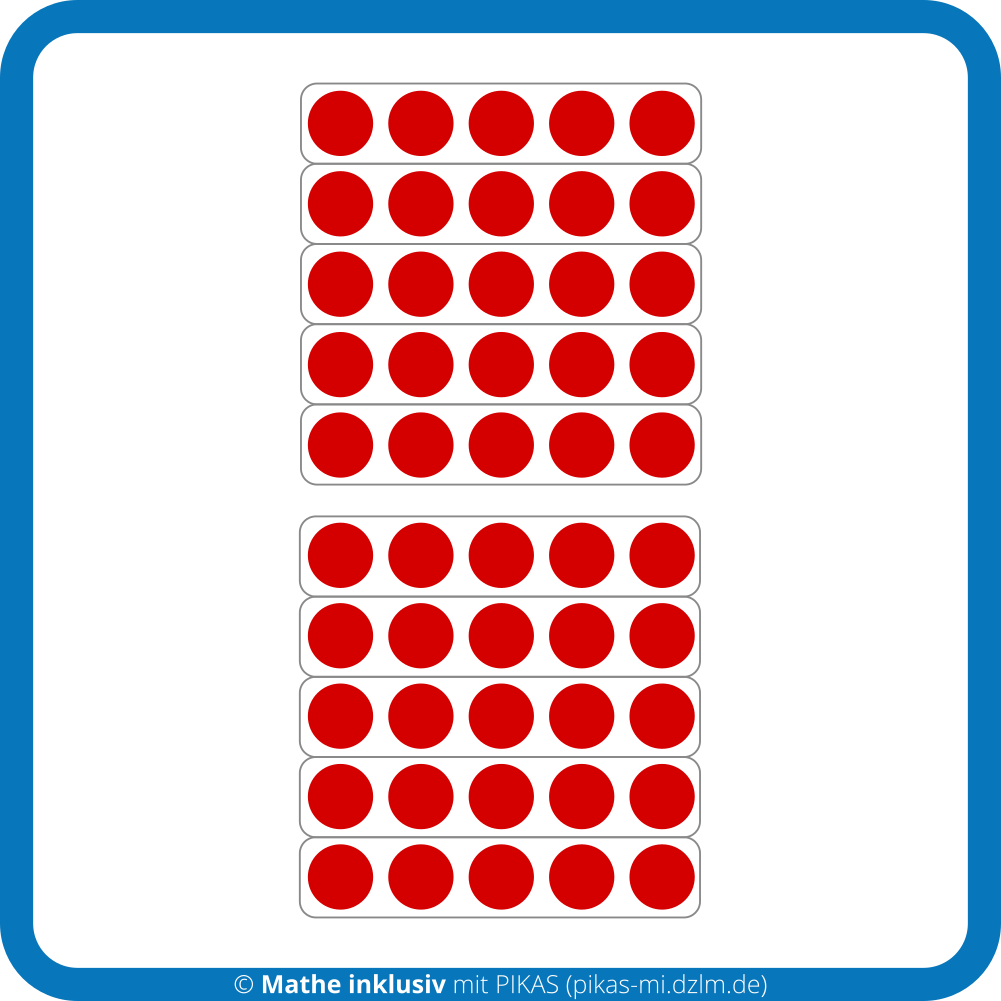 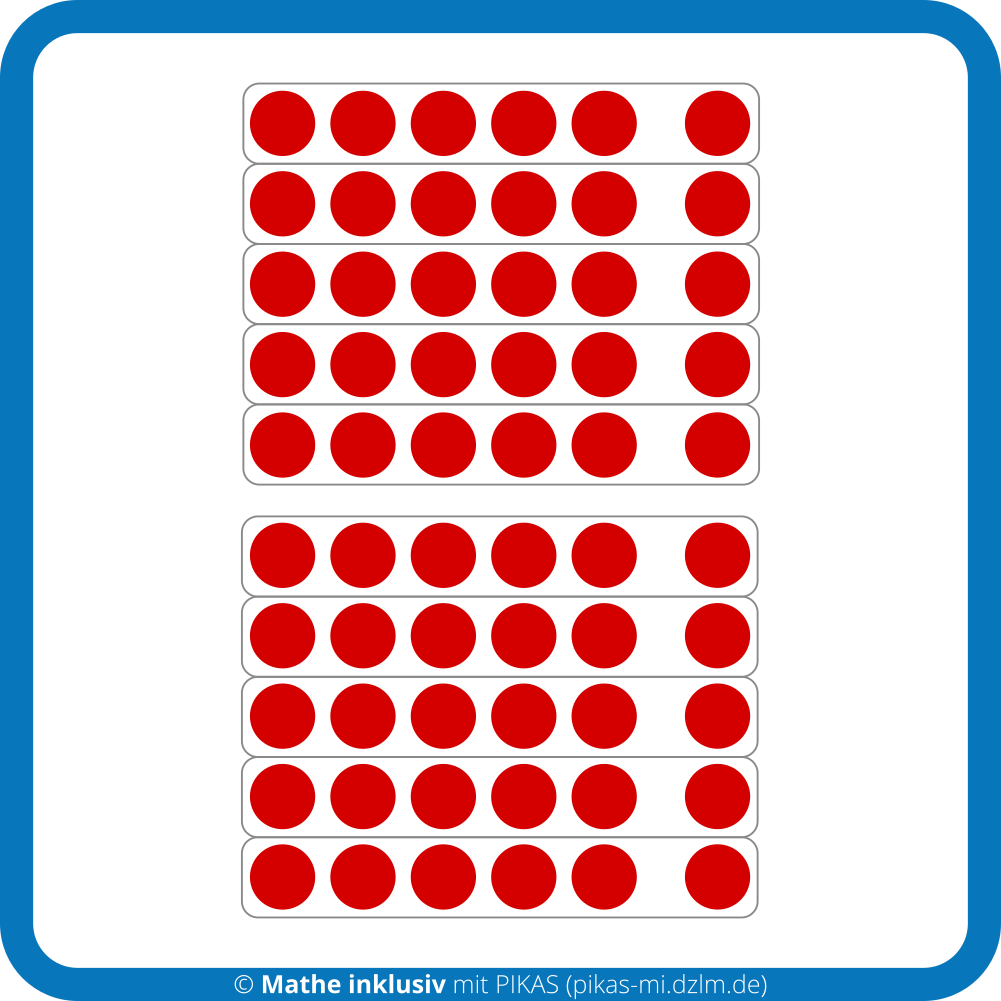 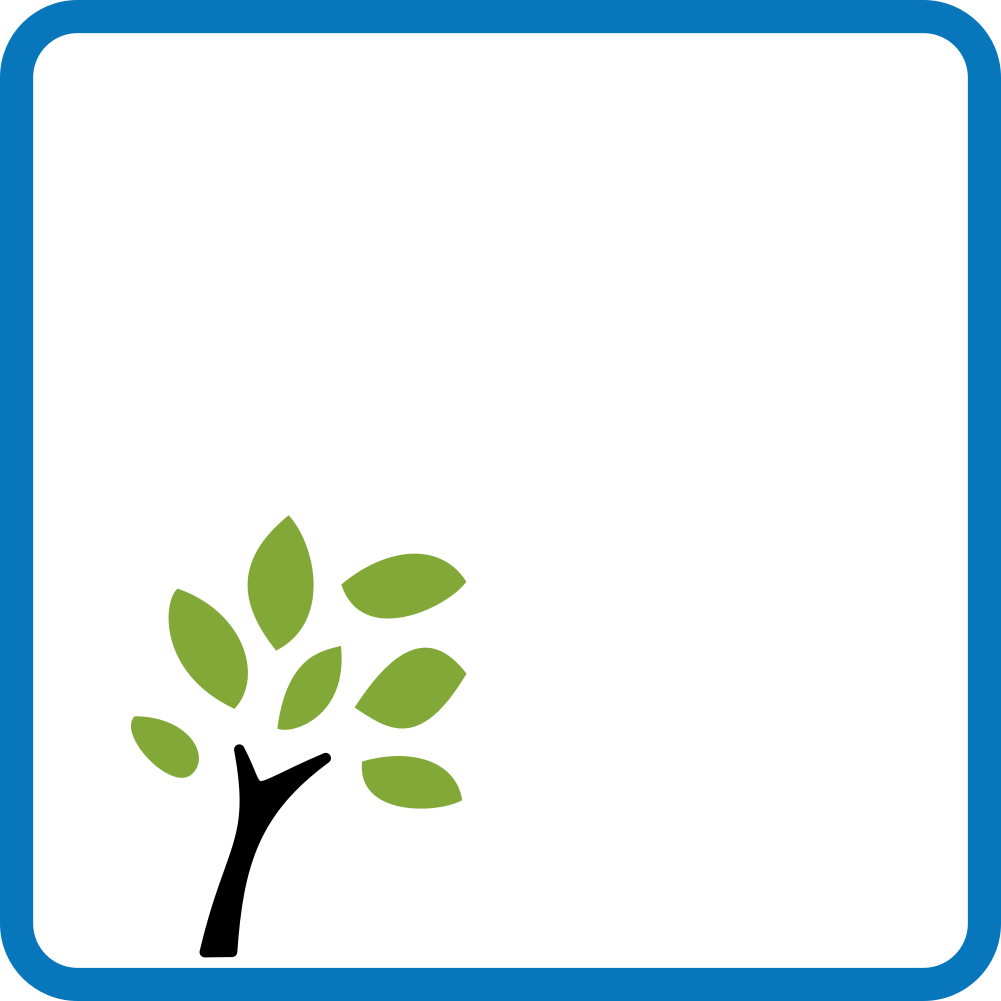 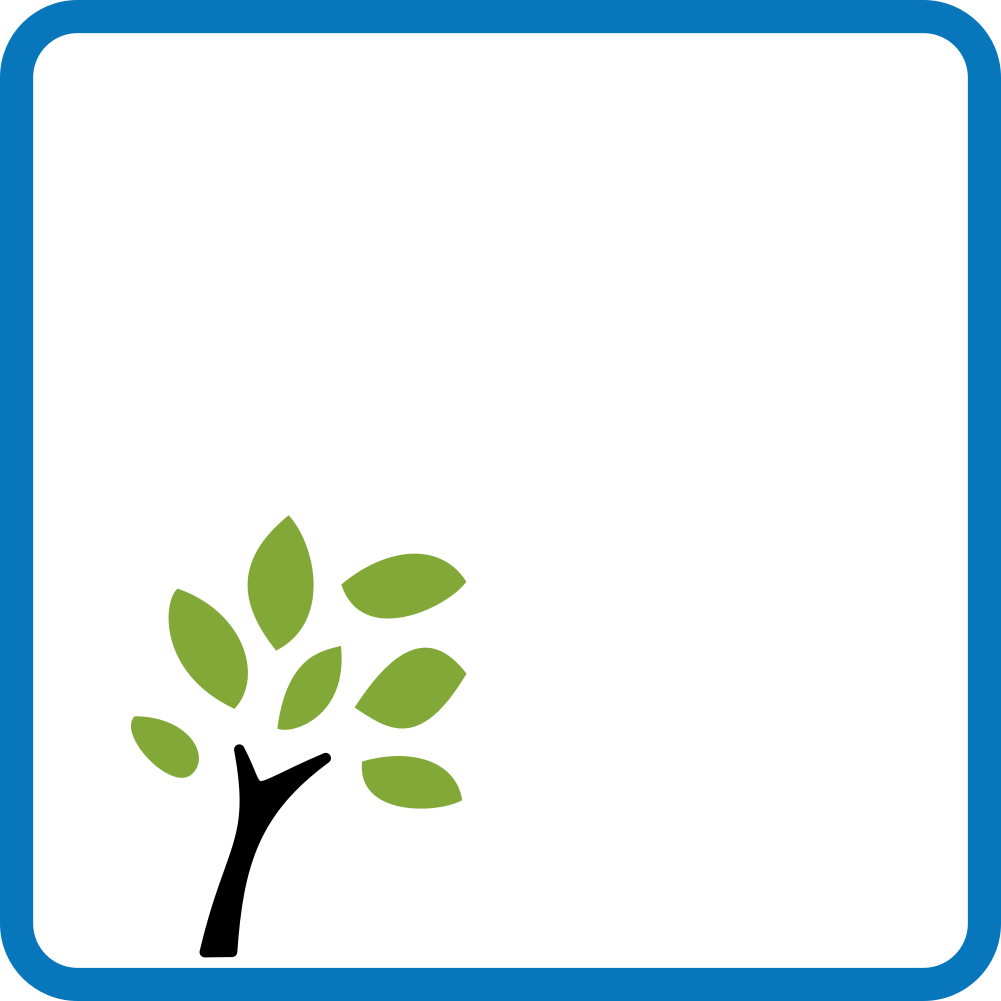 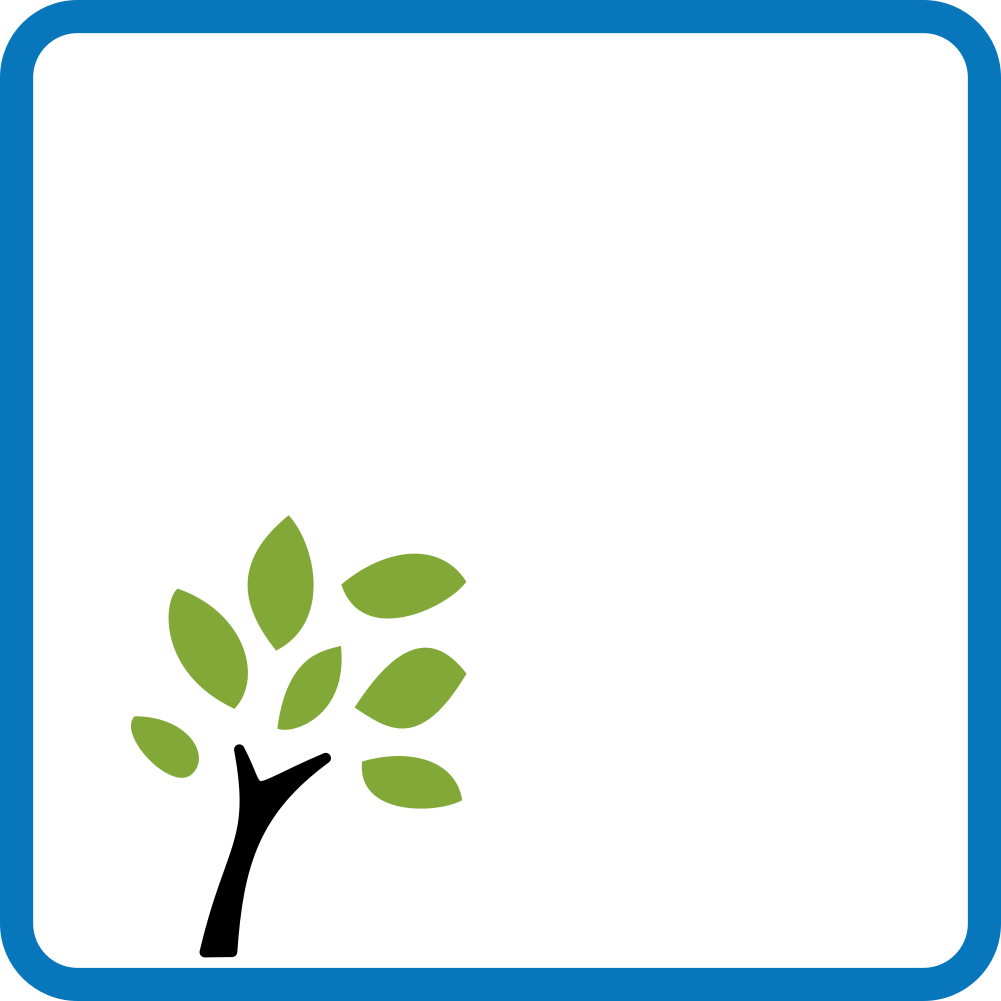 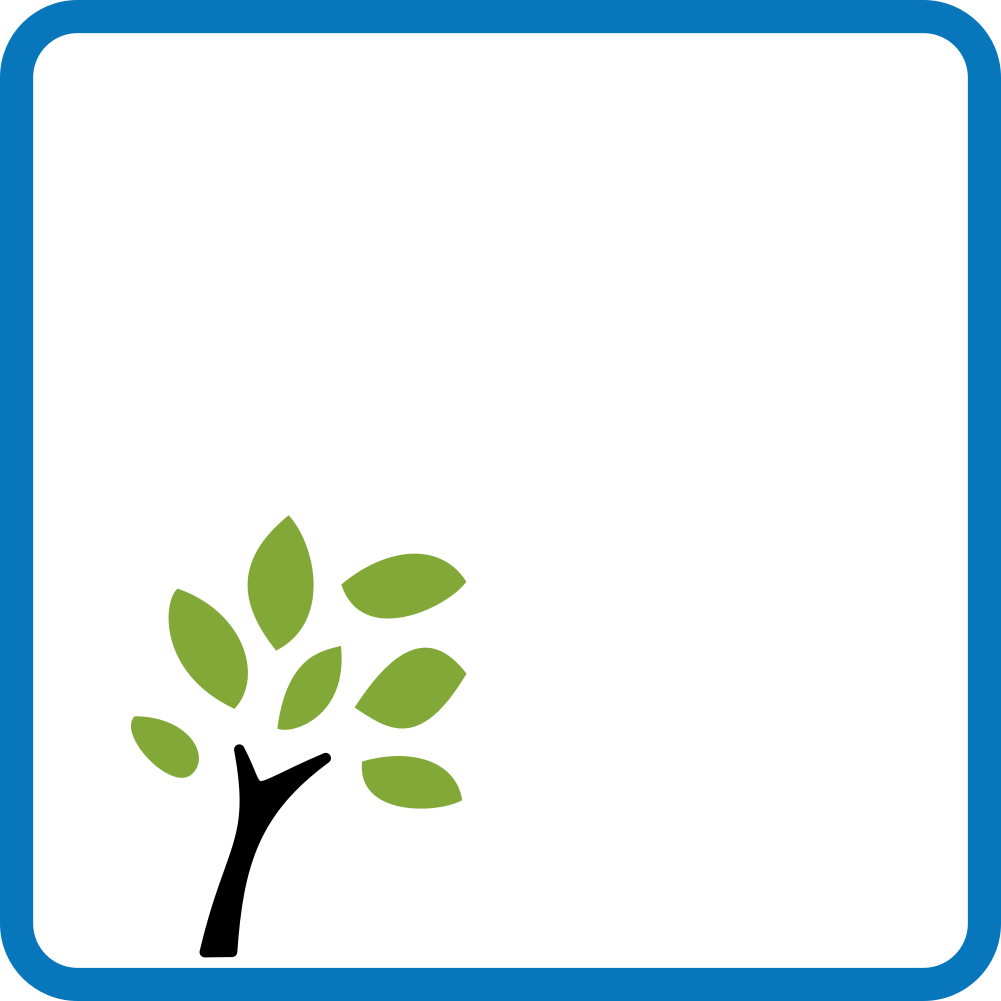 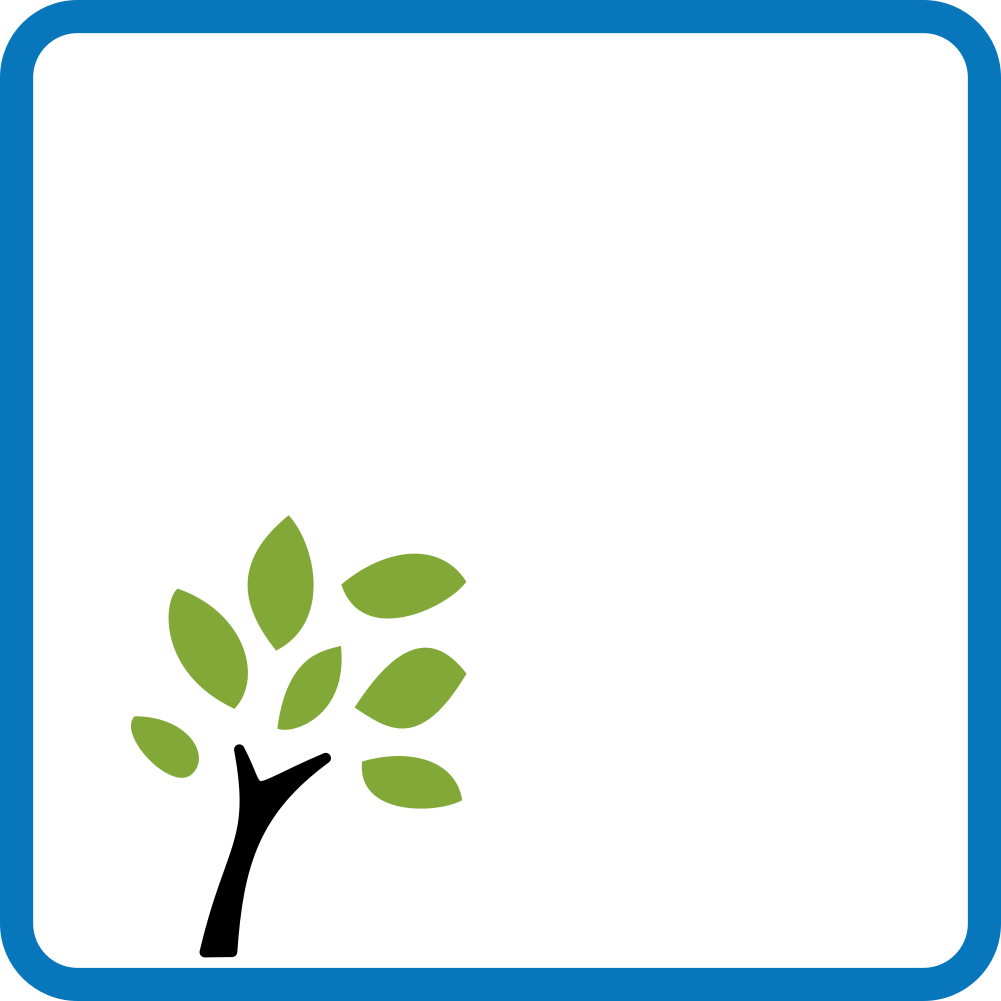 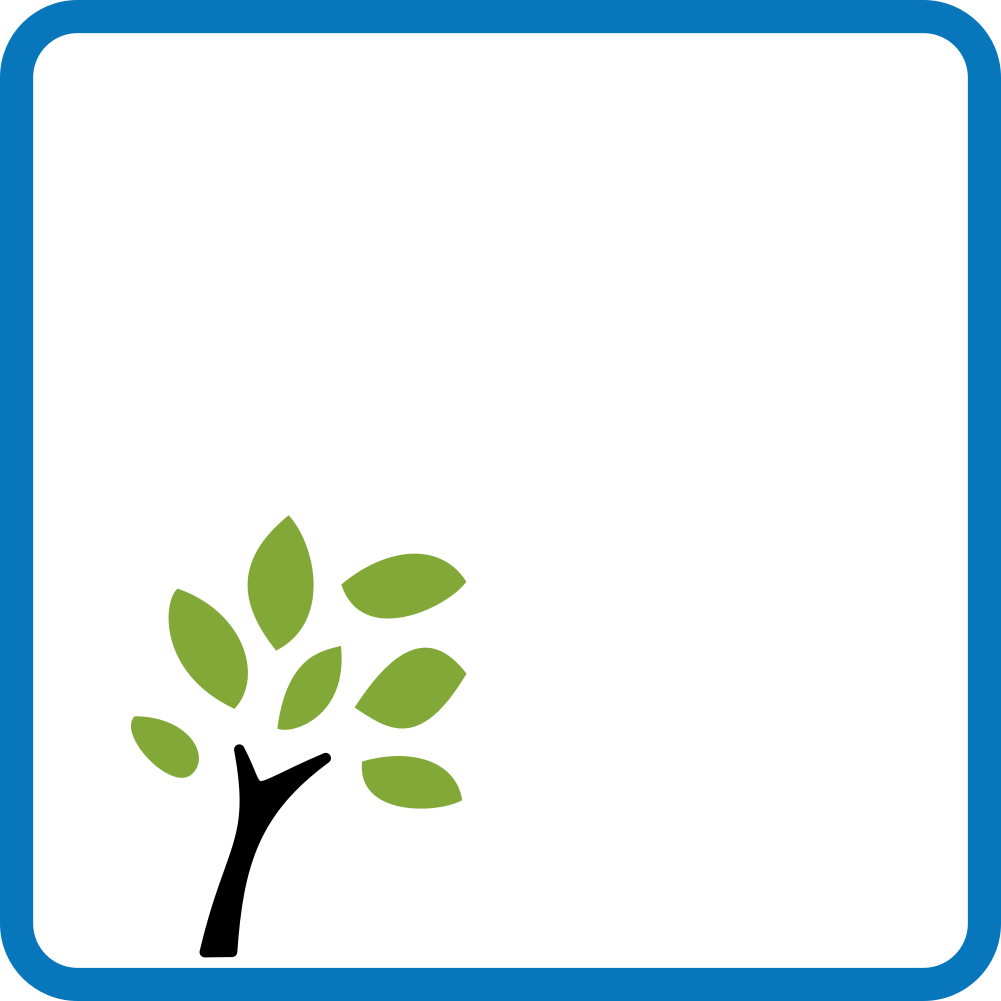 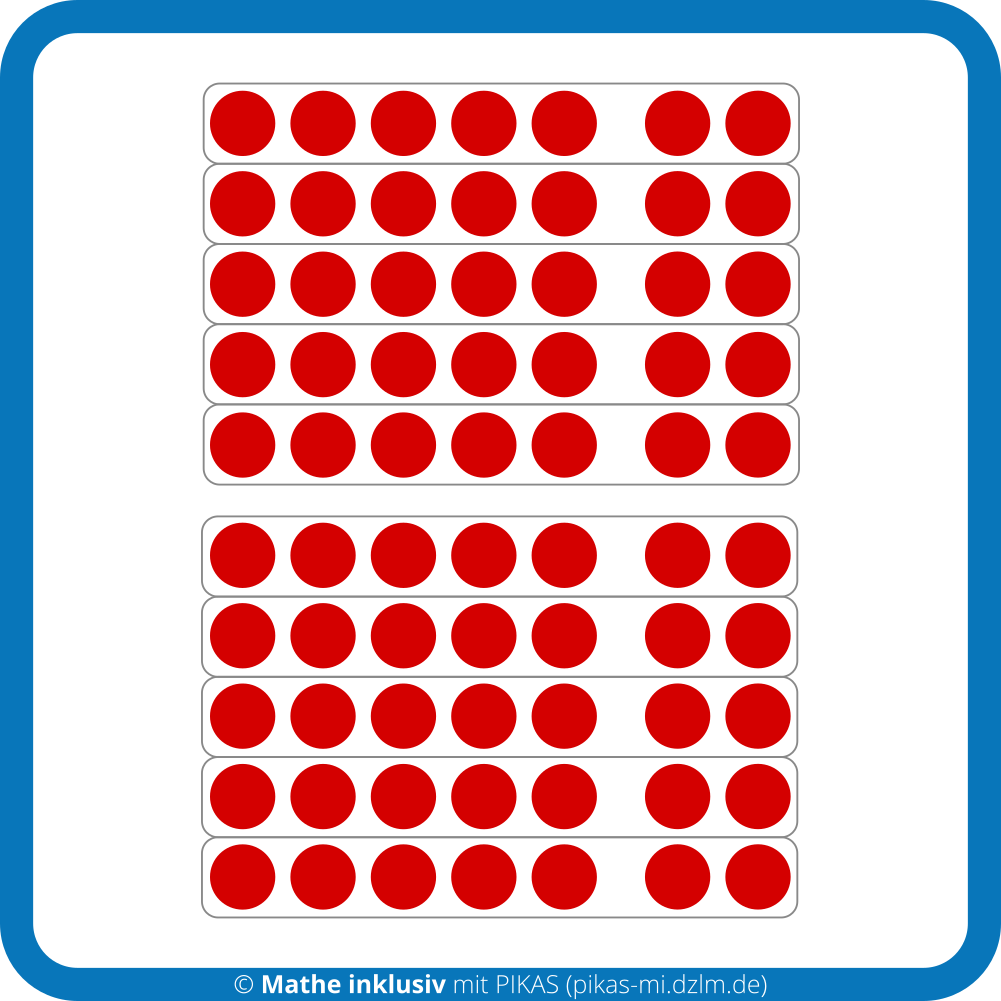 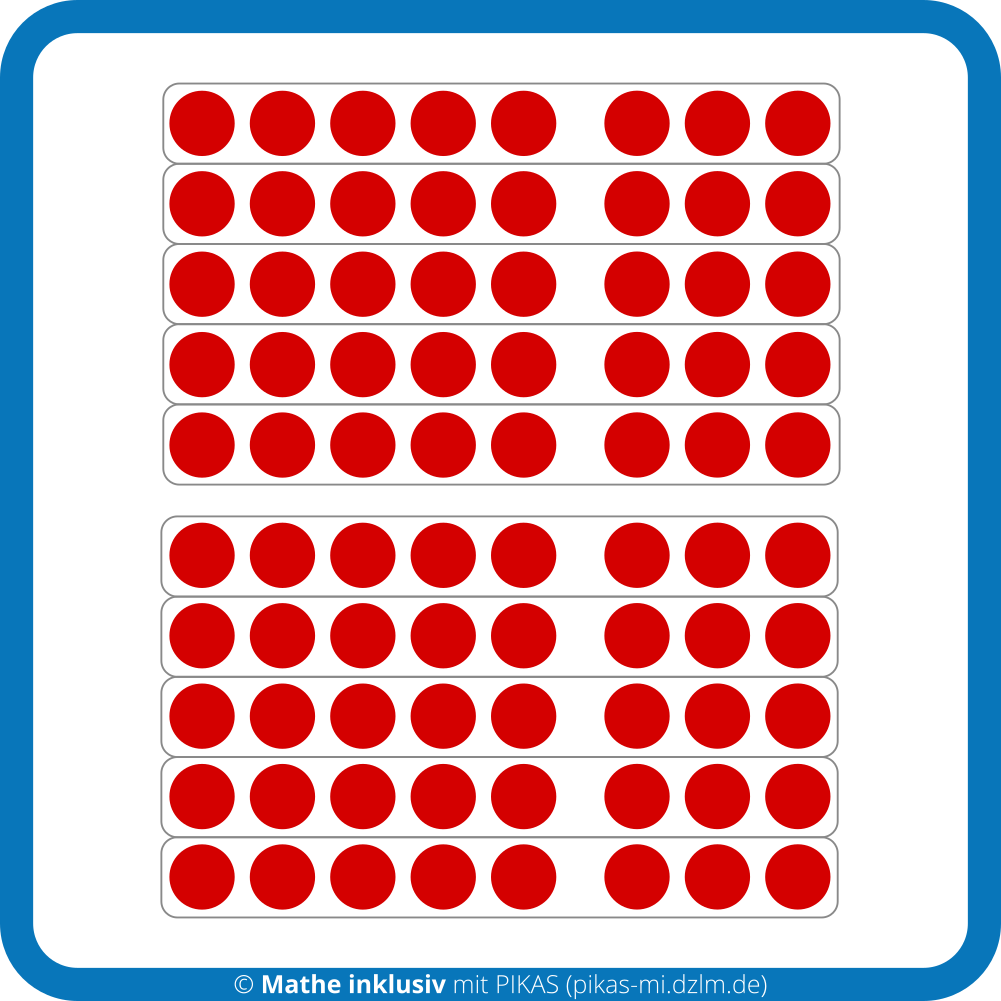 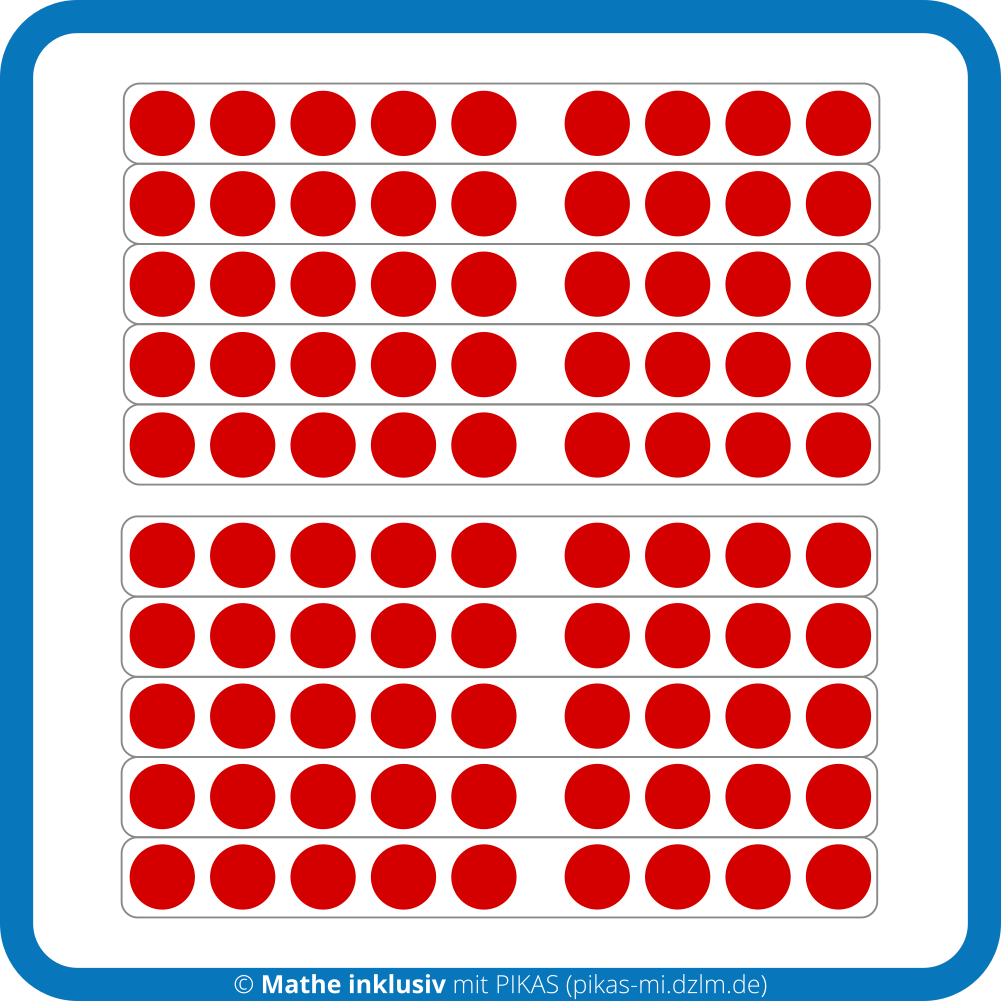 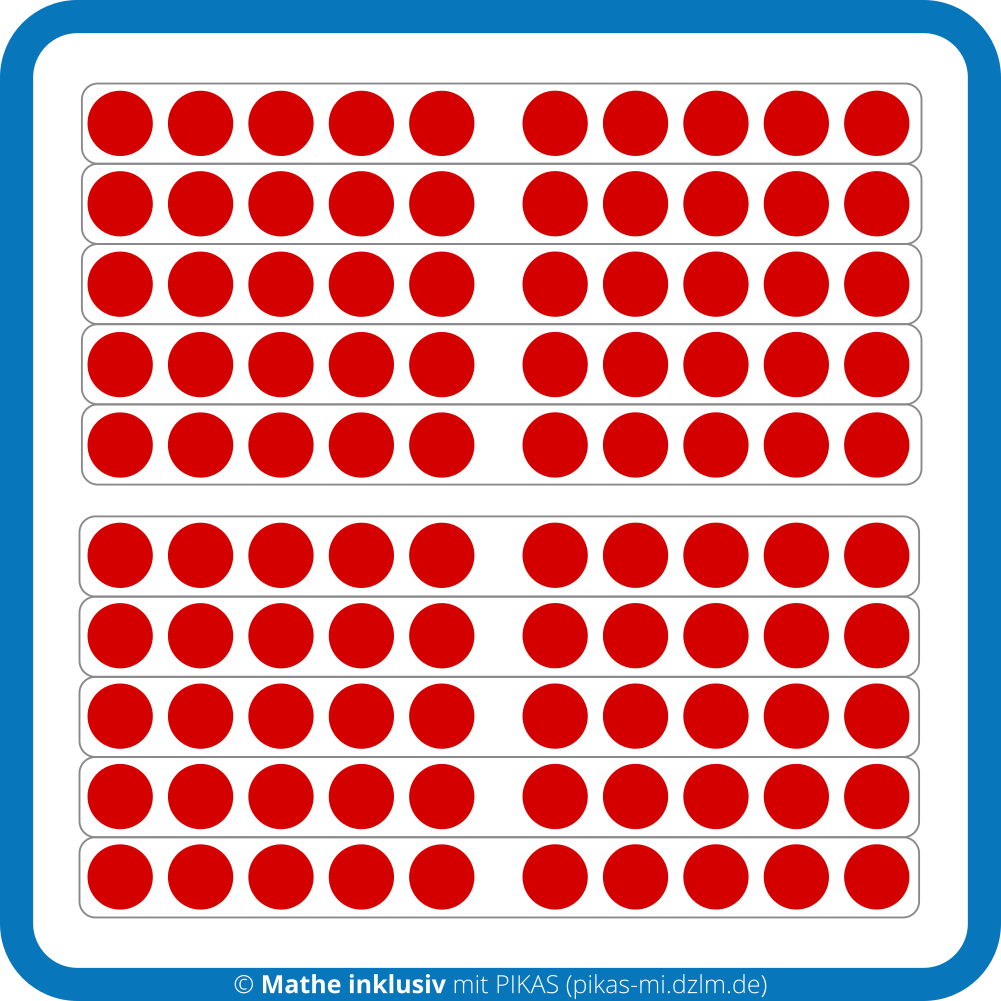 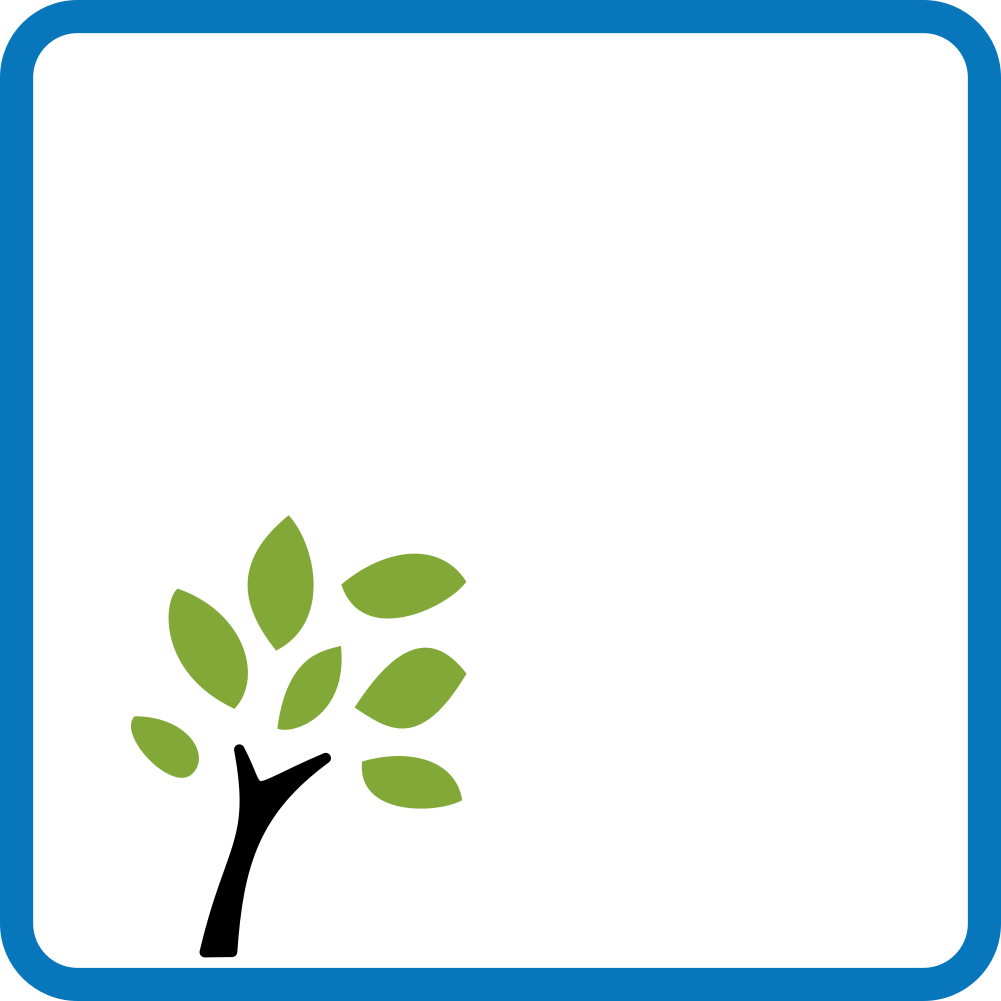 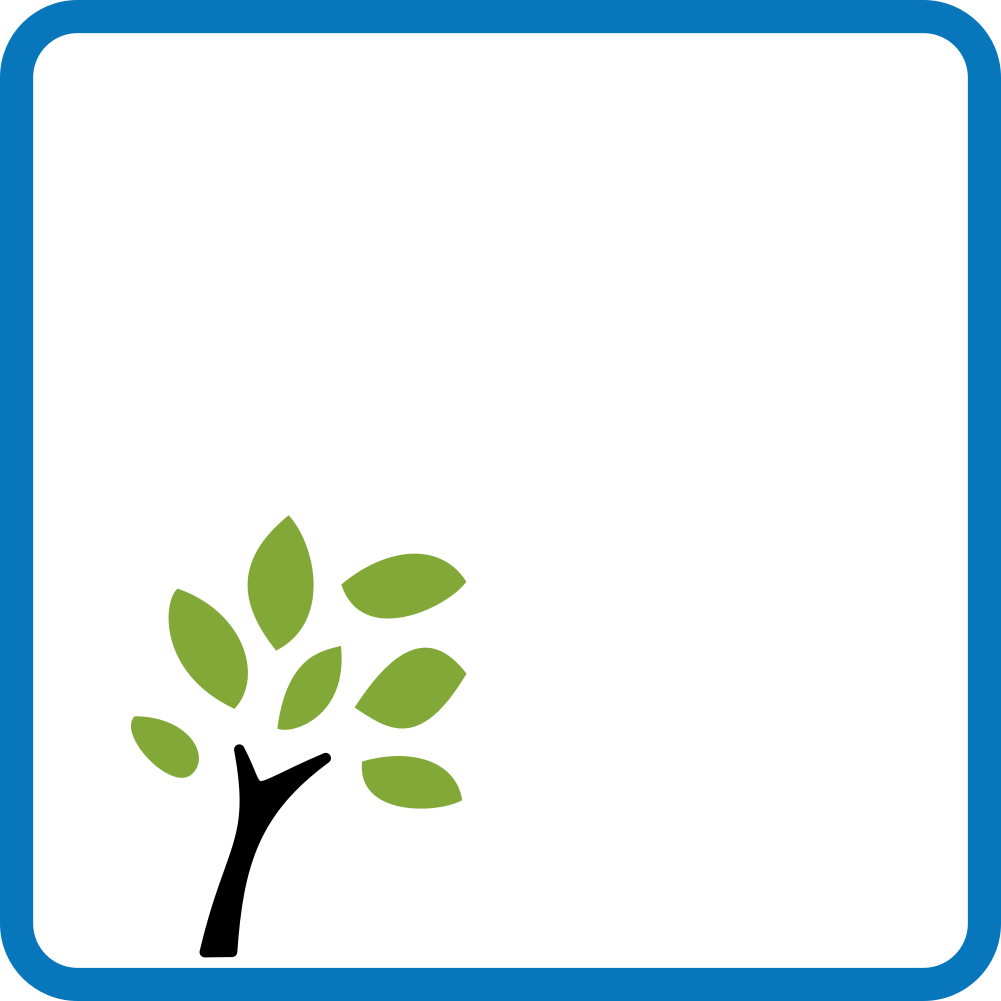 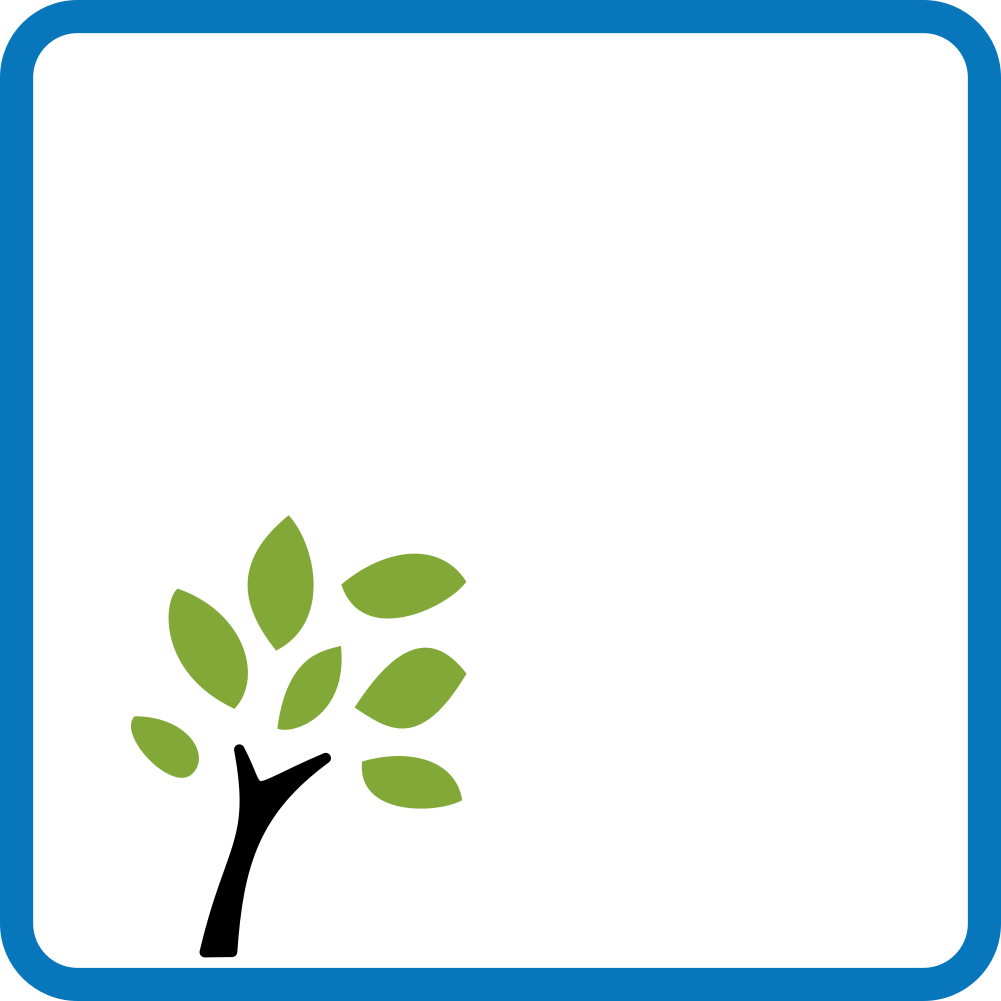 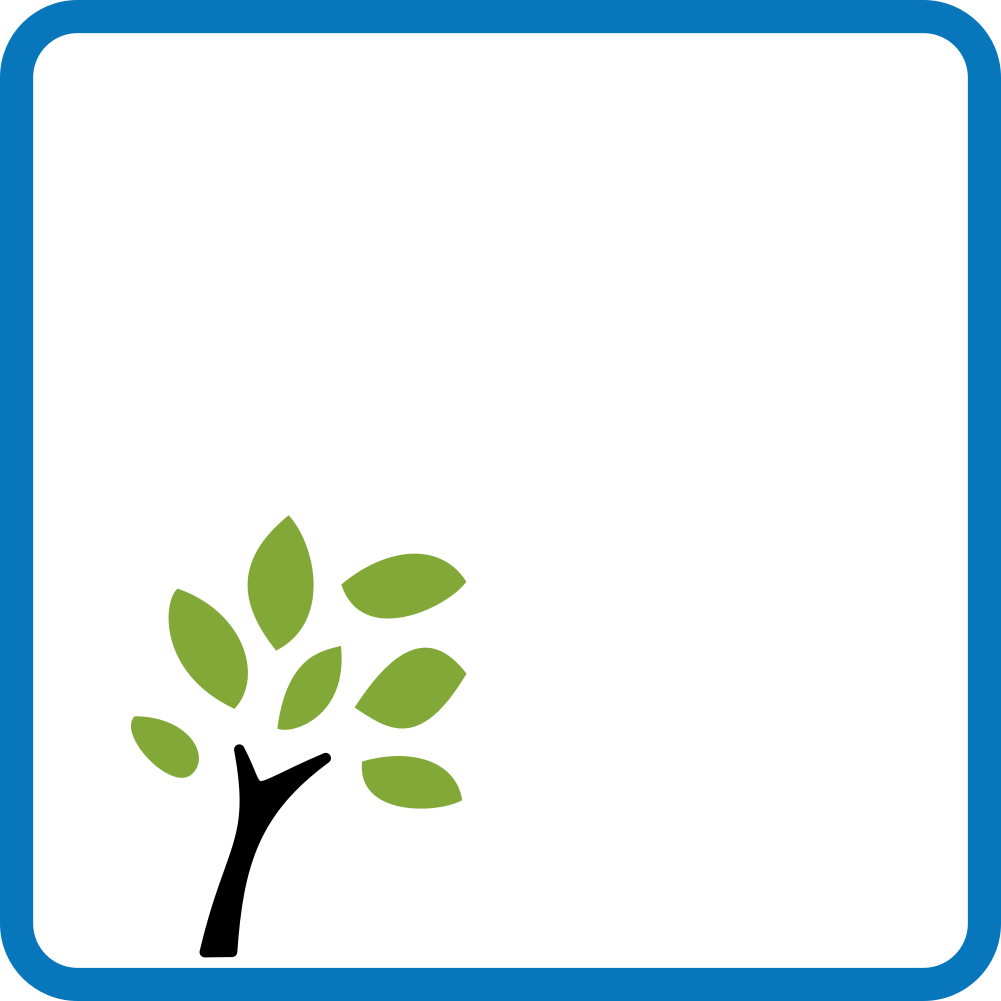 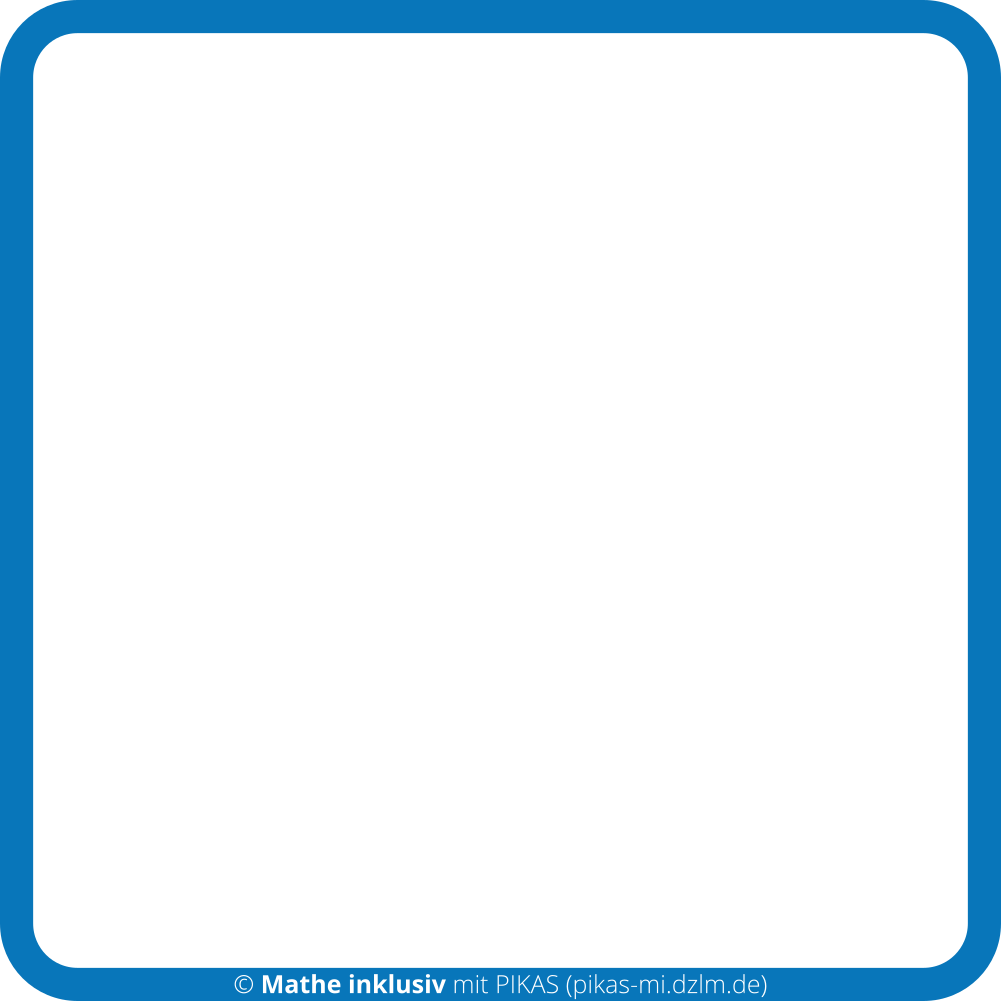 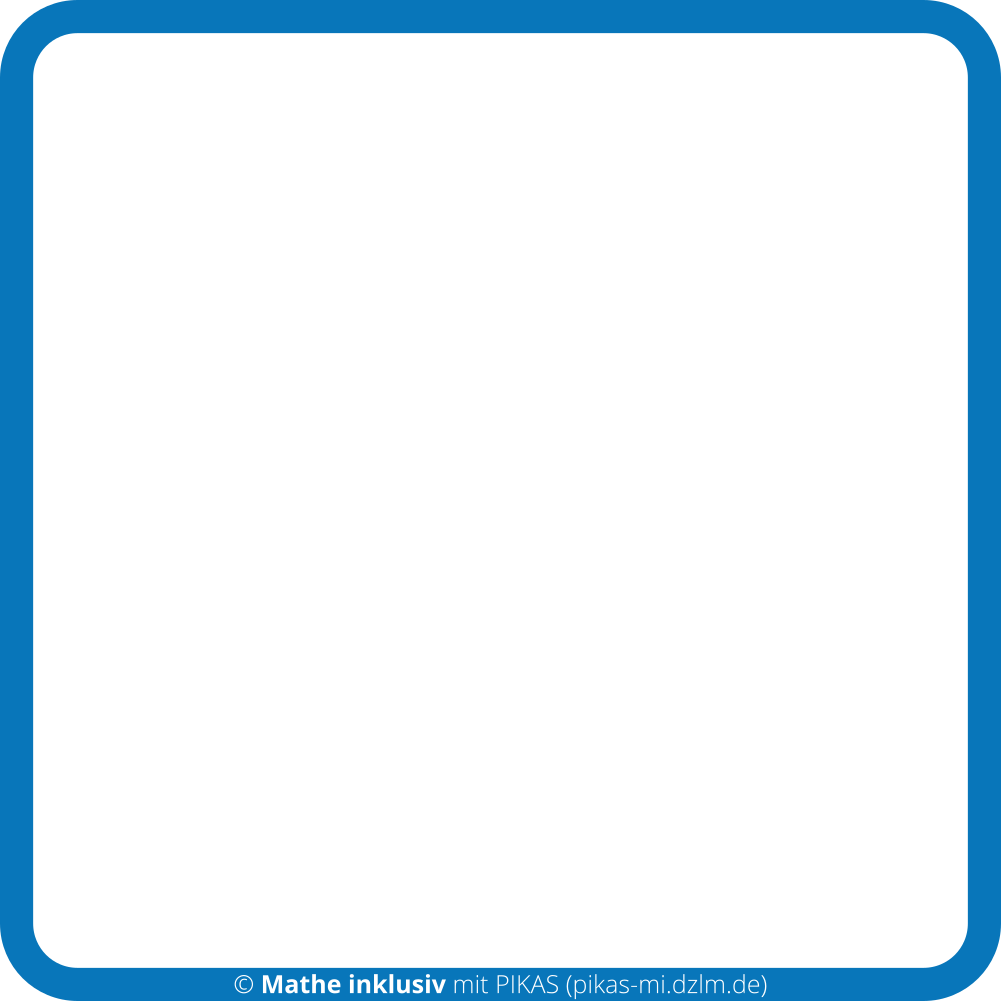 1  2
1  1
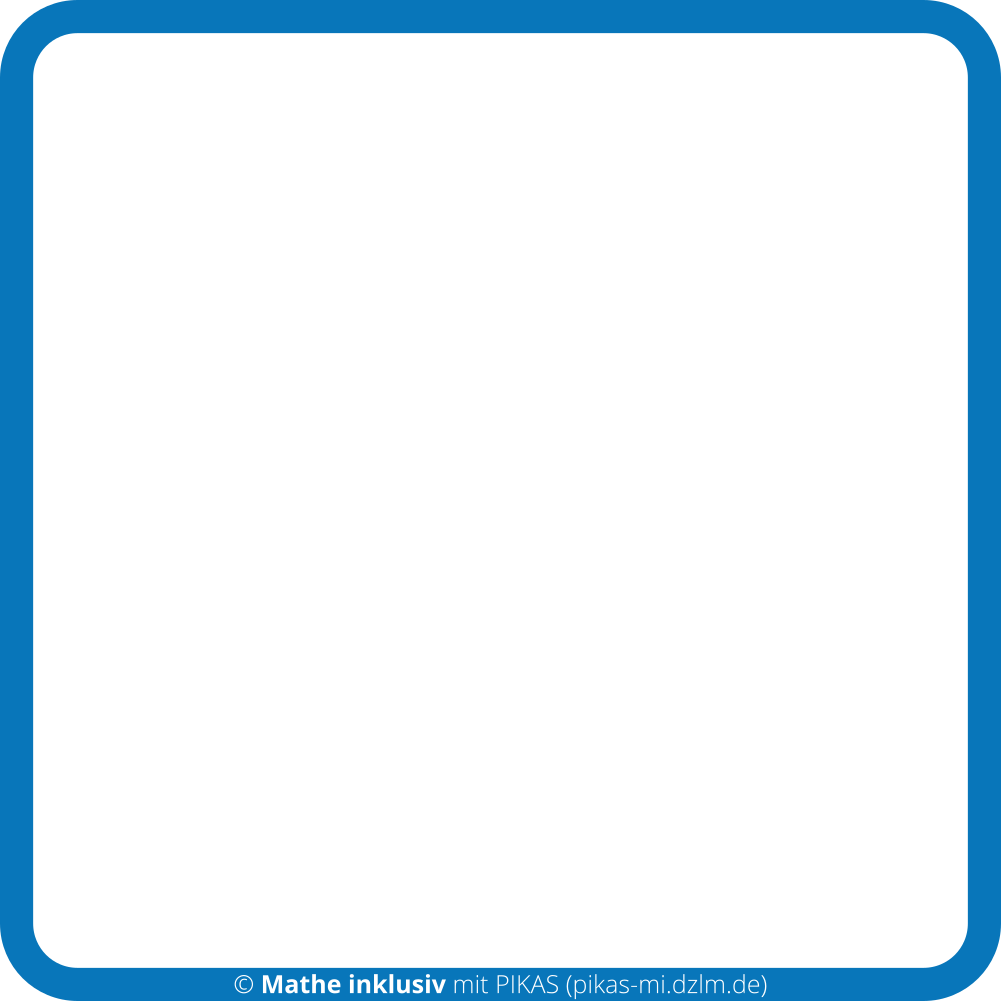 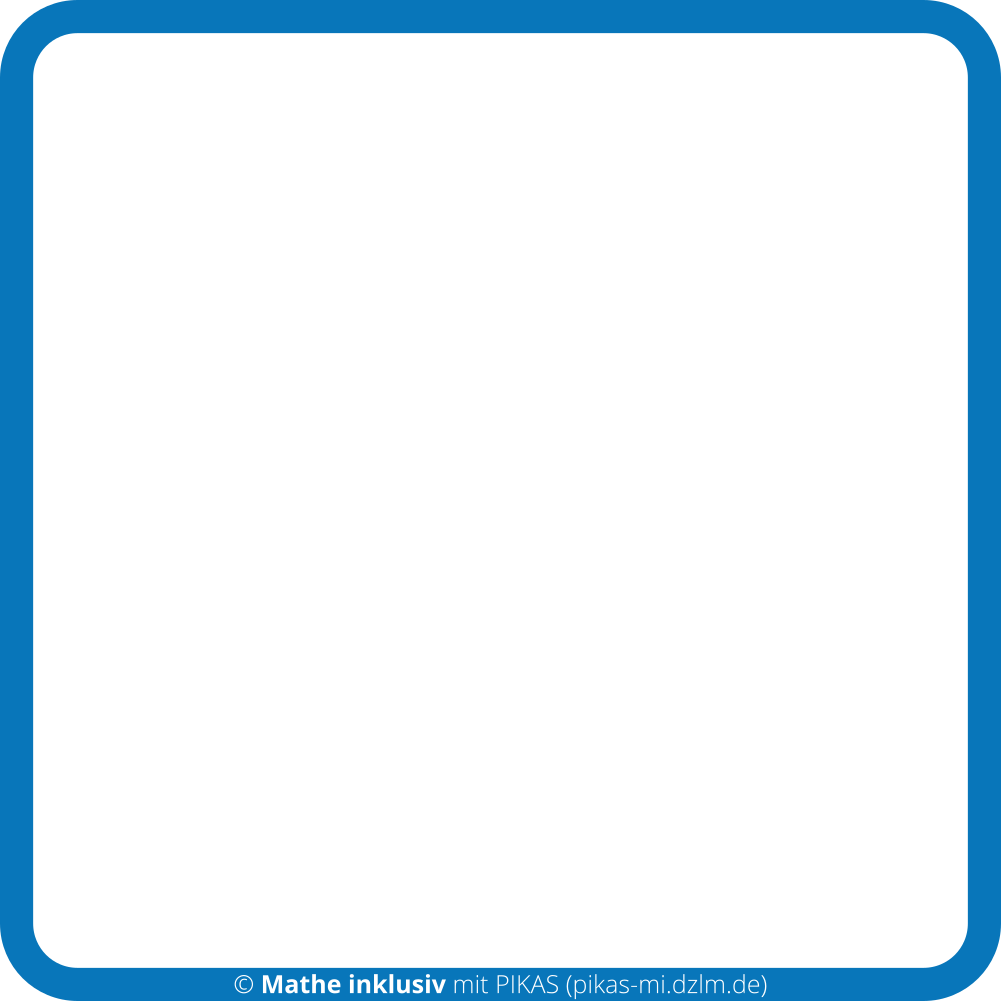 1  3
1  4
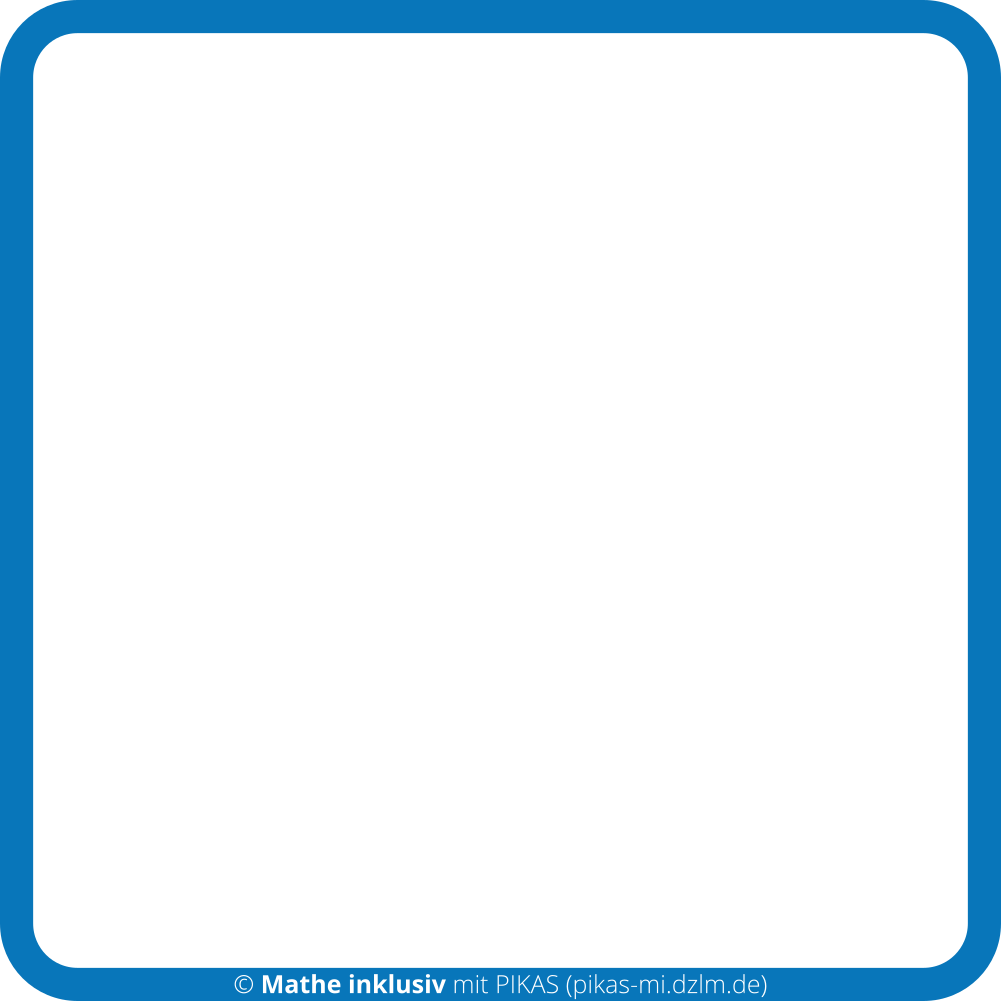 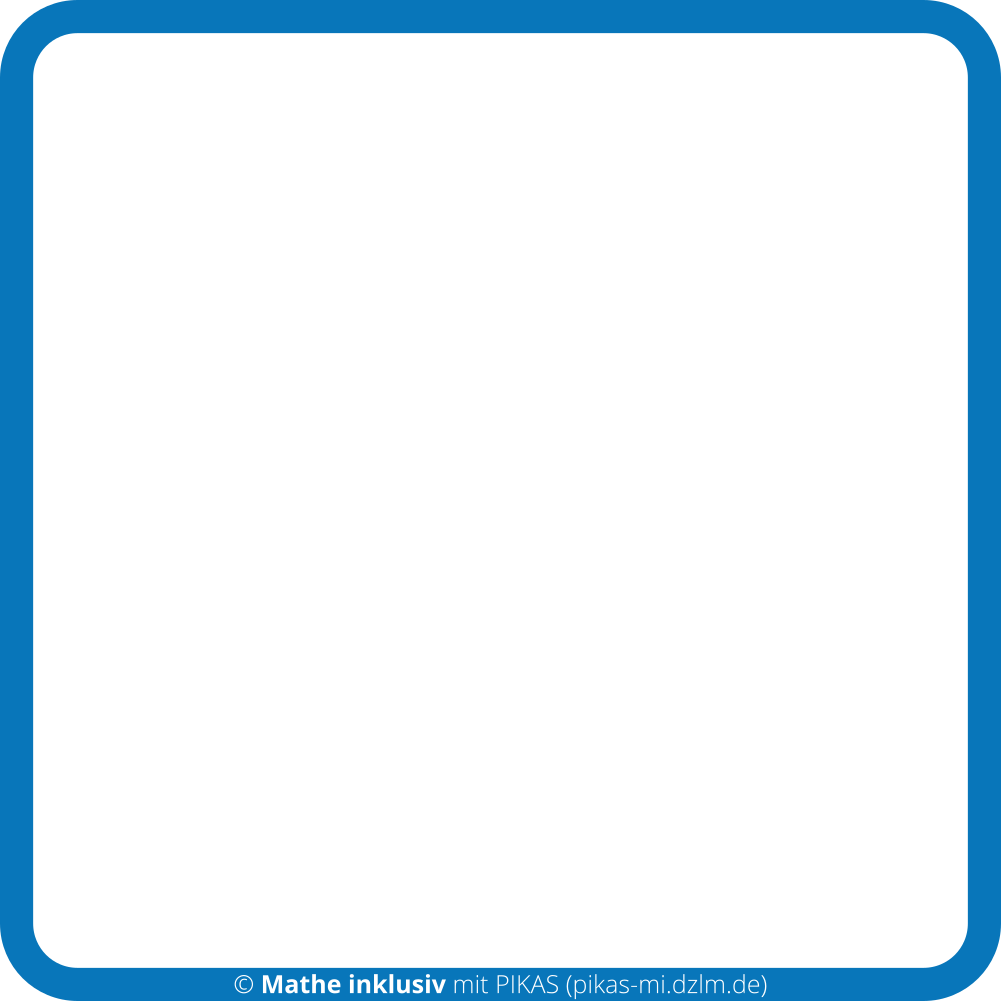 1  6
1  5
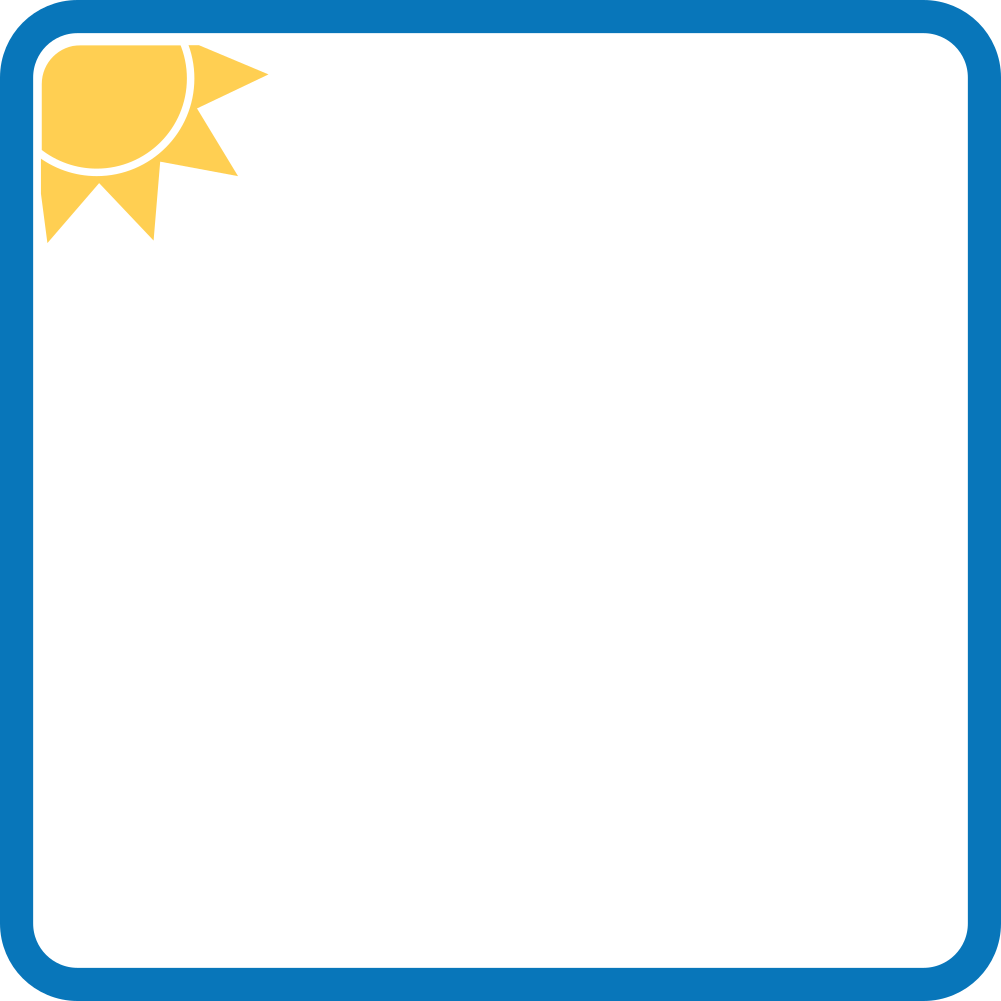 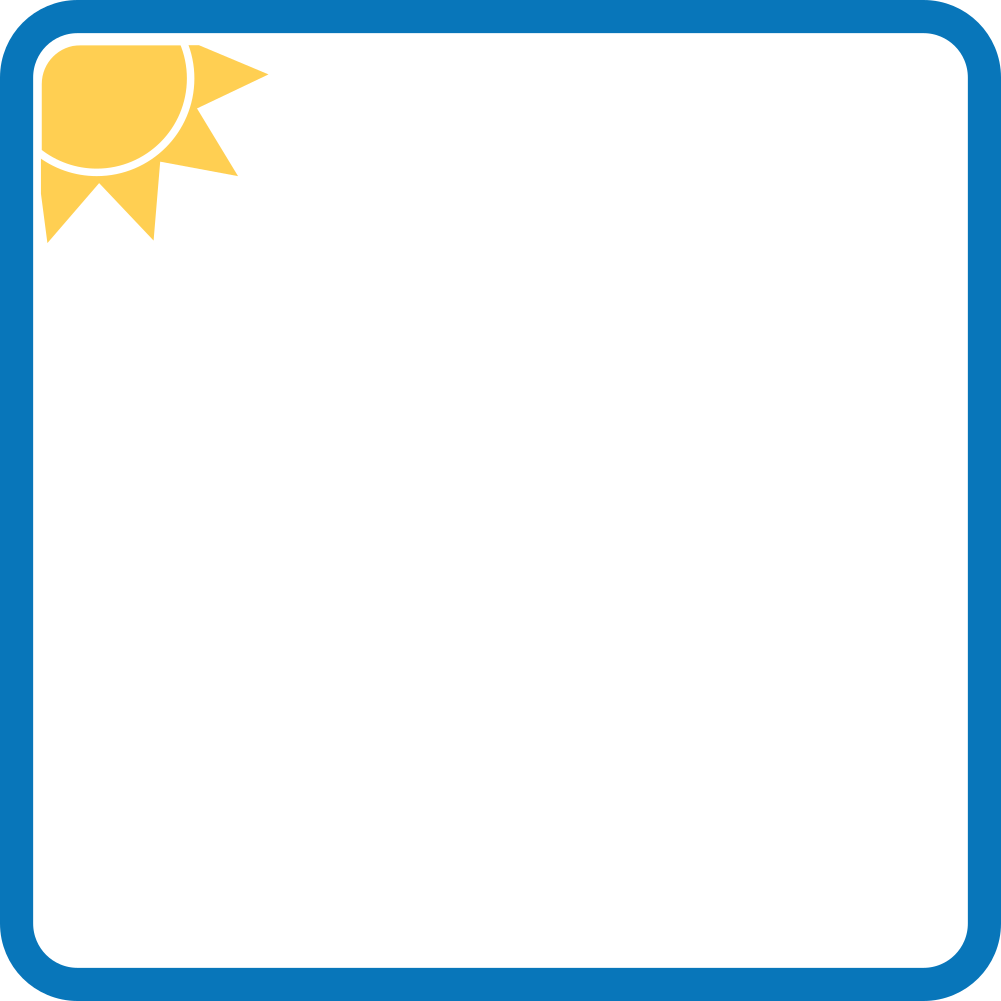 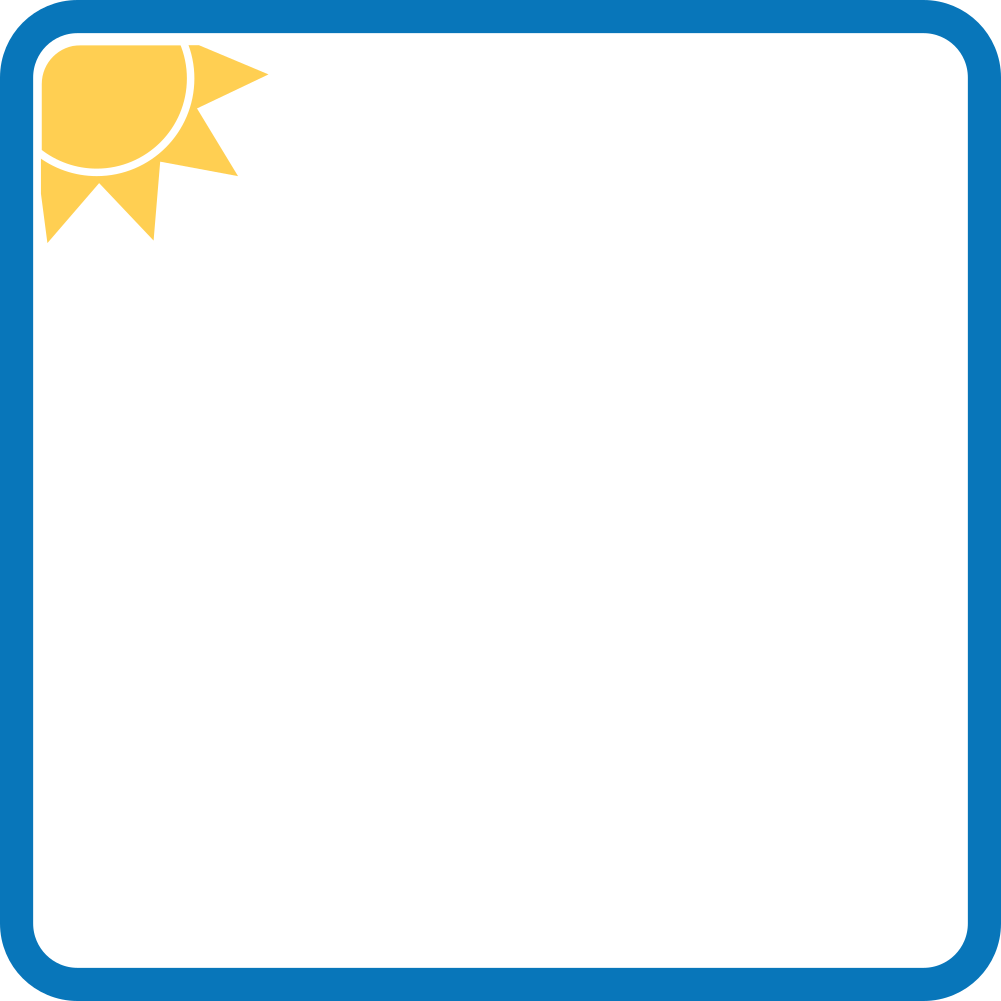 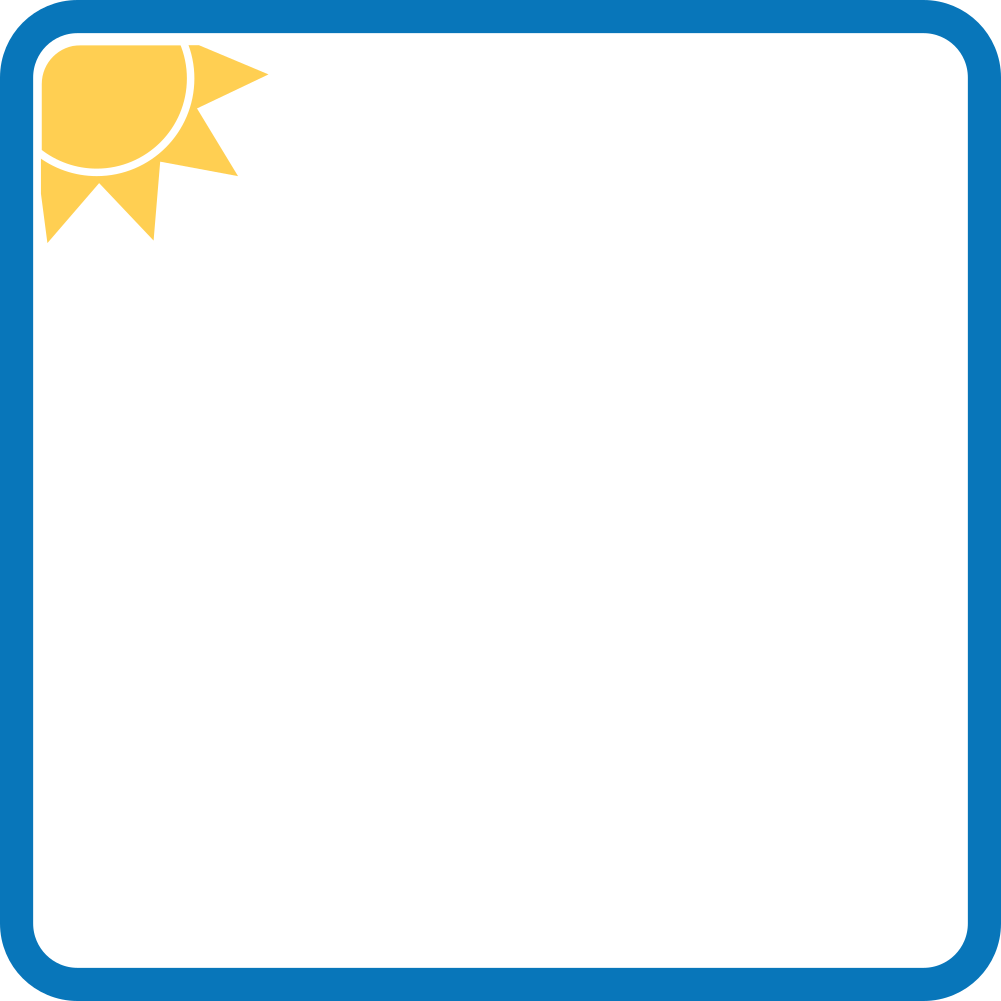 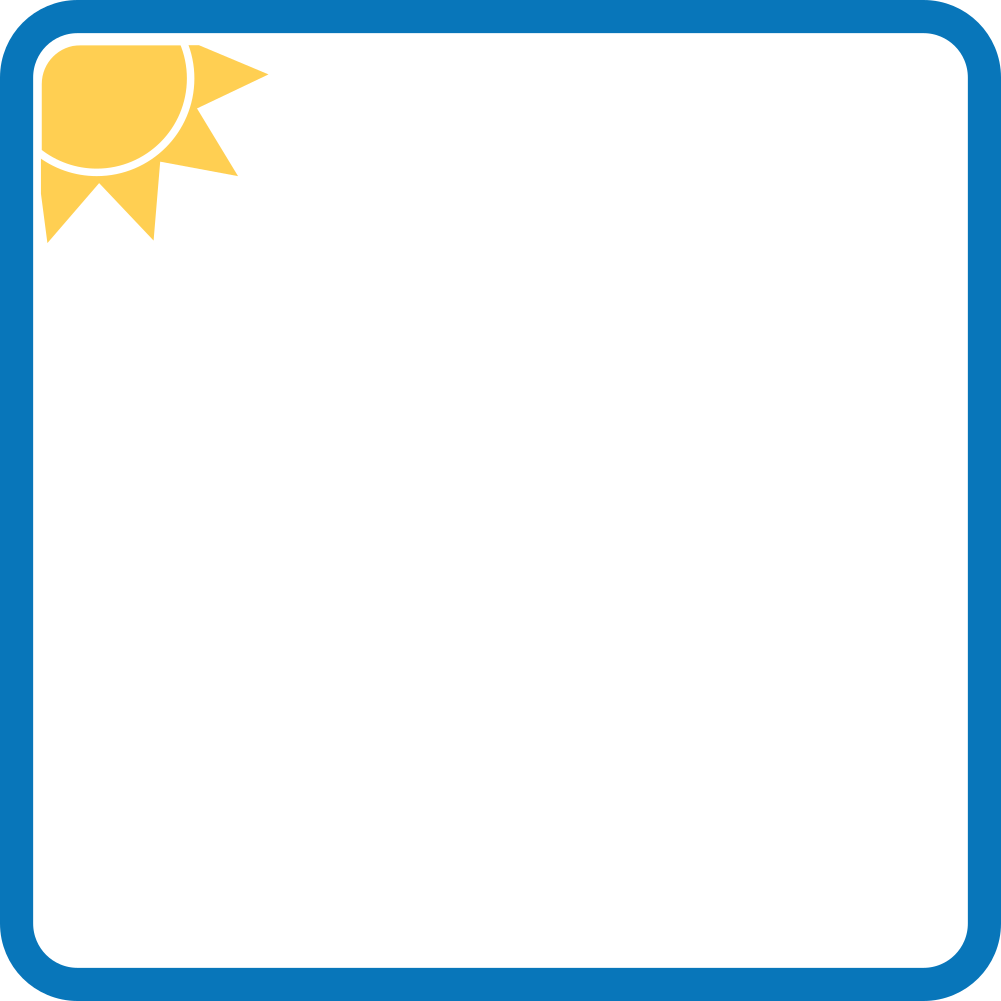 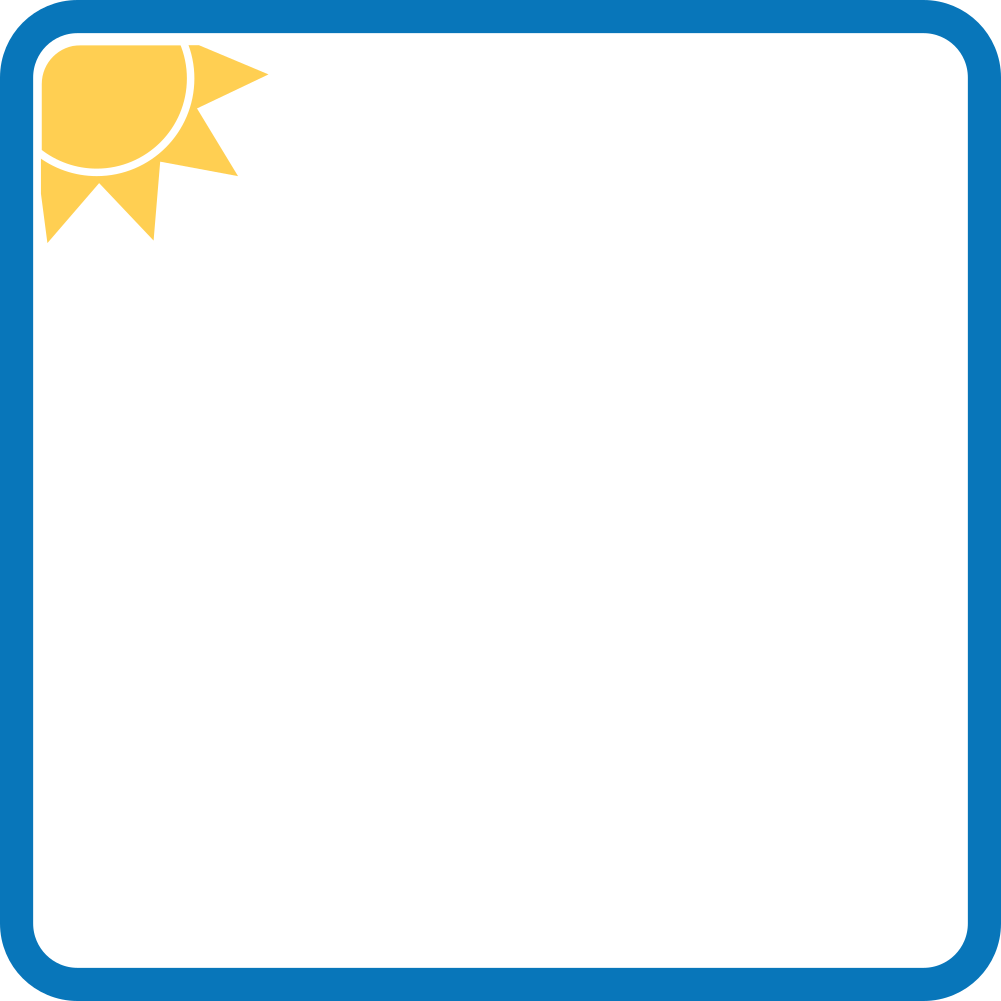 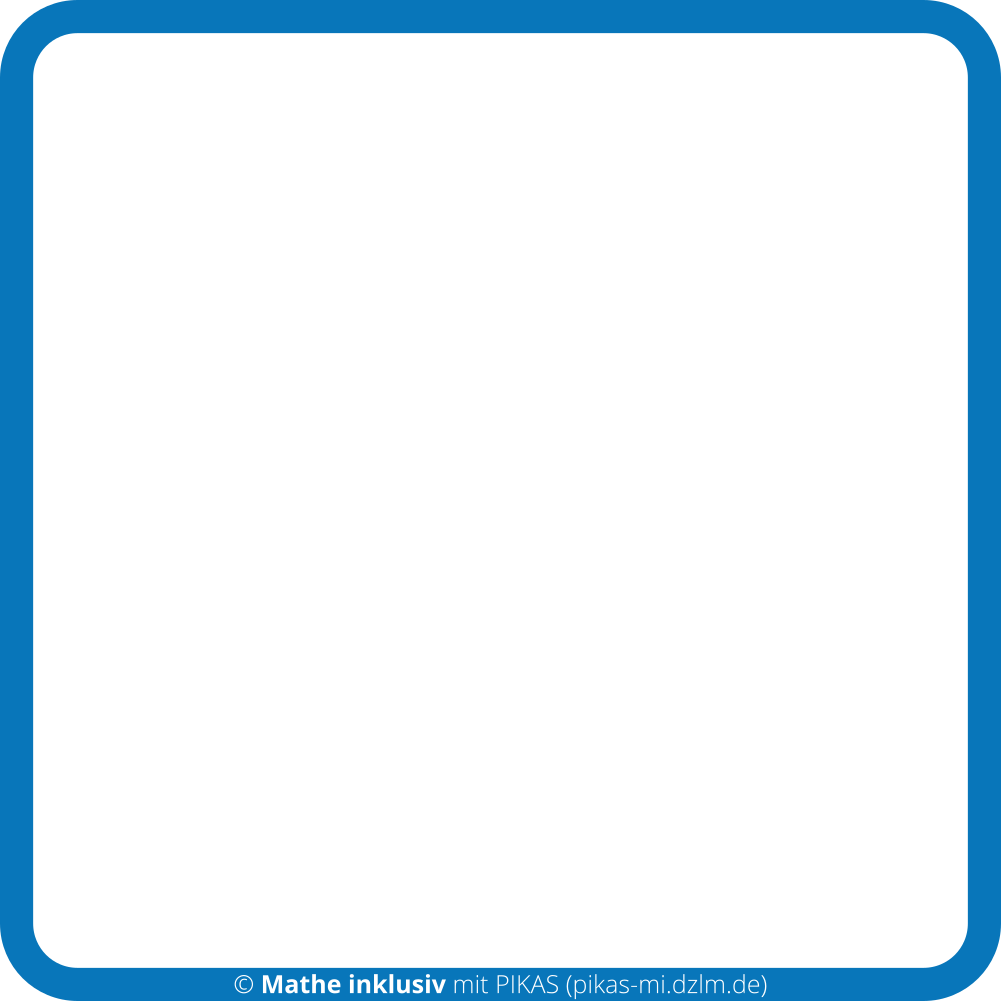 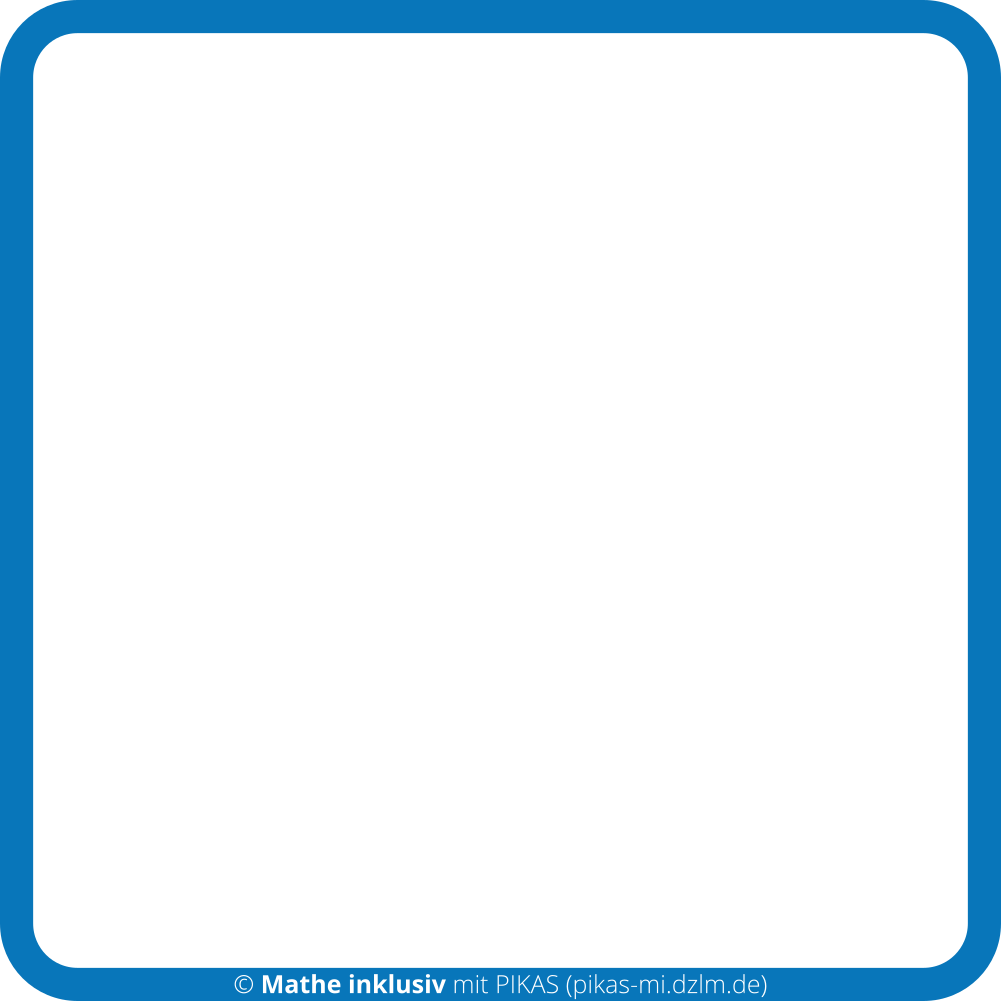 1  8
1  7
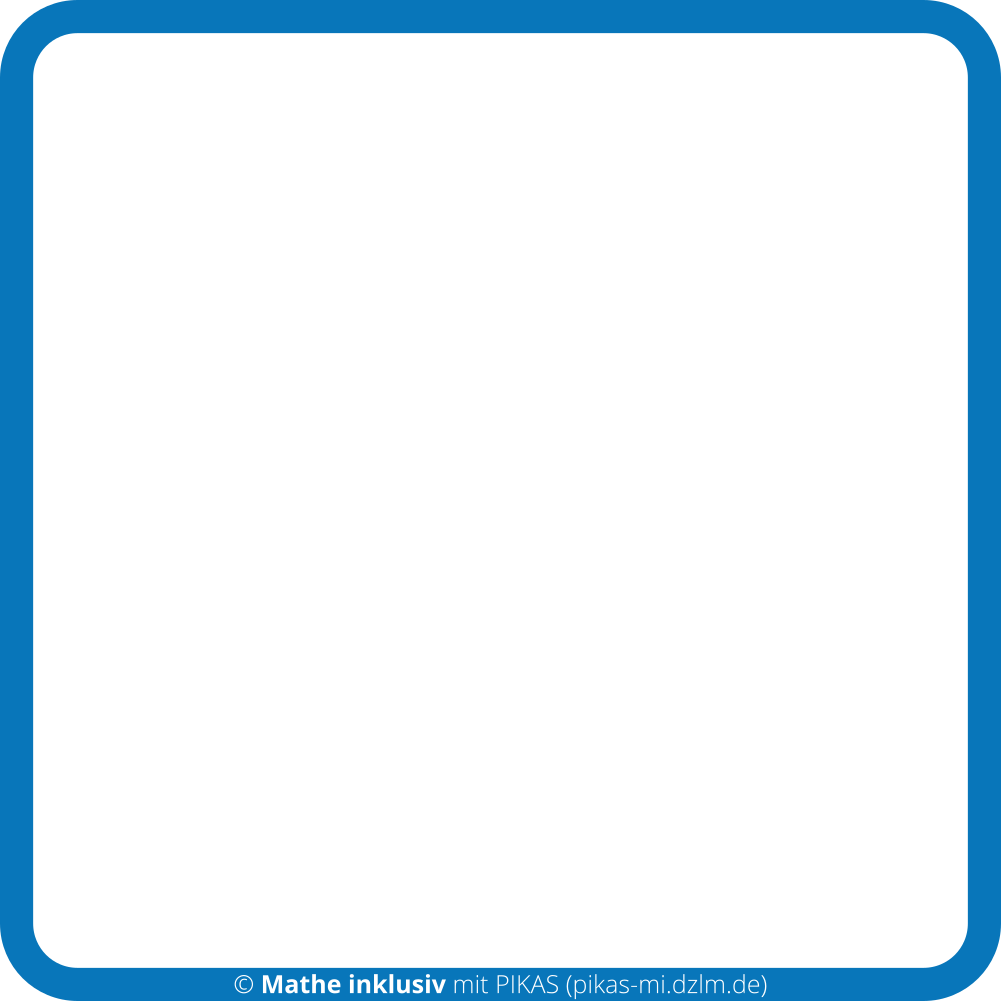 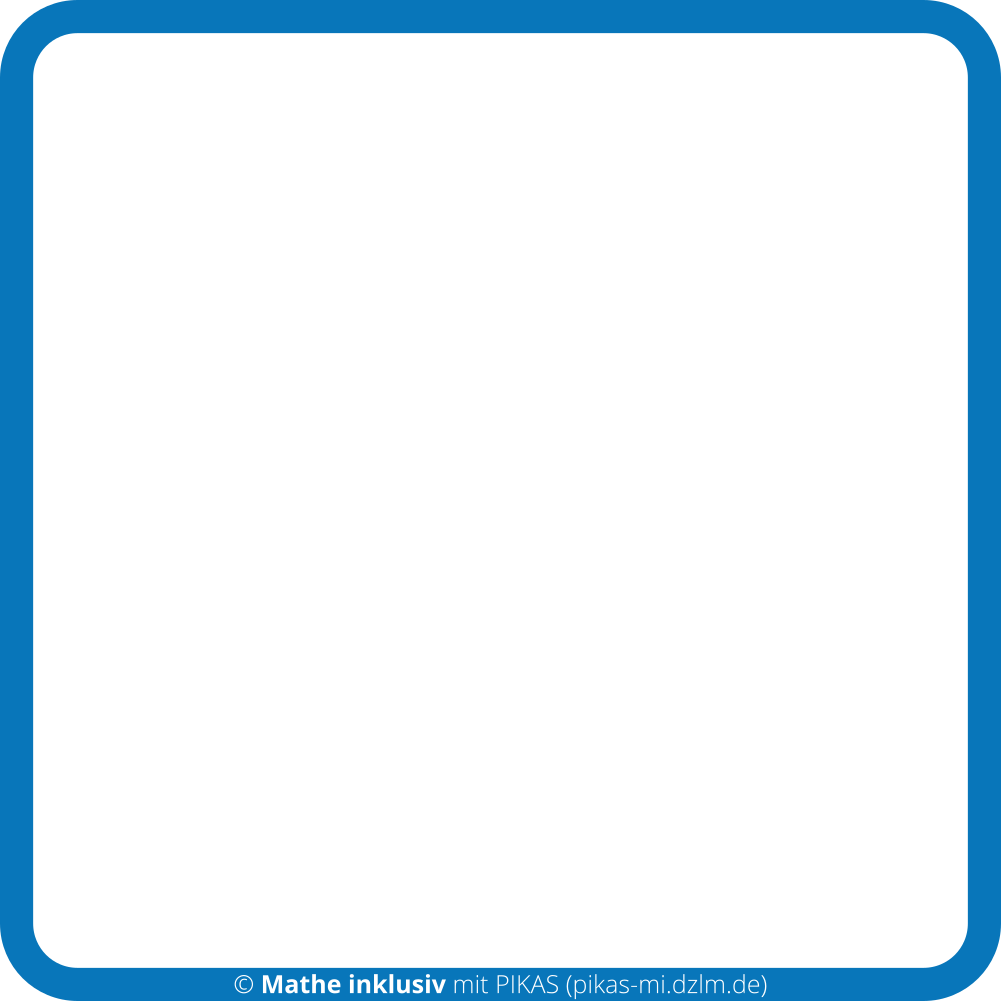 1  10
1  9
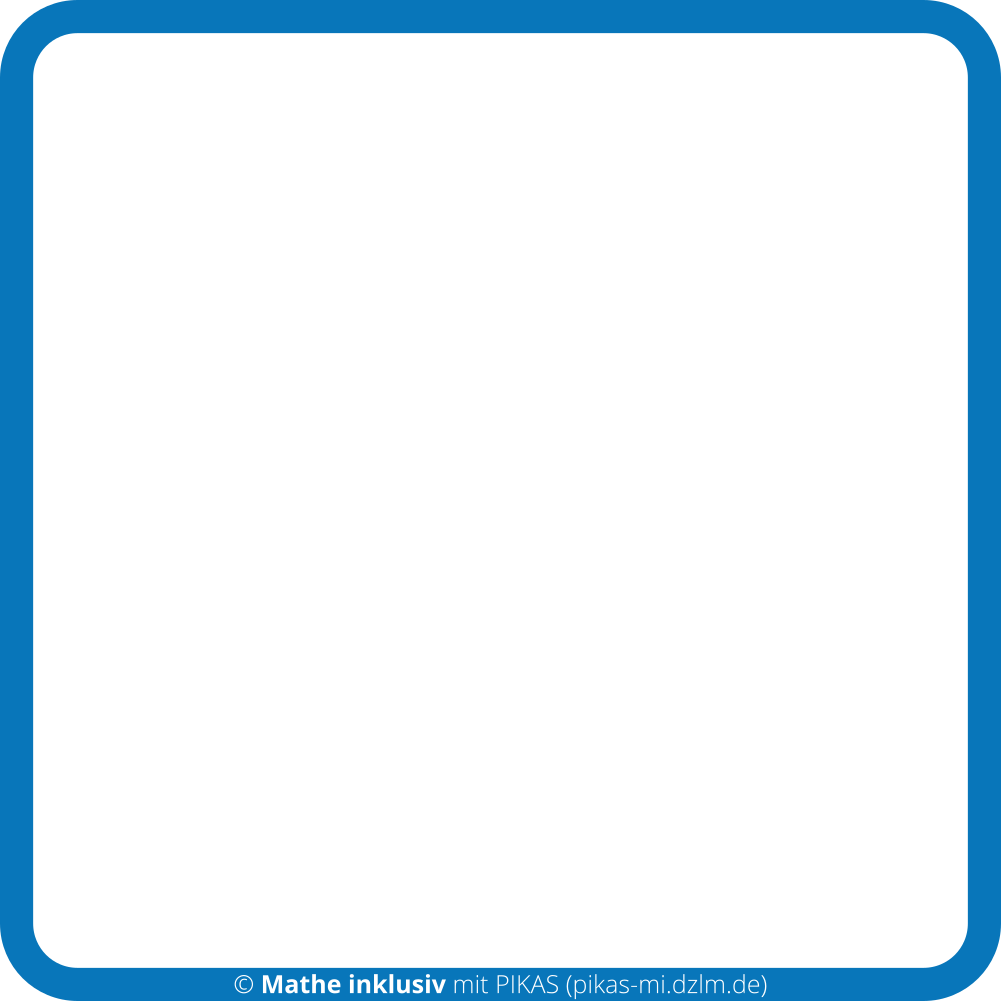 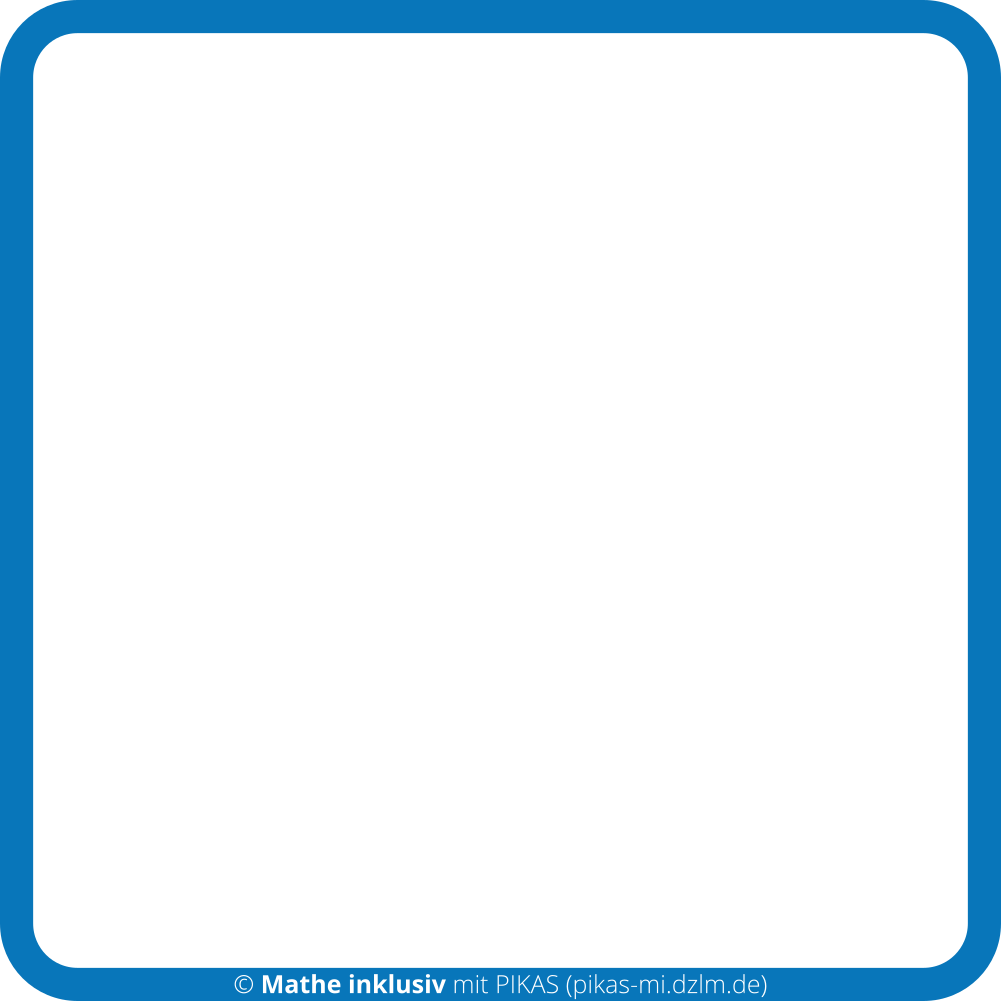 2  2
2  1
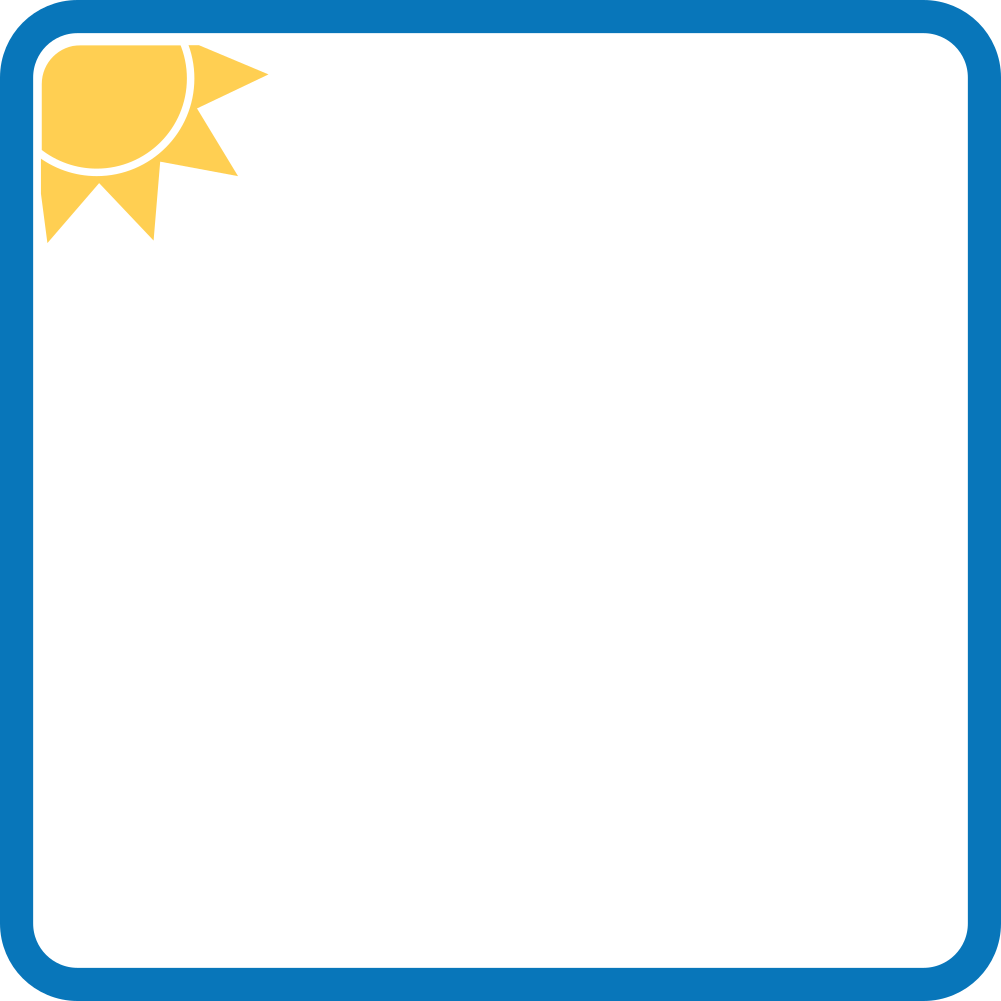 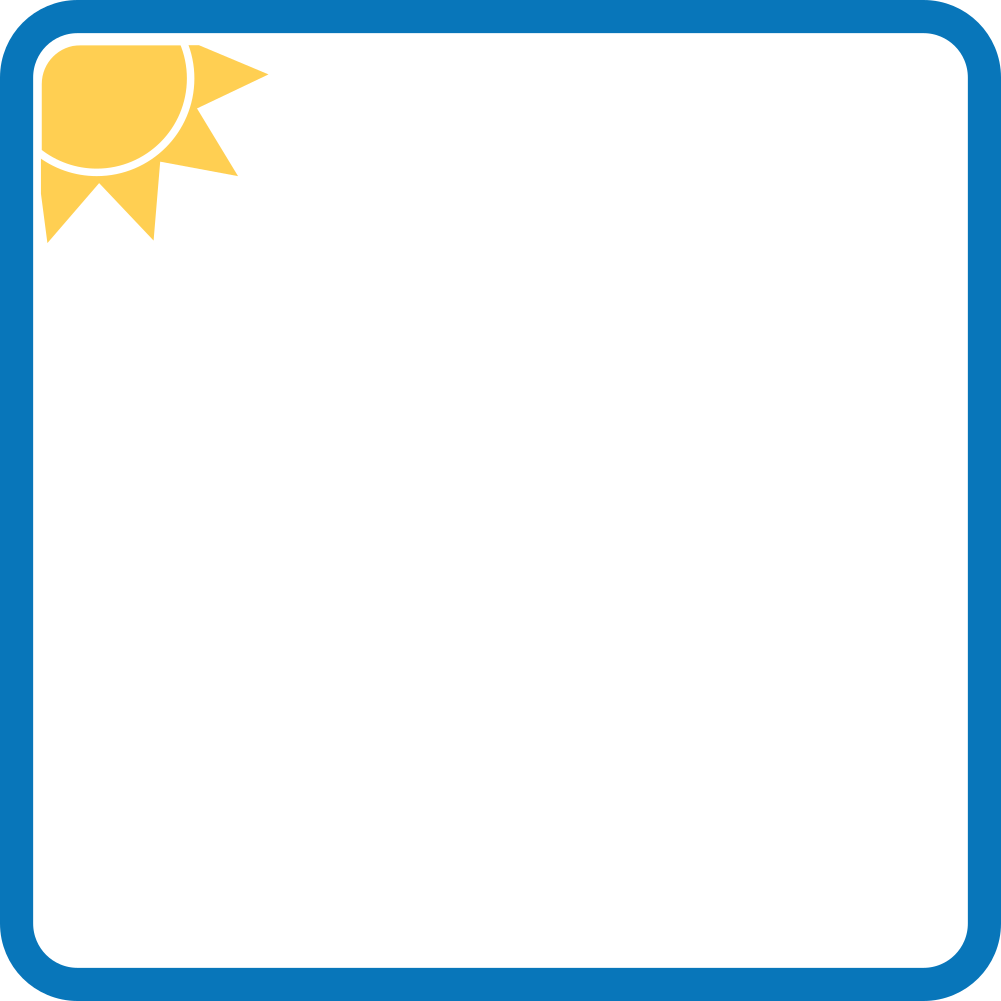 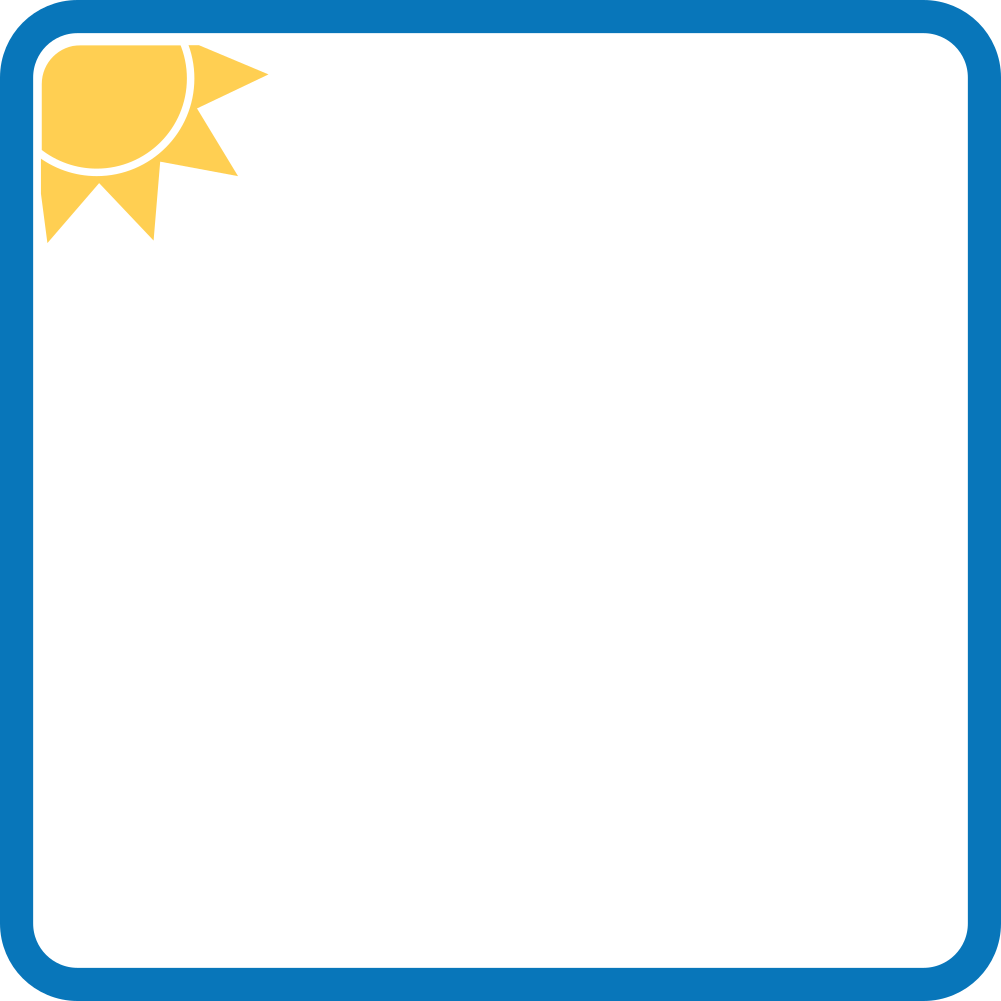 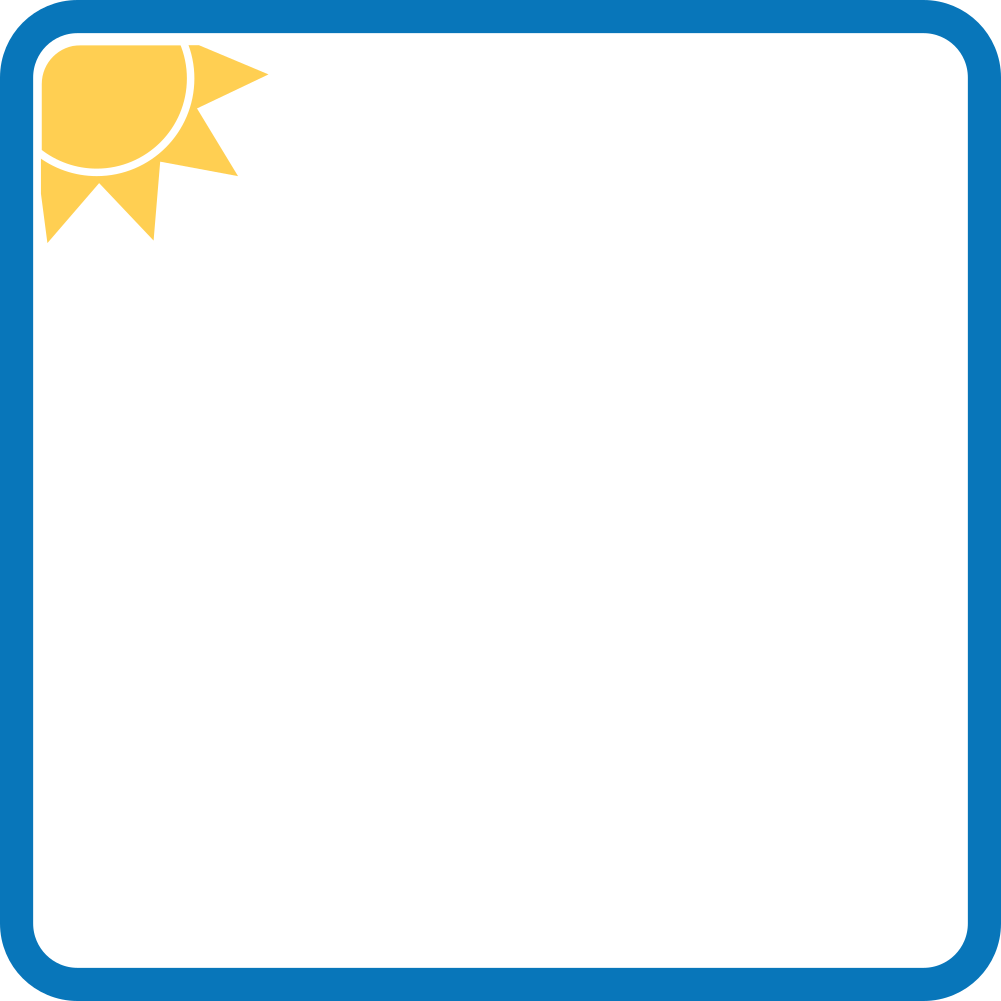 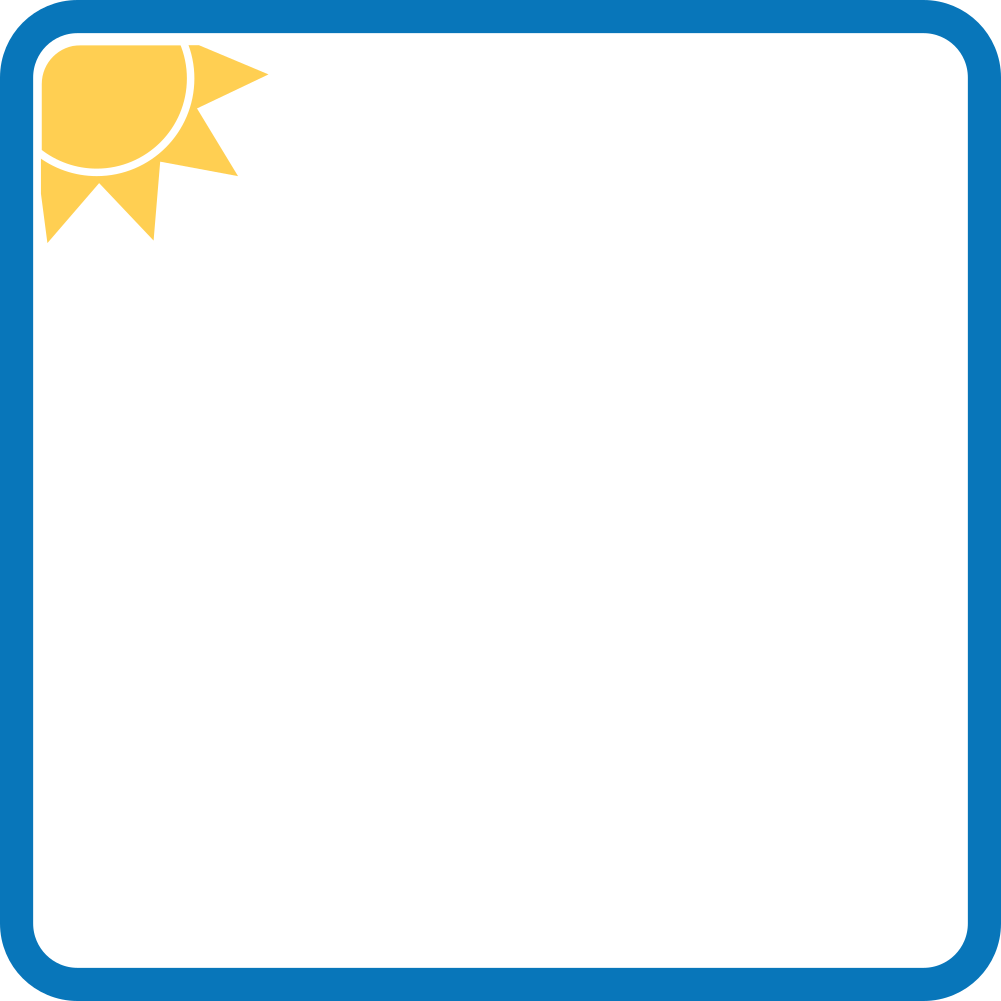 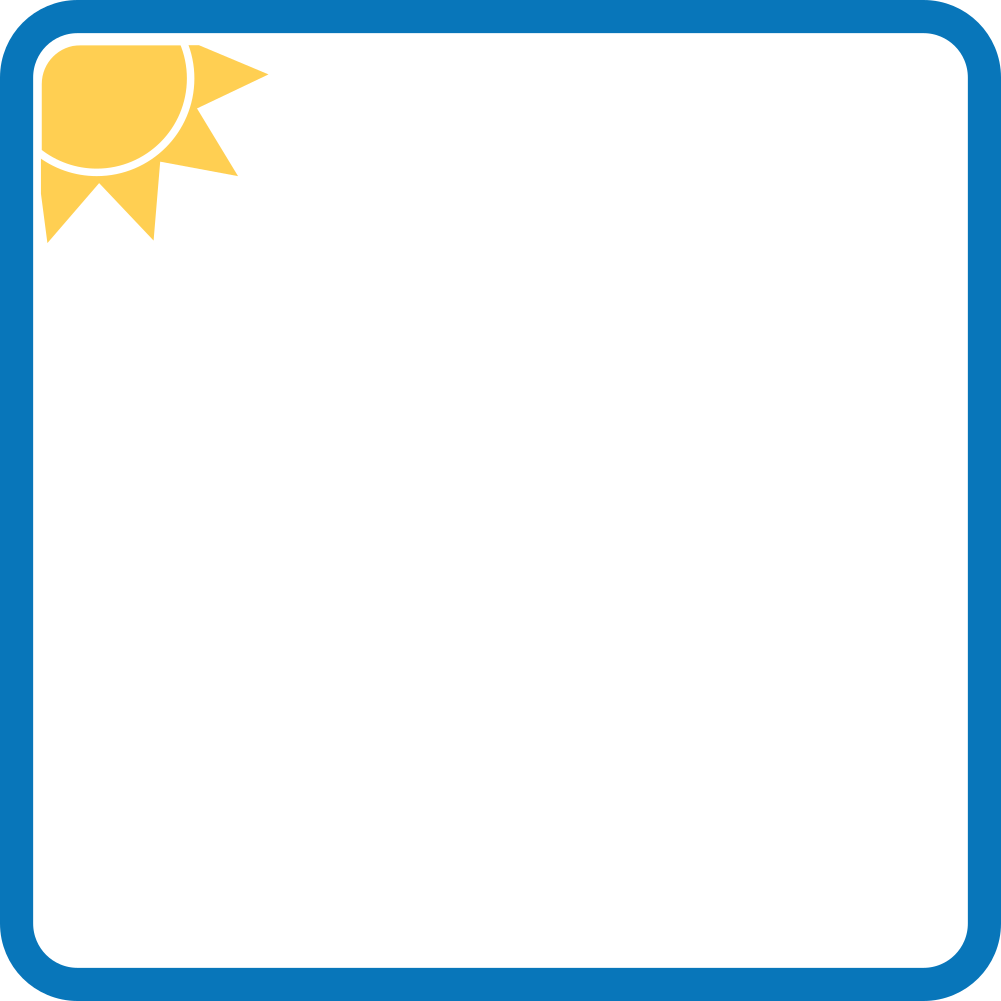 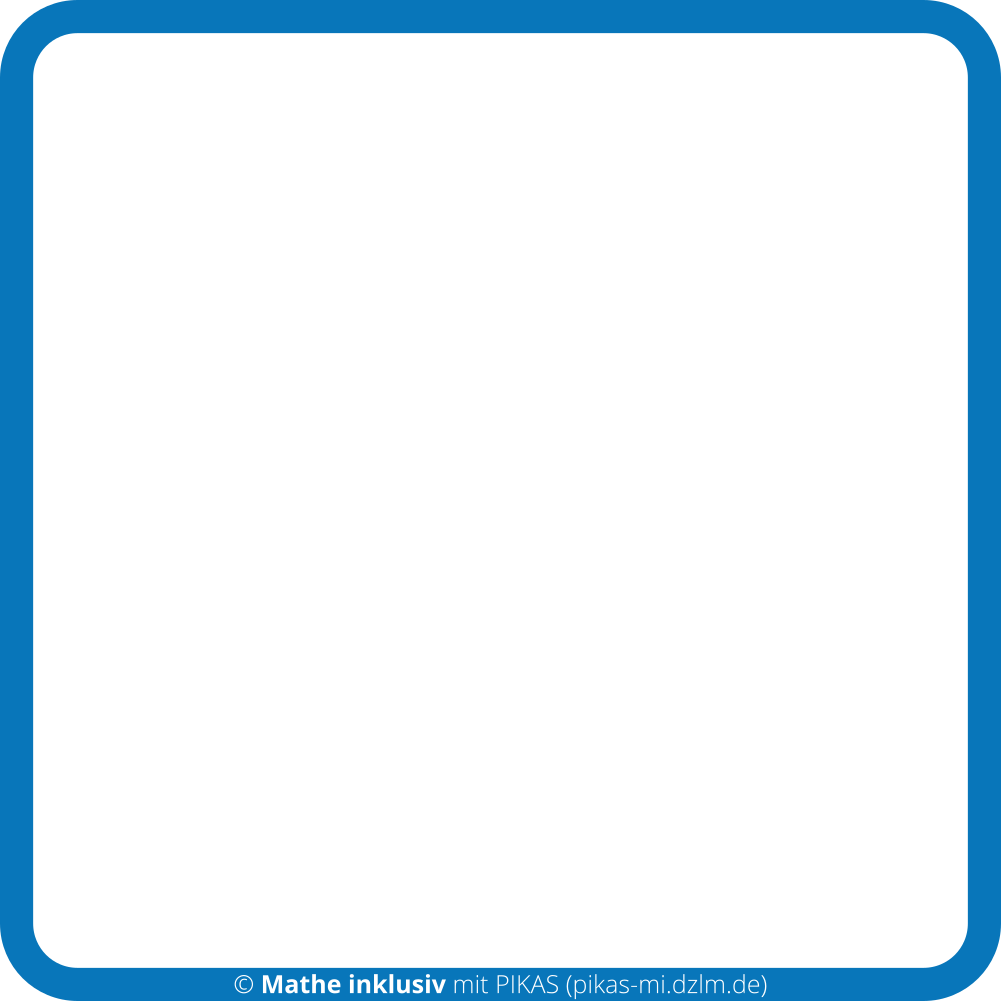 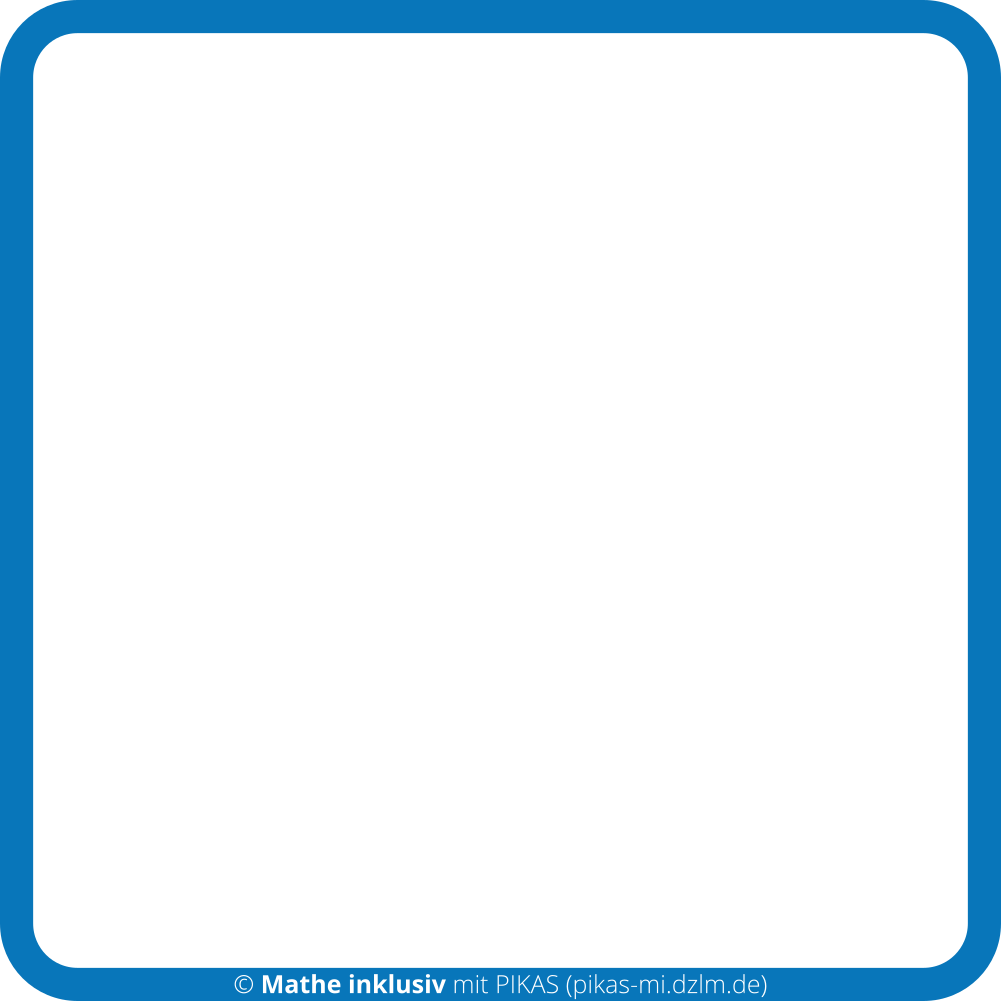 2  4
2  3
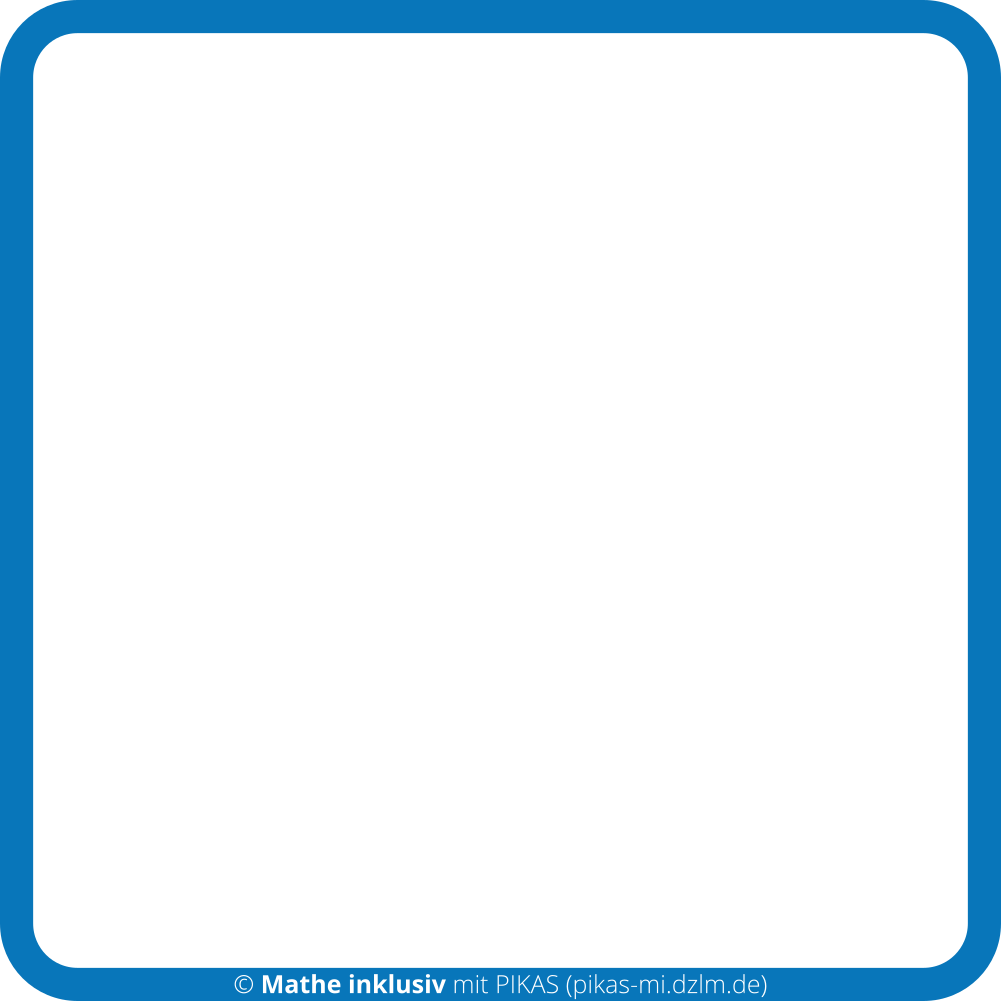 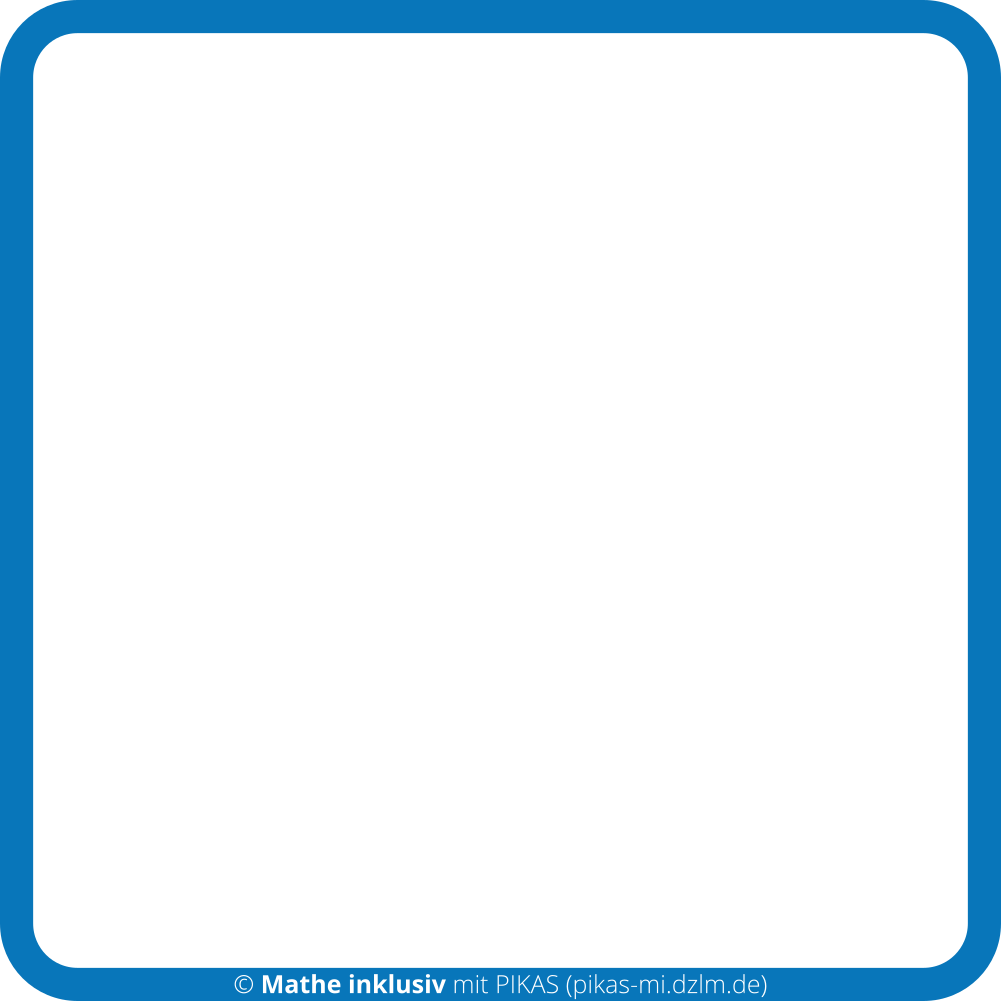 2  6
2  5
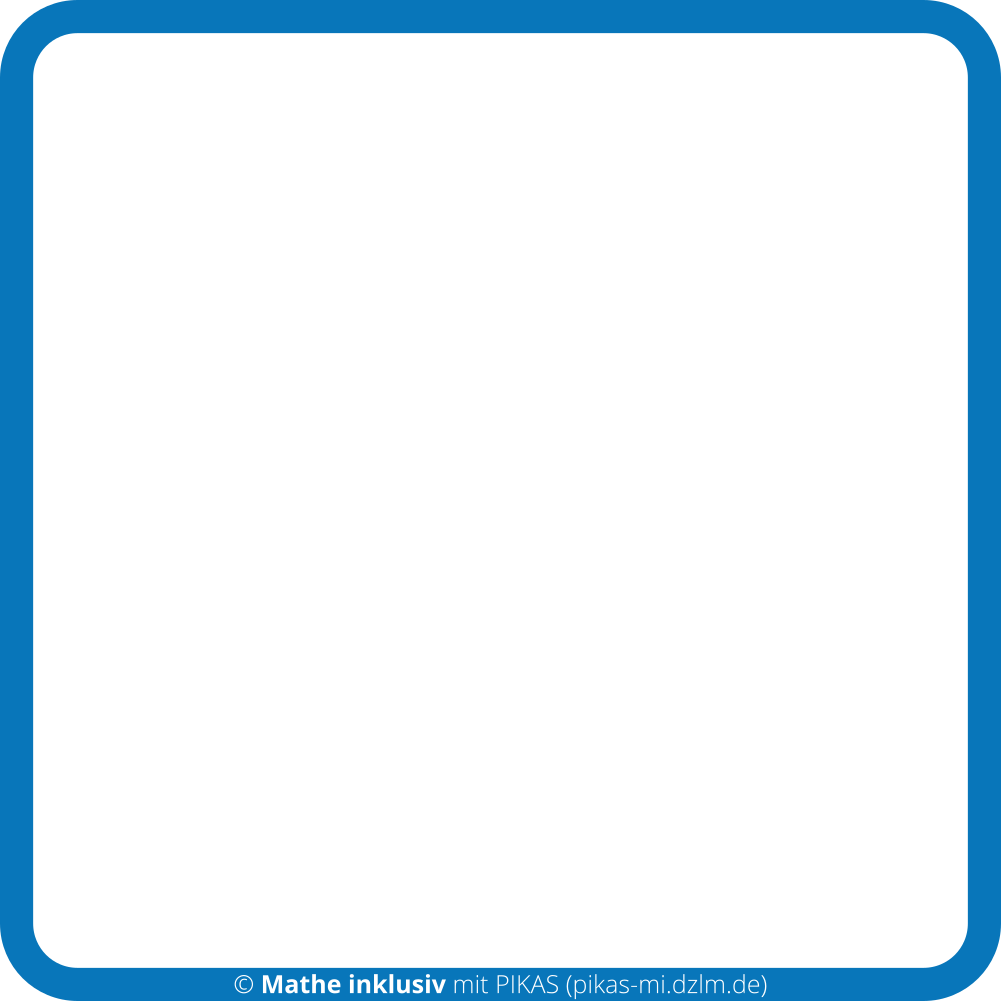 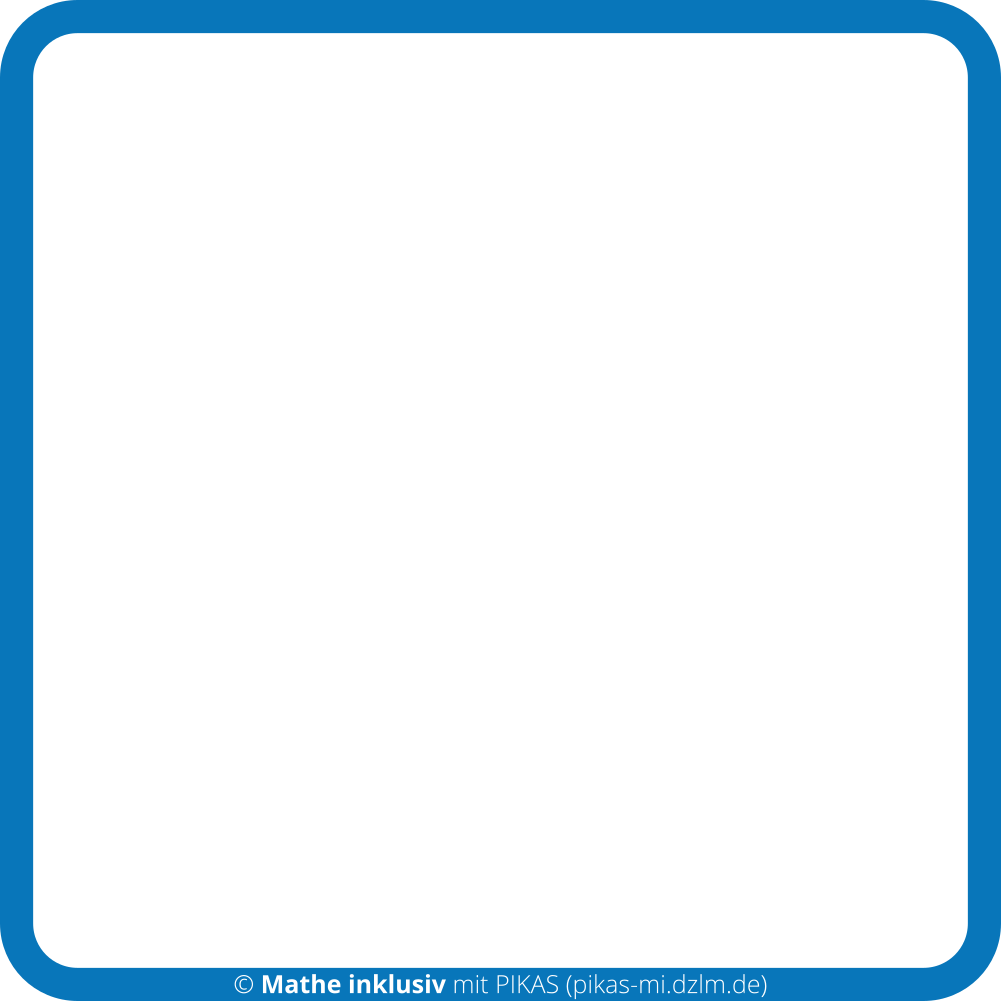 2  8
2  7
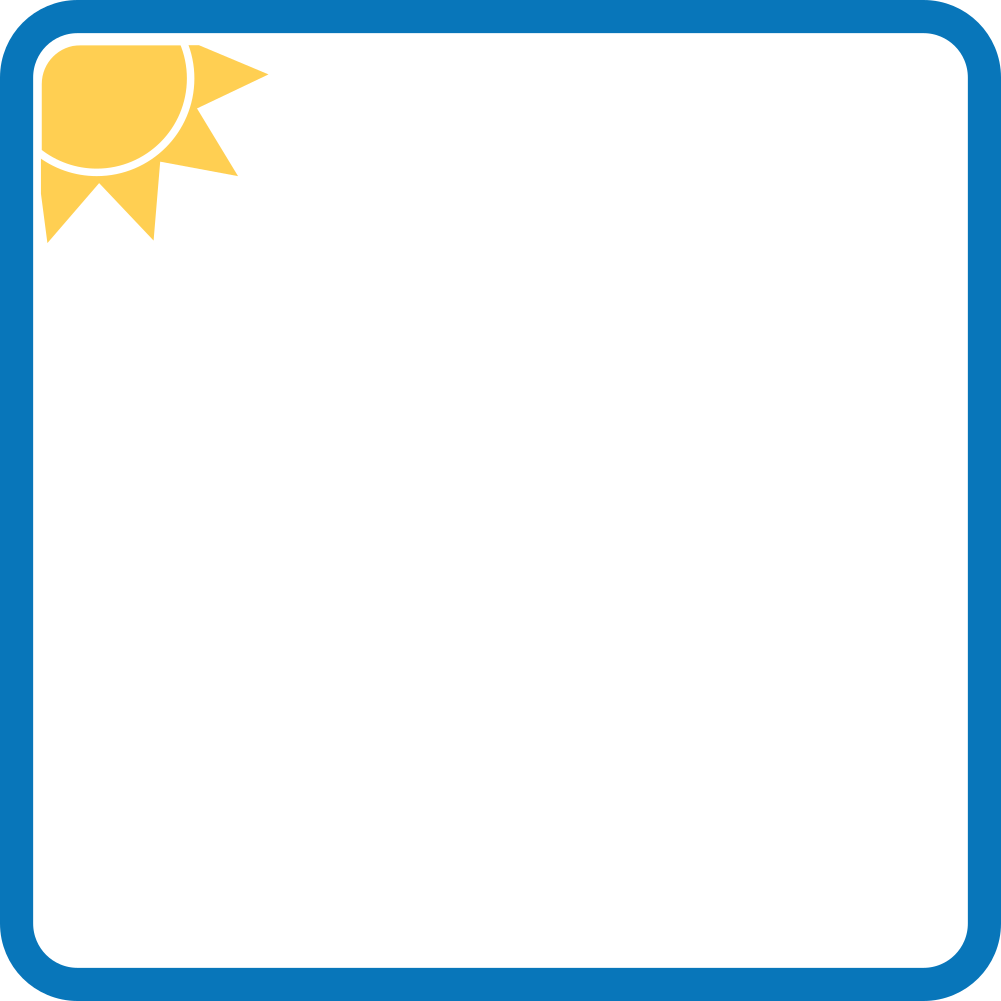 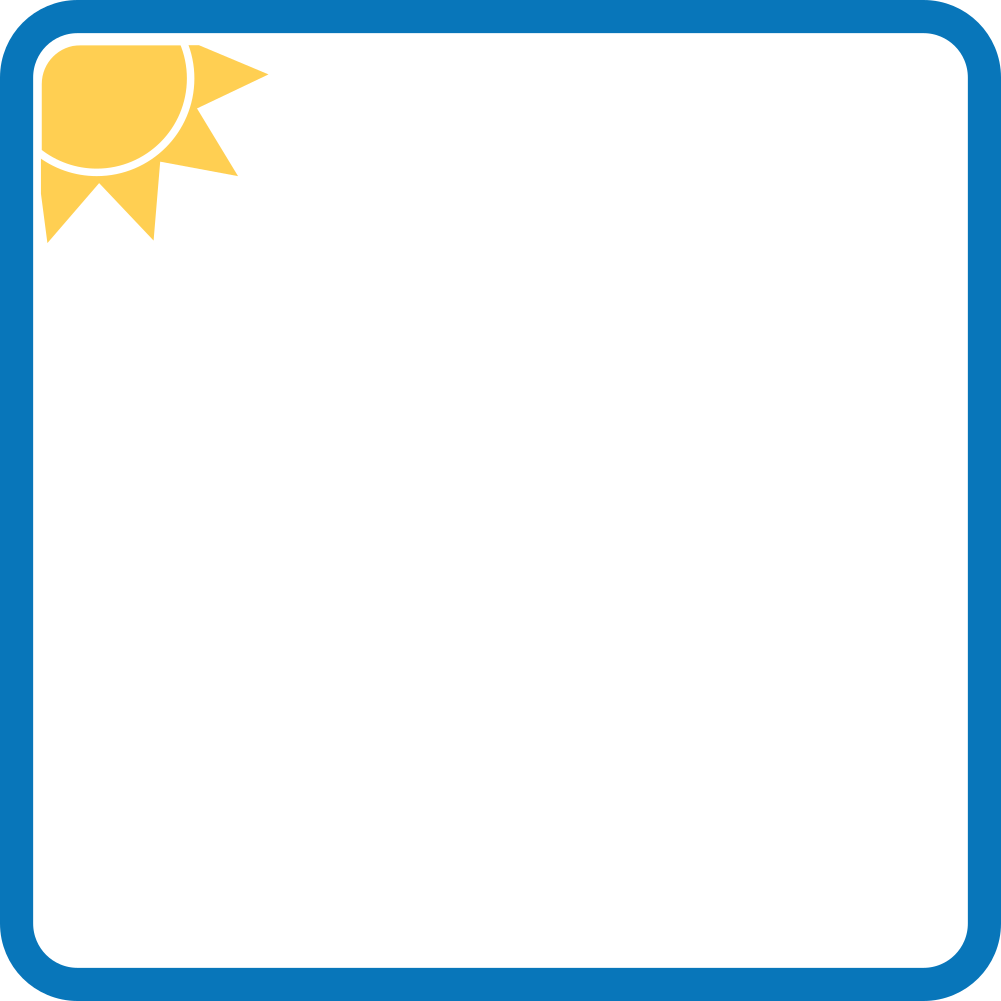 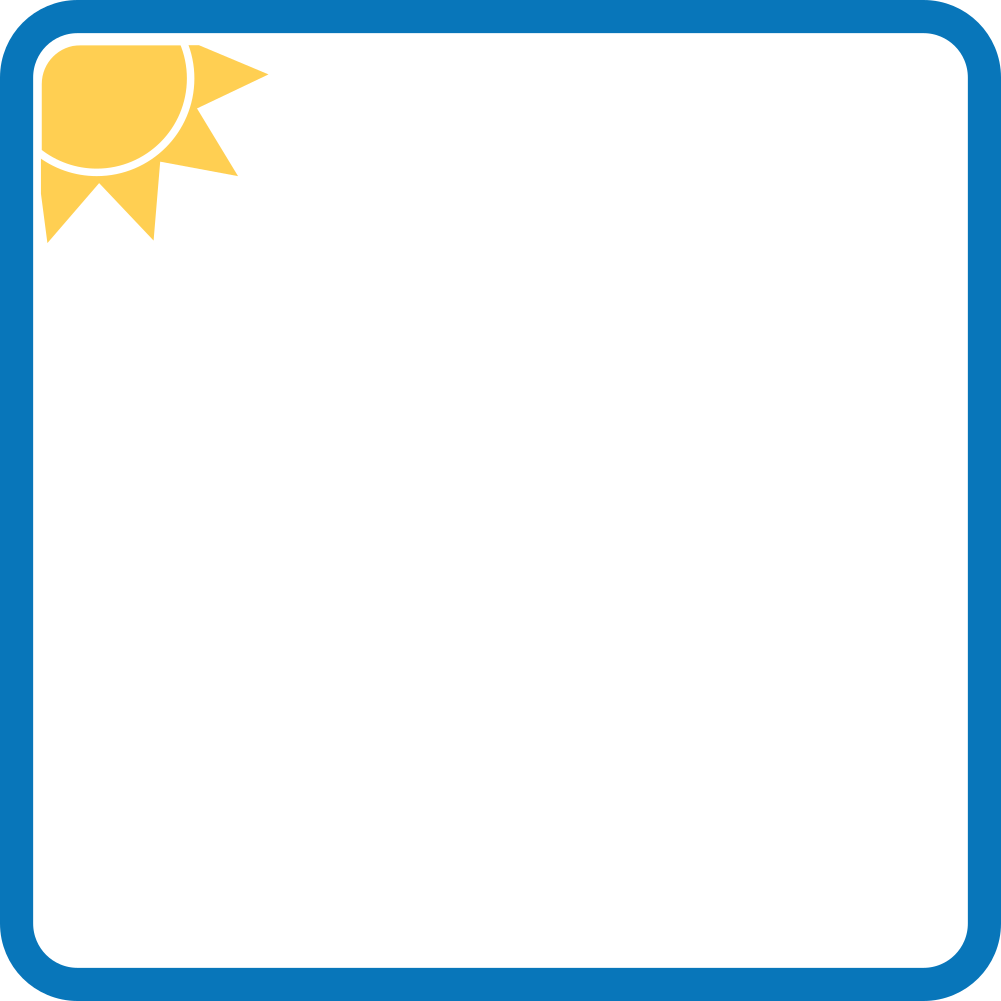 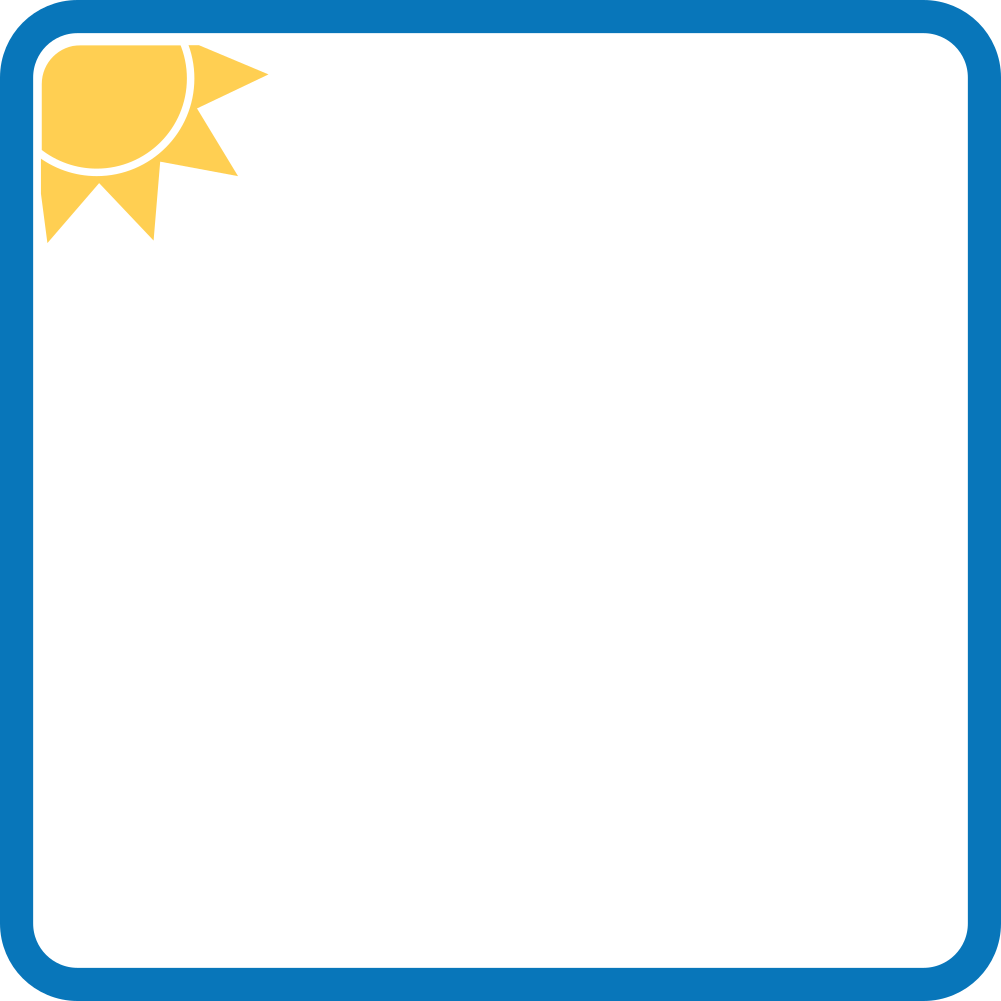 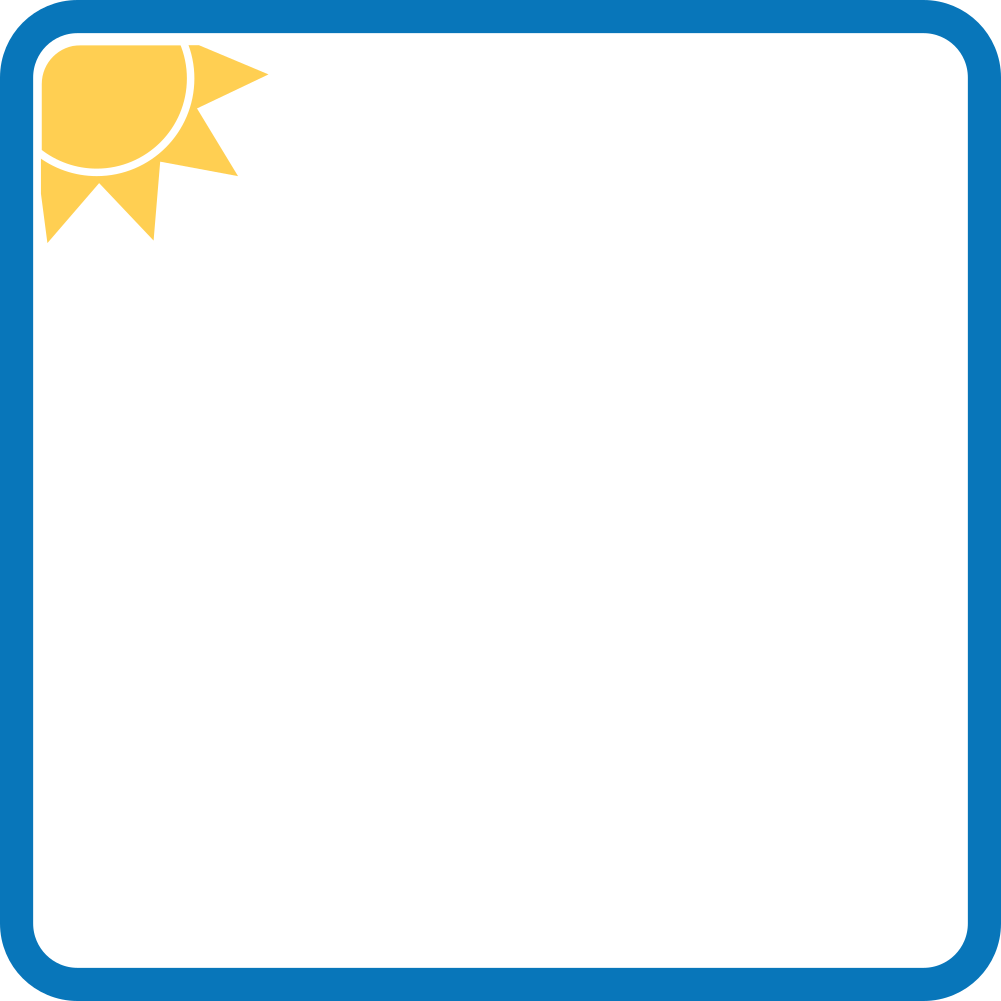 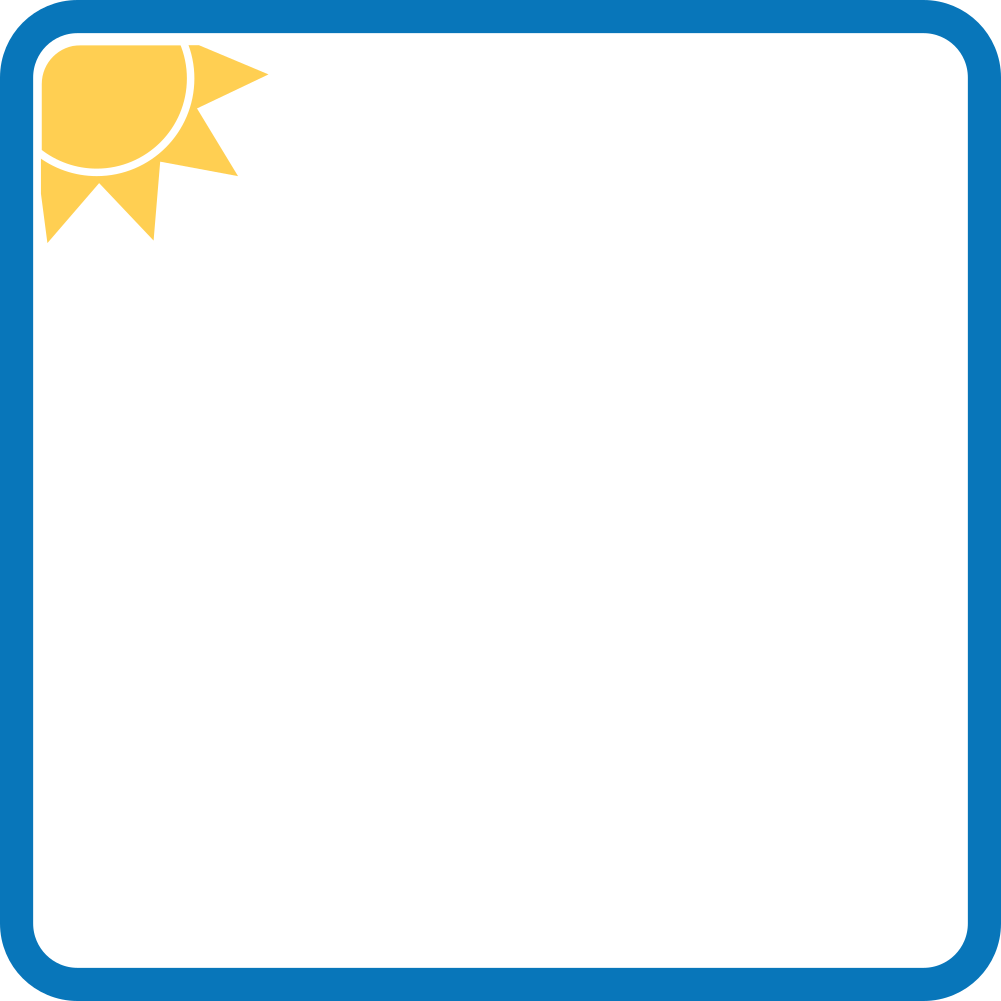 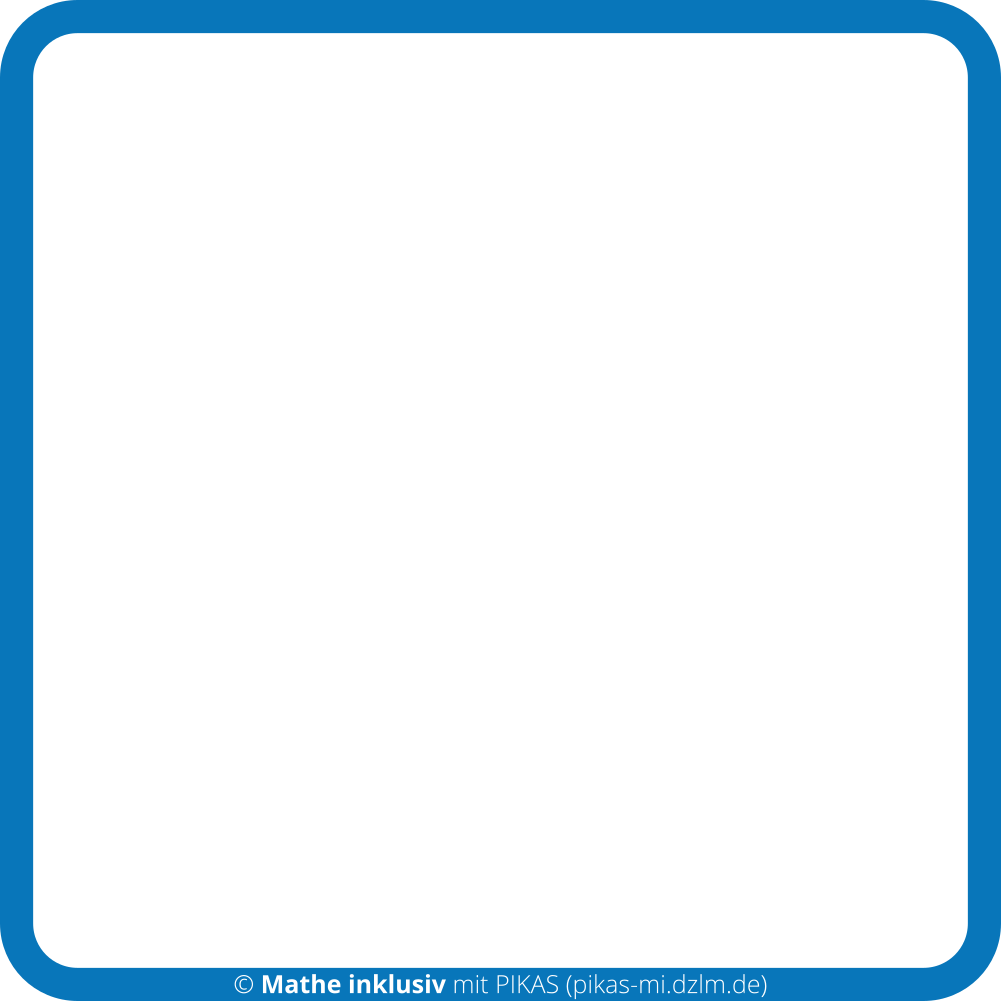 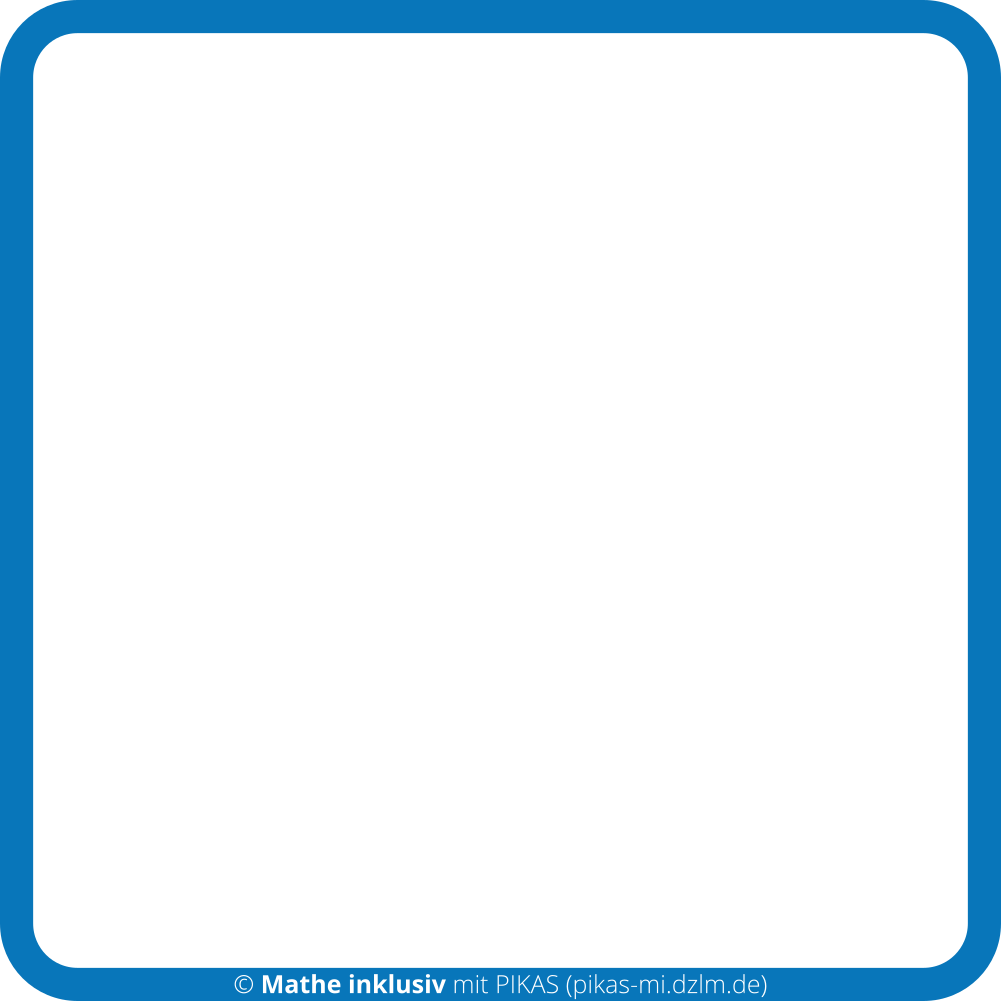 2  10
2  9
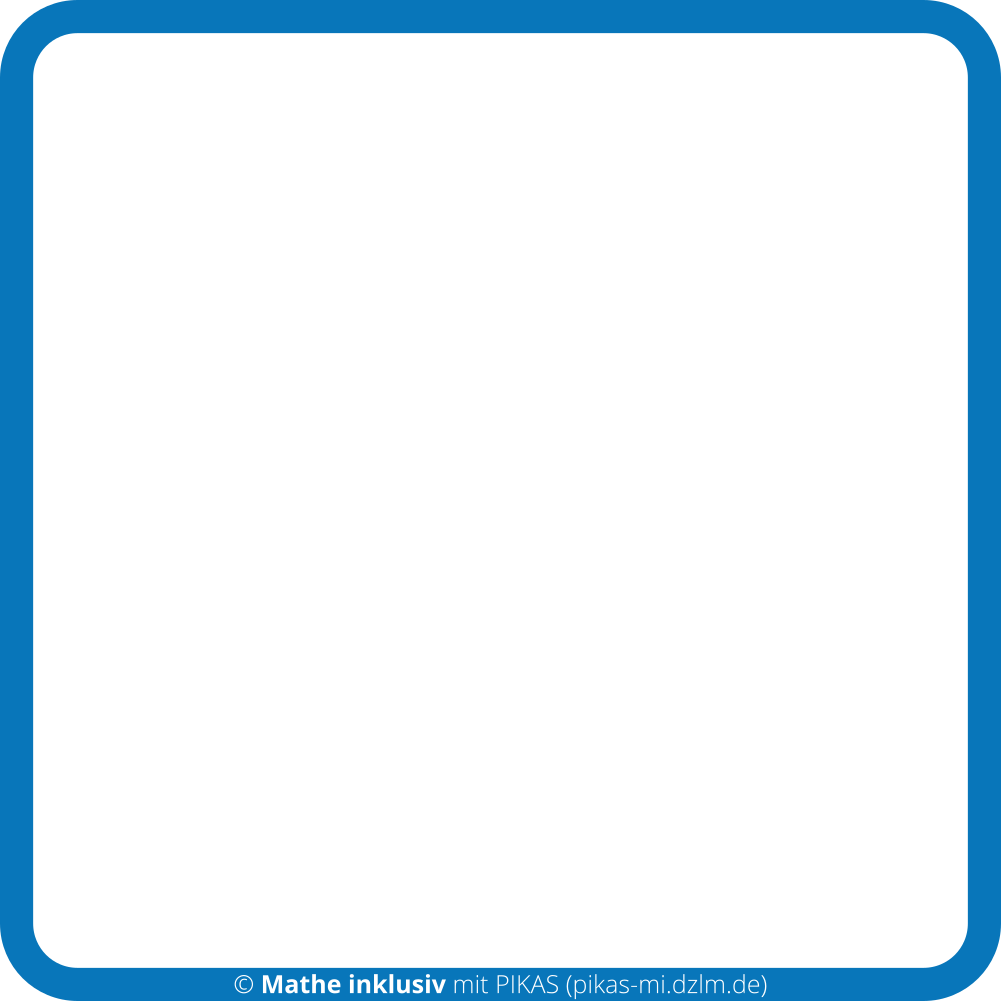 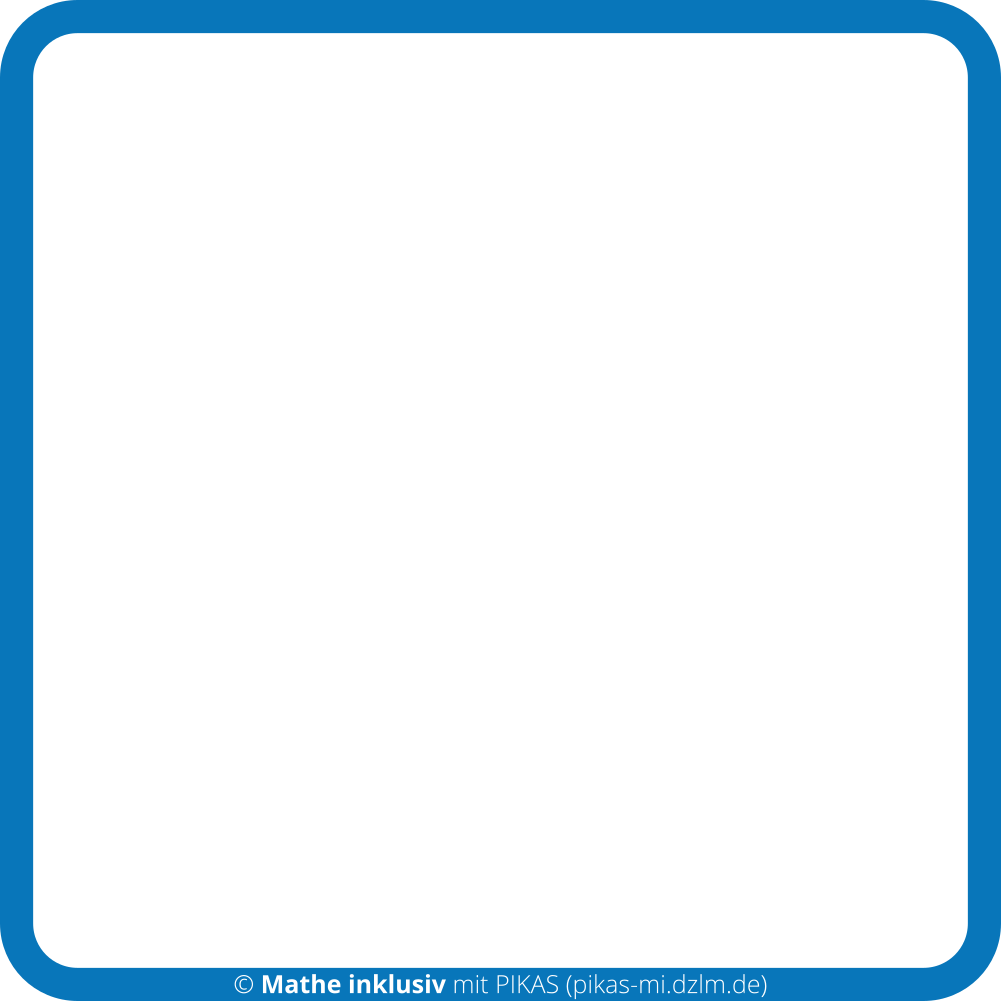 5  2
5  1
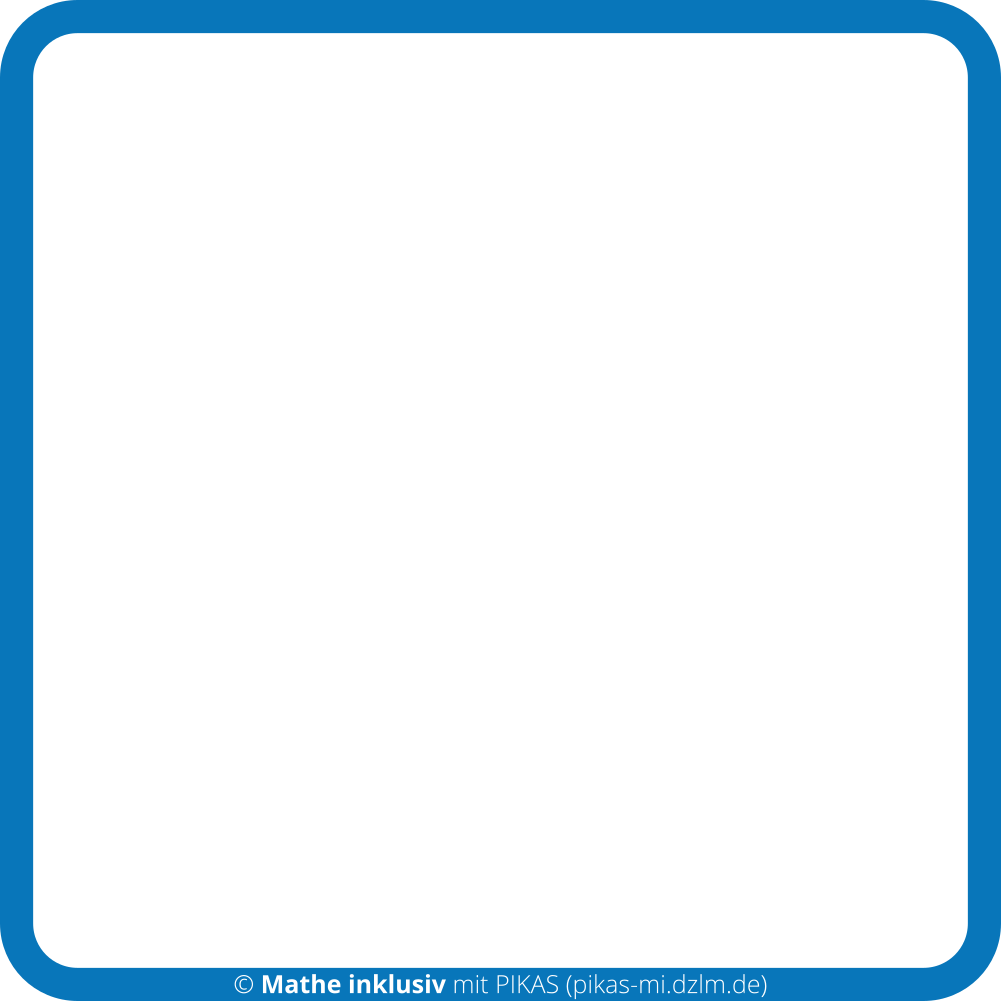 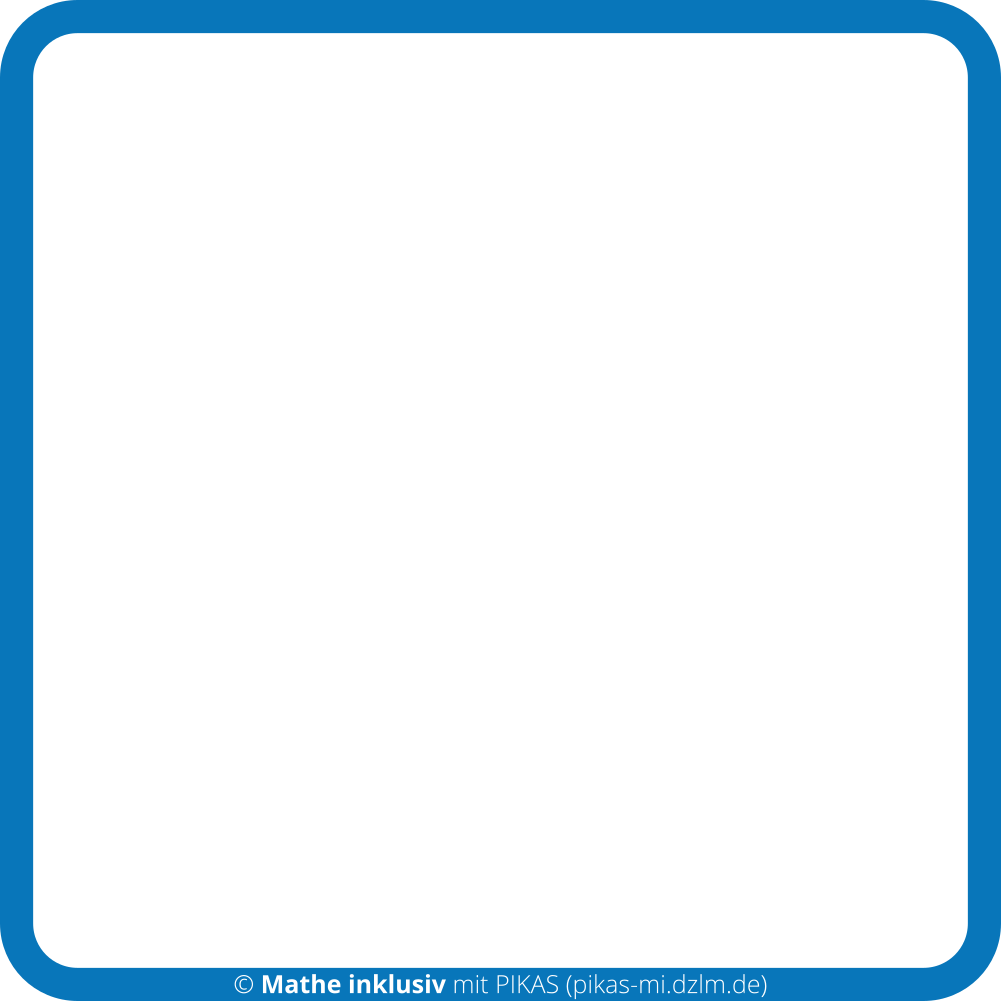 5  4
5  3
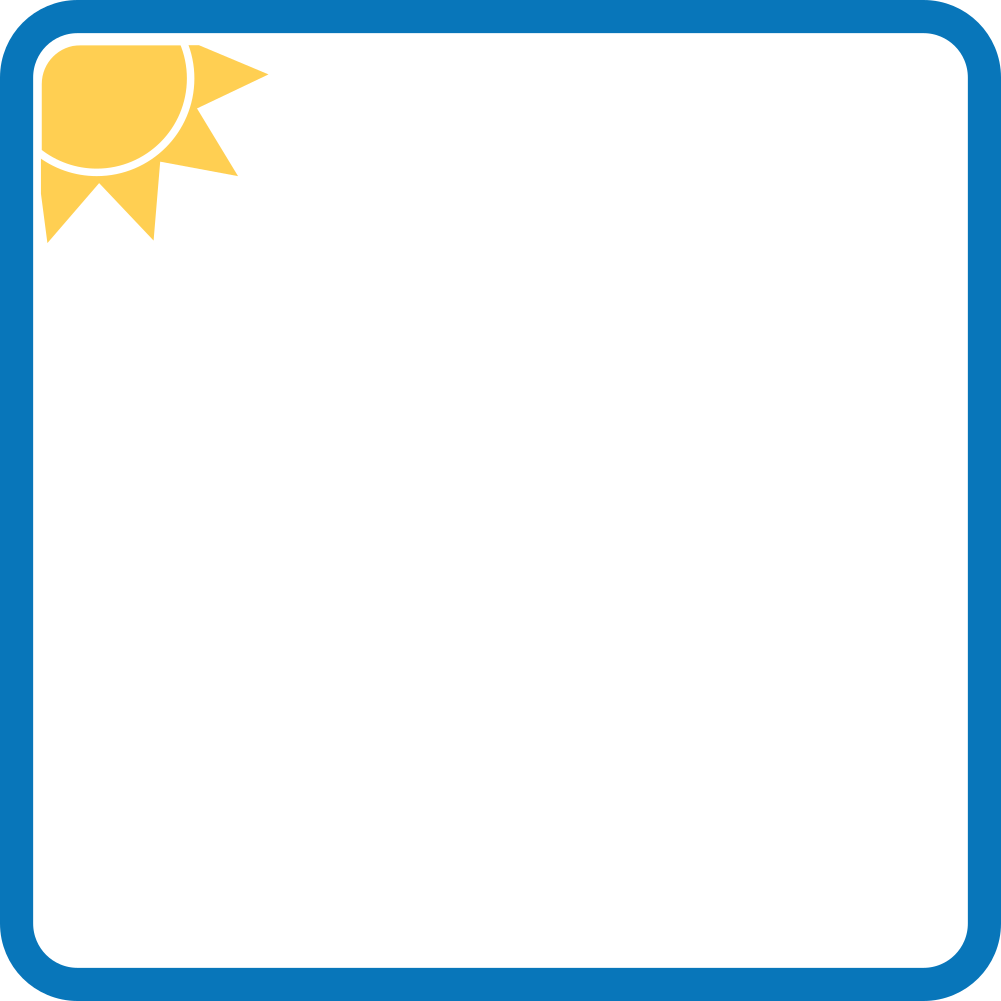 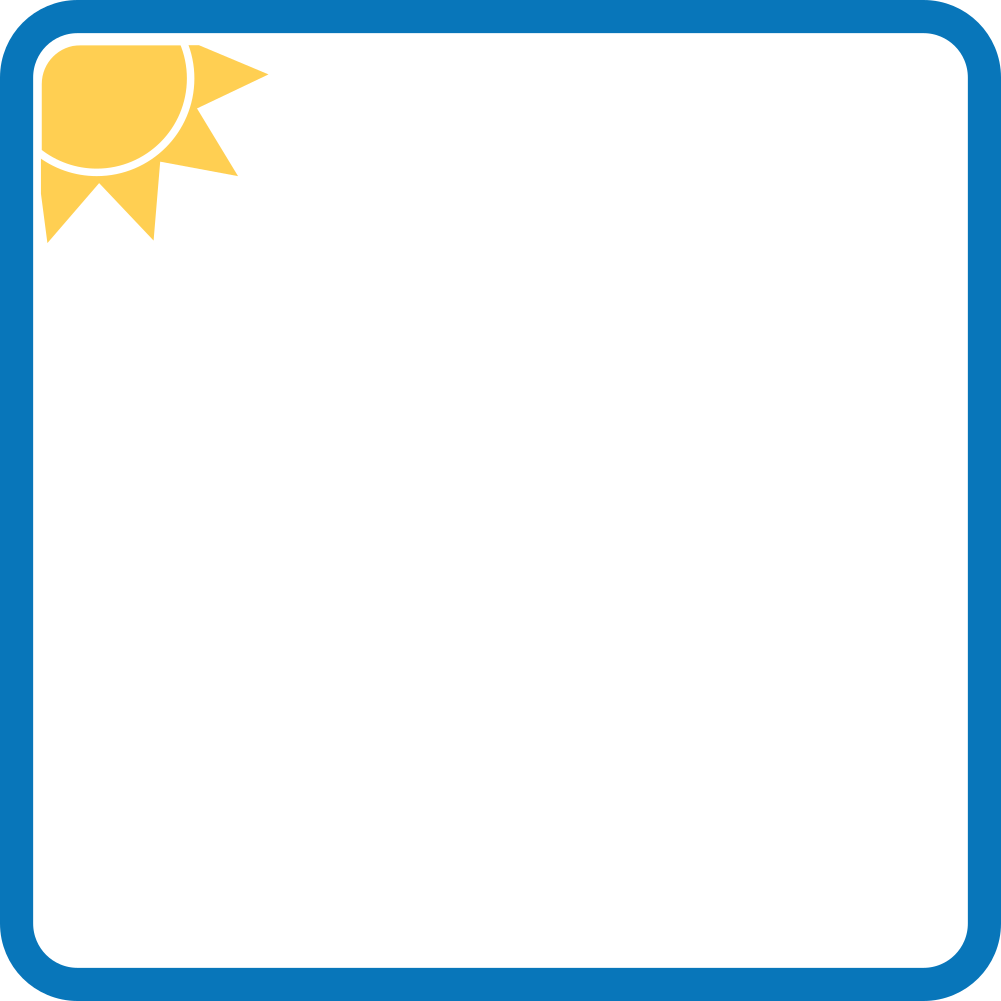 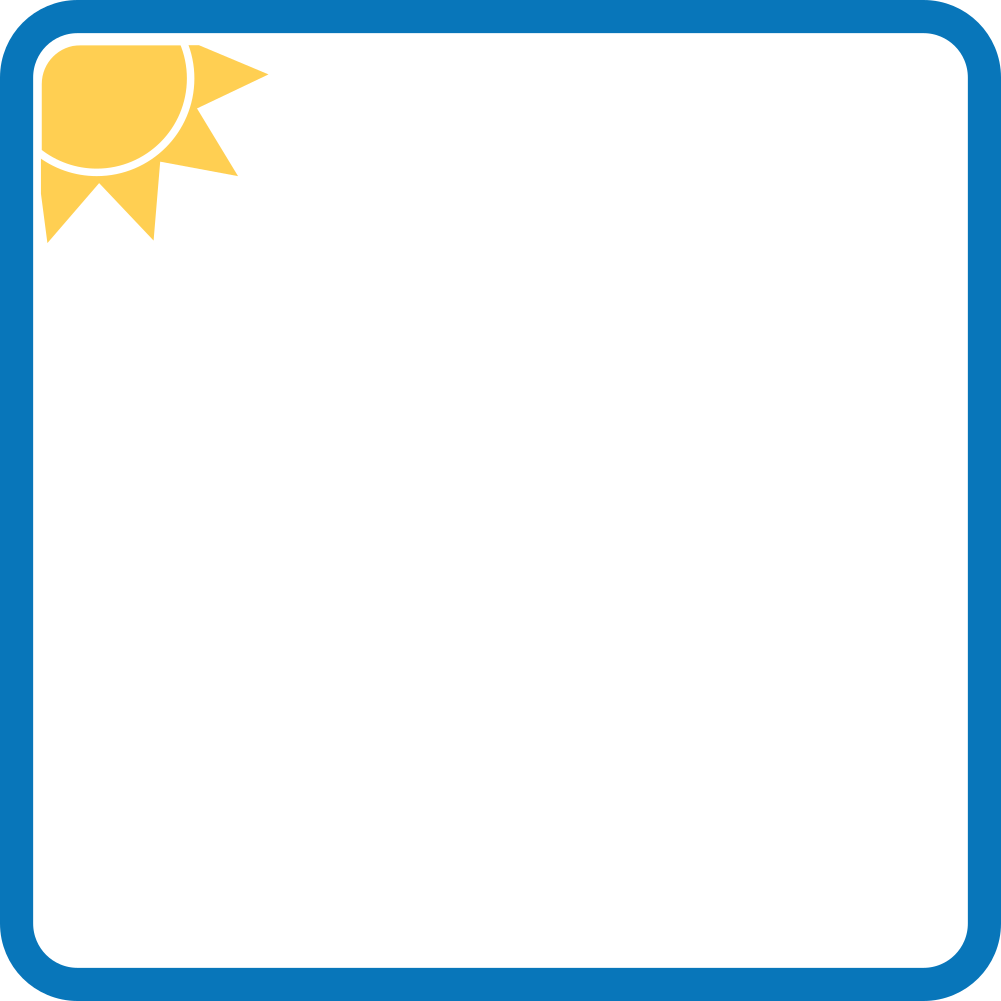 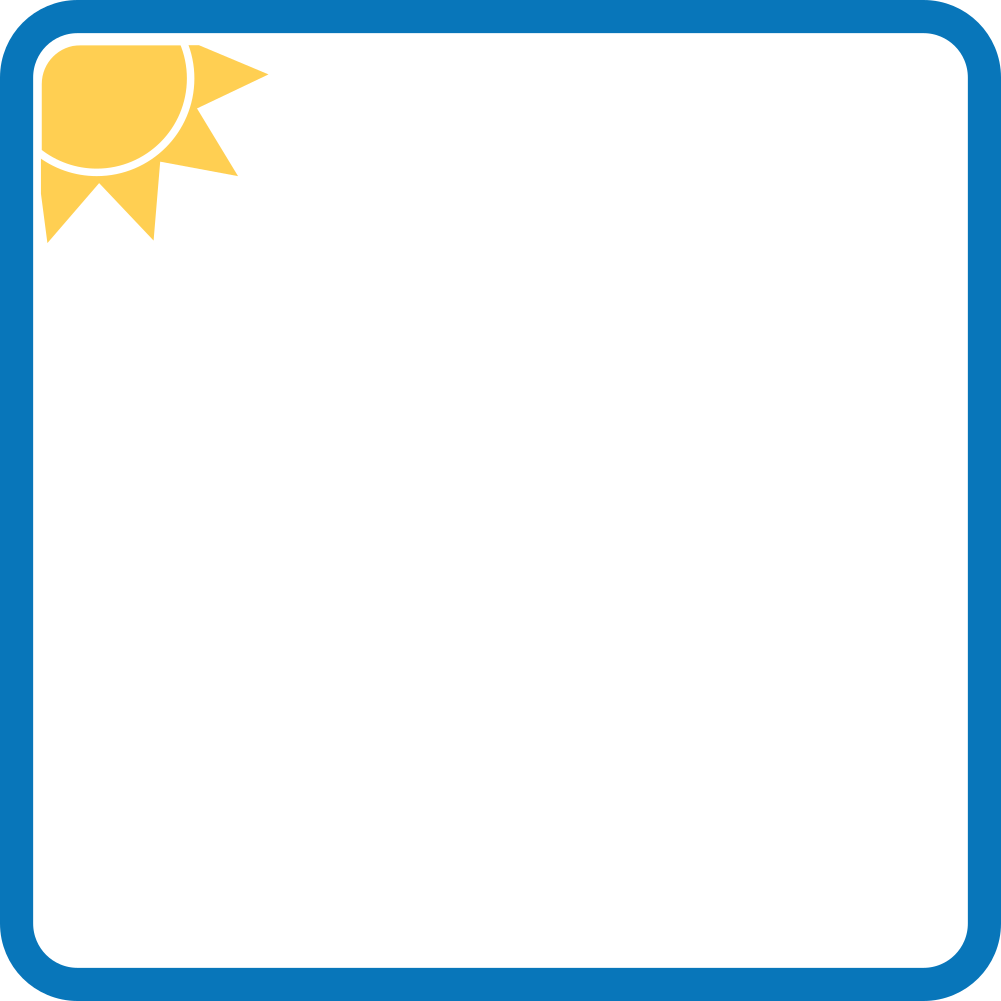 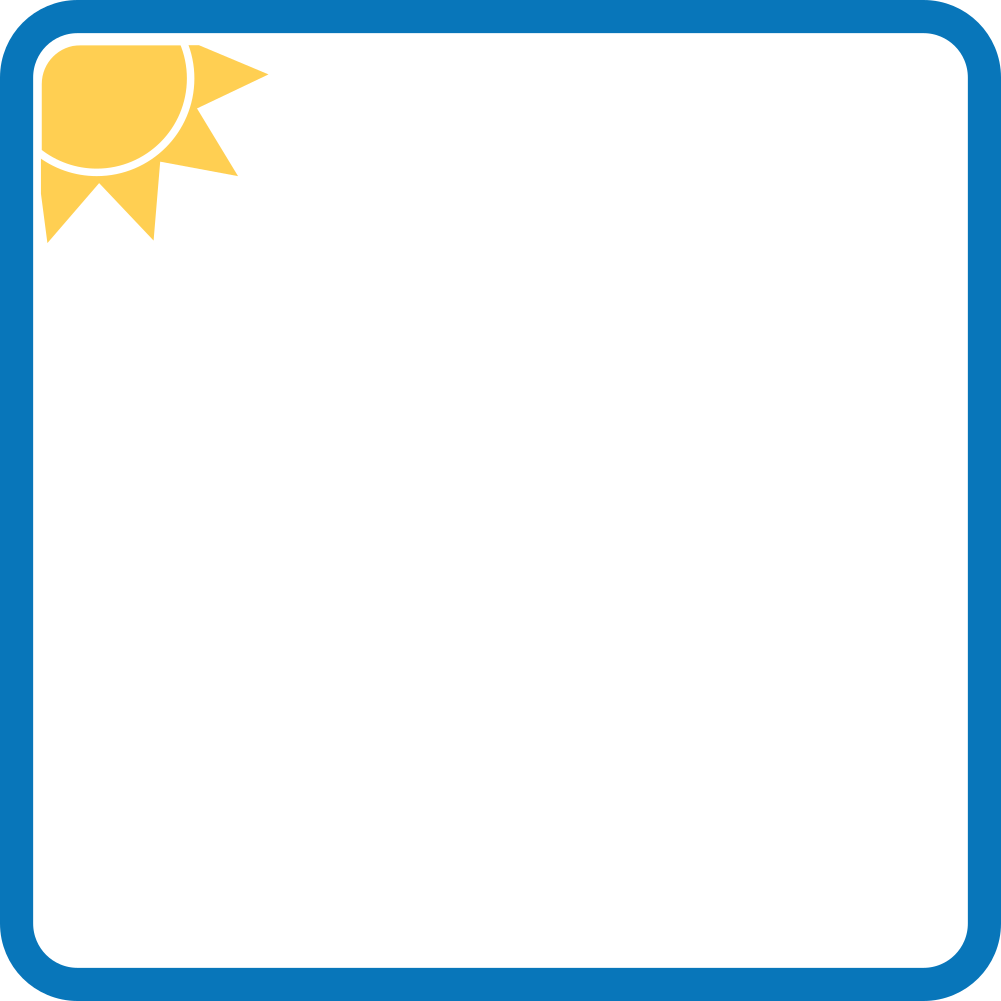 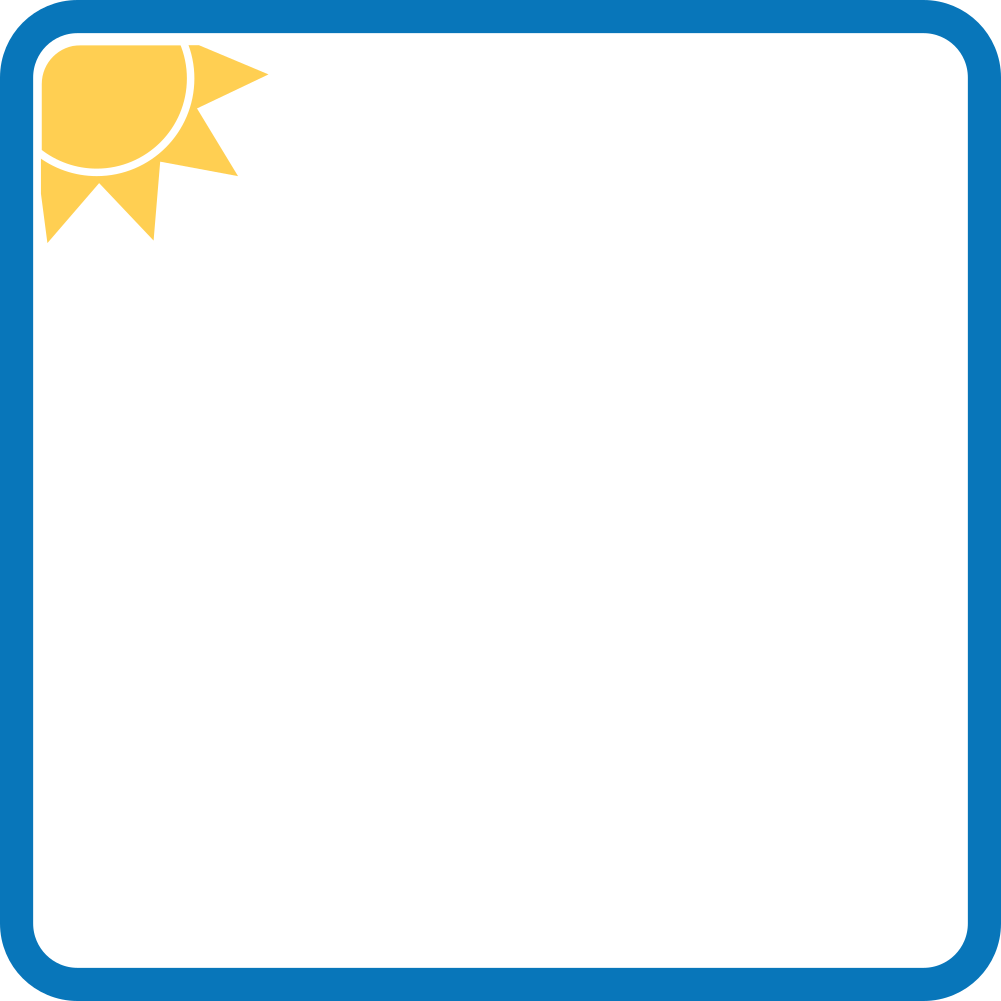 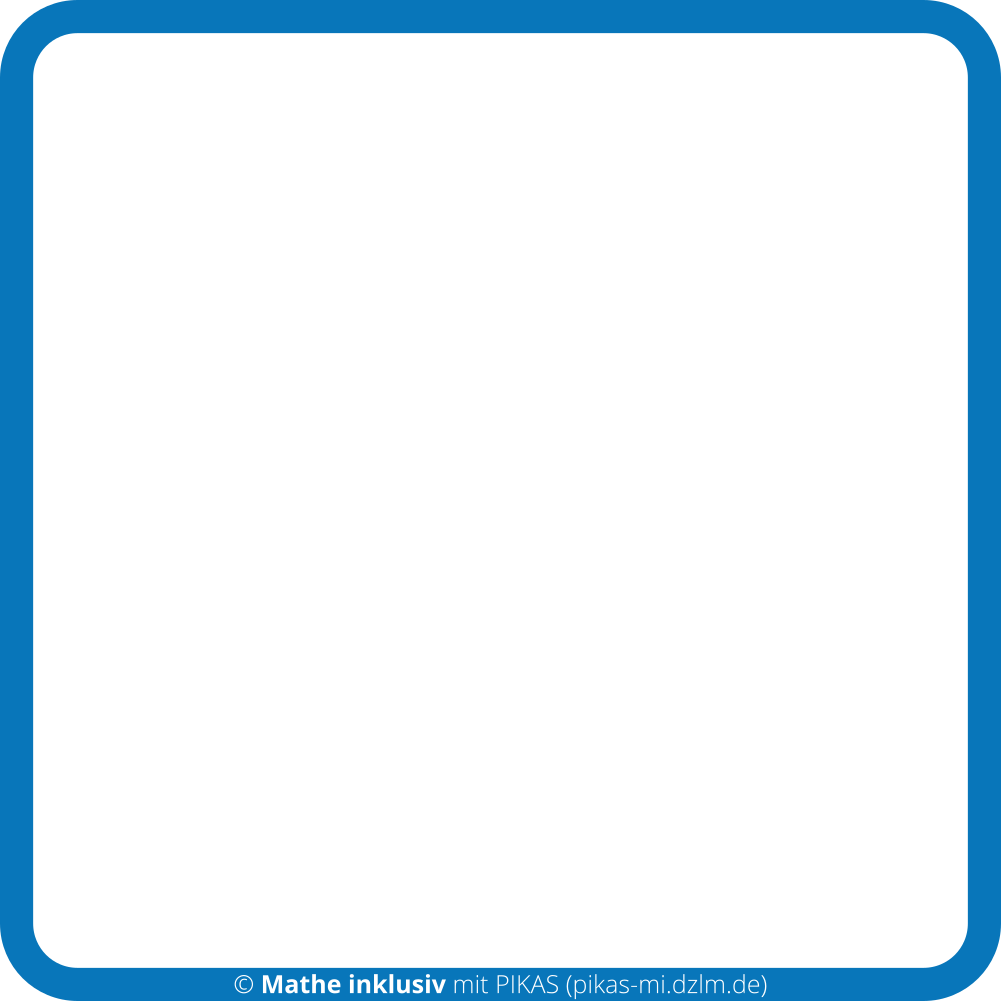 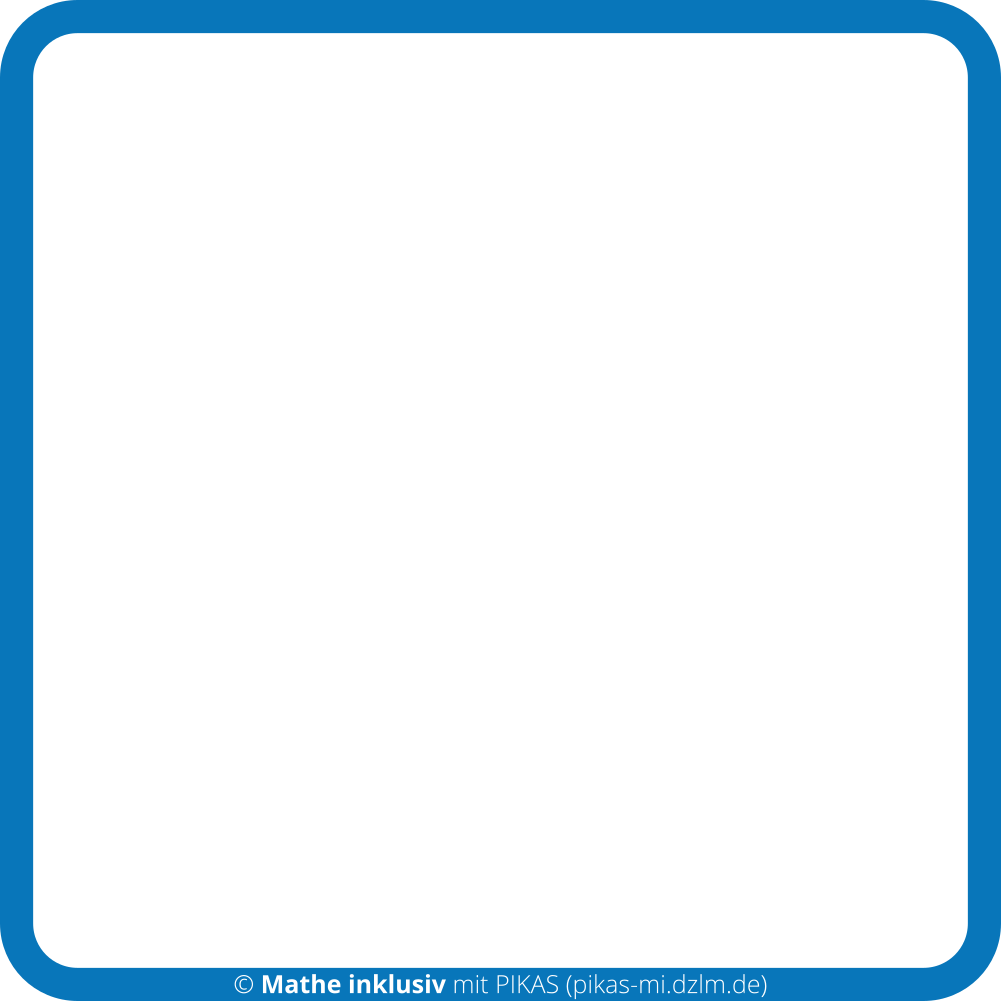 5  6
5  5
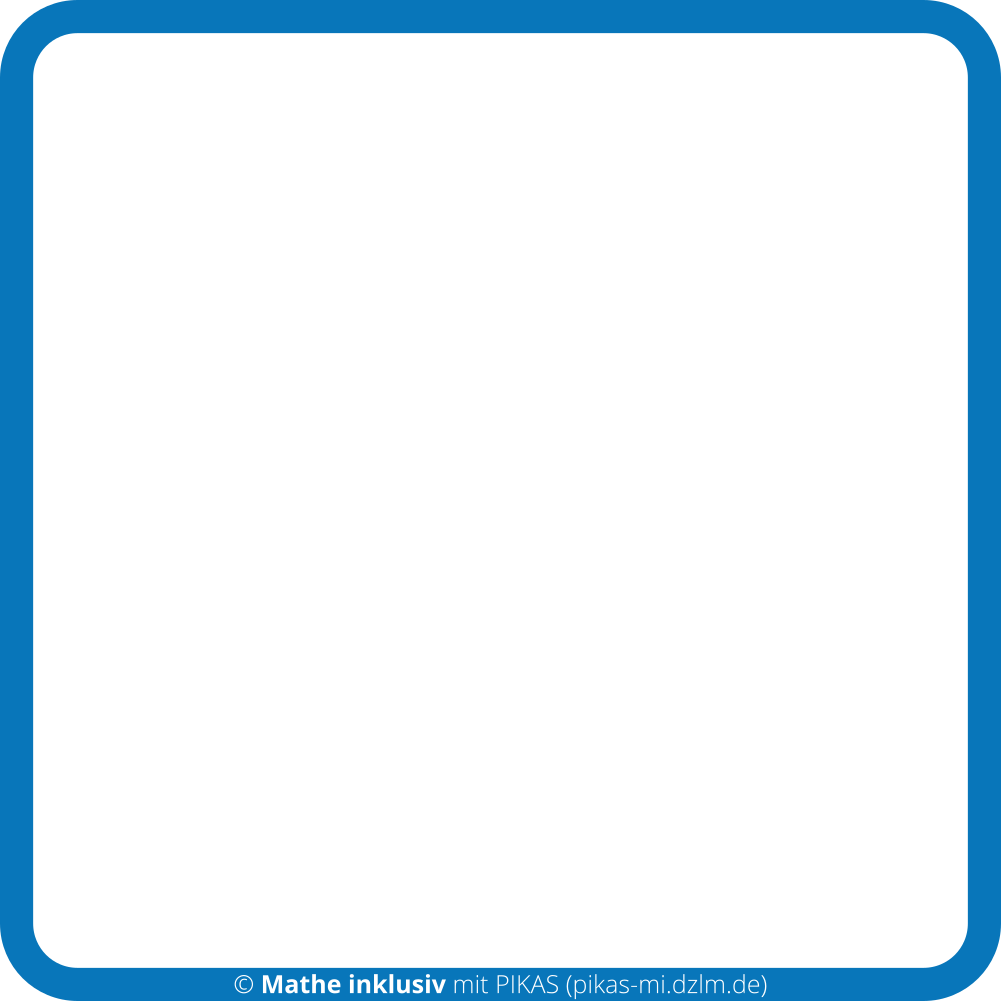 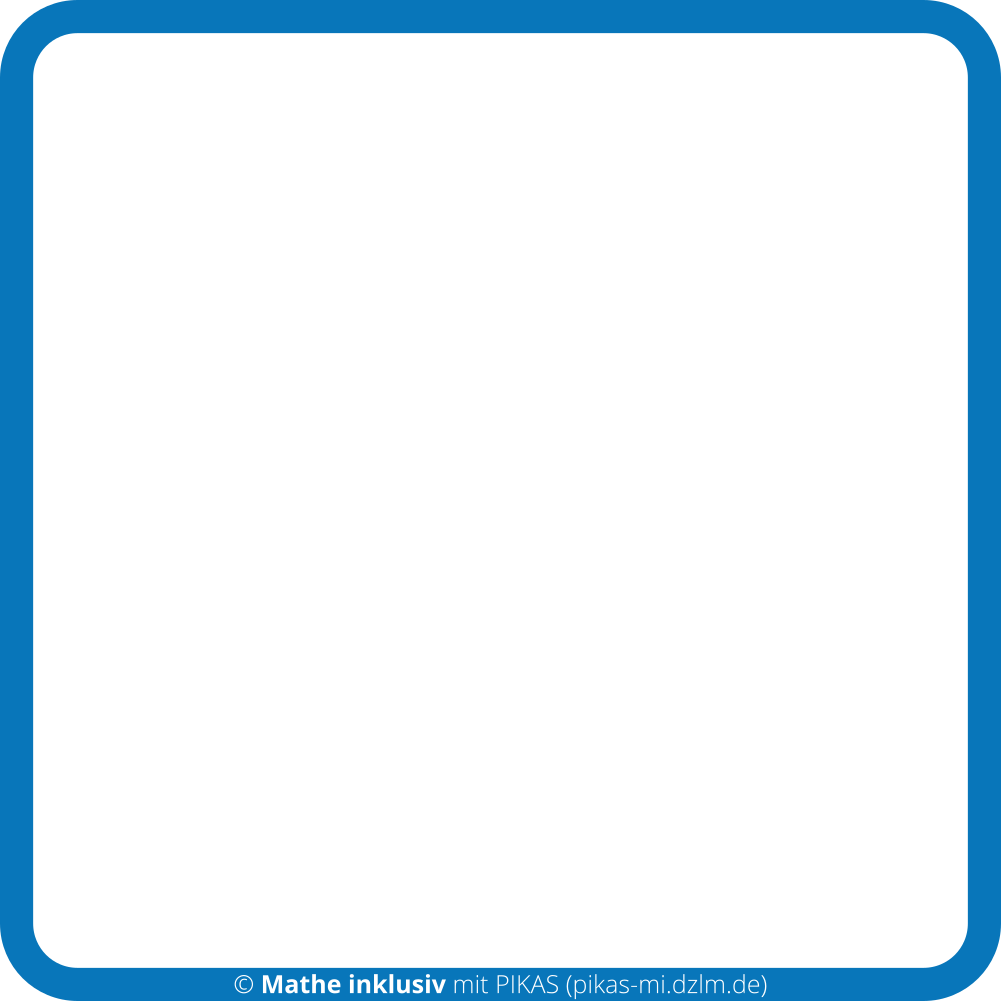 5  8
5  7
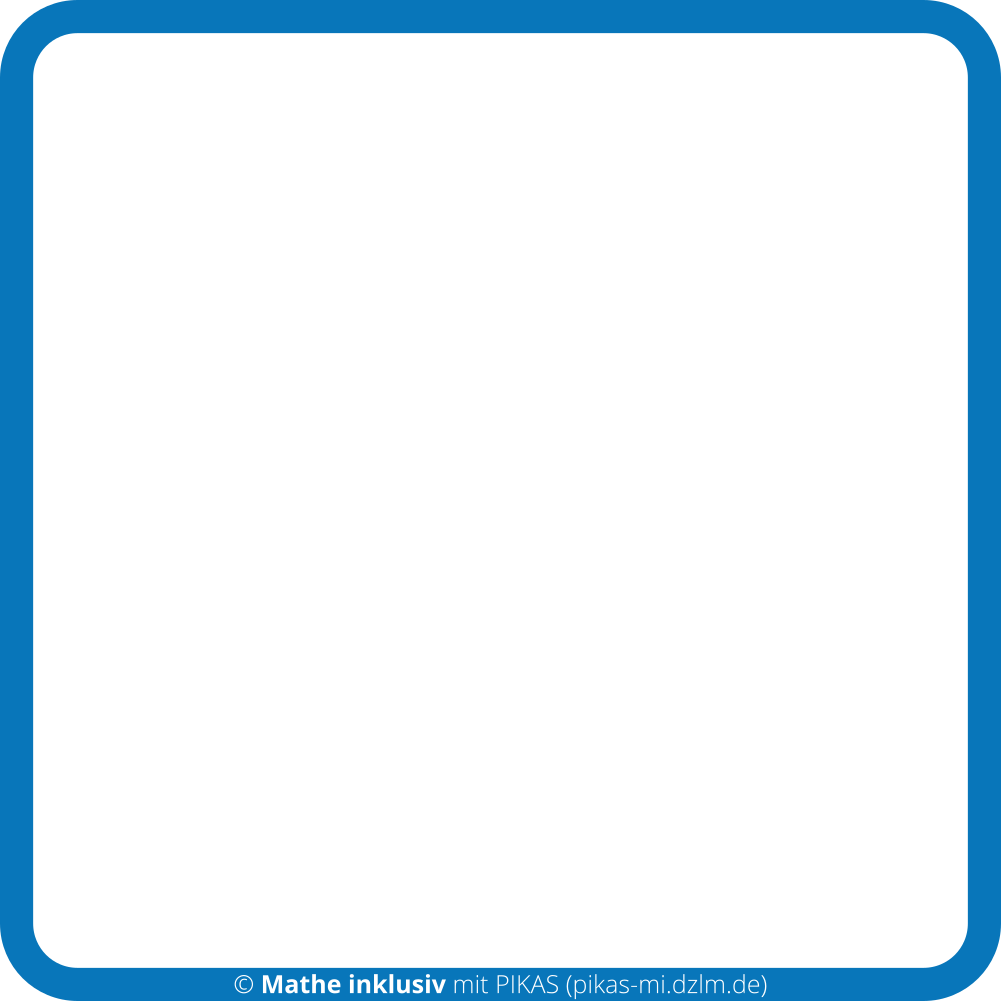 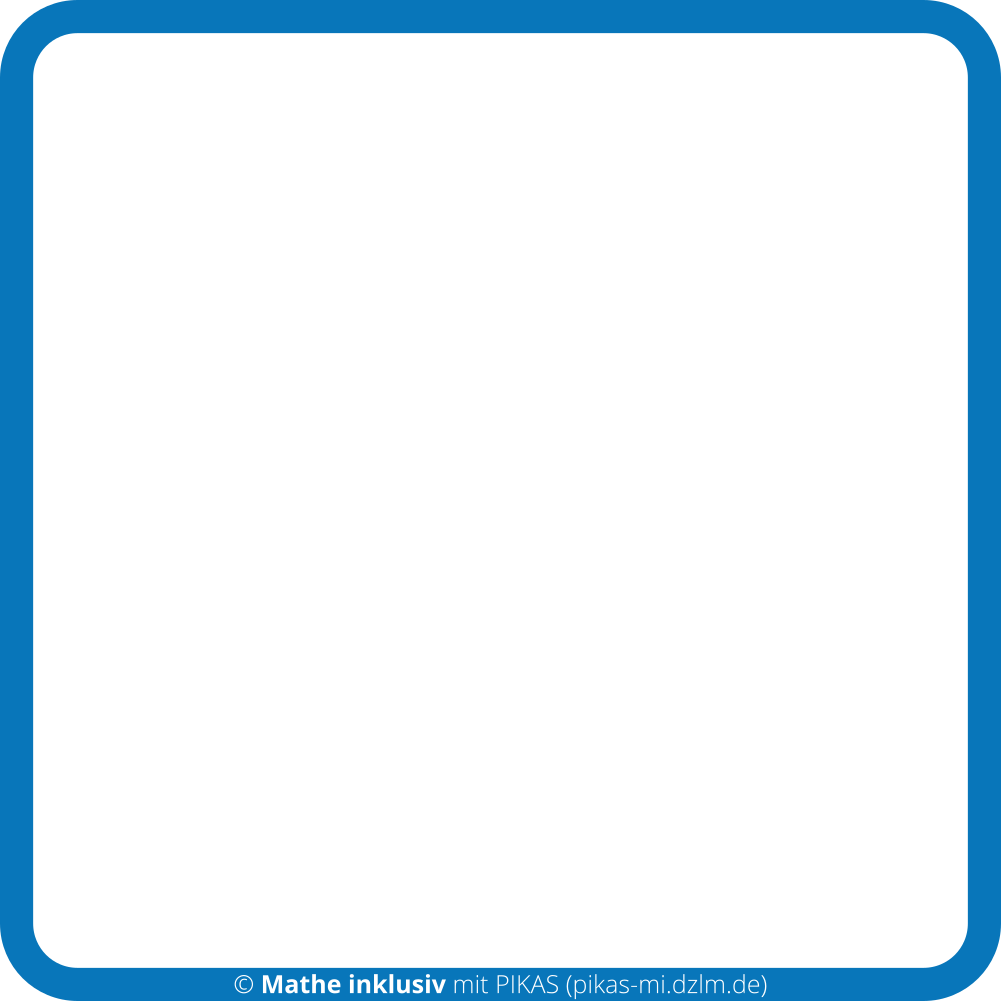 5  10
5  9
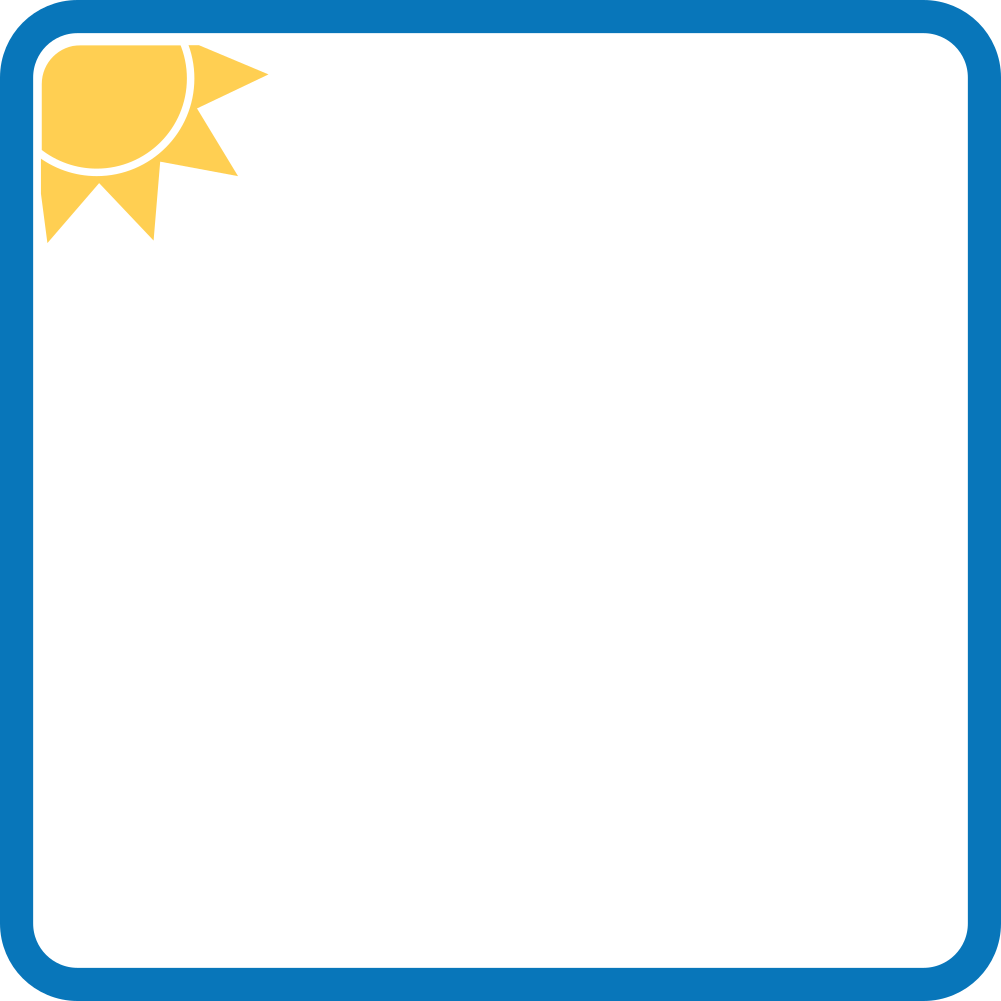 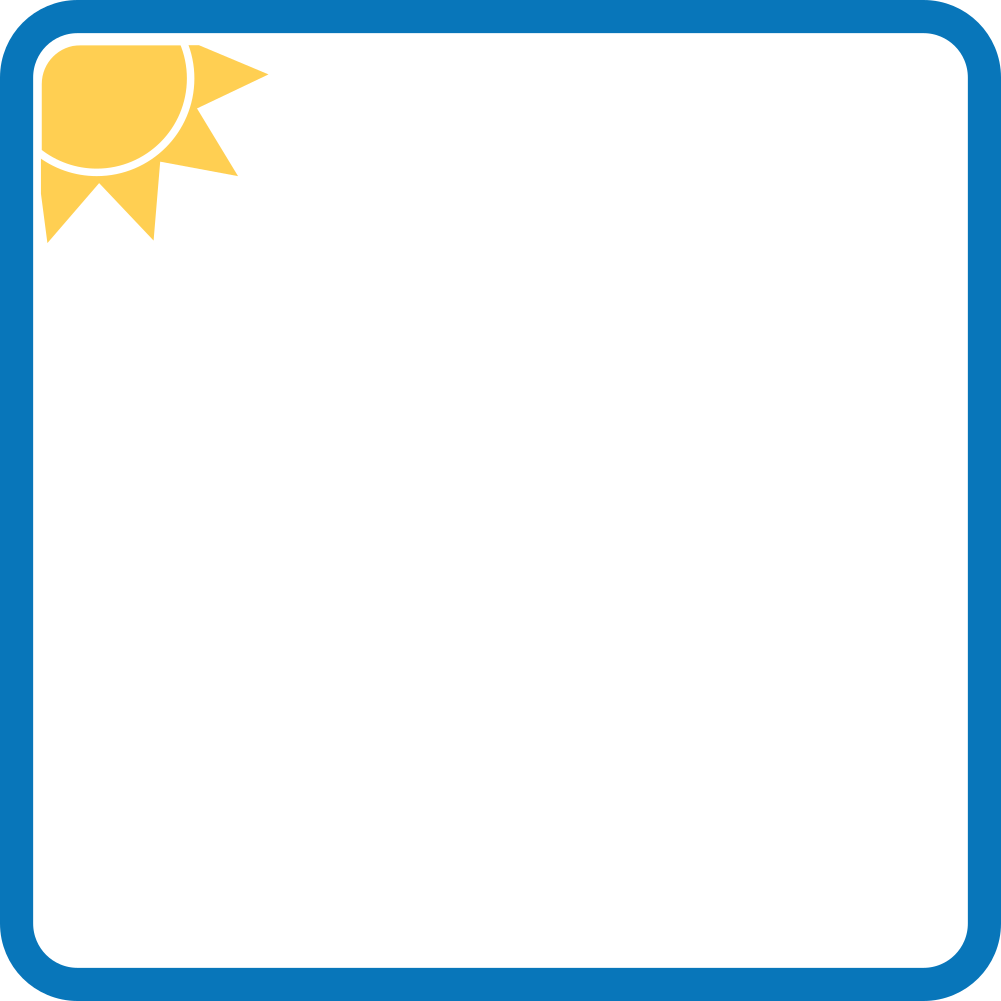 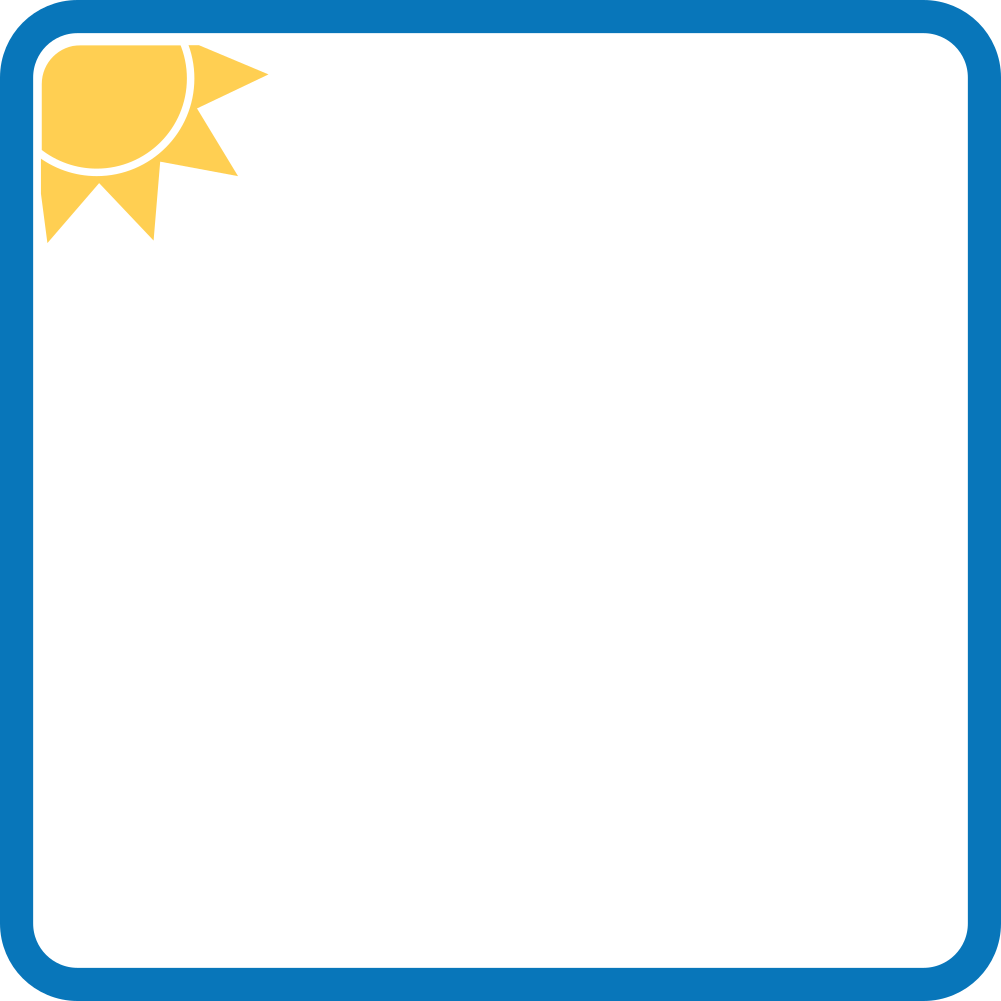 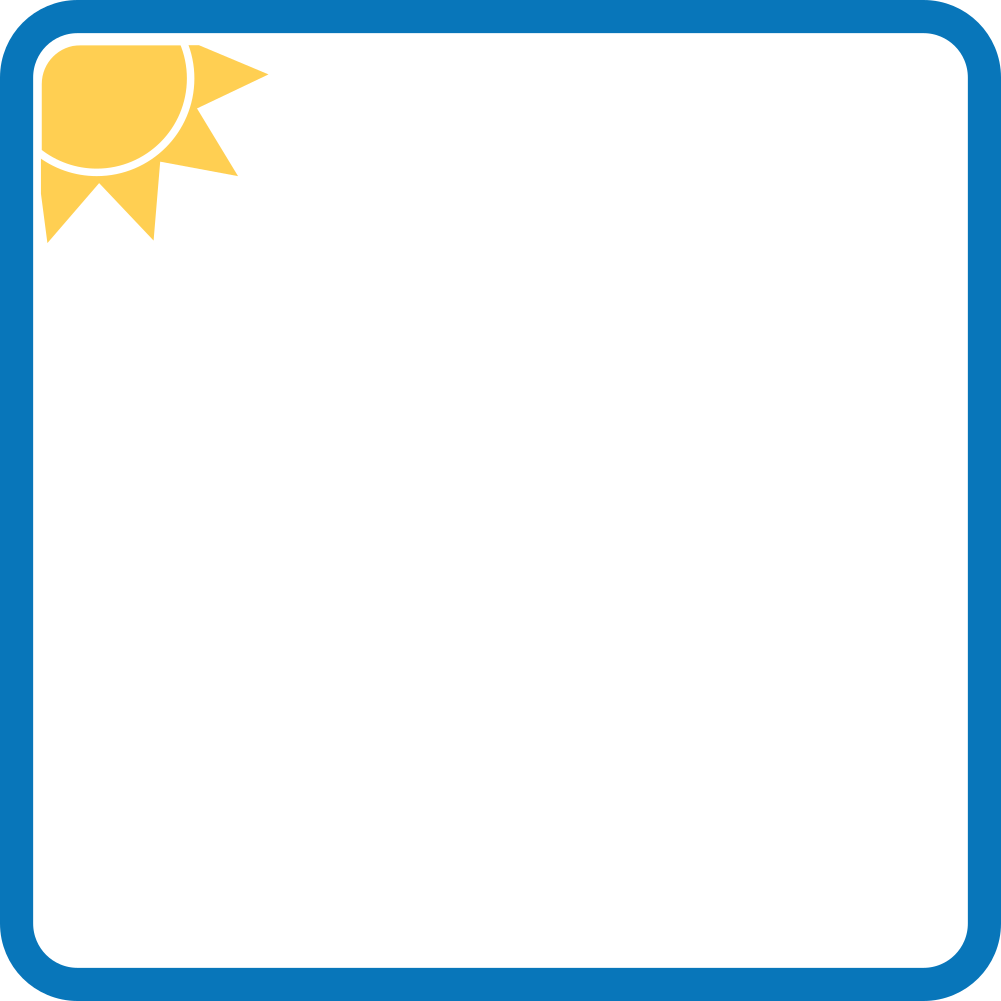 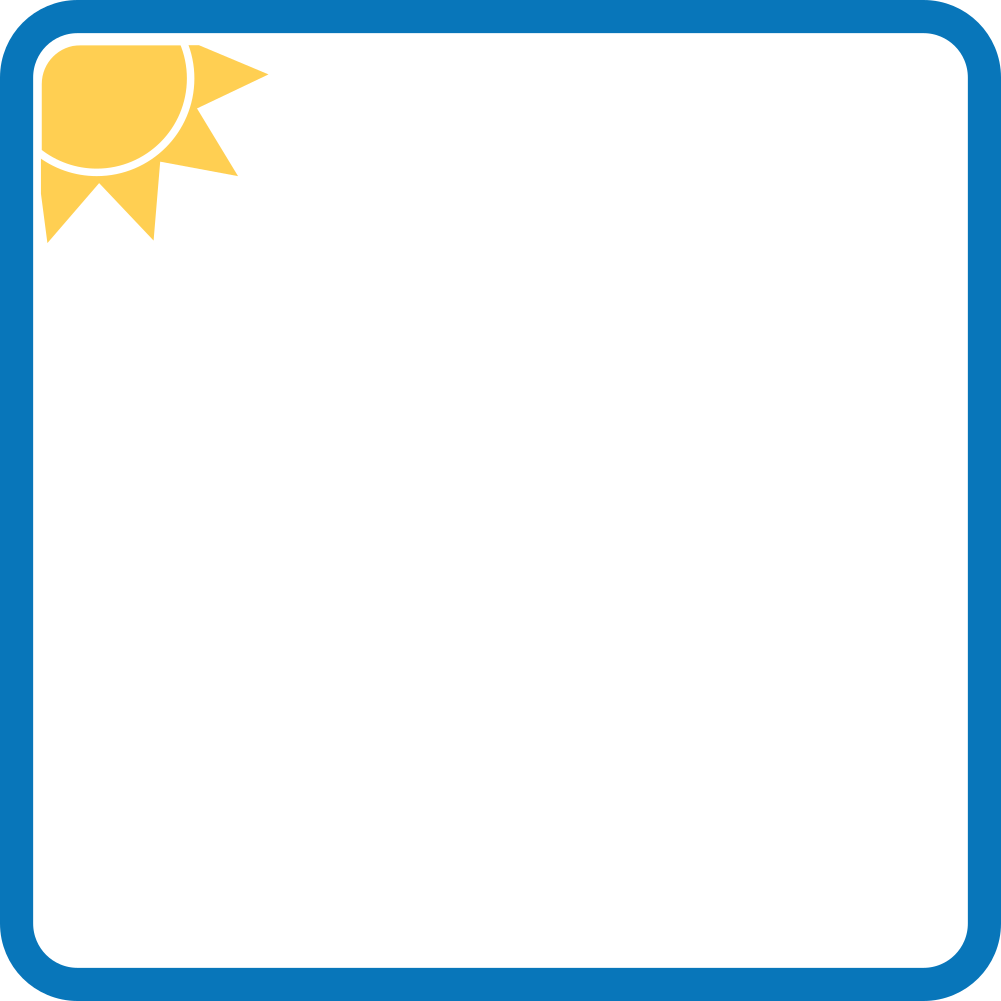 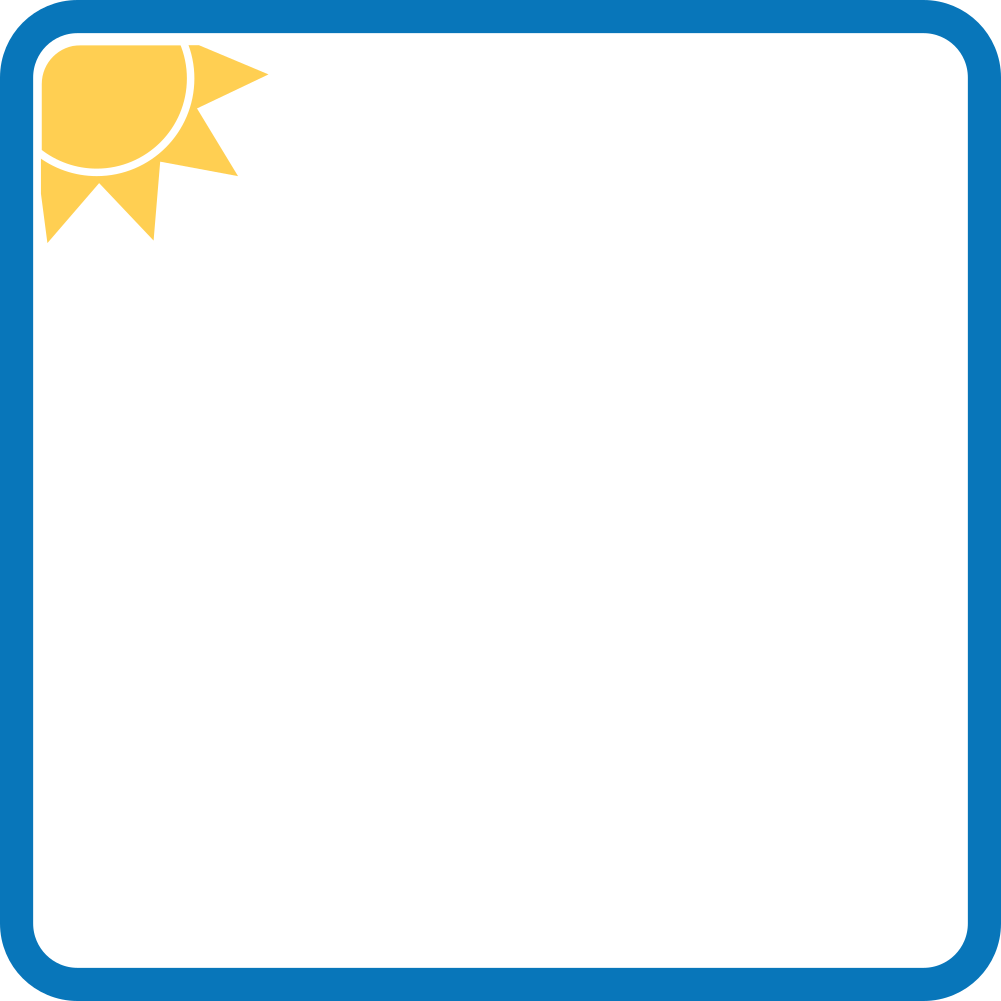 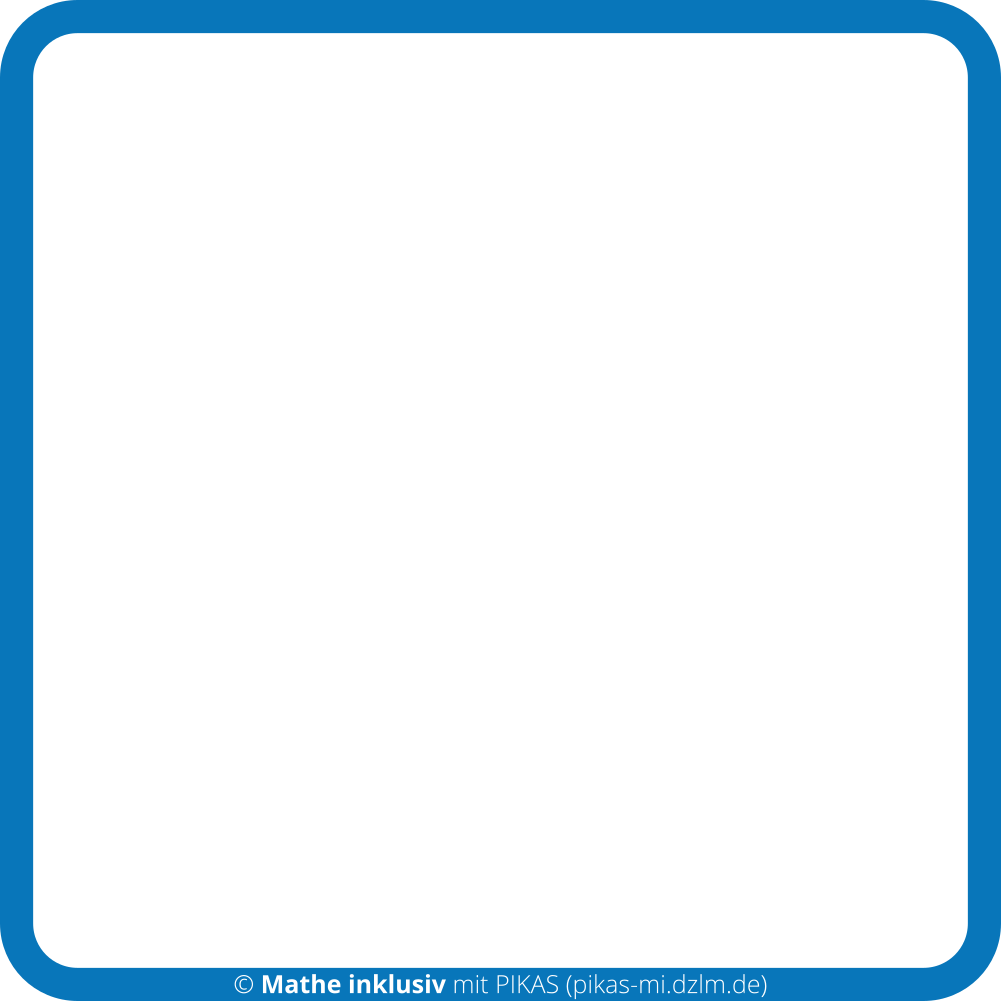 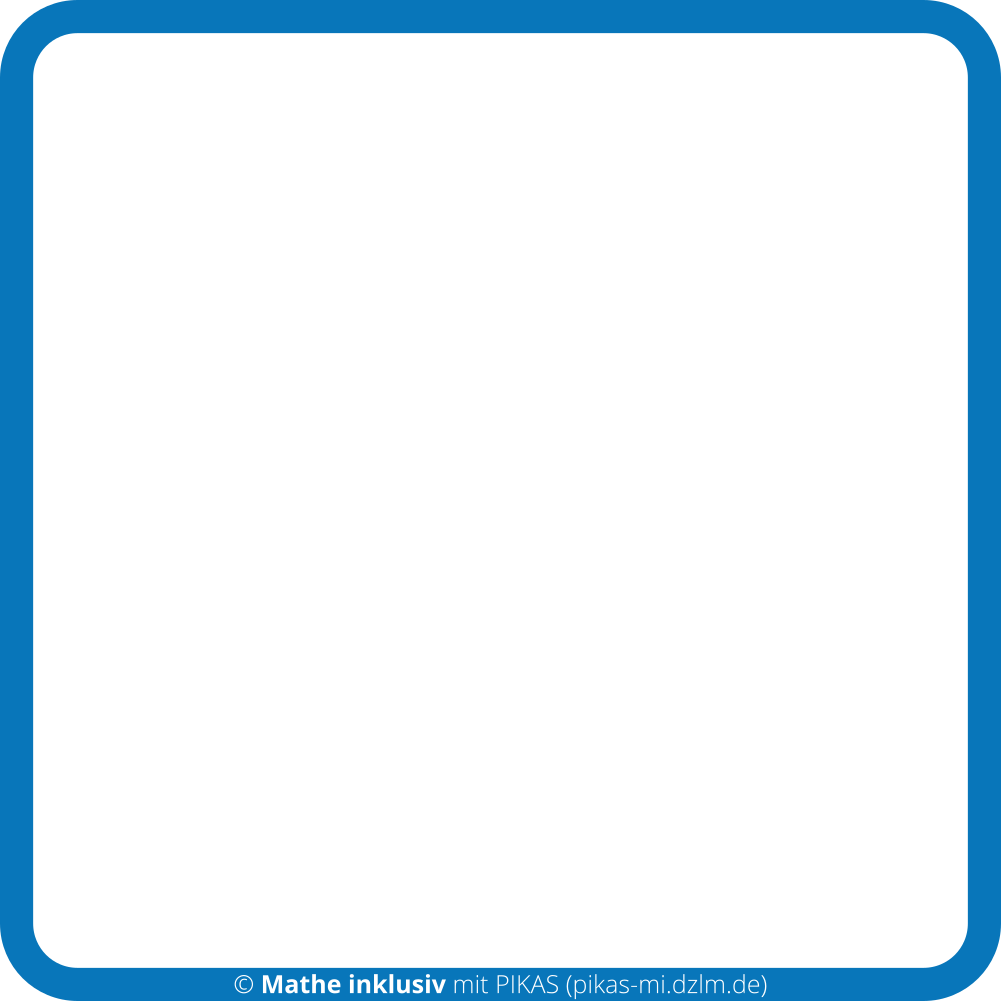 10  2
10  1
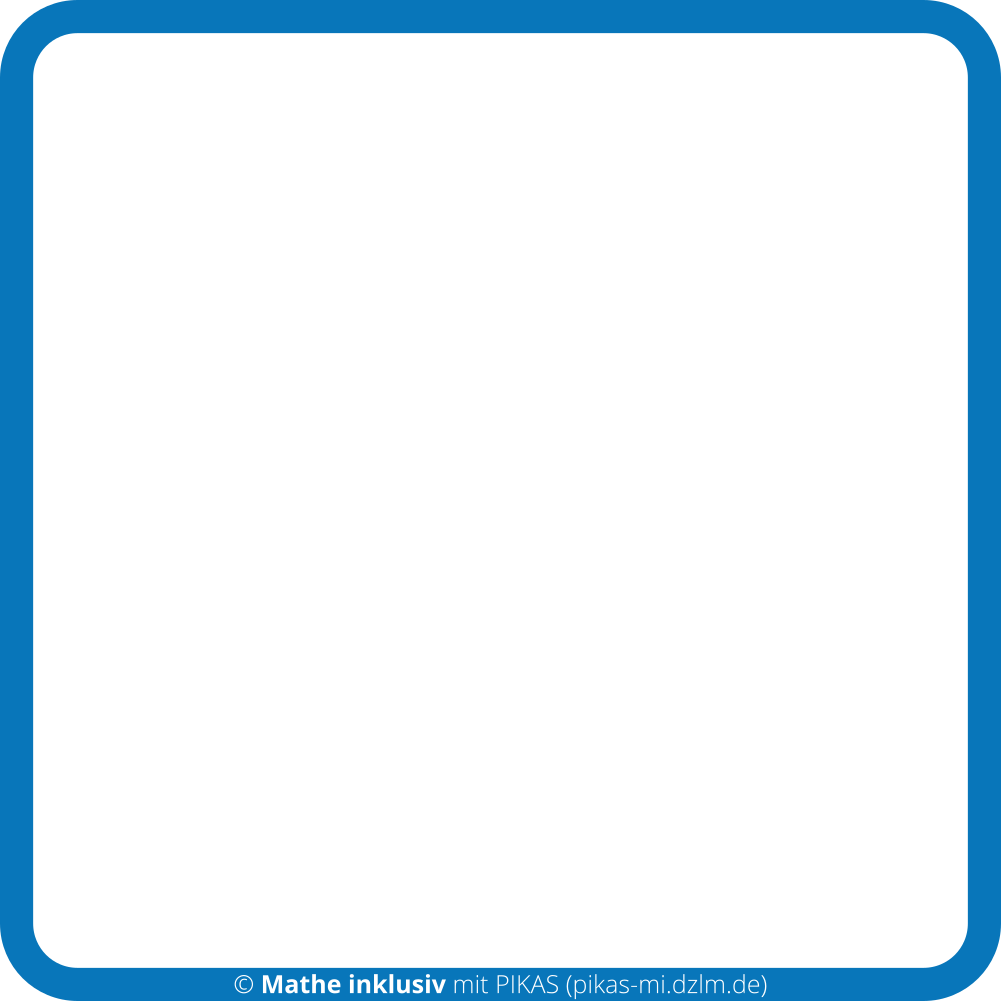 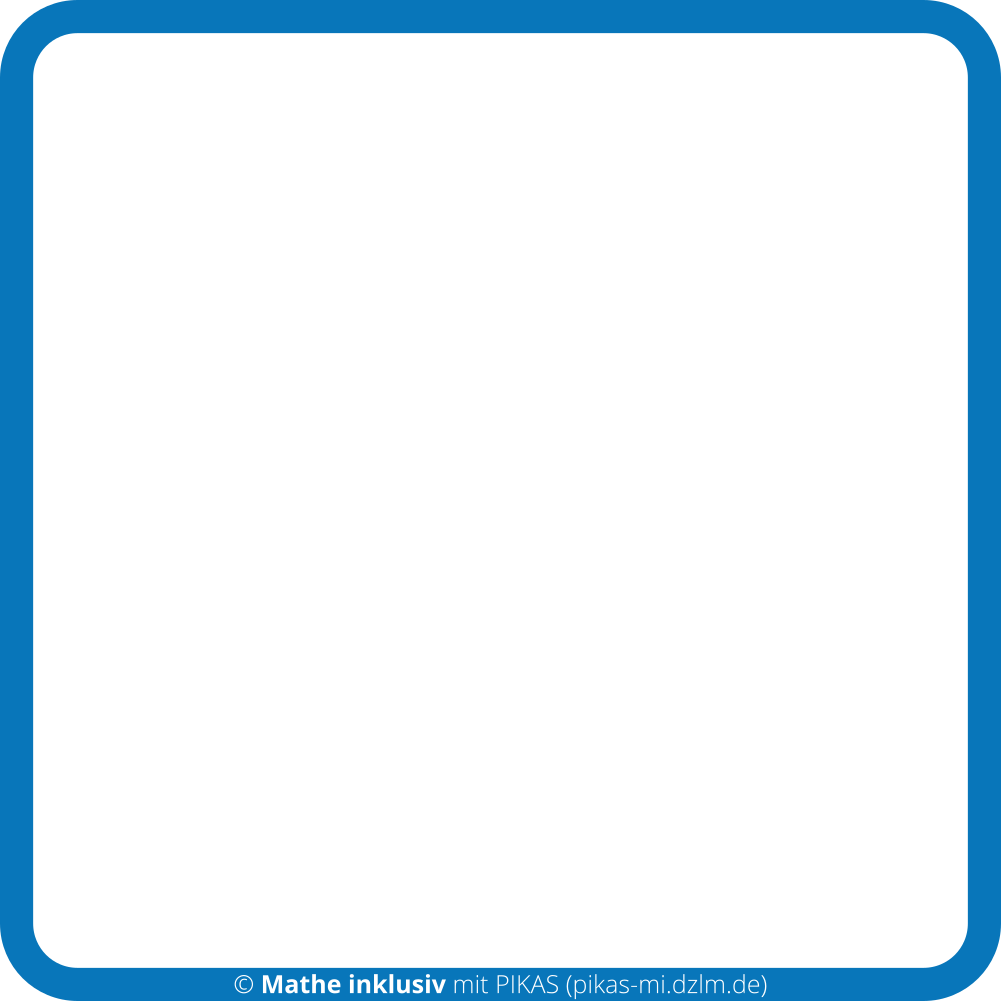 10  4
10  3
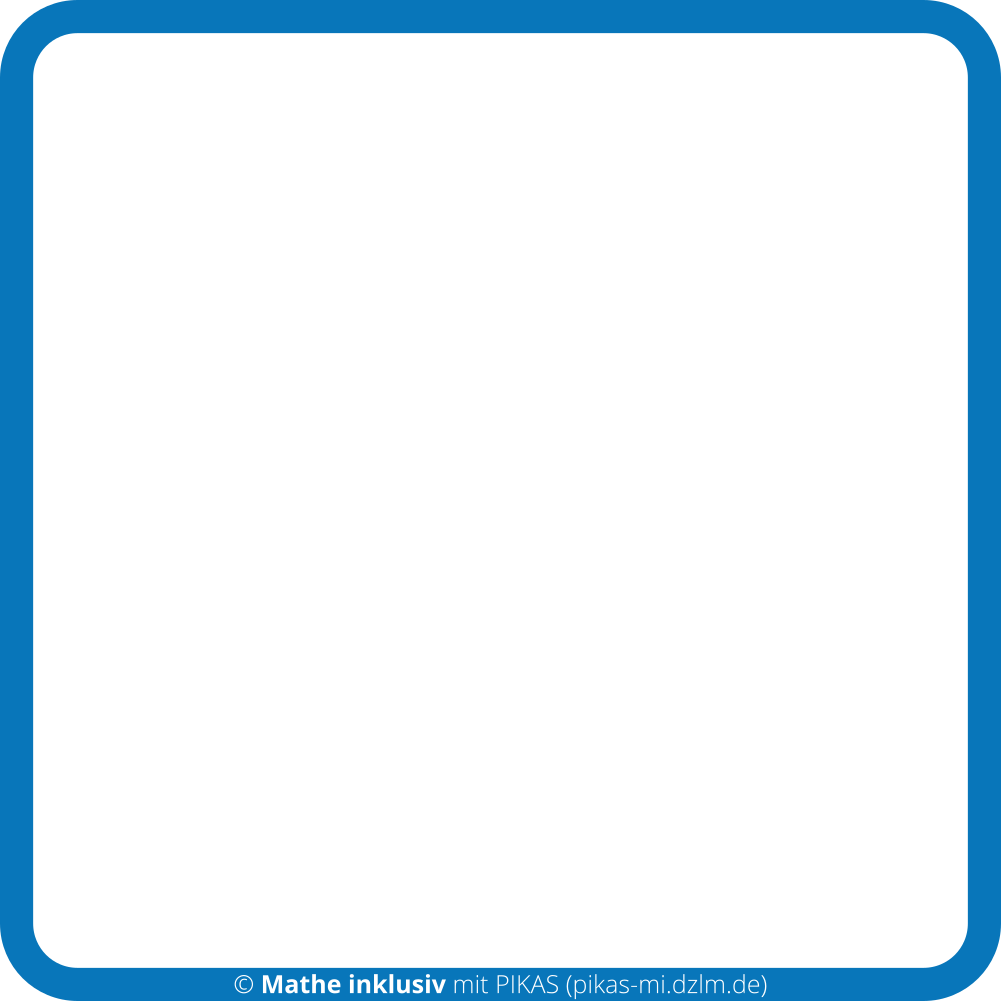 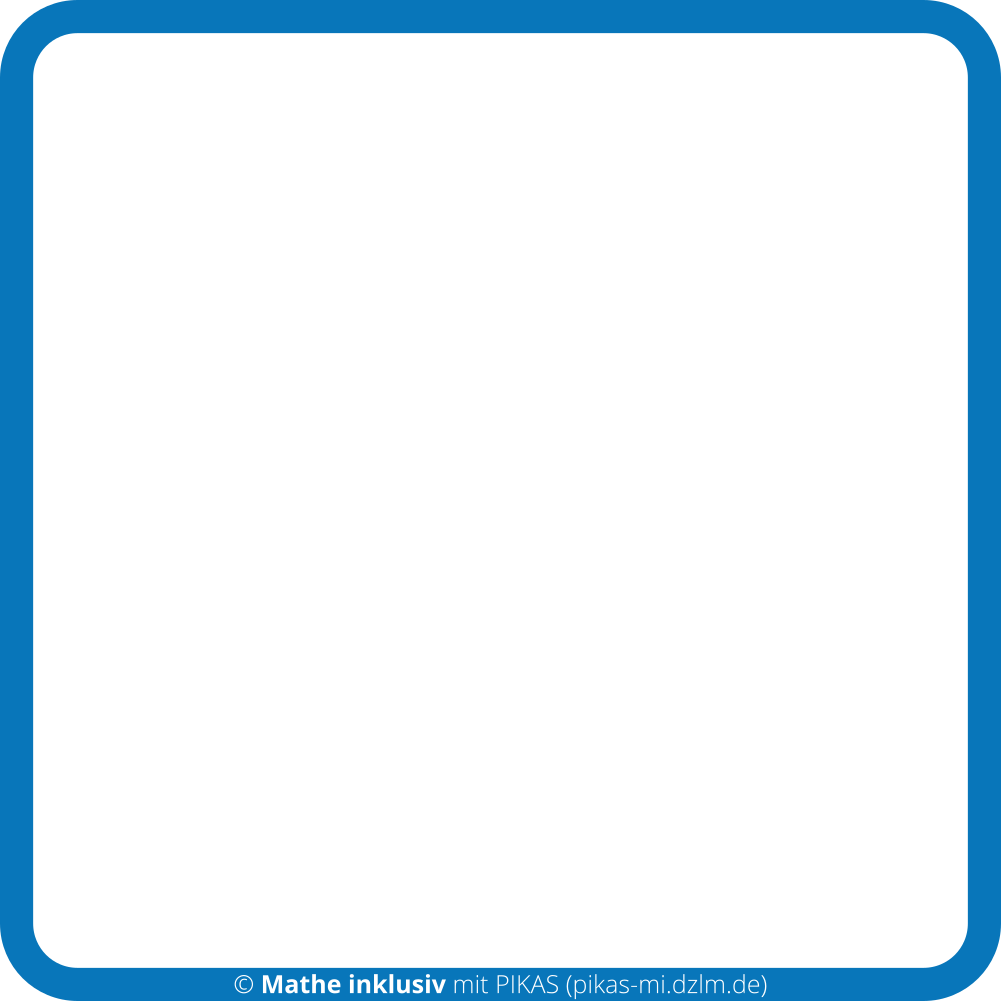 10  6
10  5
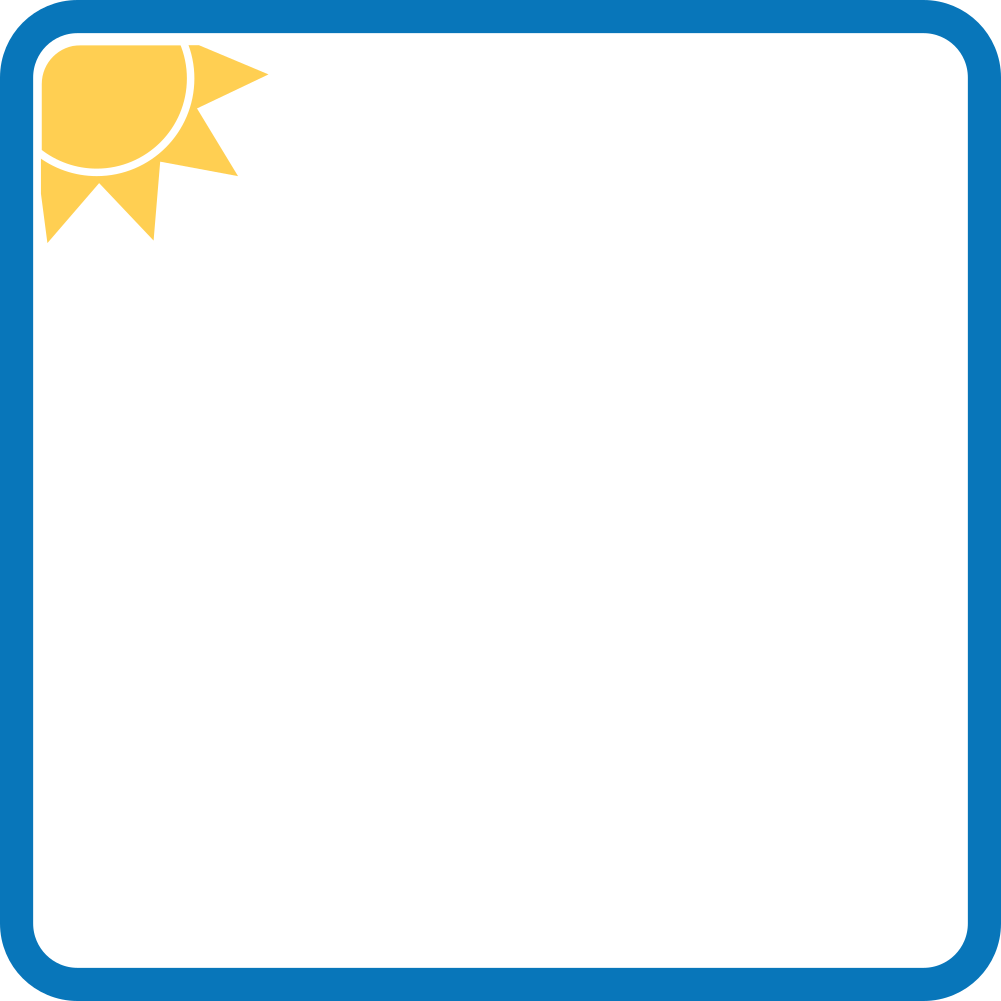 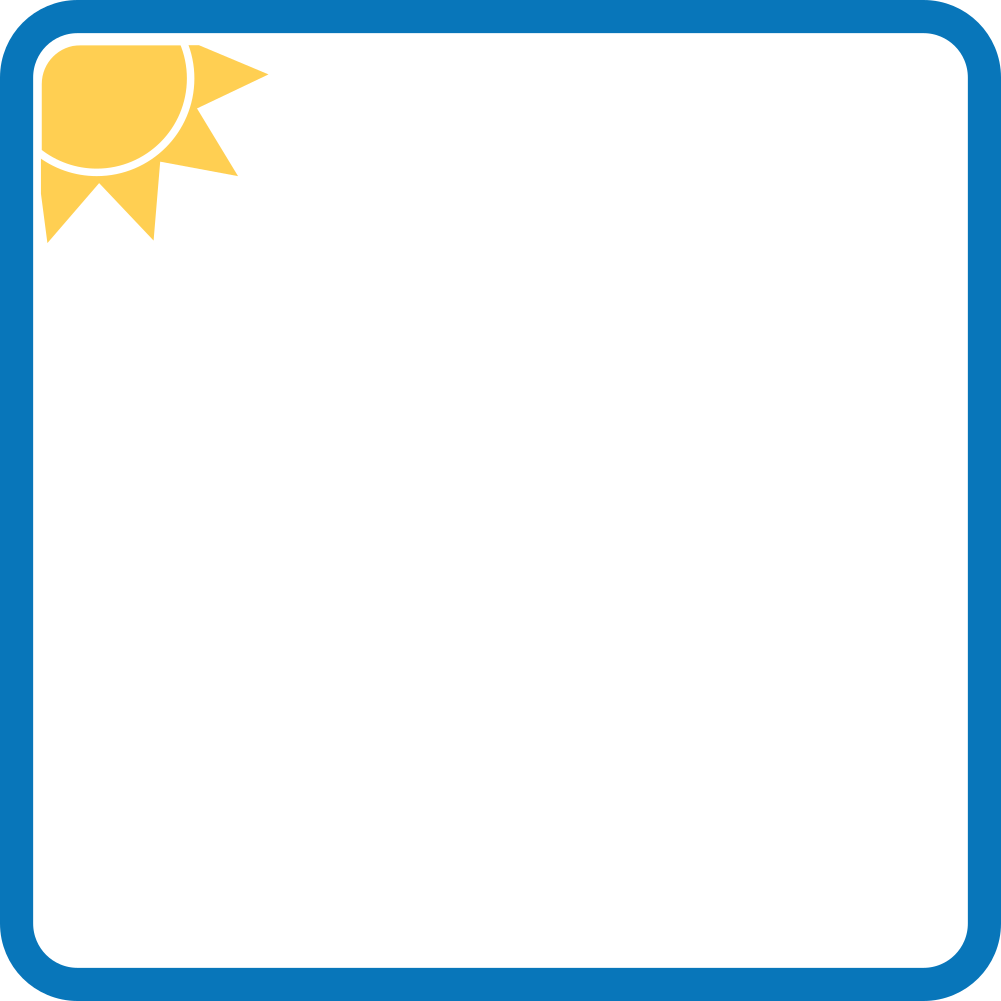 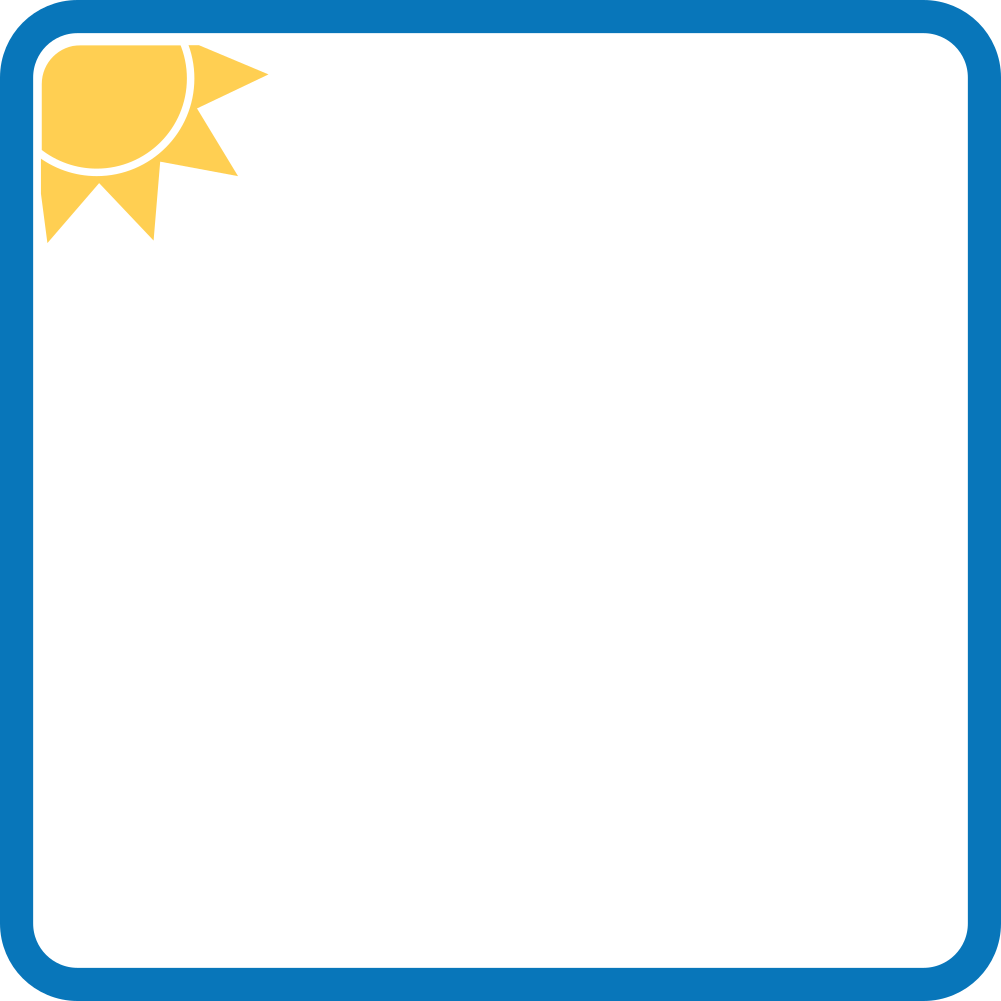 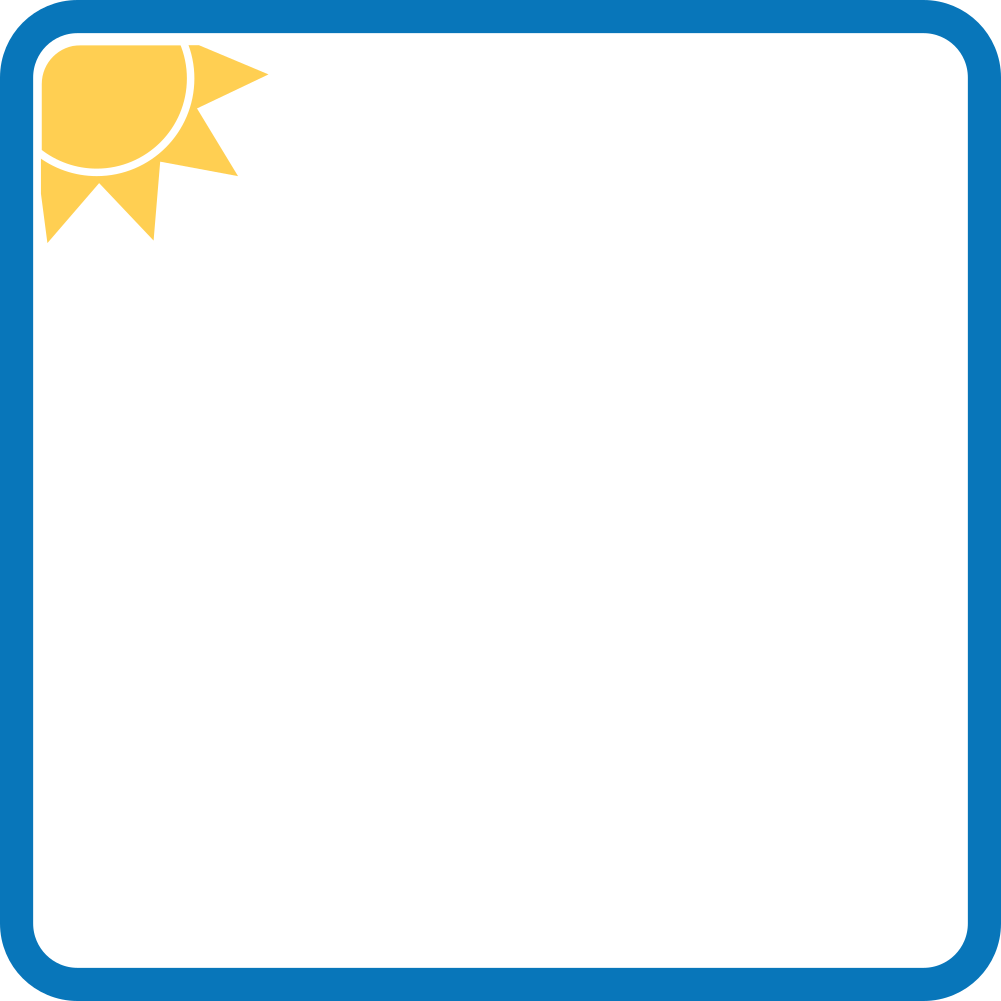 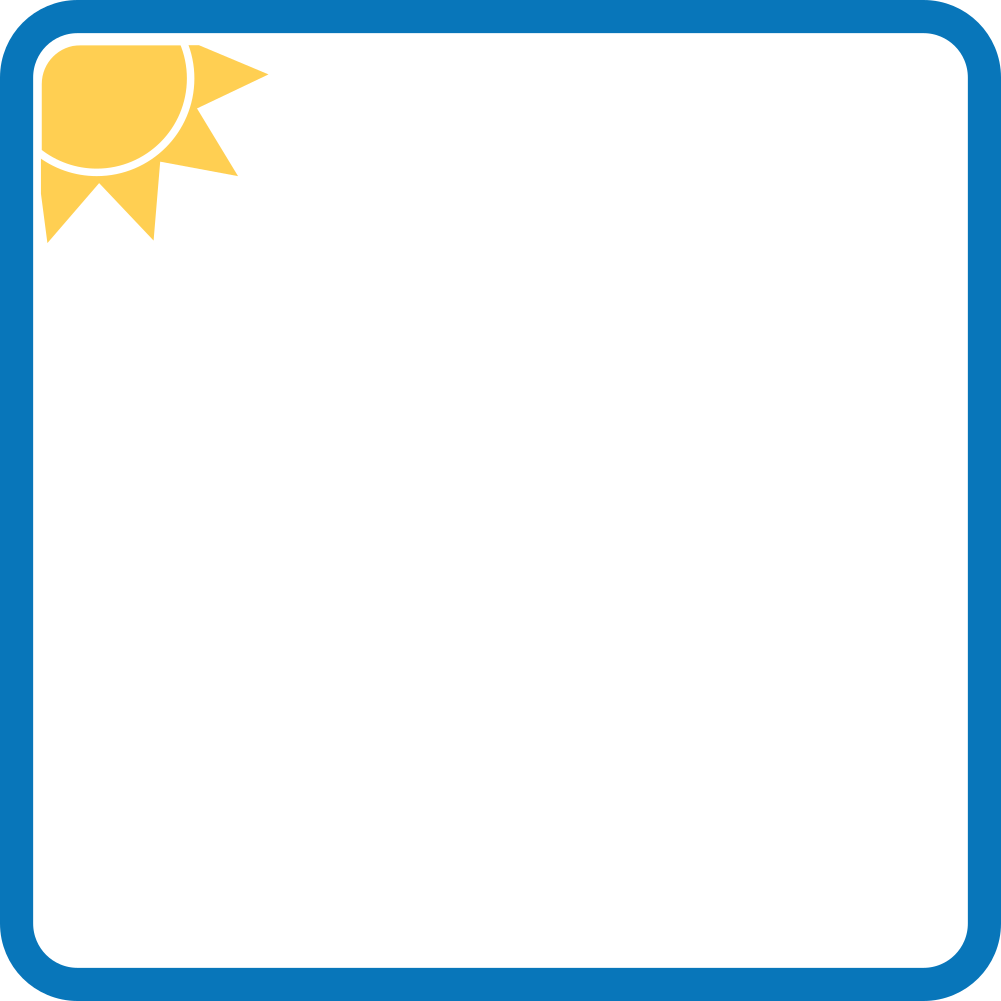 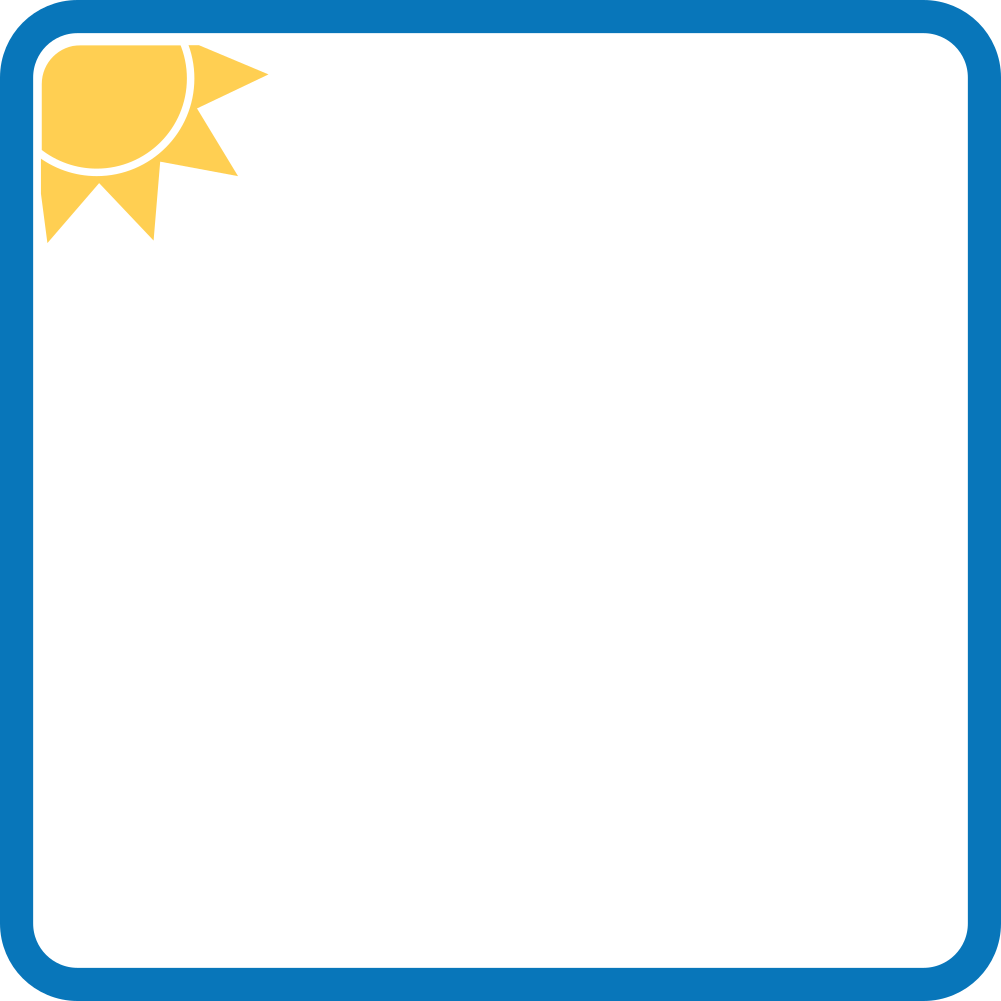 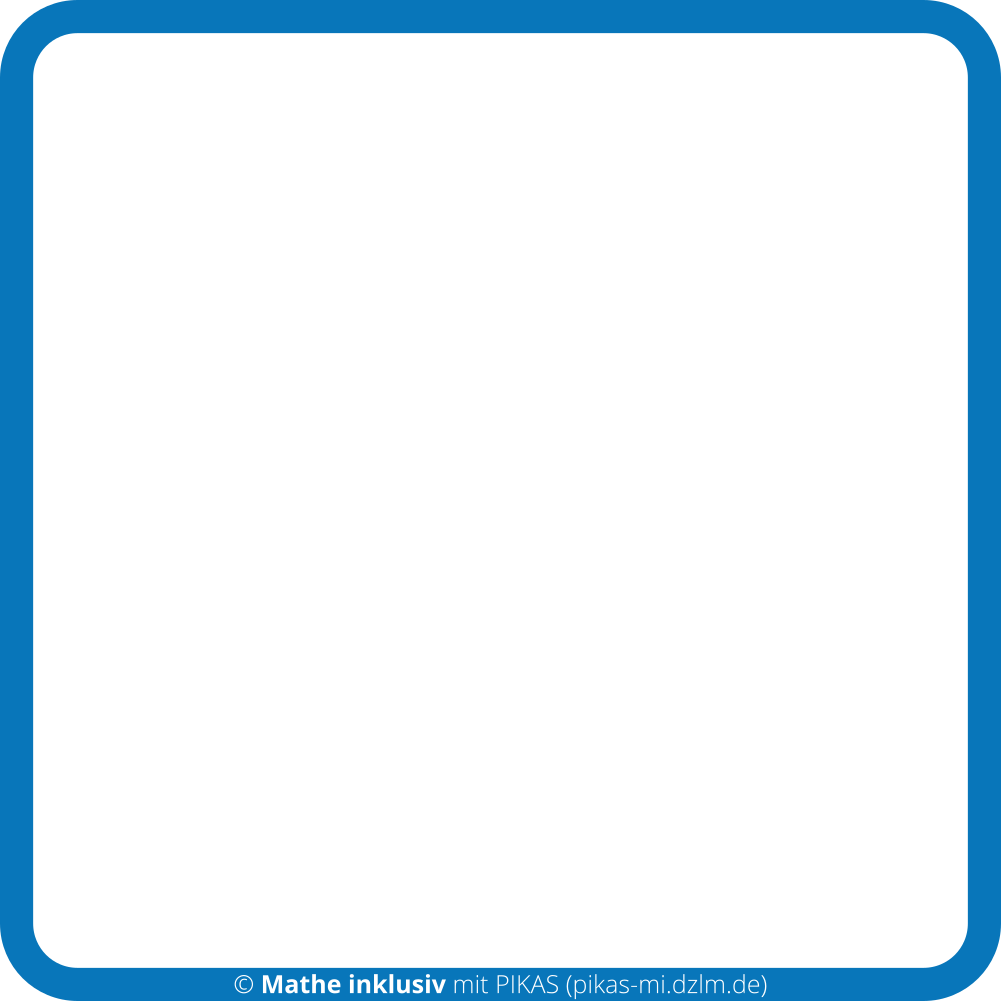 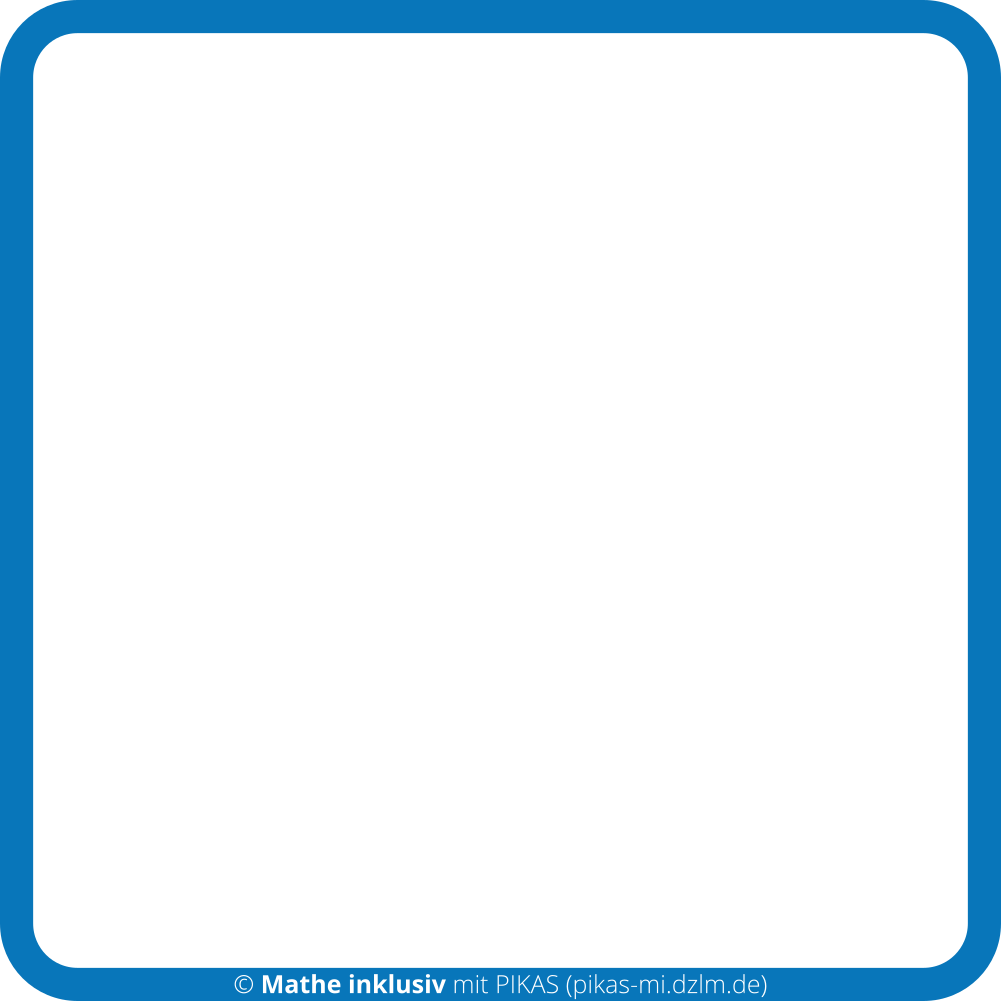 10  8
10  7
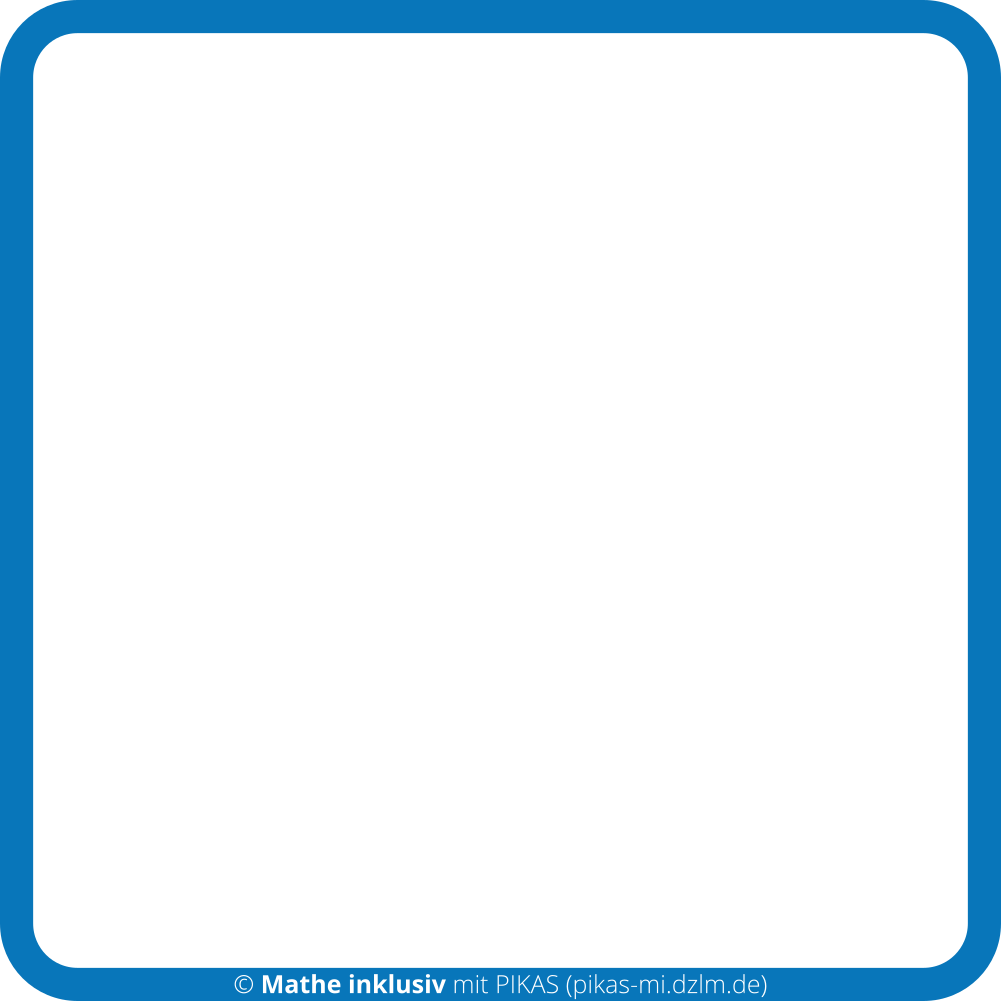 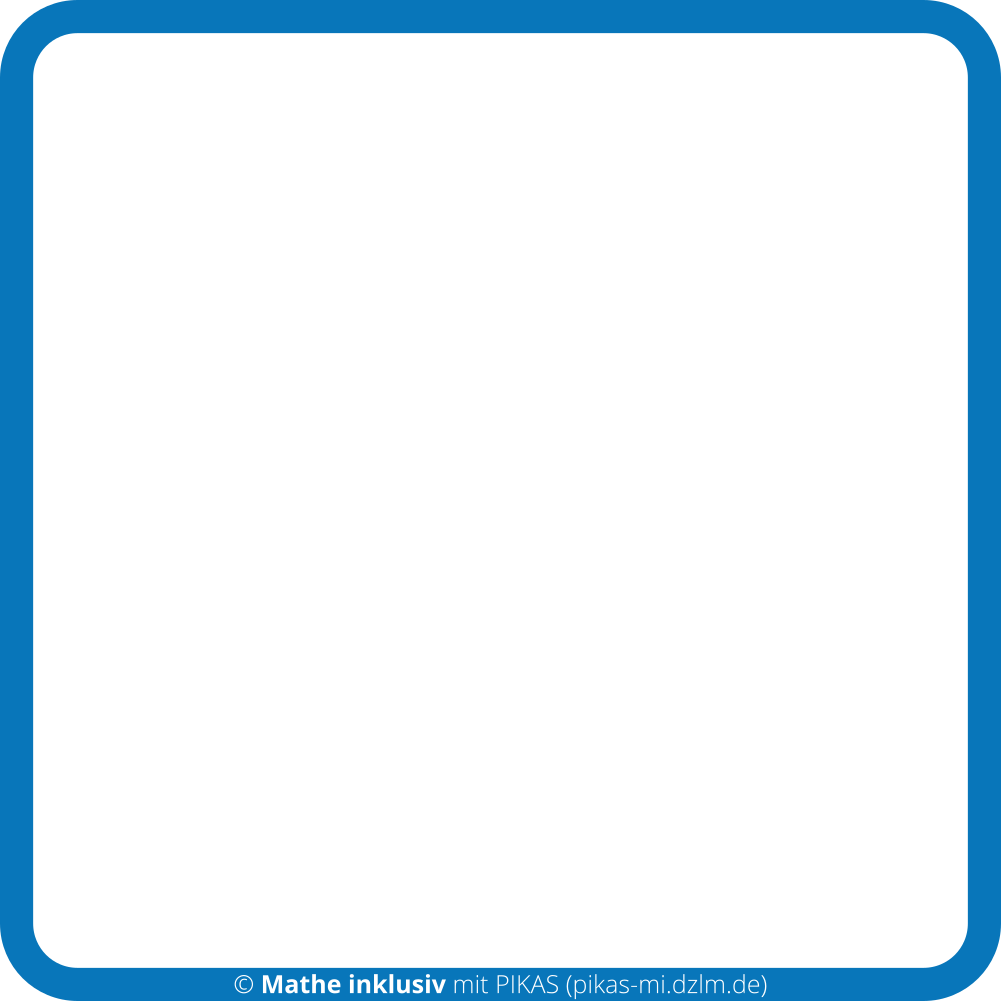 10  10
10  9
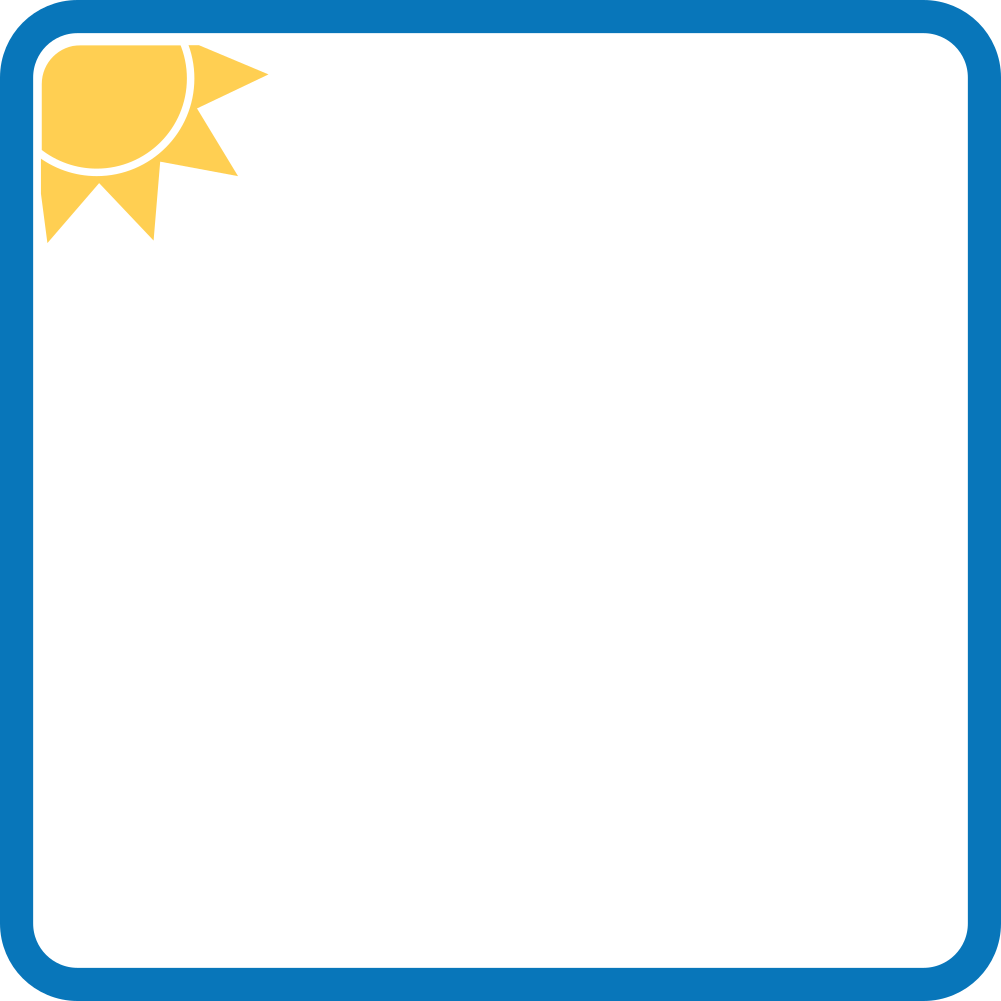 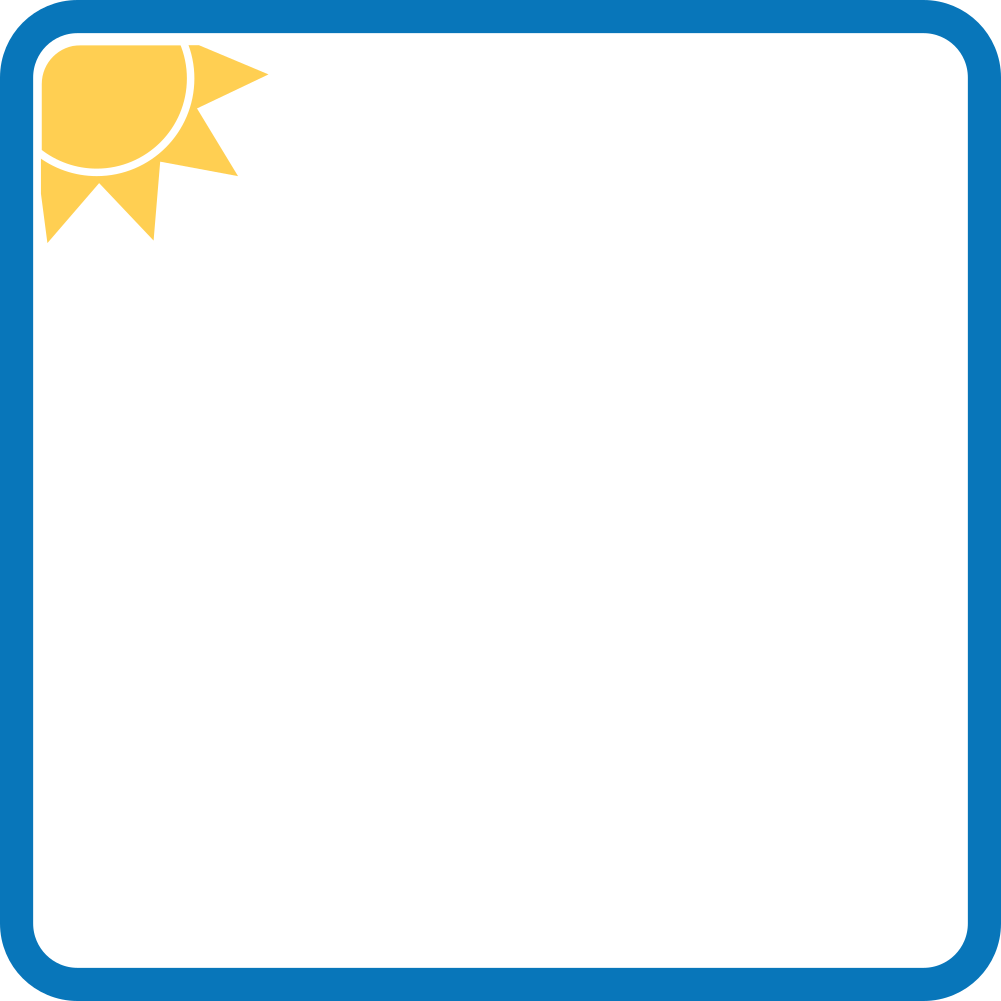 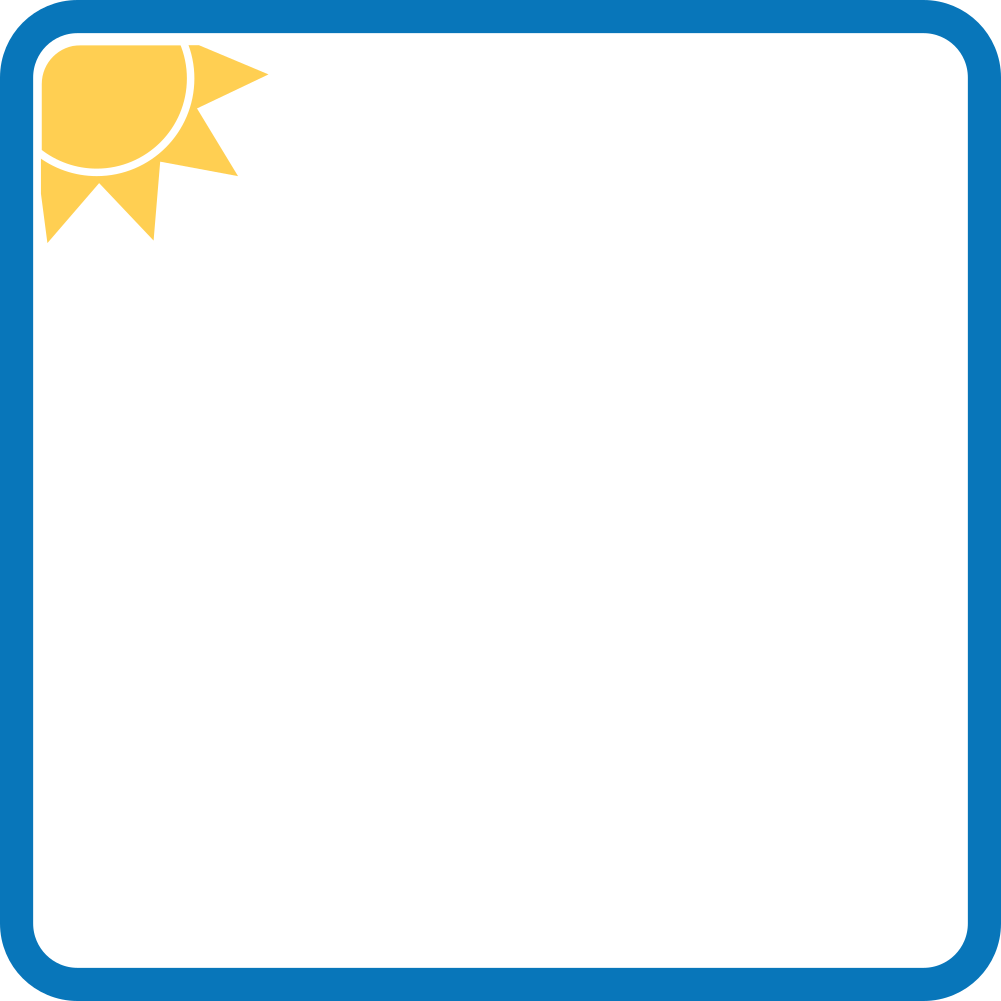 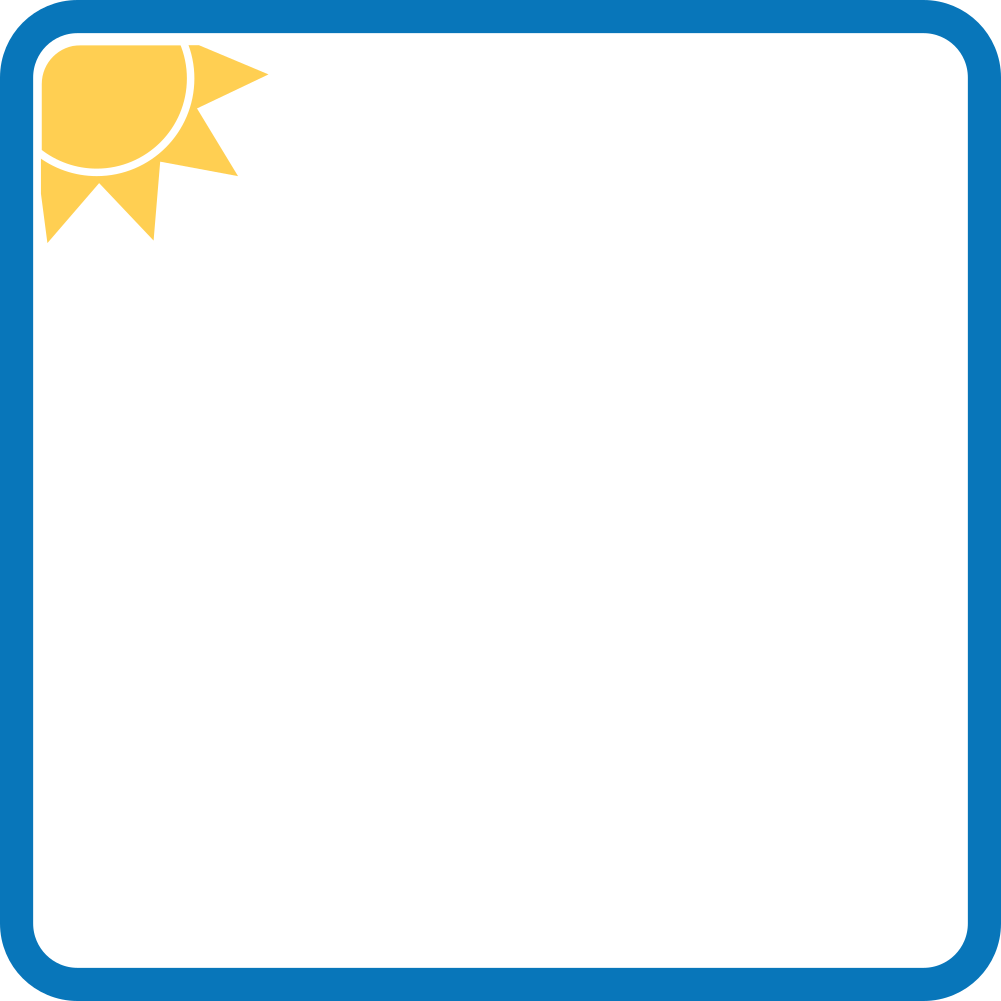 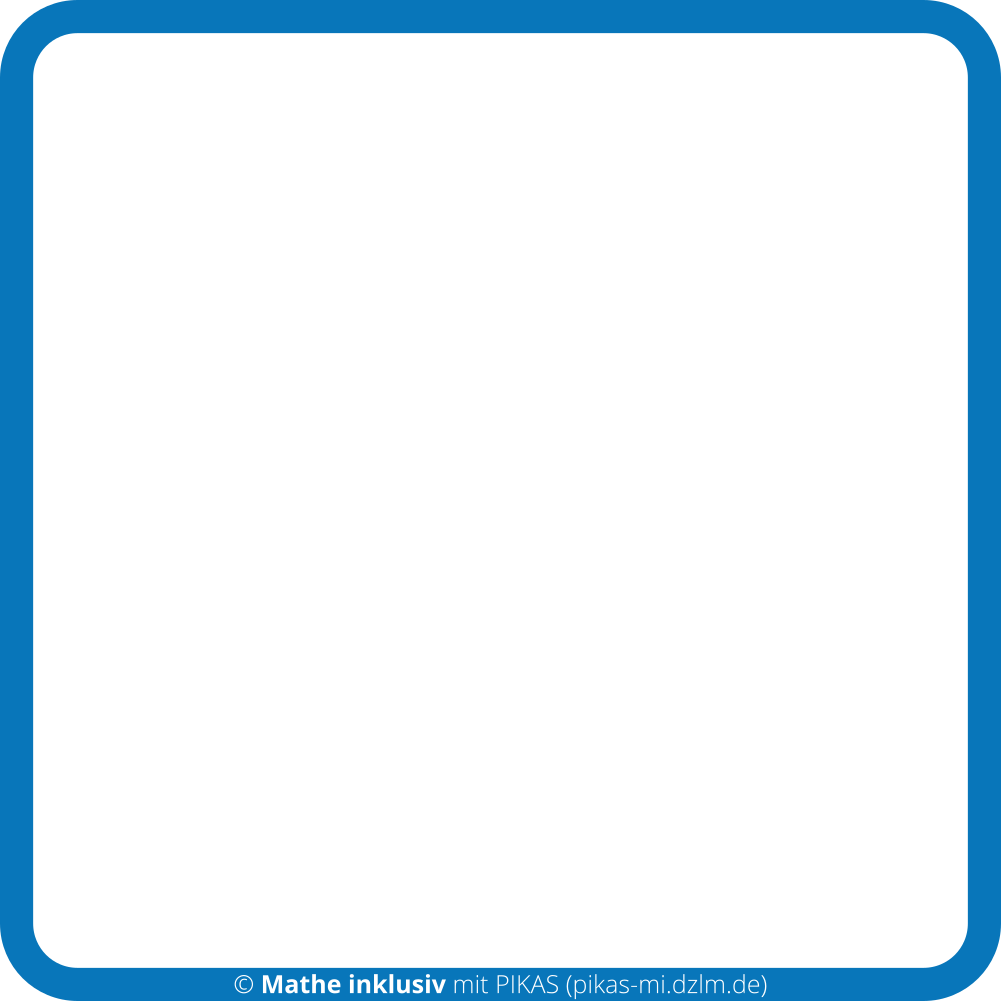 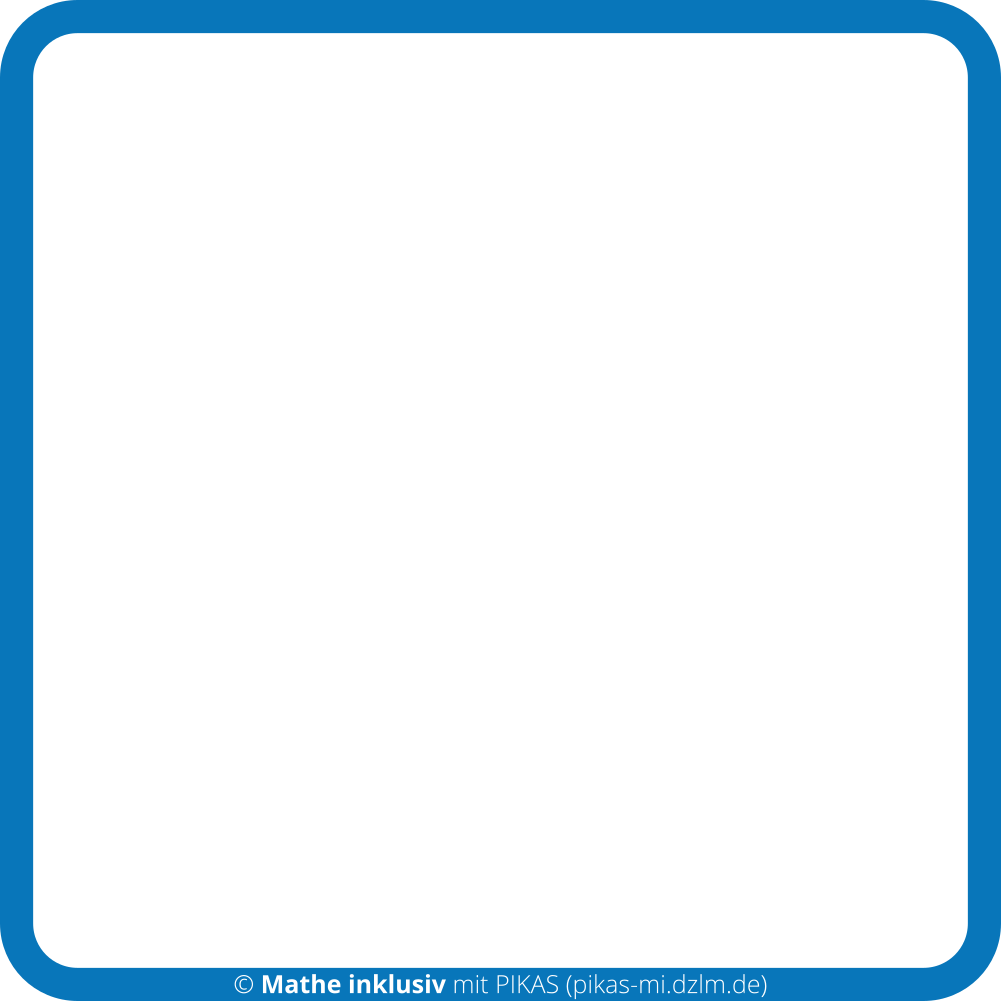 2
1
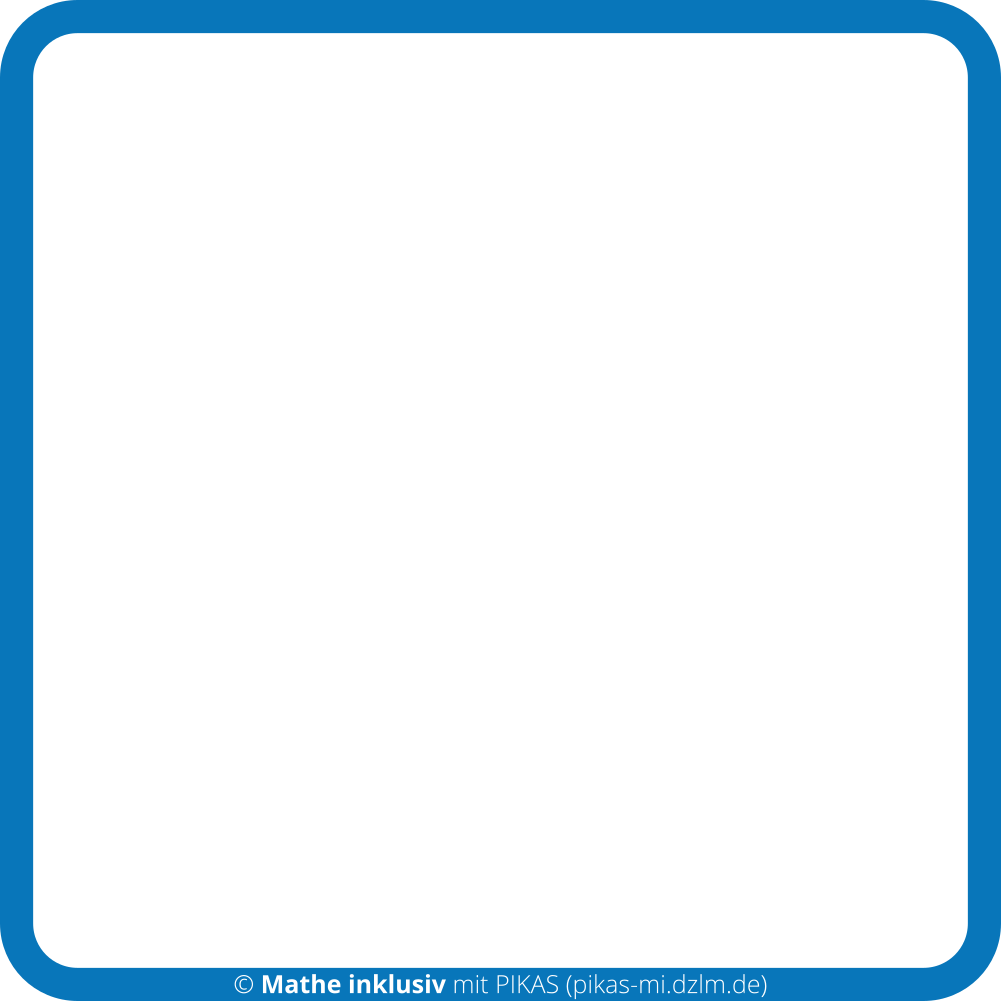 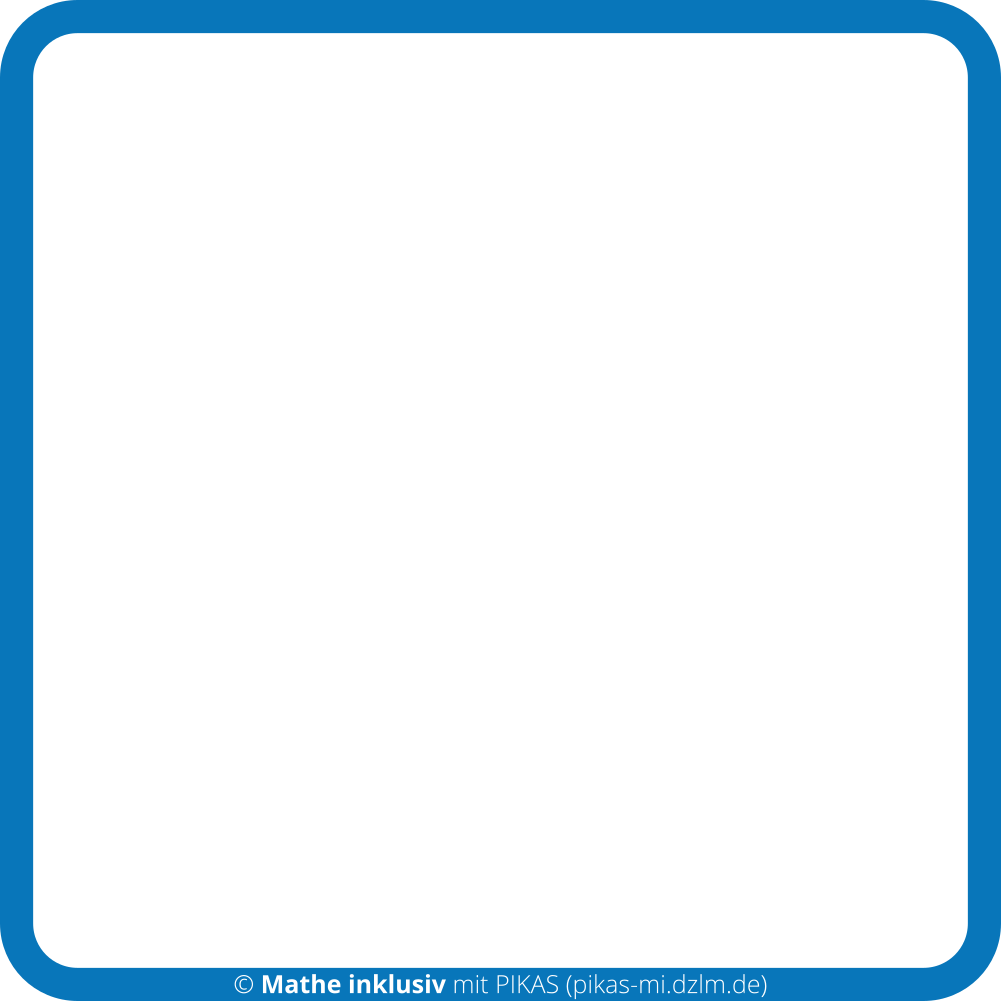 3
4
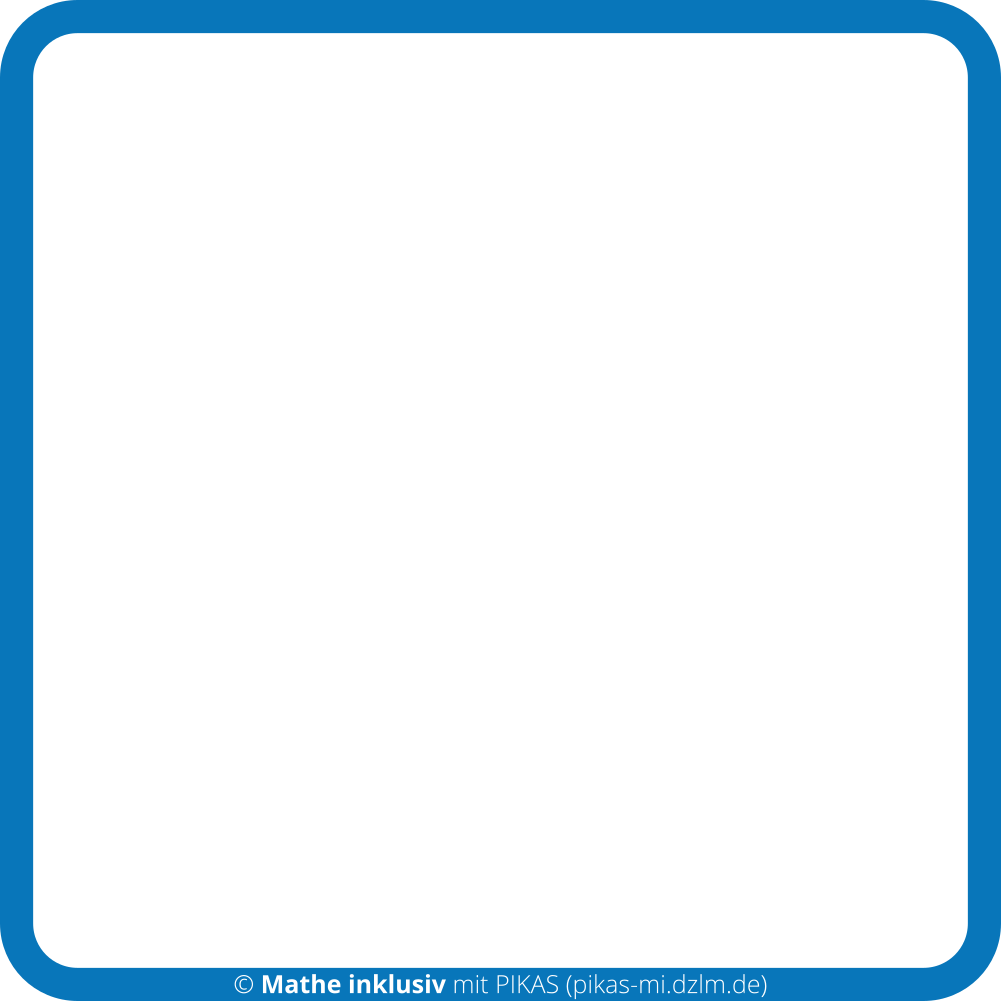 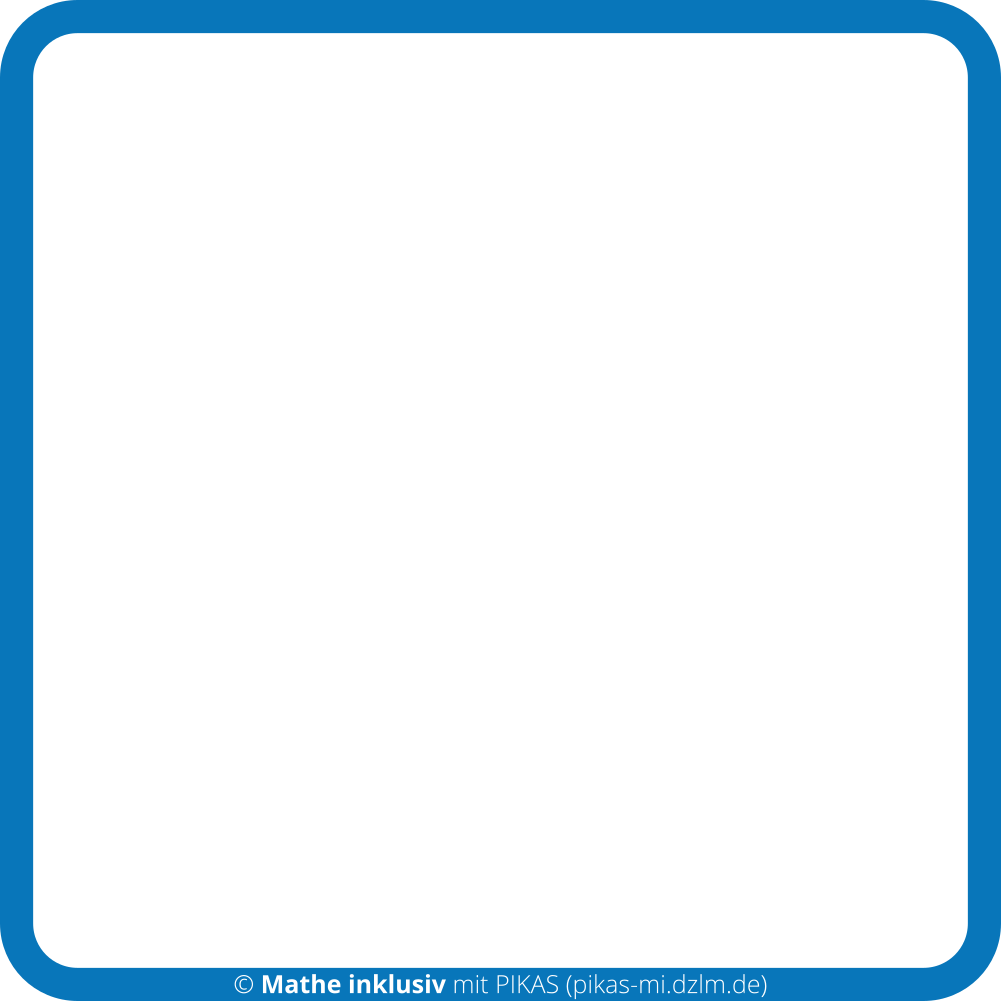 5
6
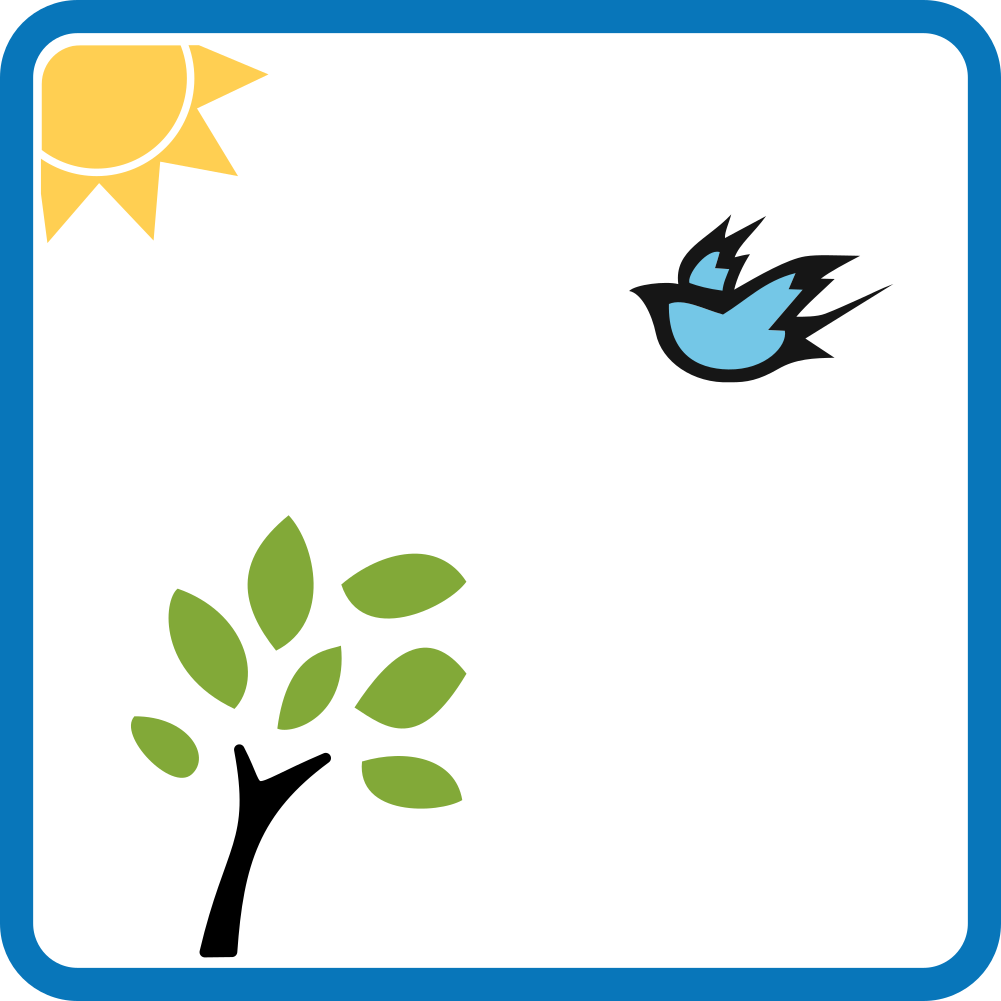 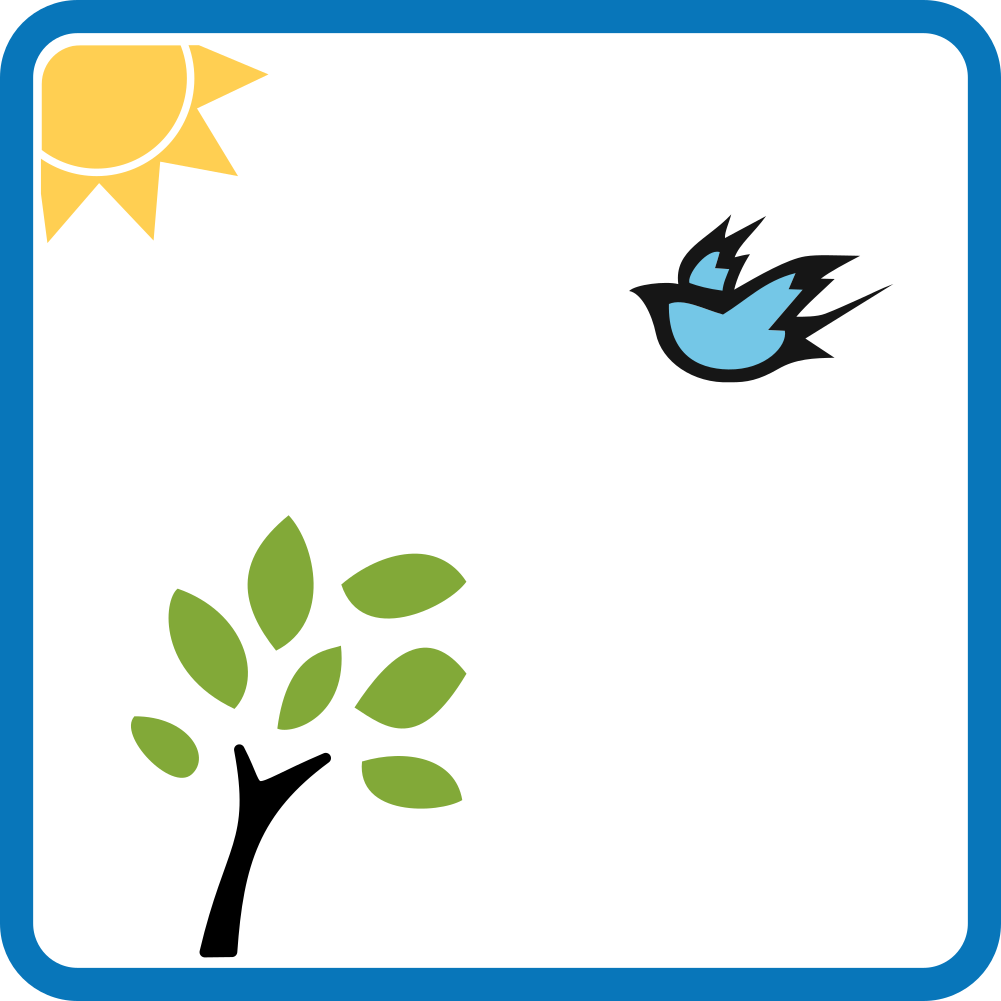 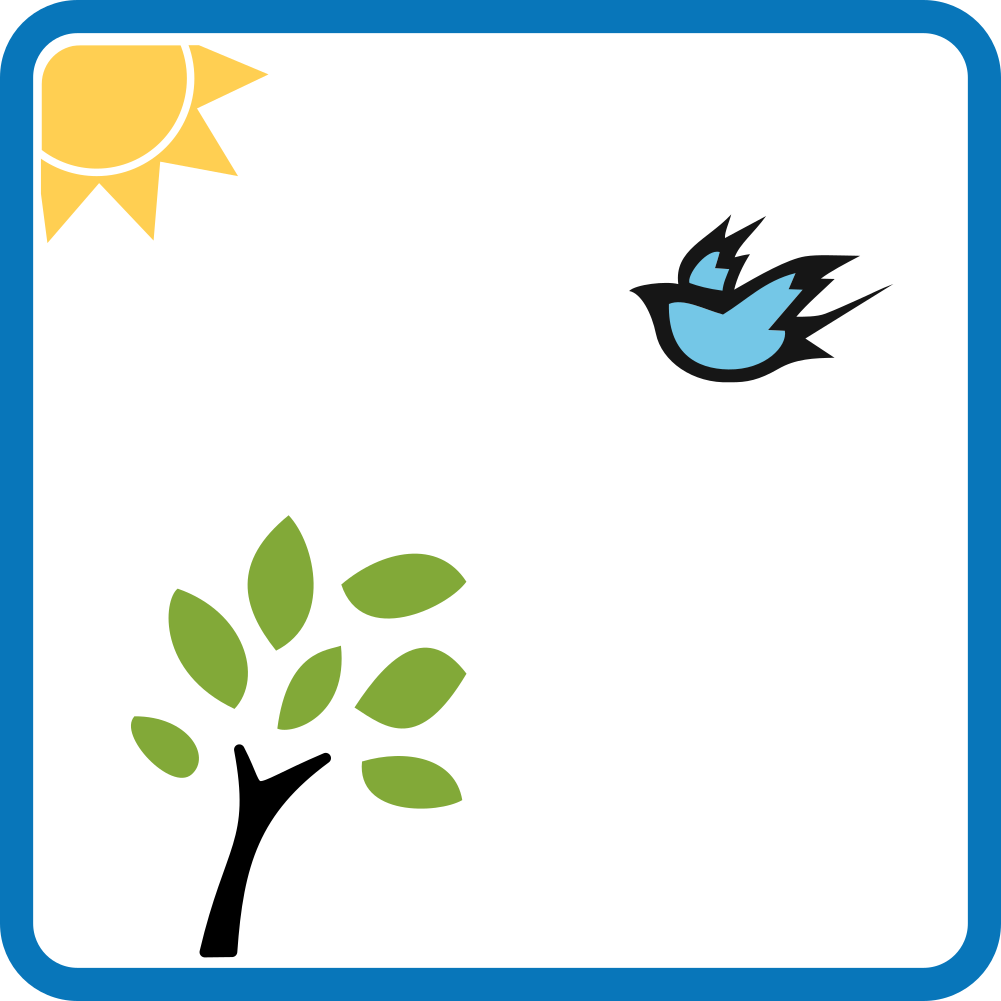 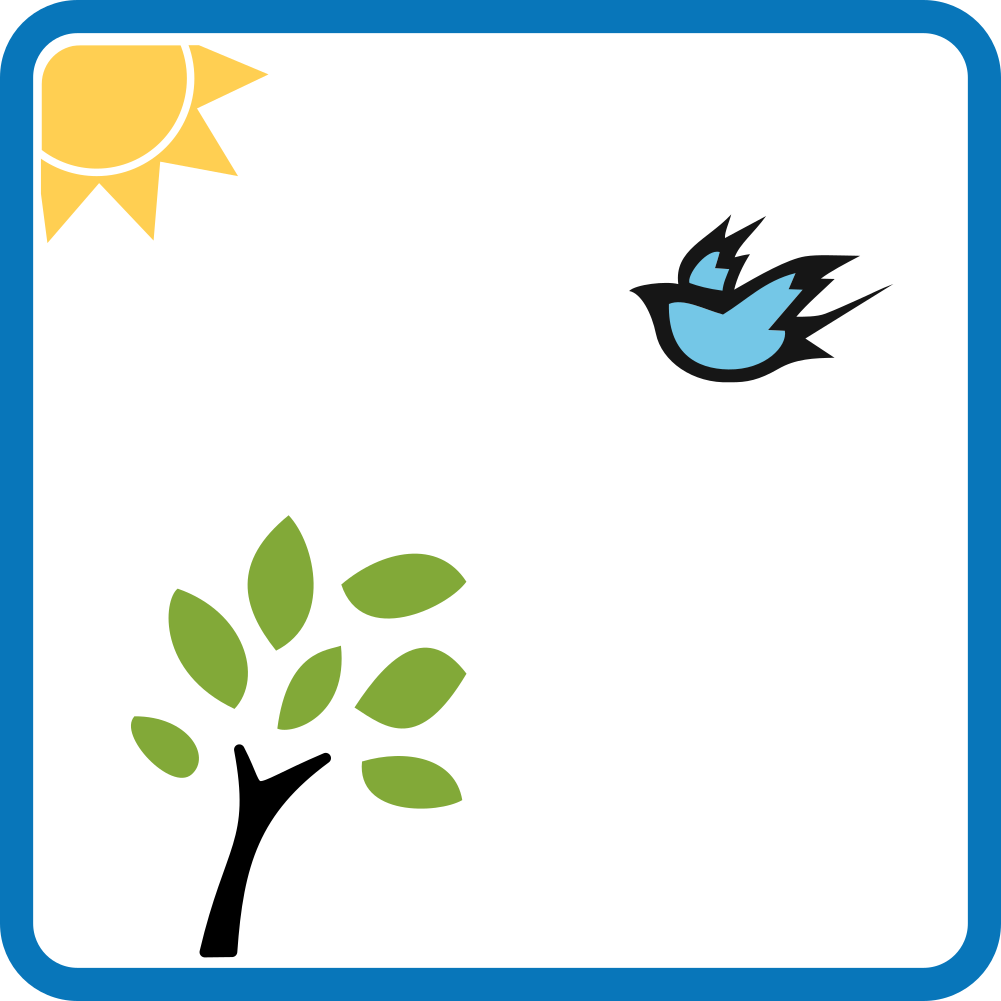 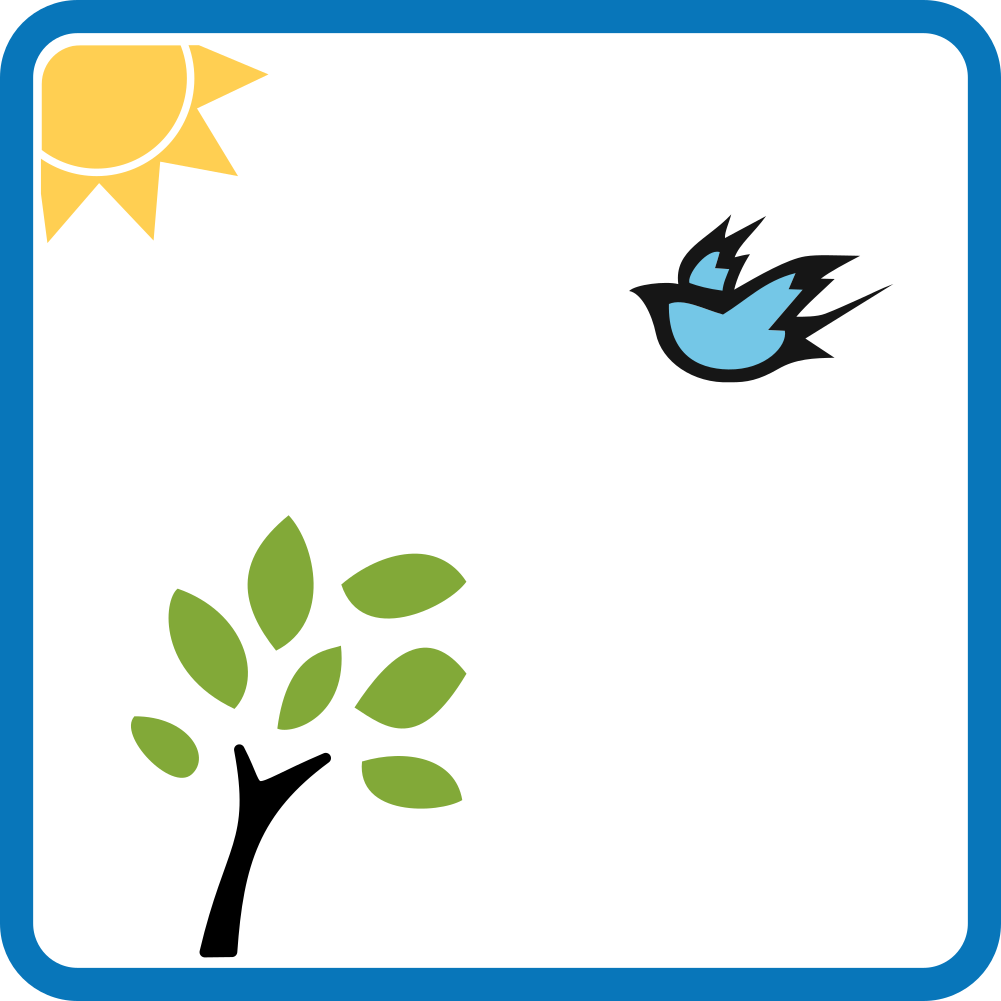 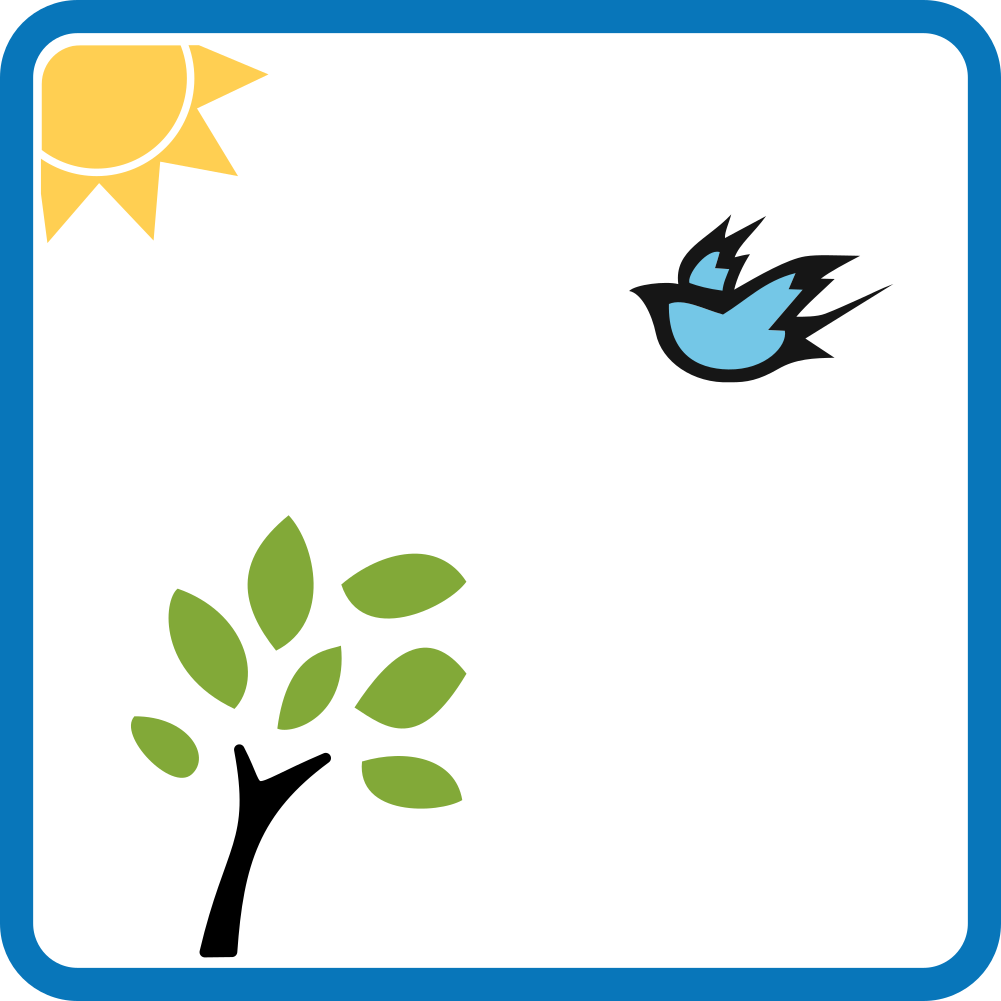 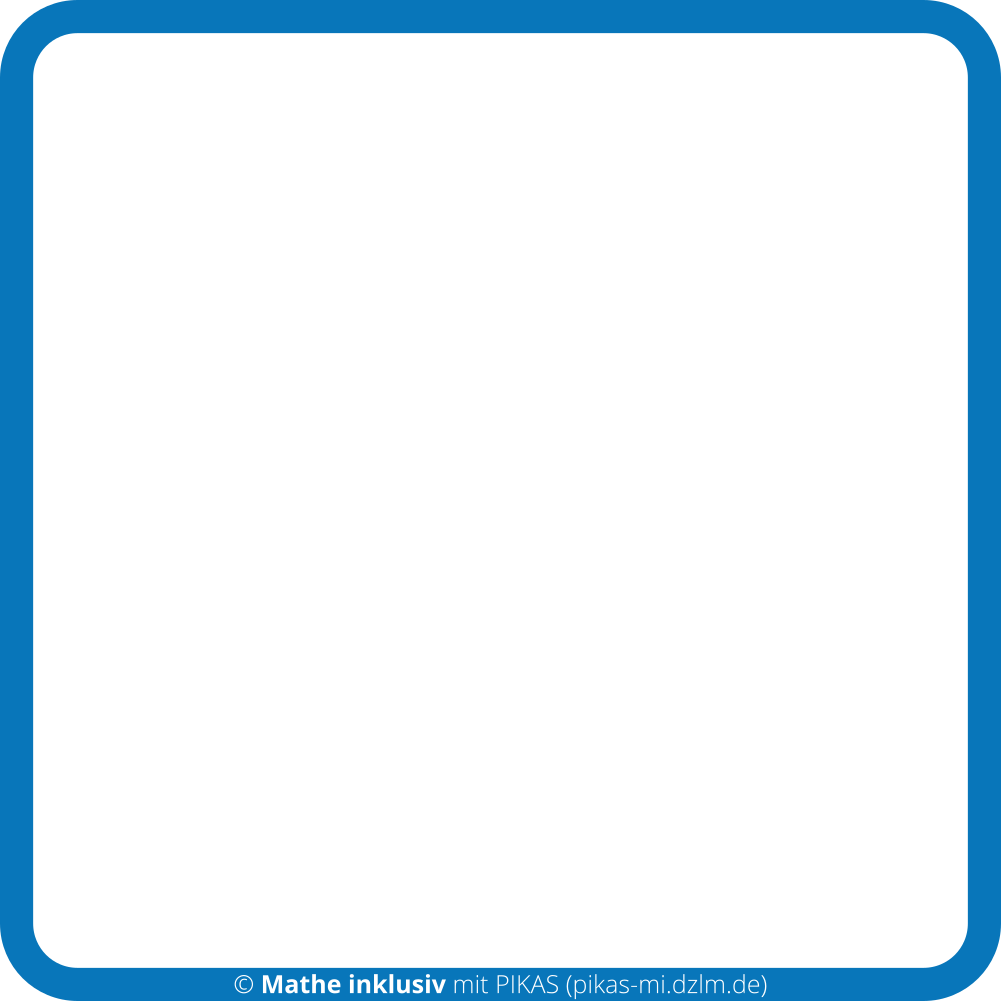 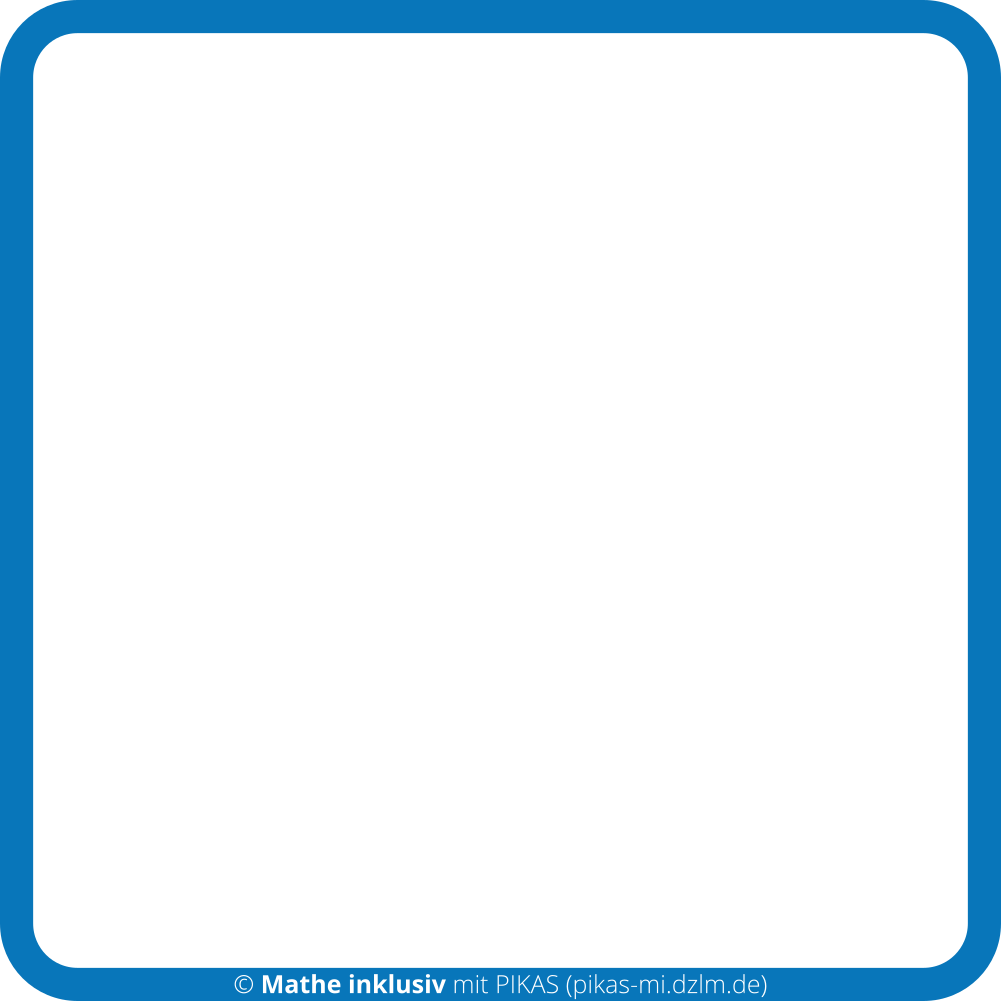 8
7
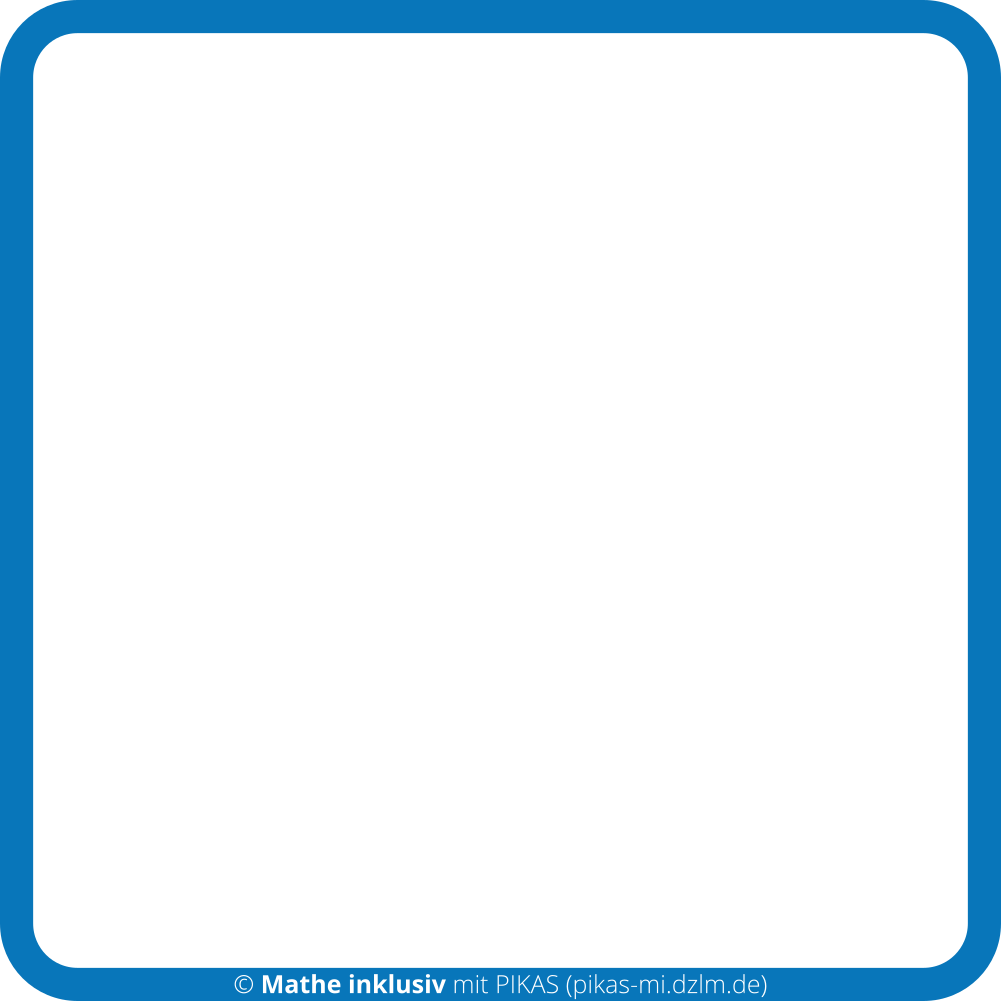 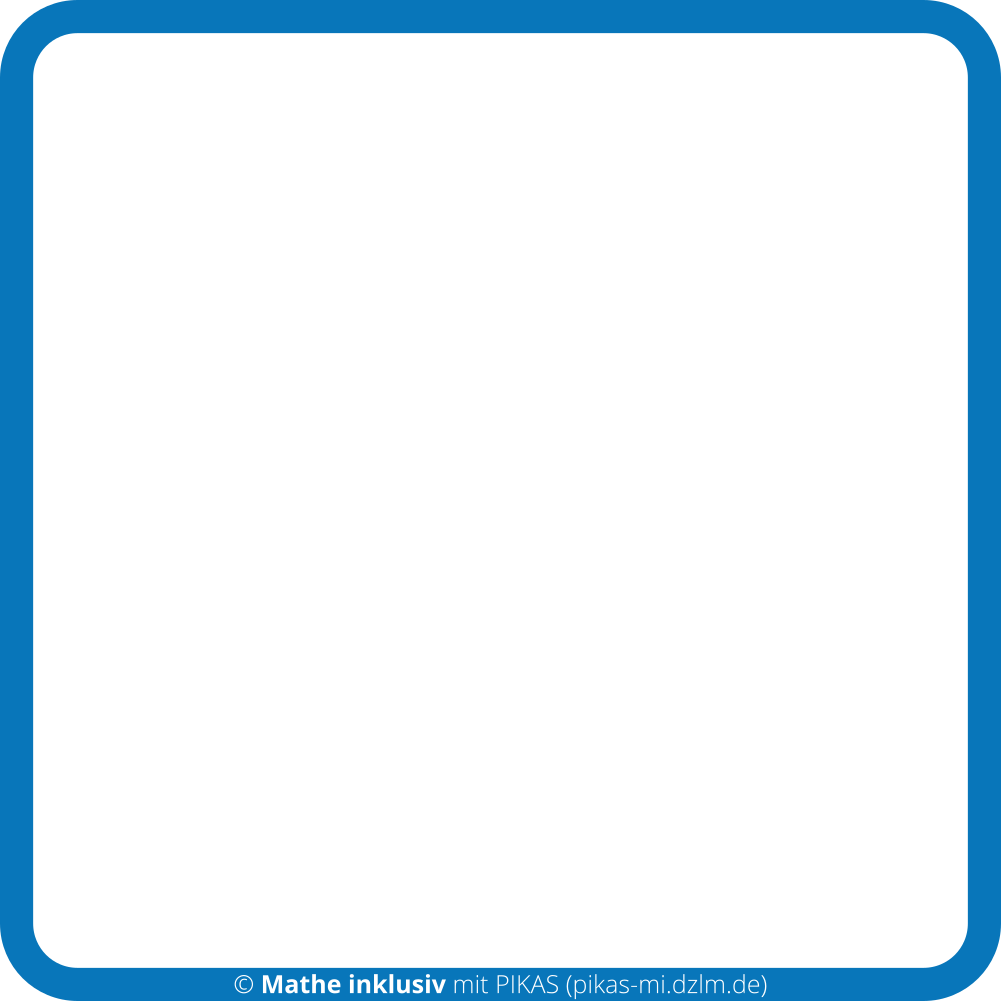 9
10
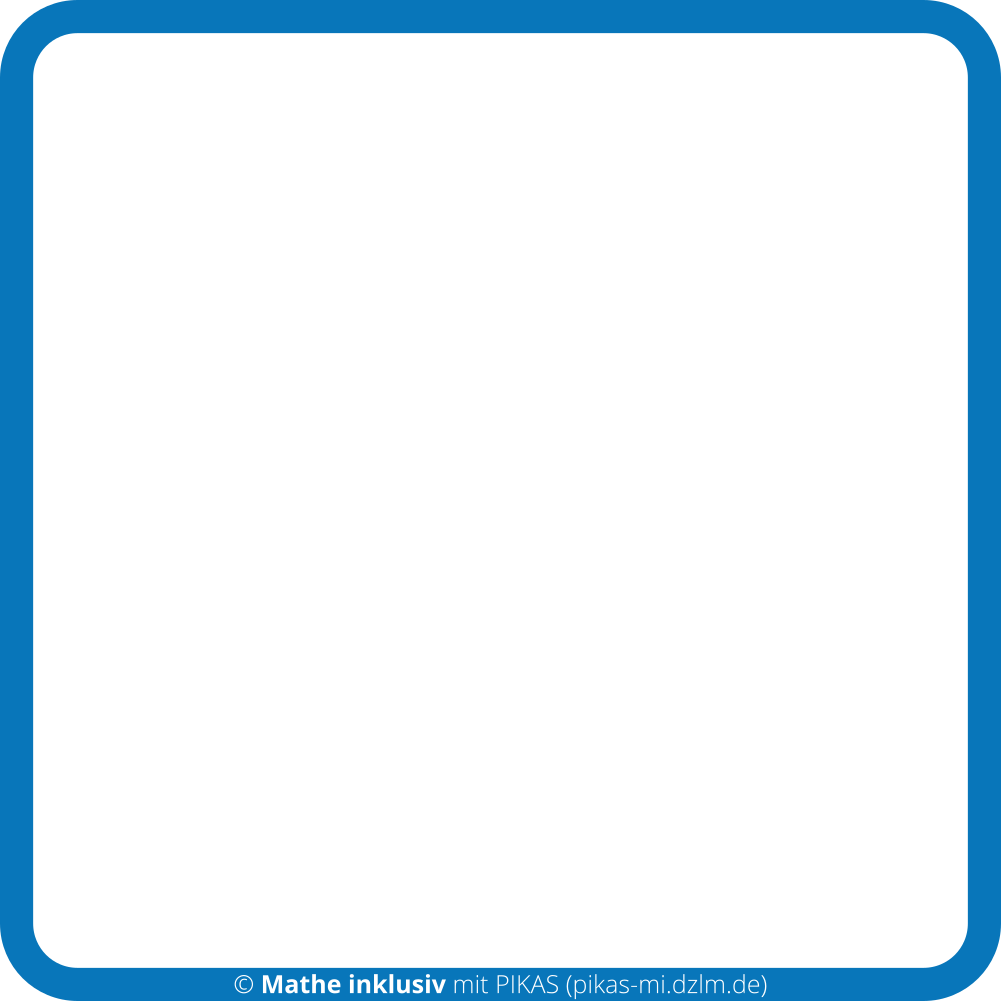 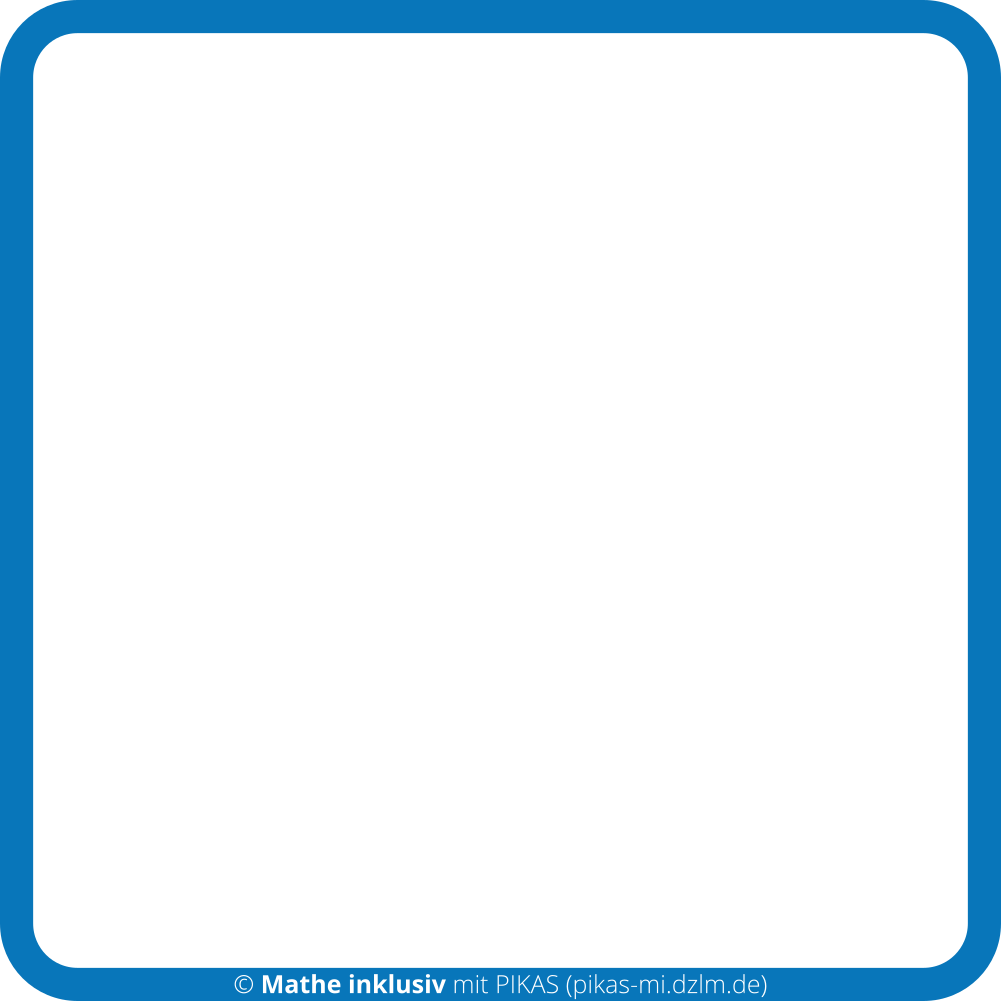 2
4
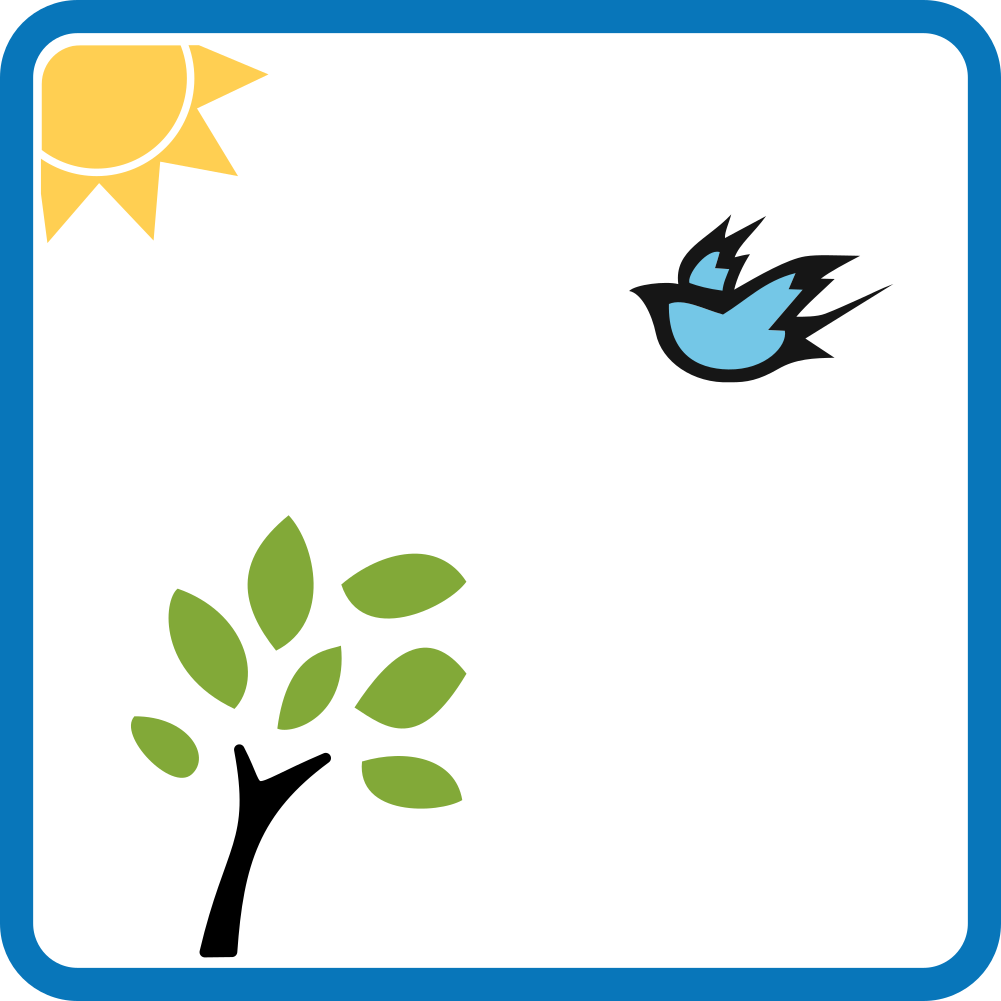 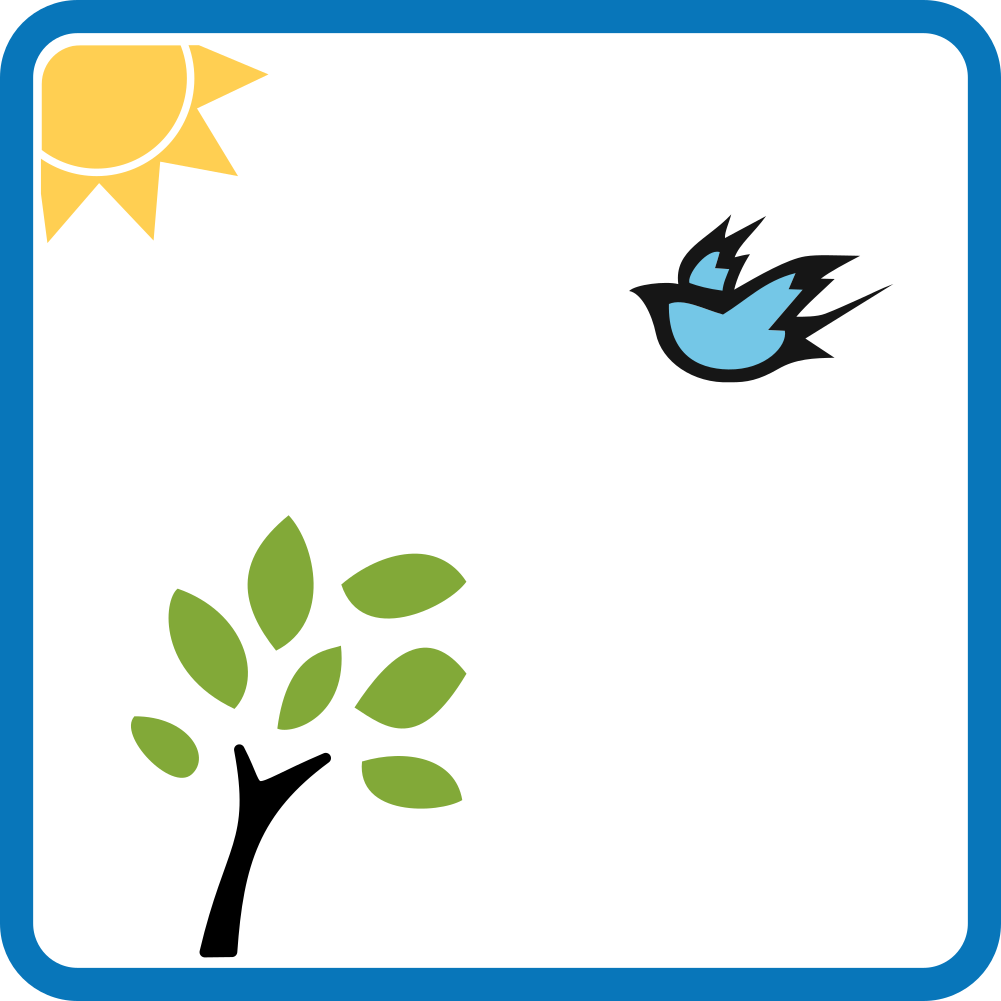 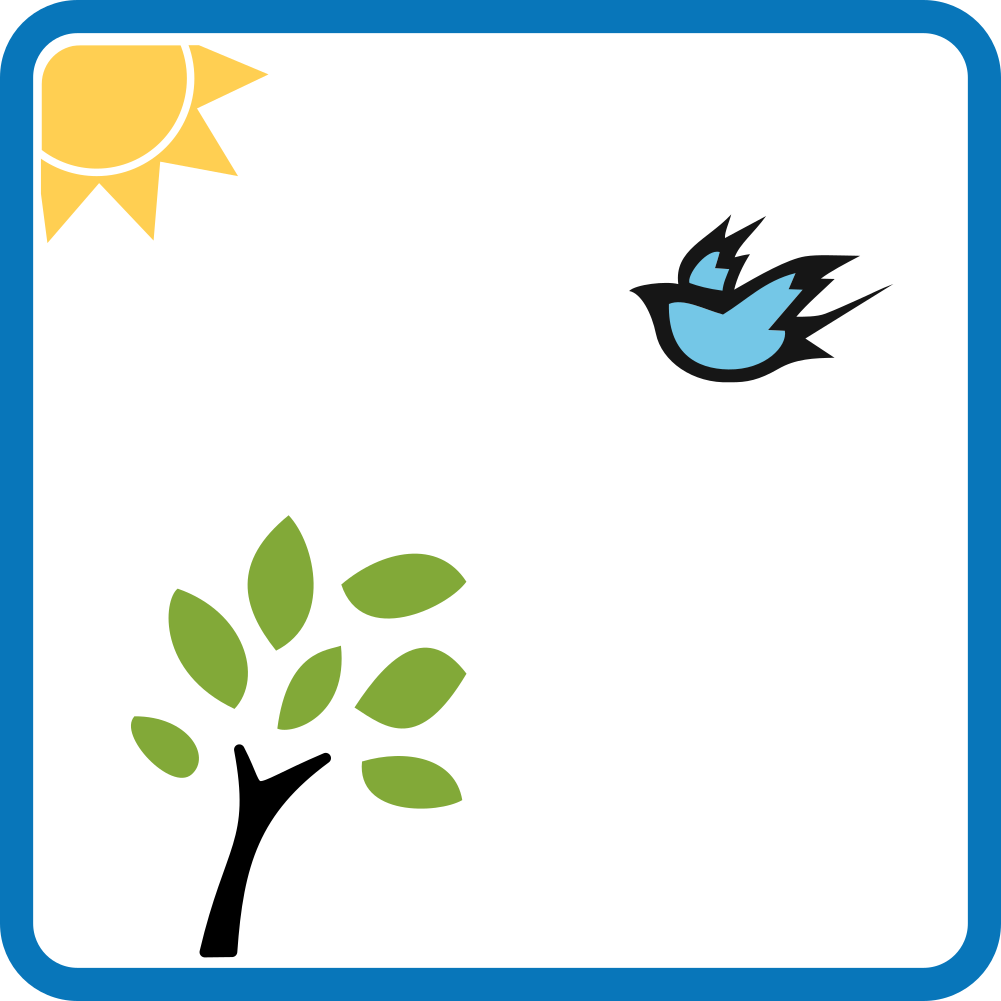 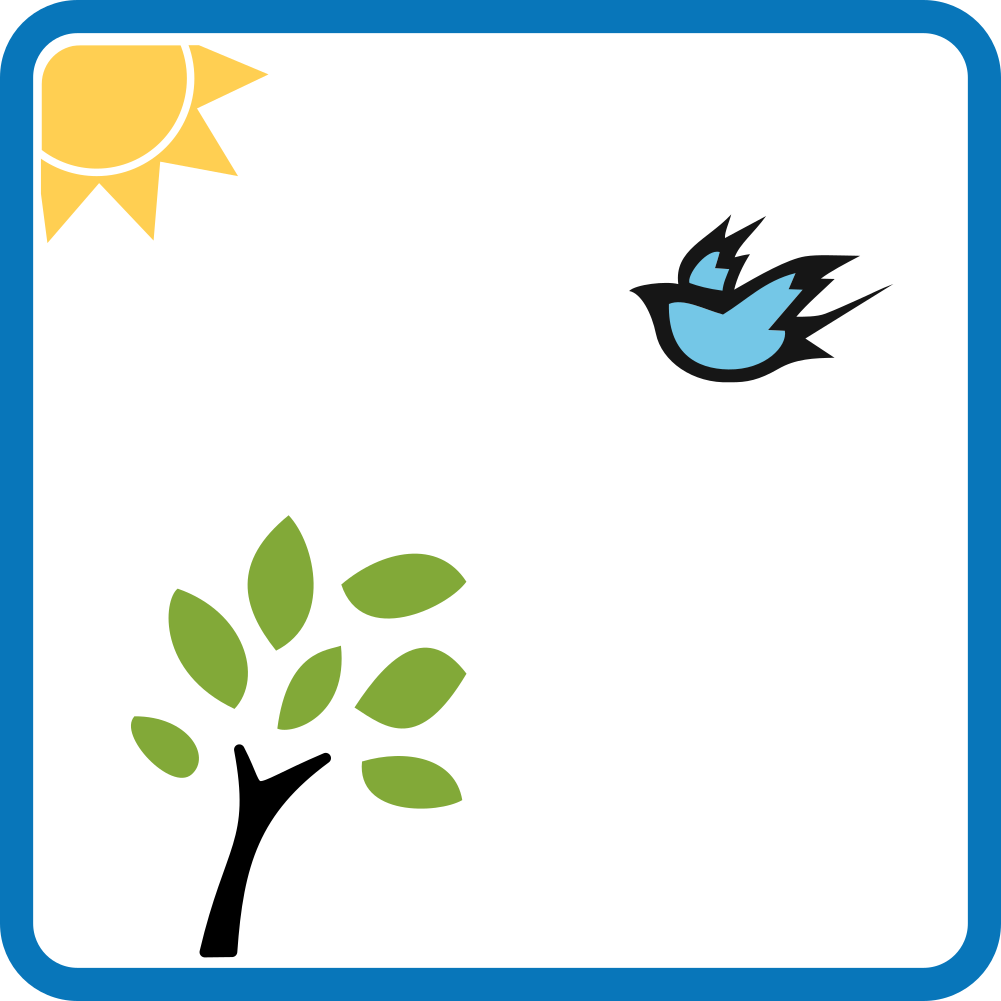 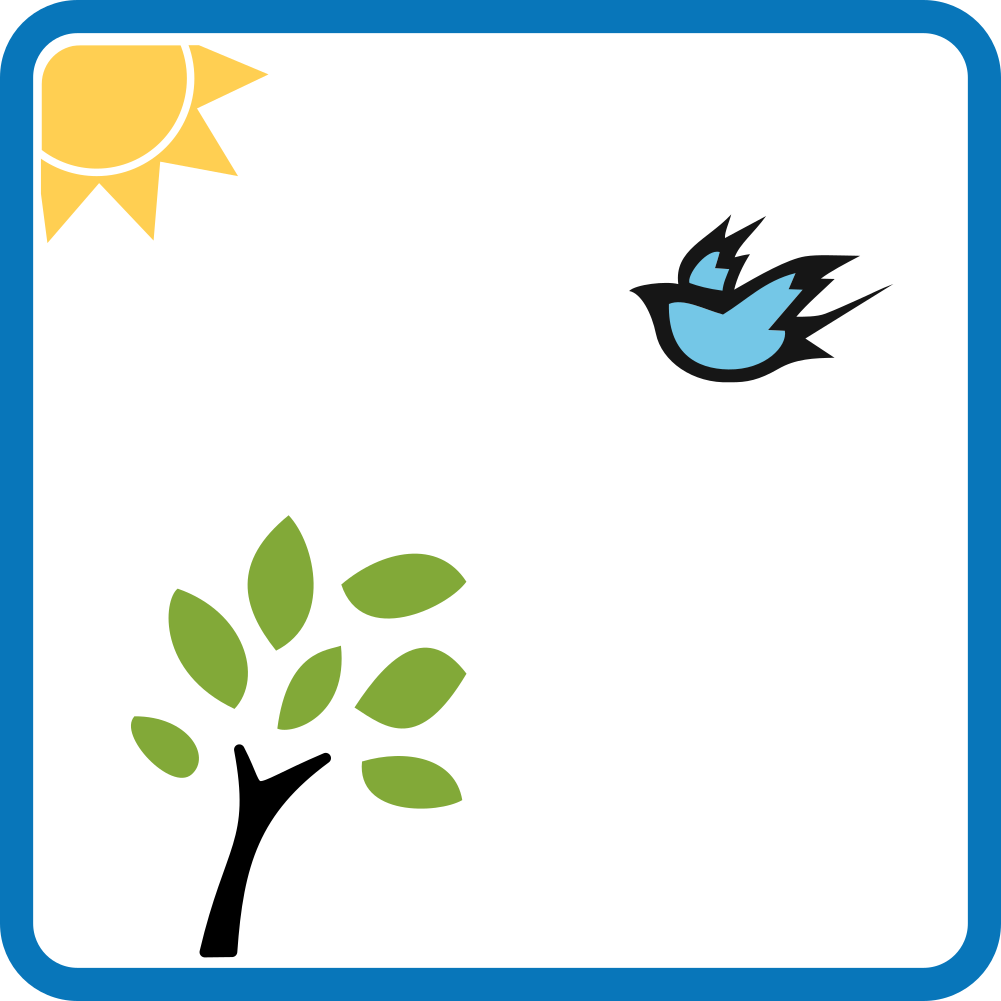 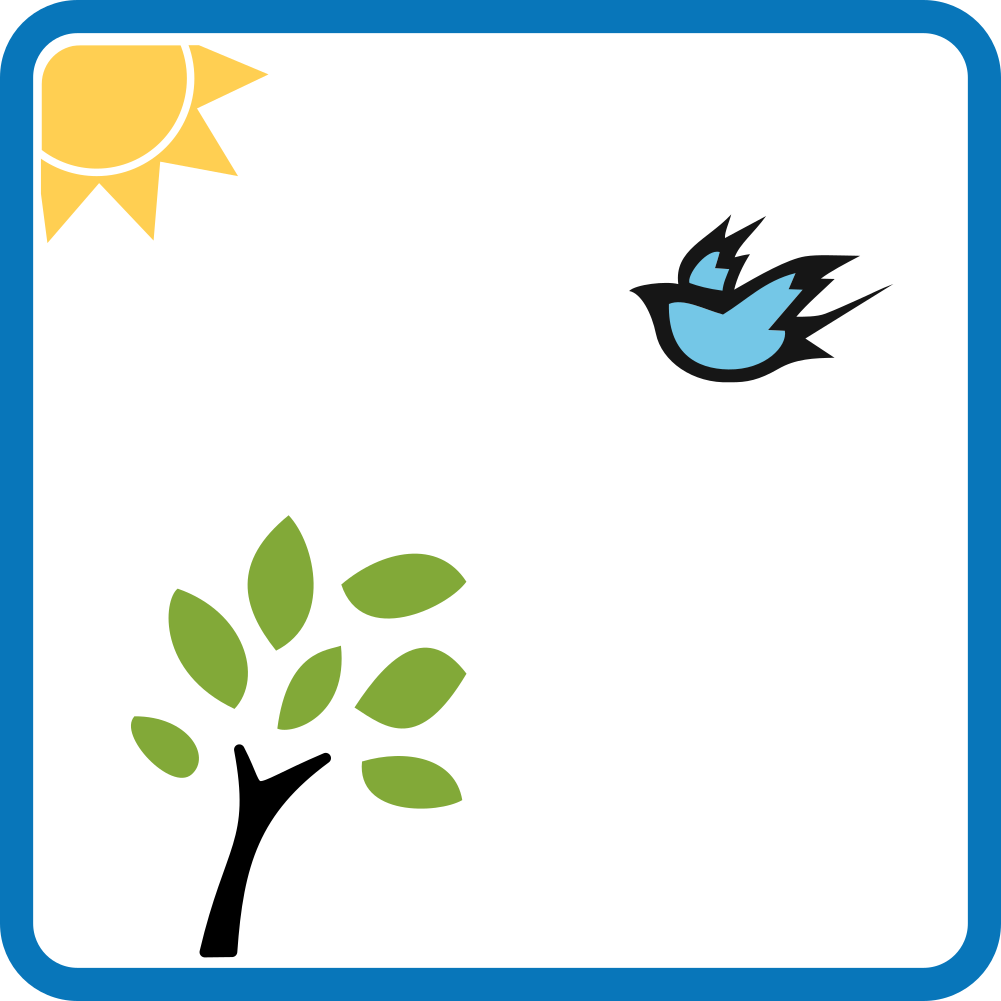 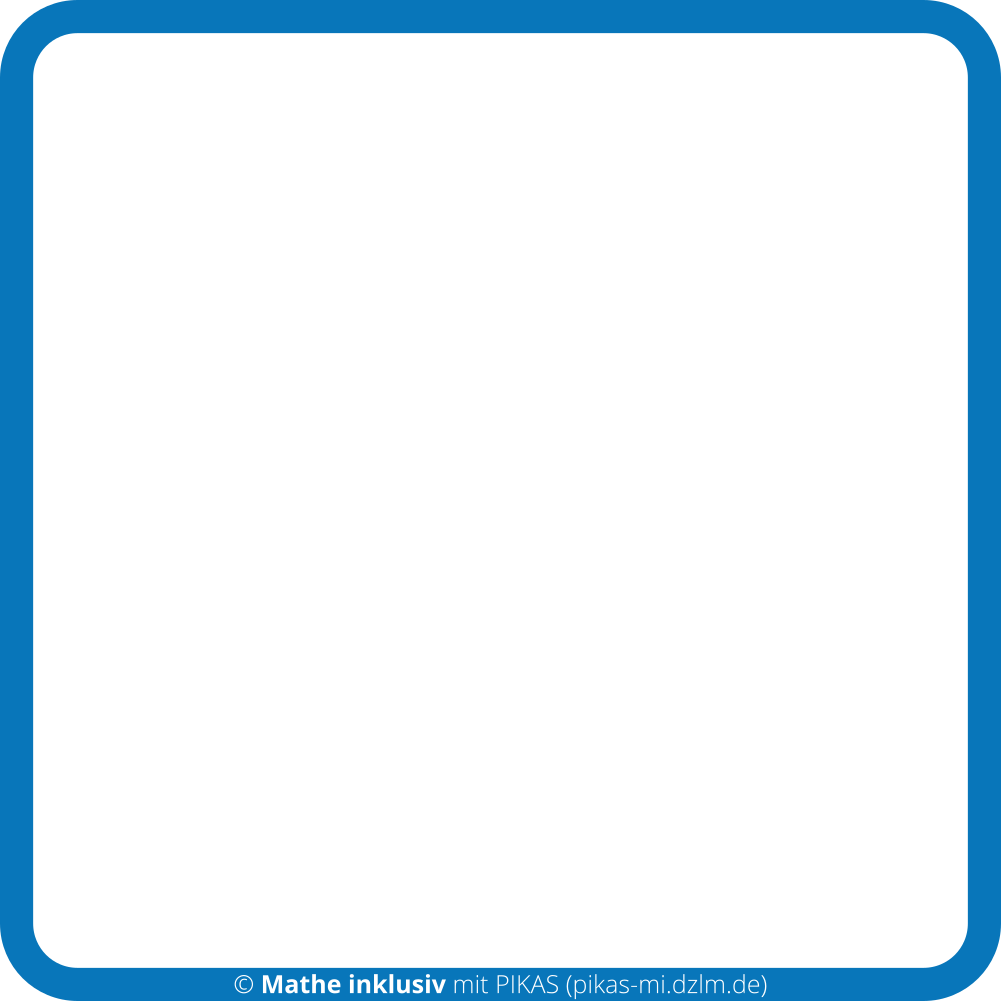 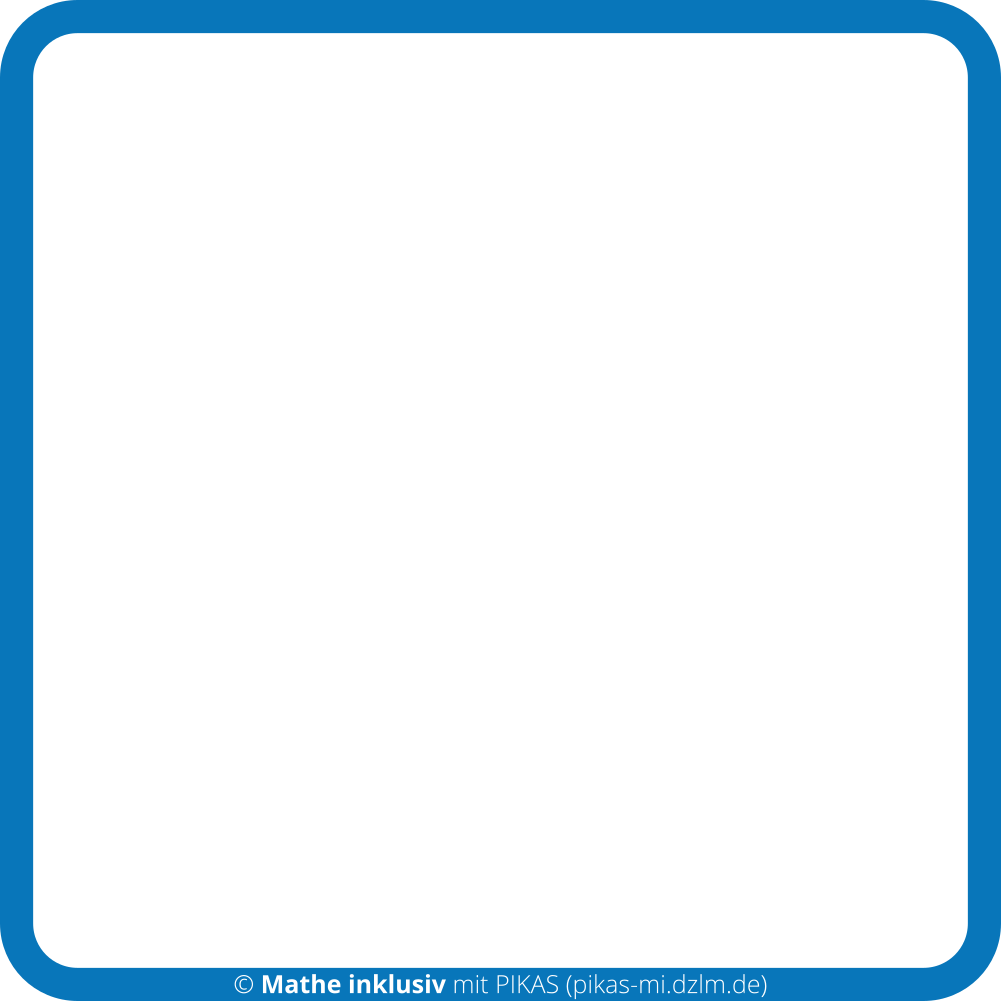 8
6
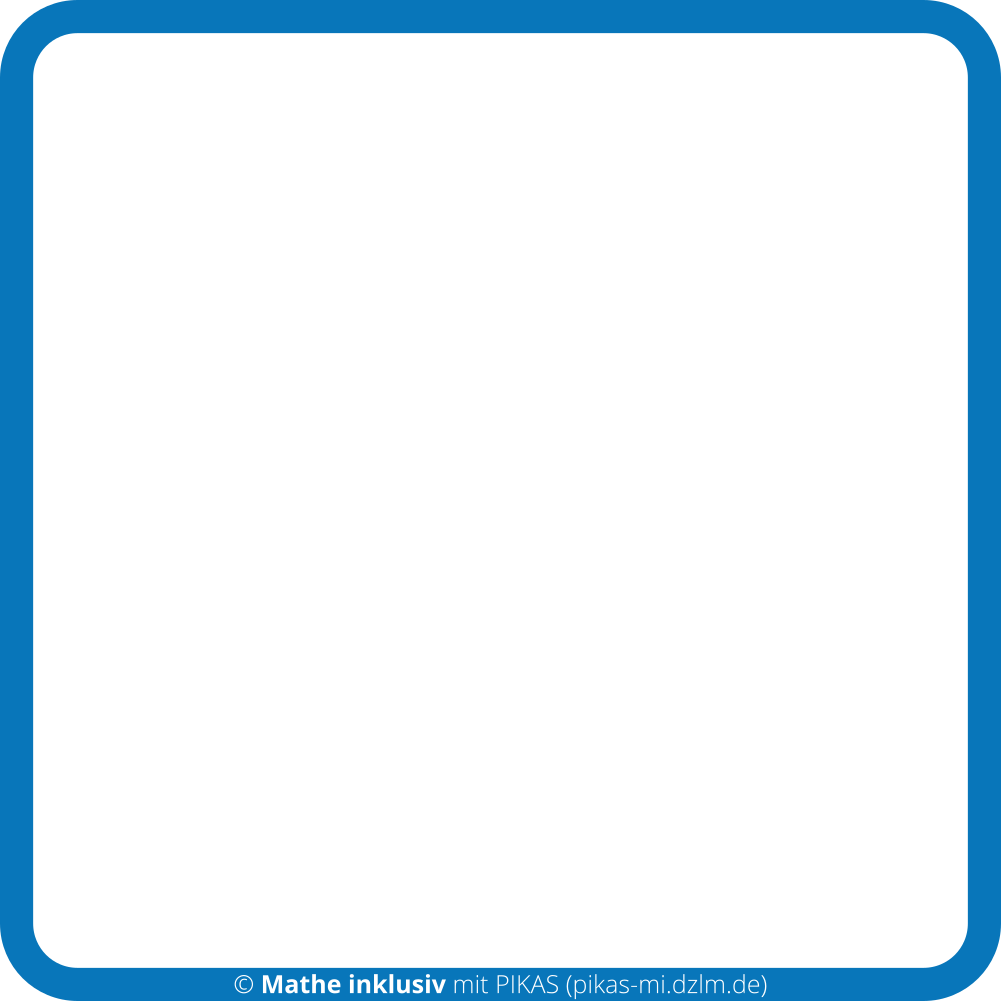 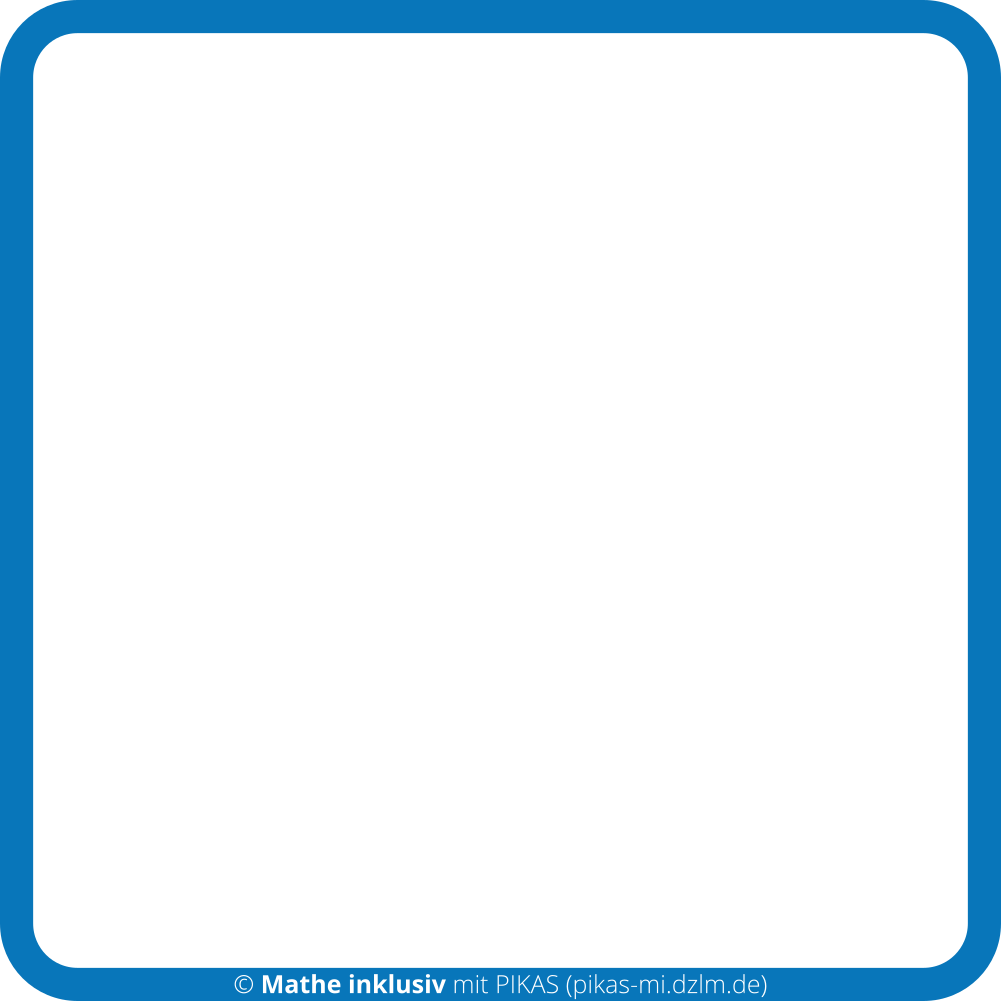 10
12
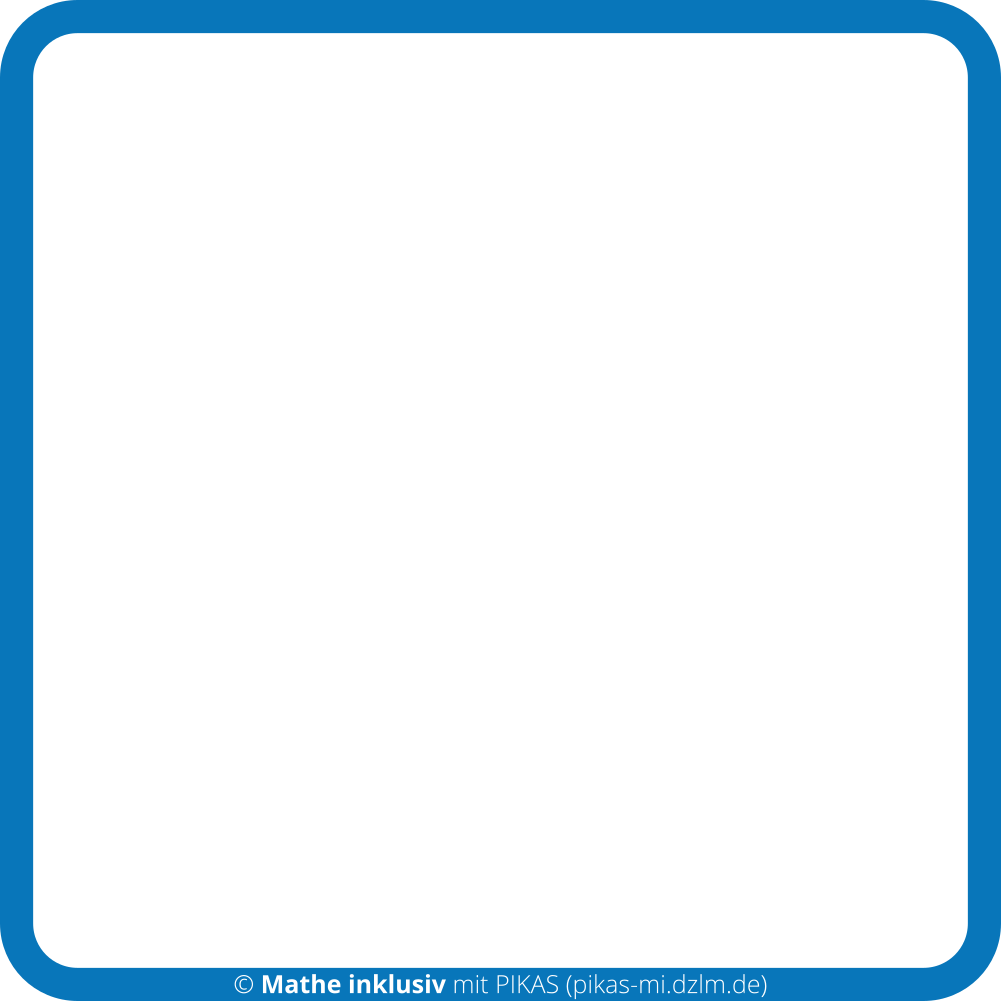 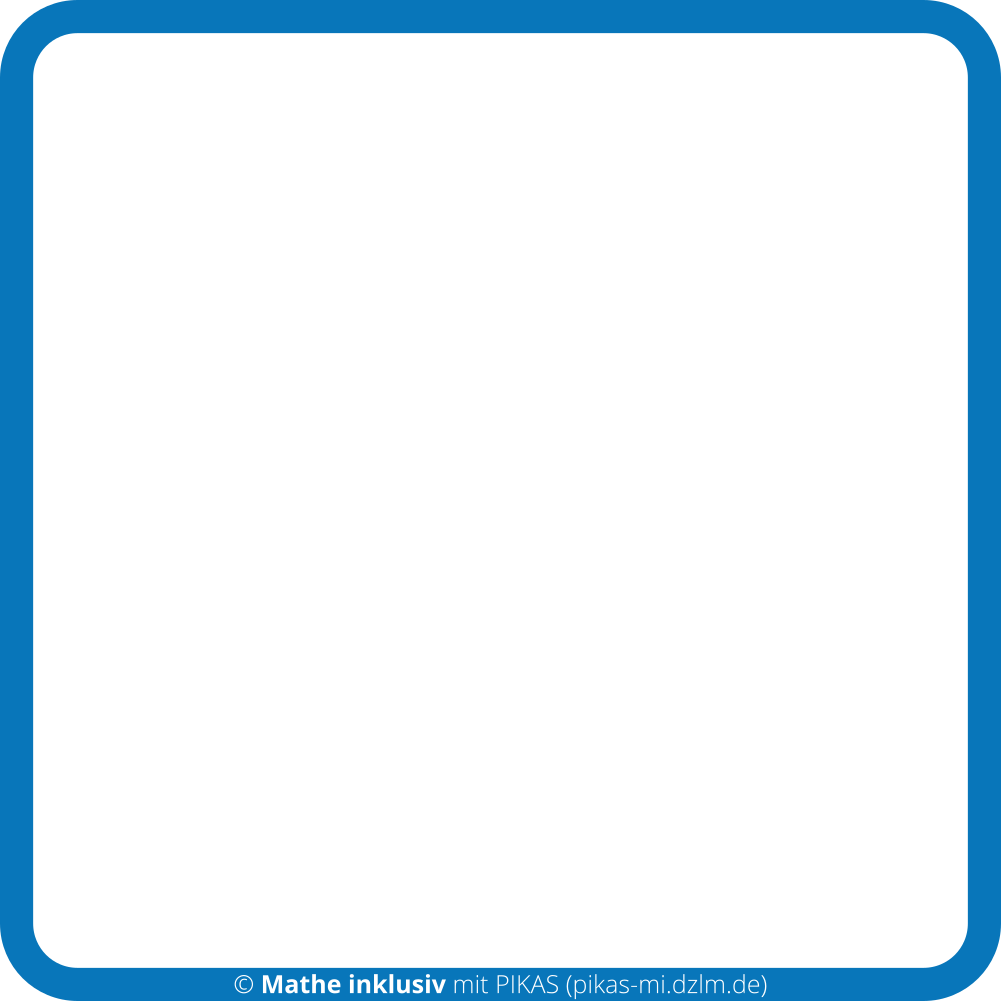 14
16
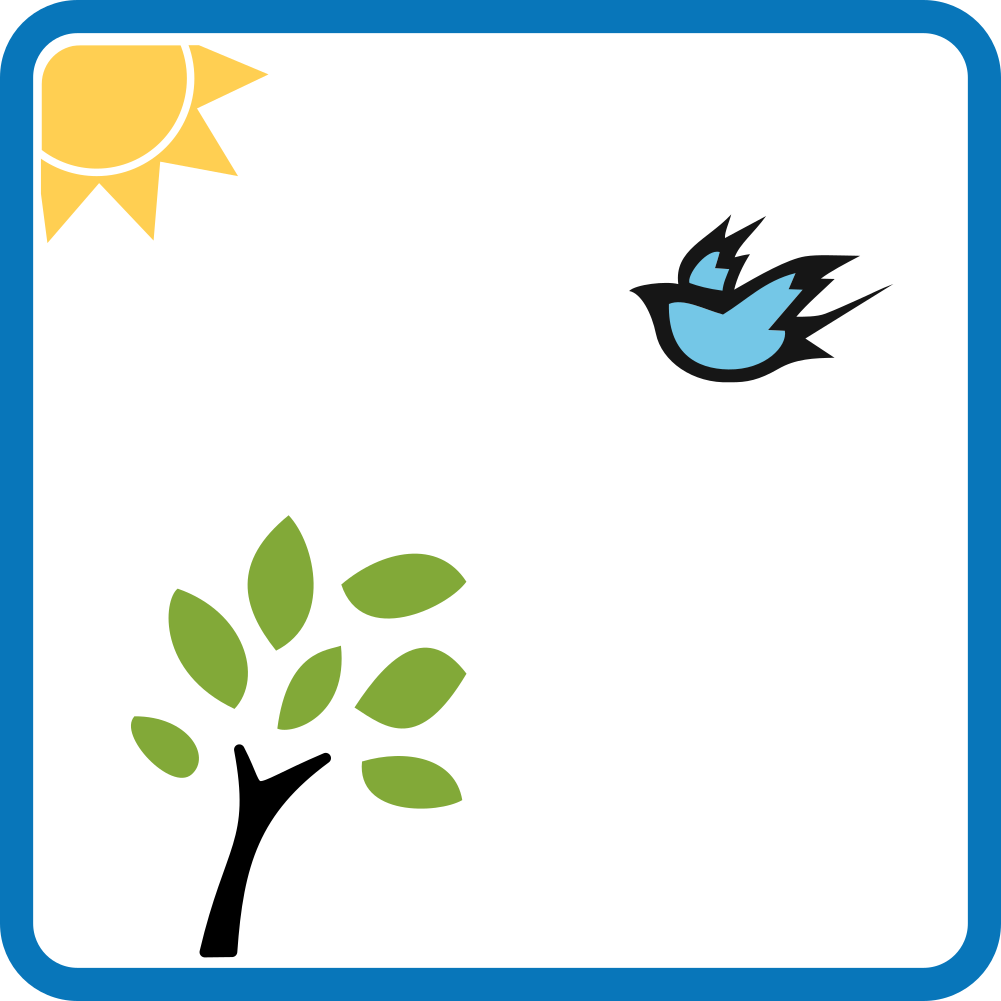 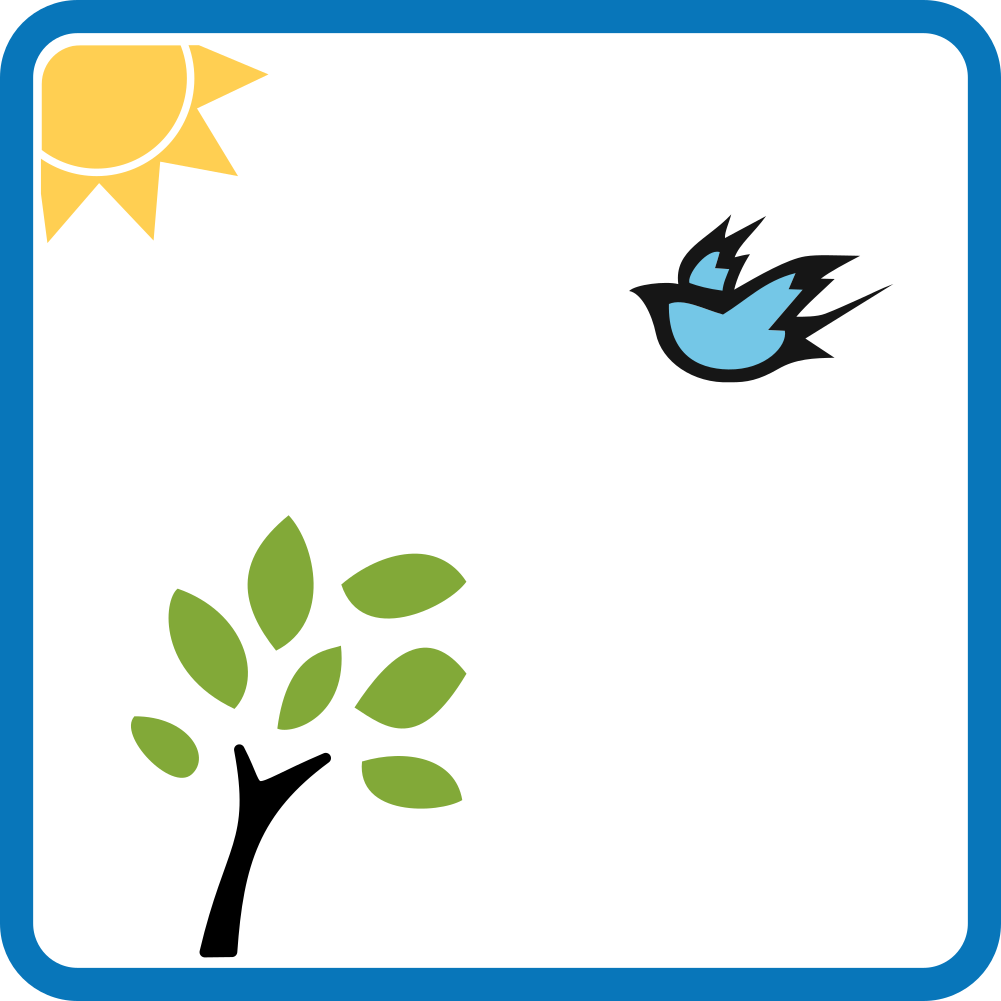 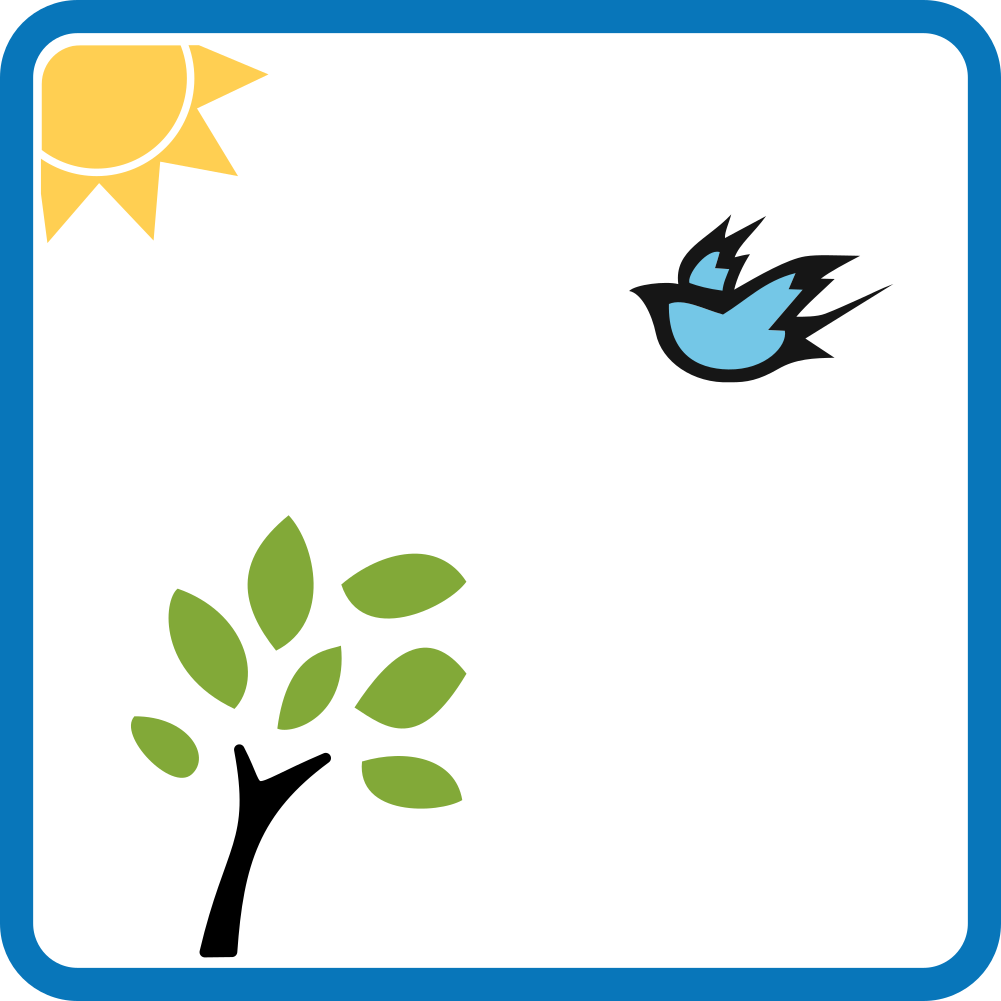 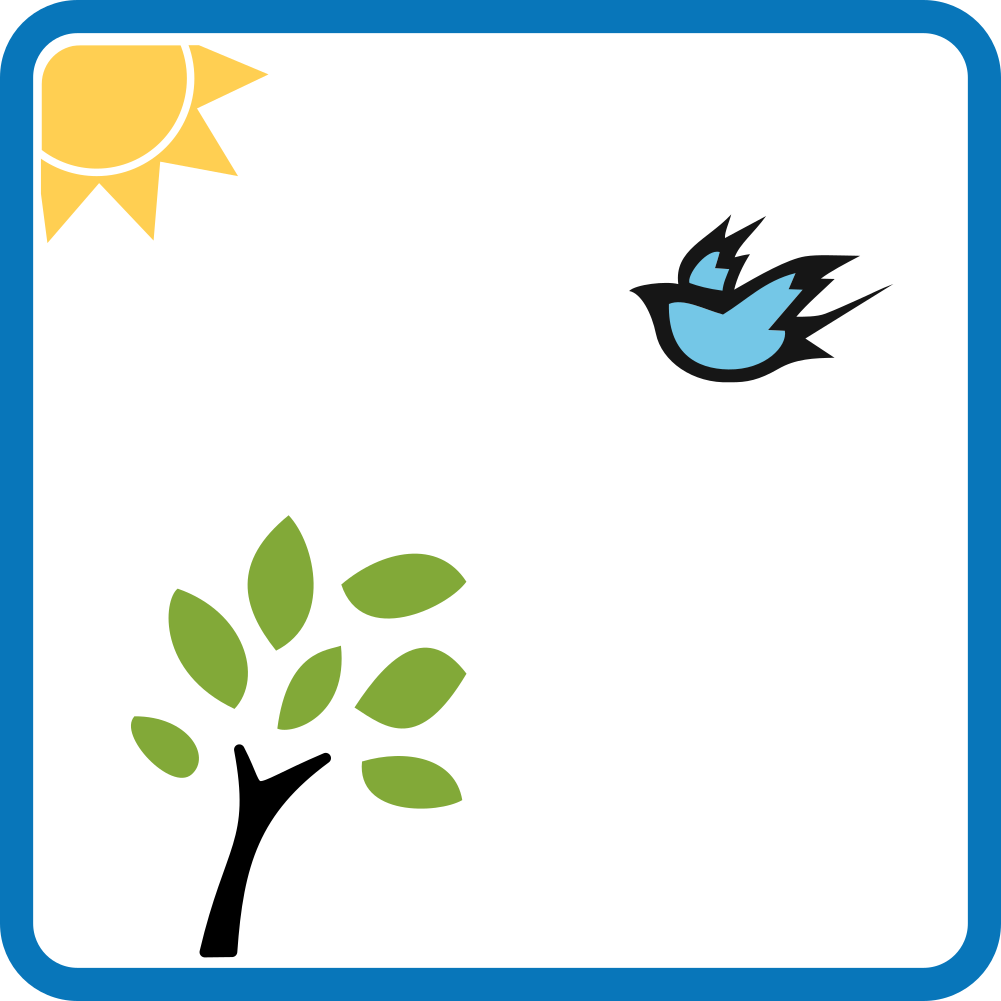 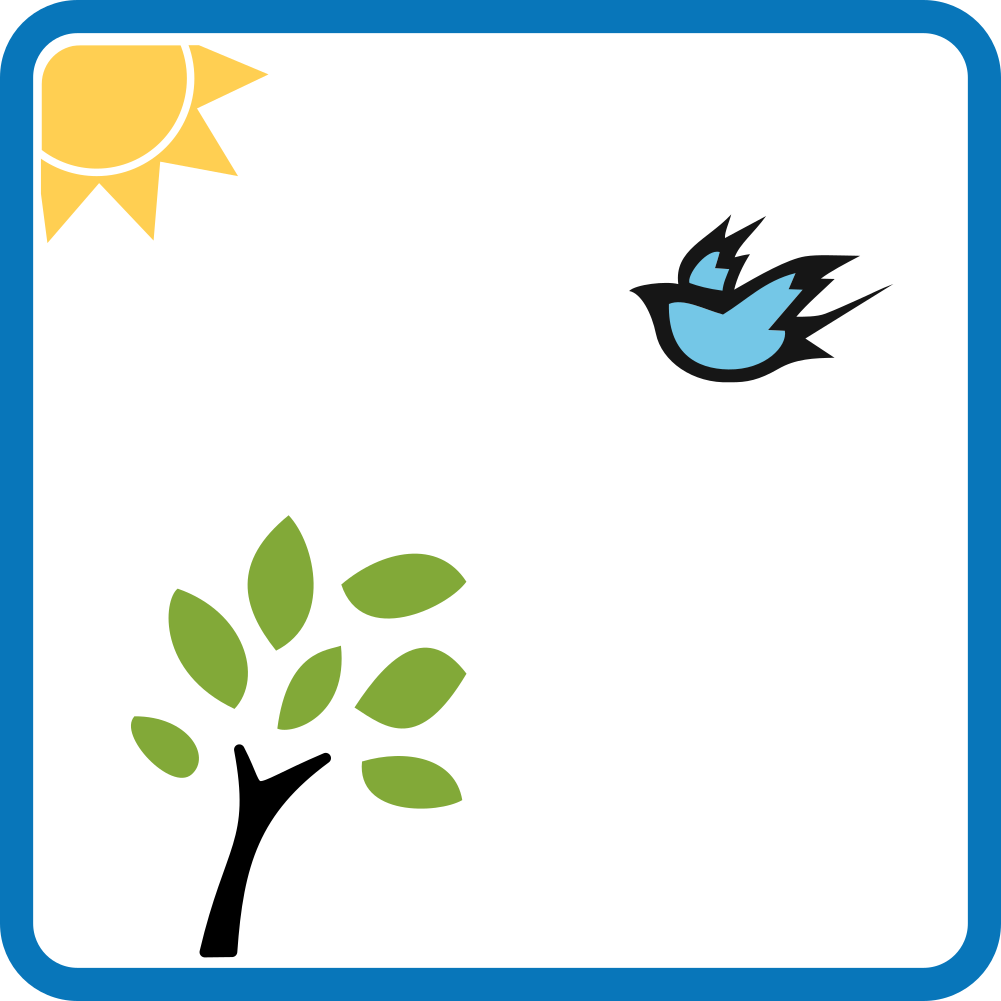 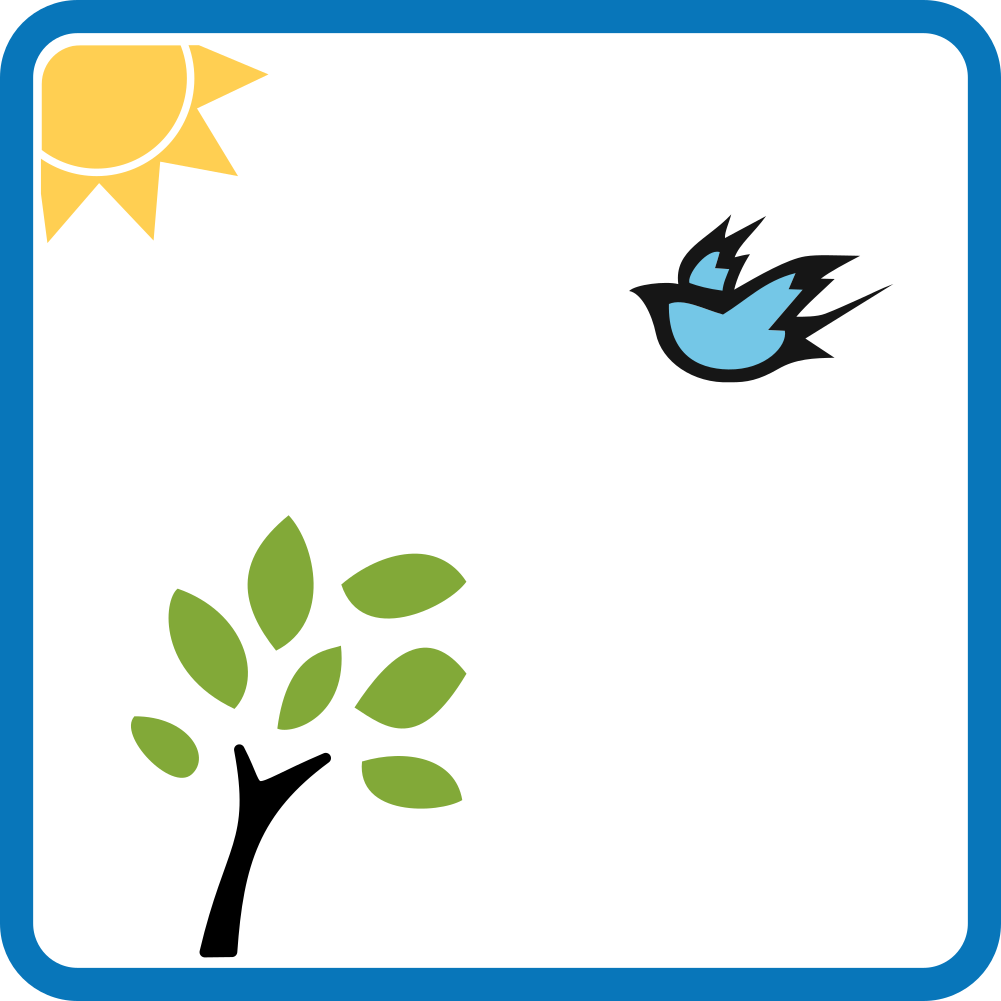 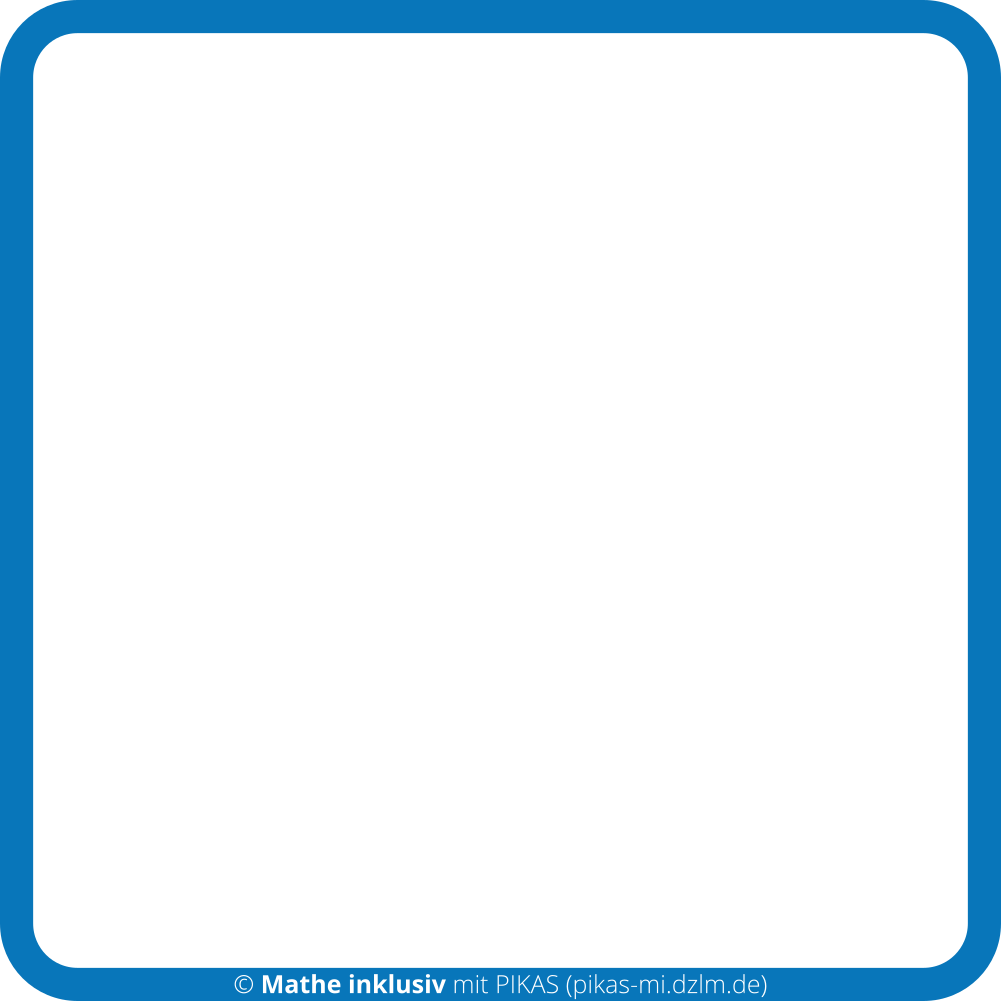 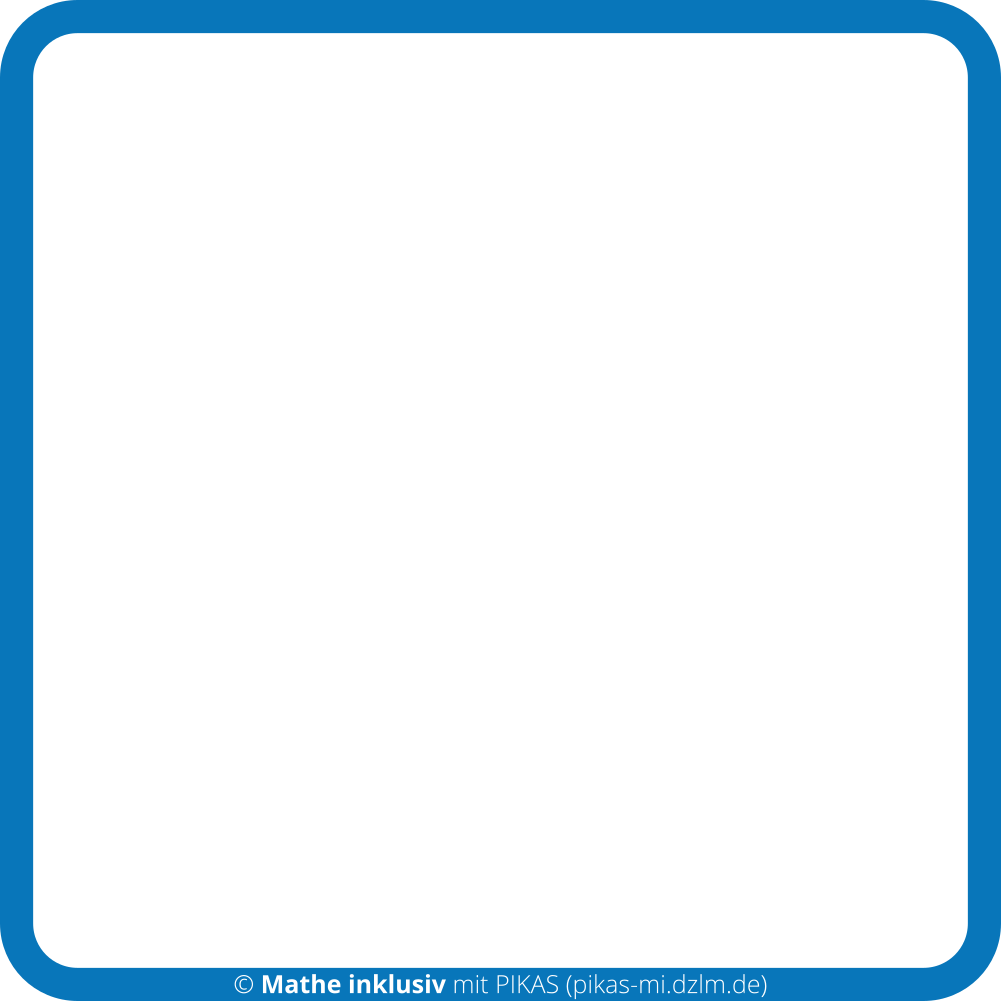 20
18
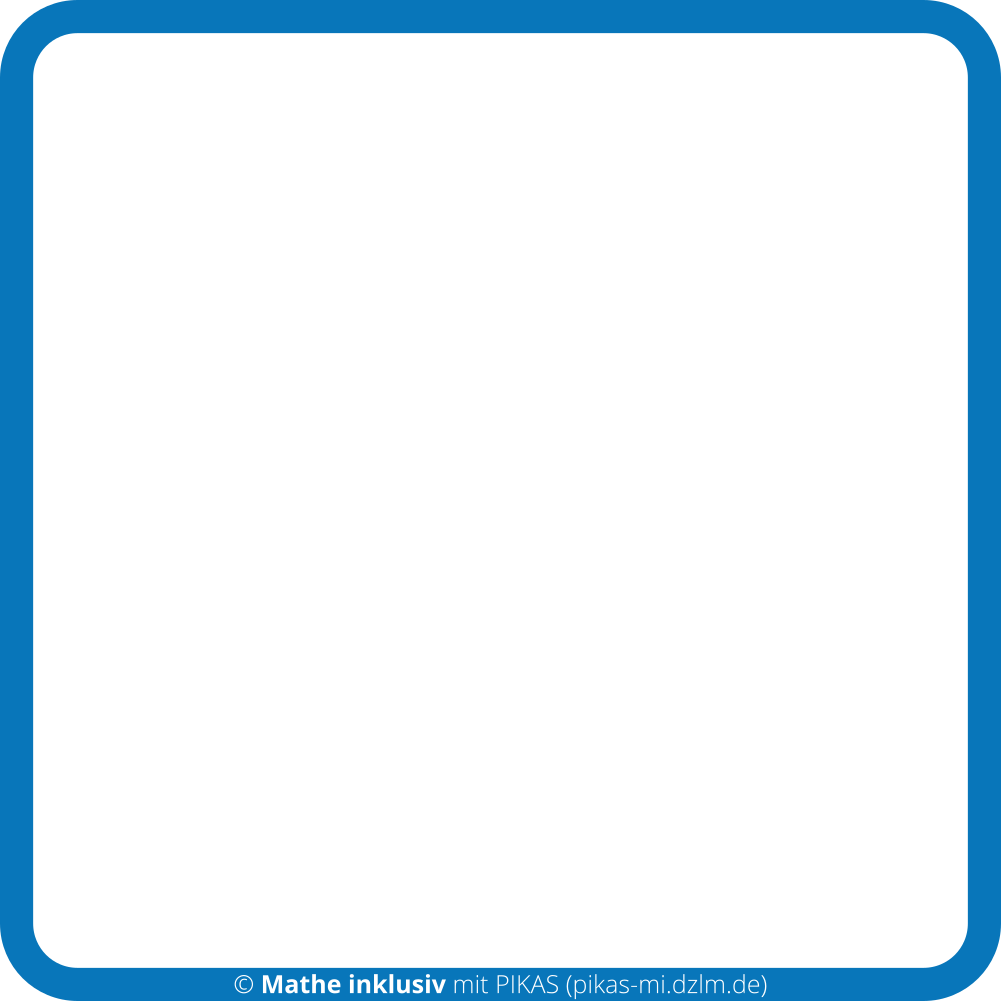 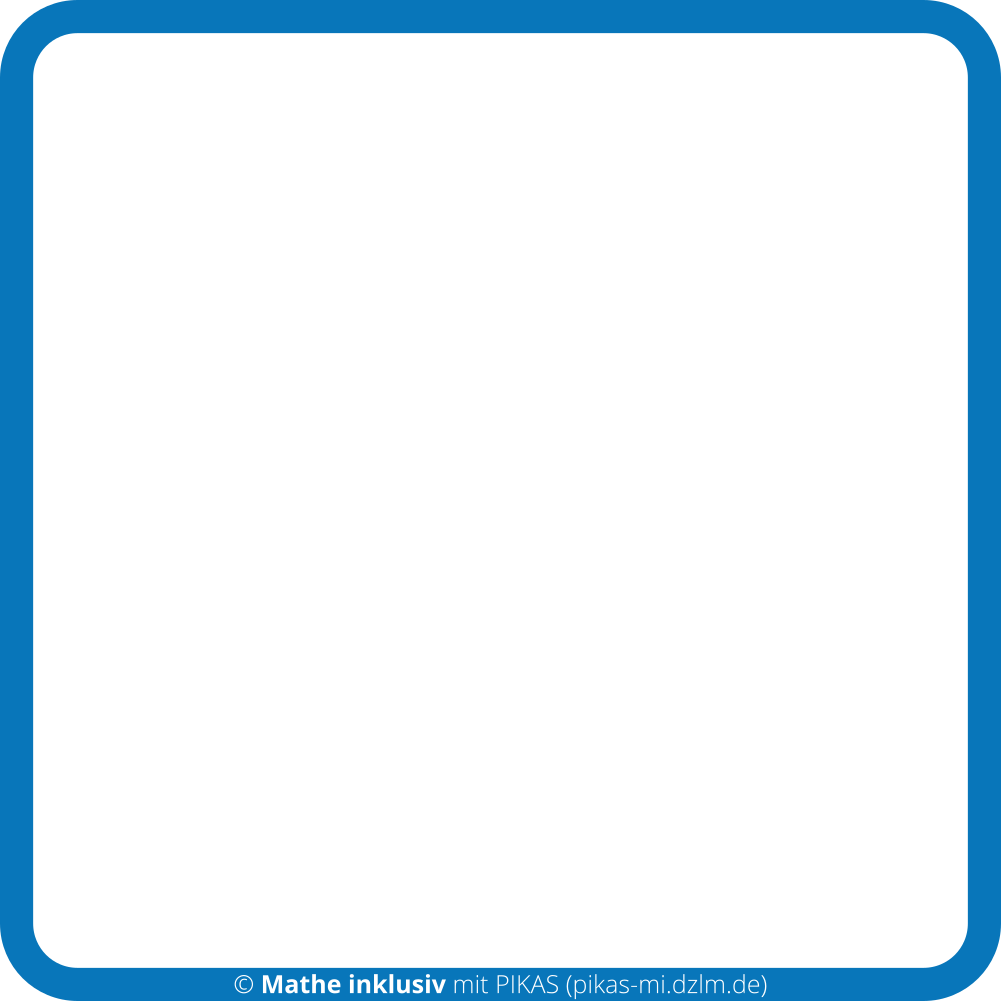 5
10
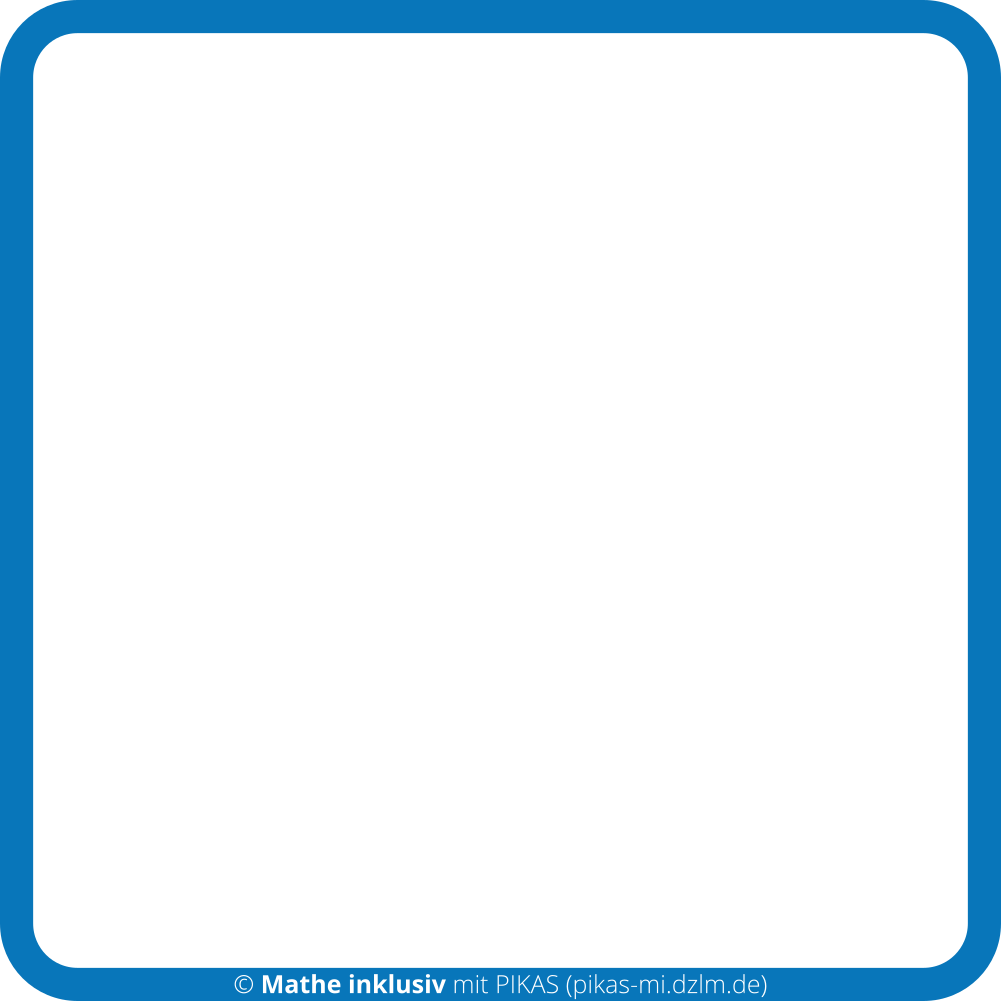 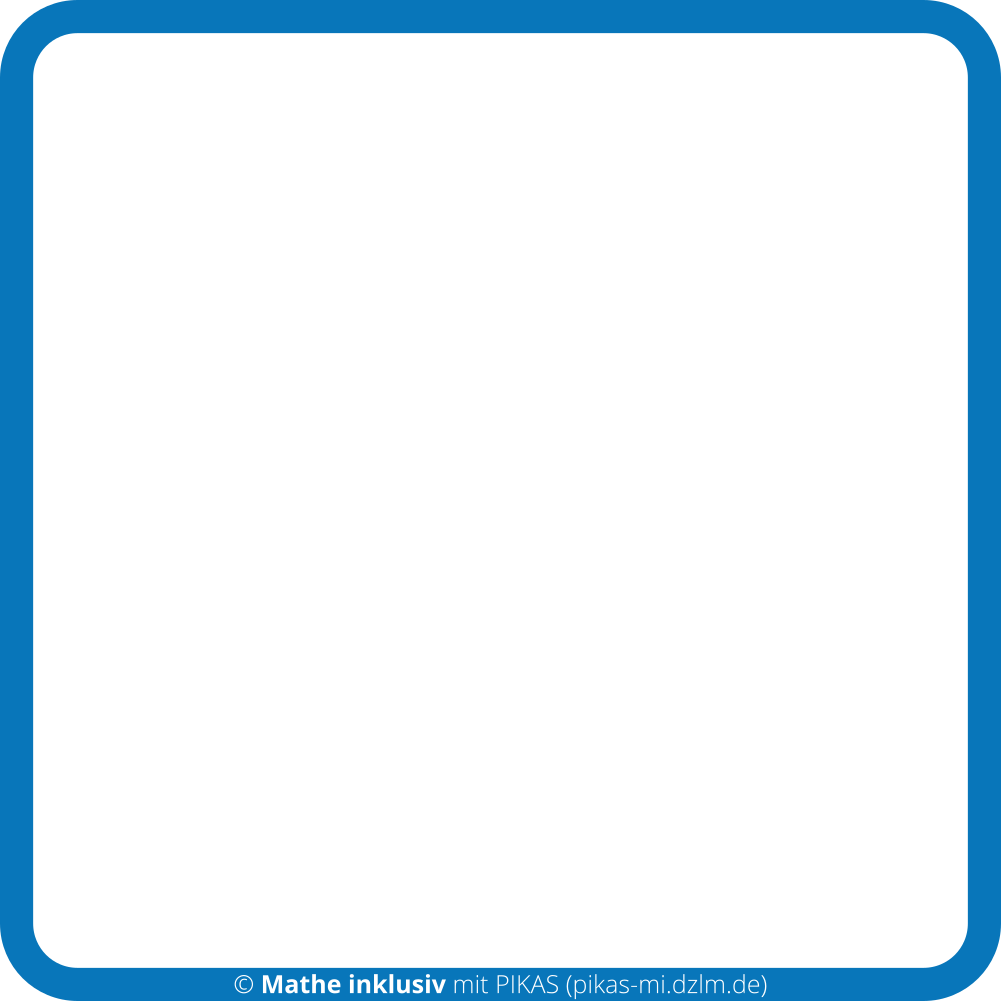 15
20
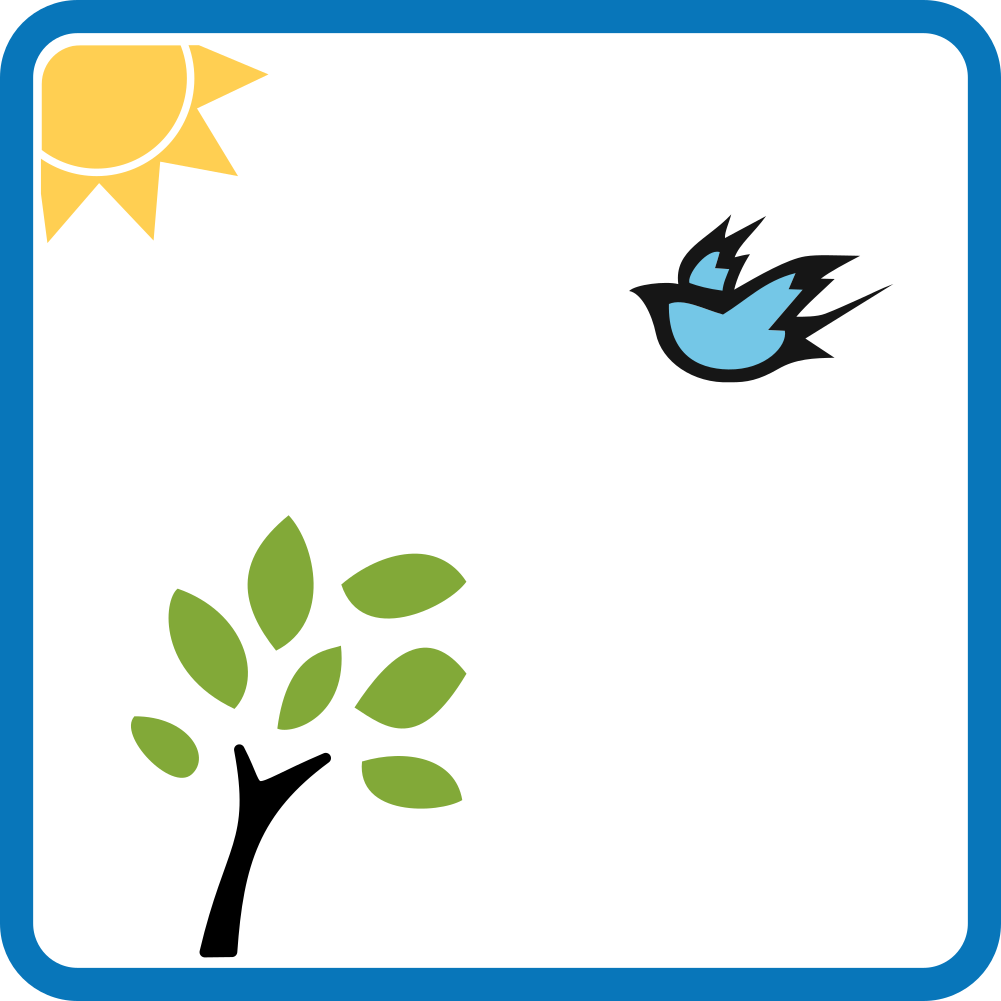 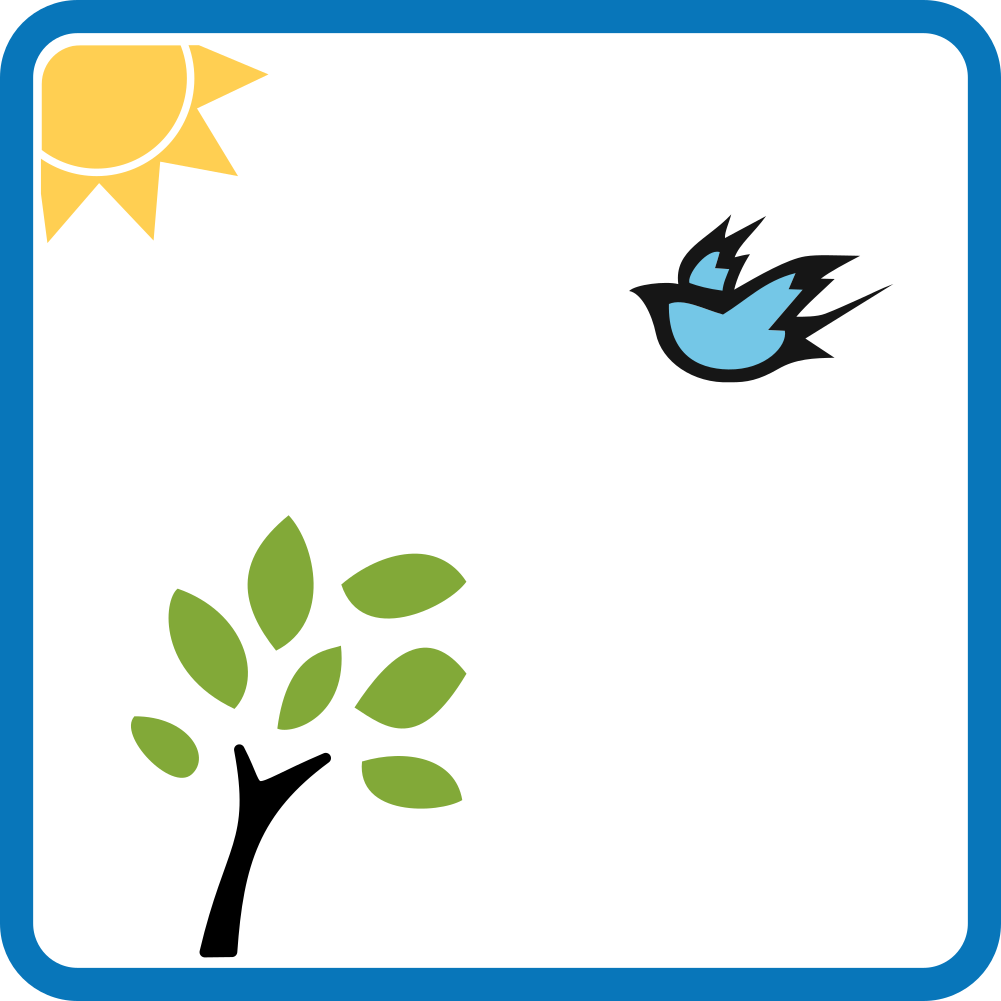 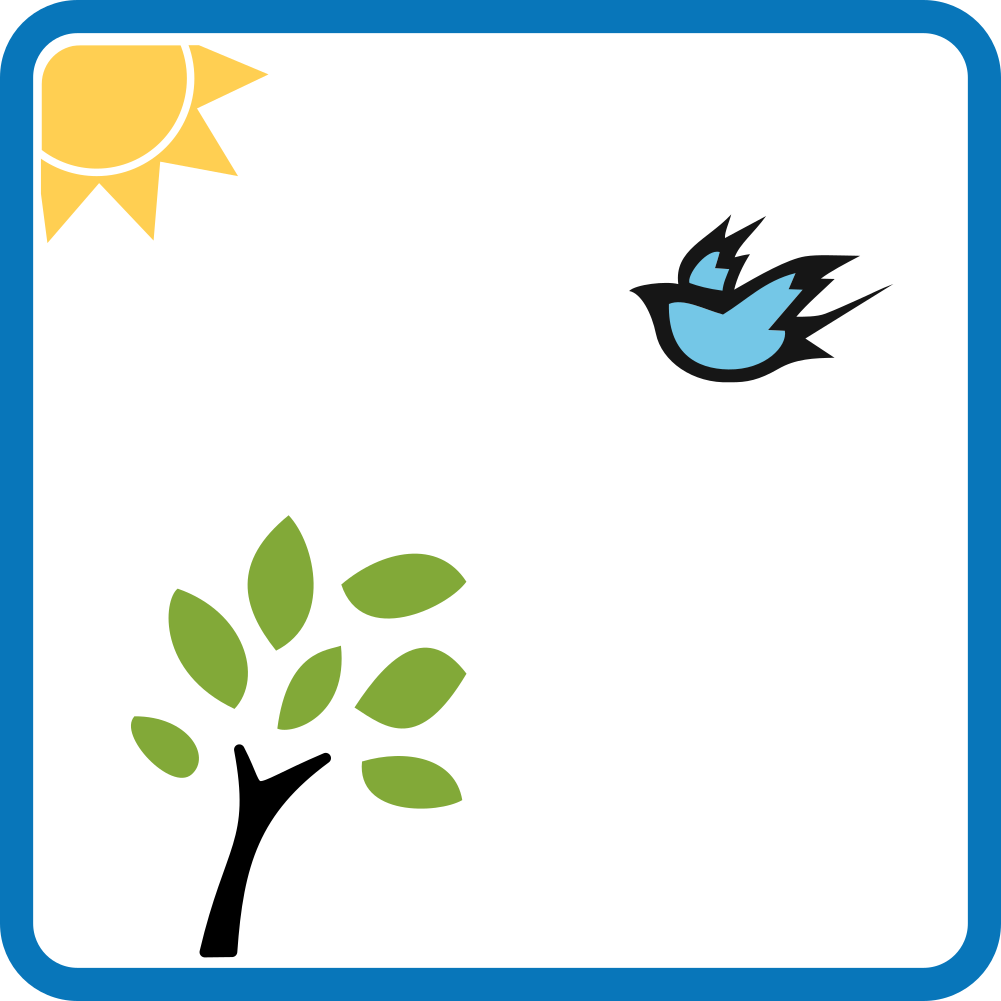 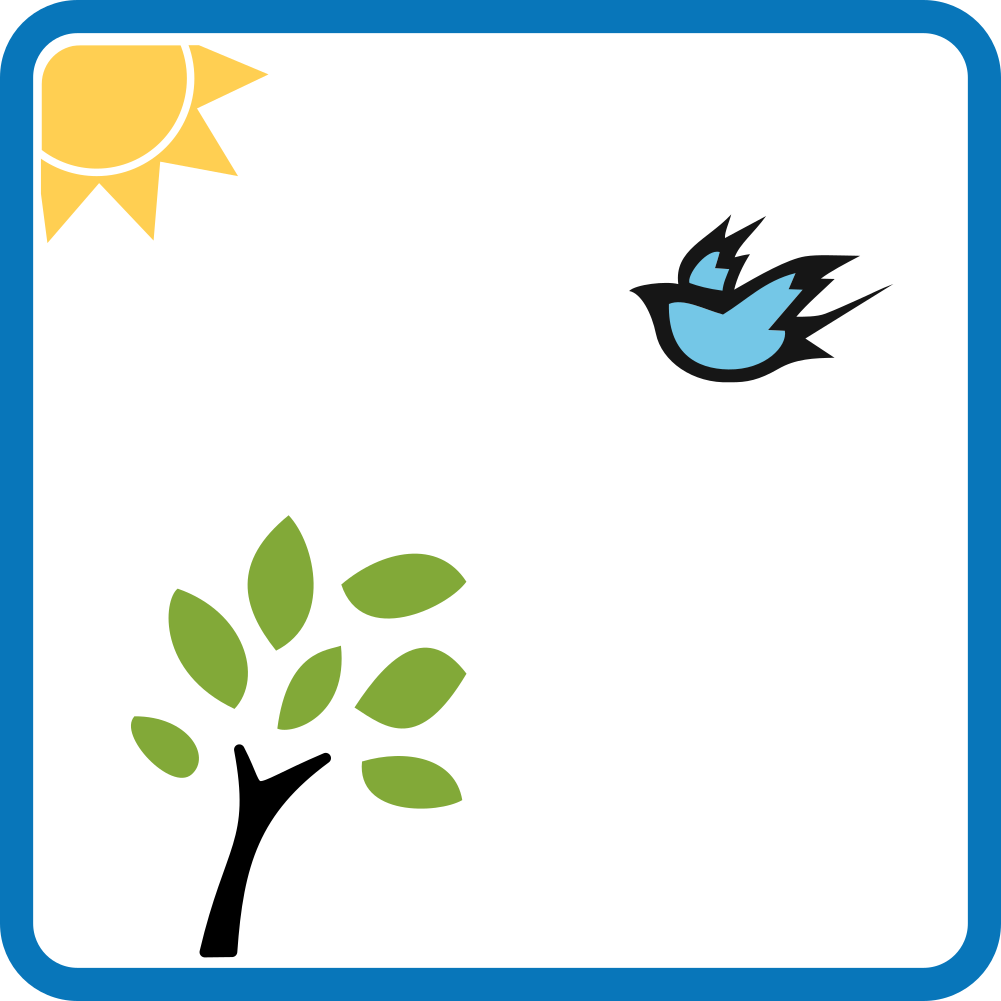 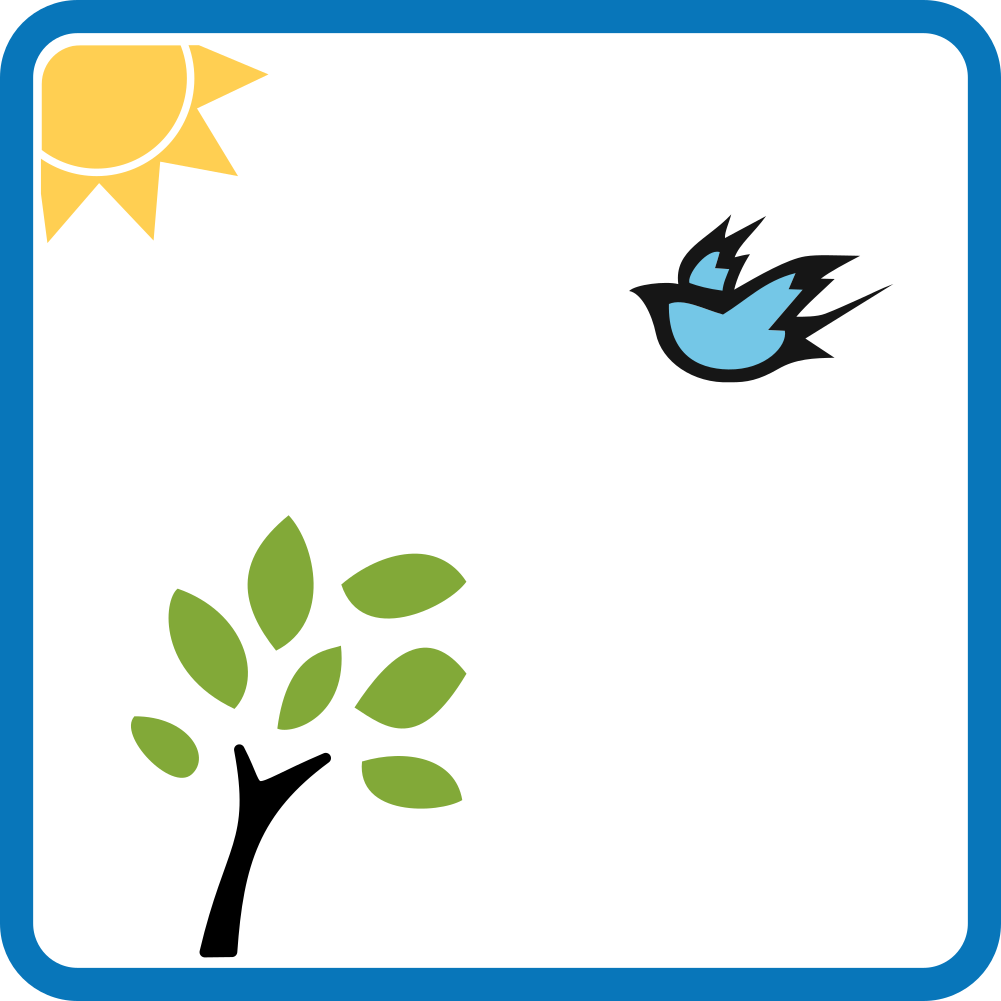 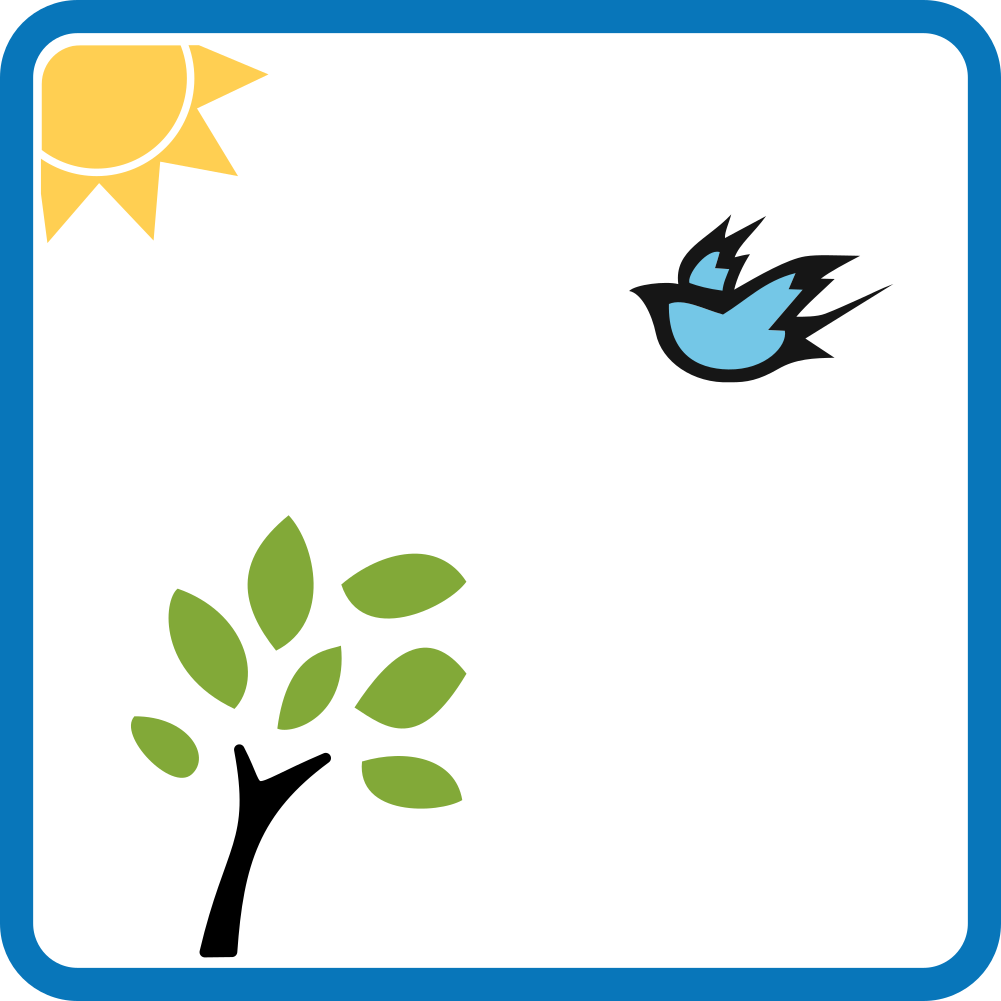 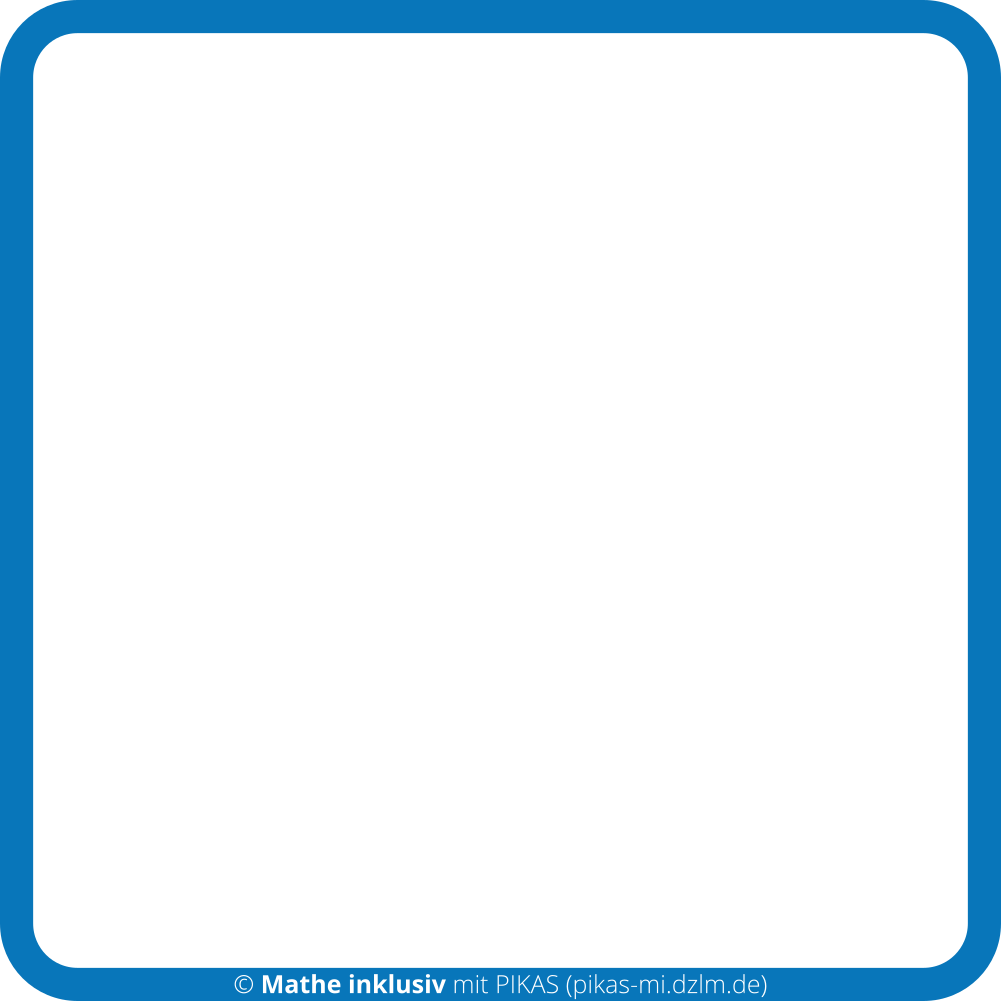 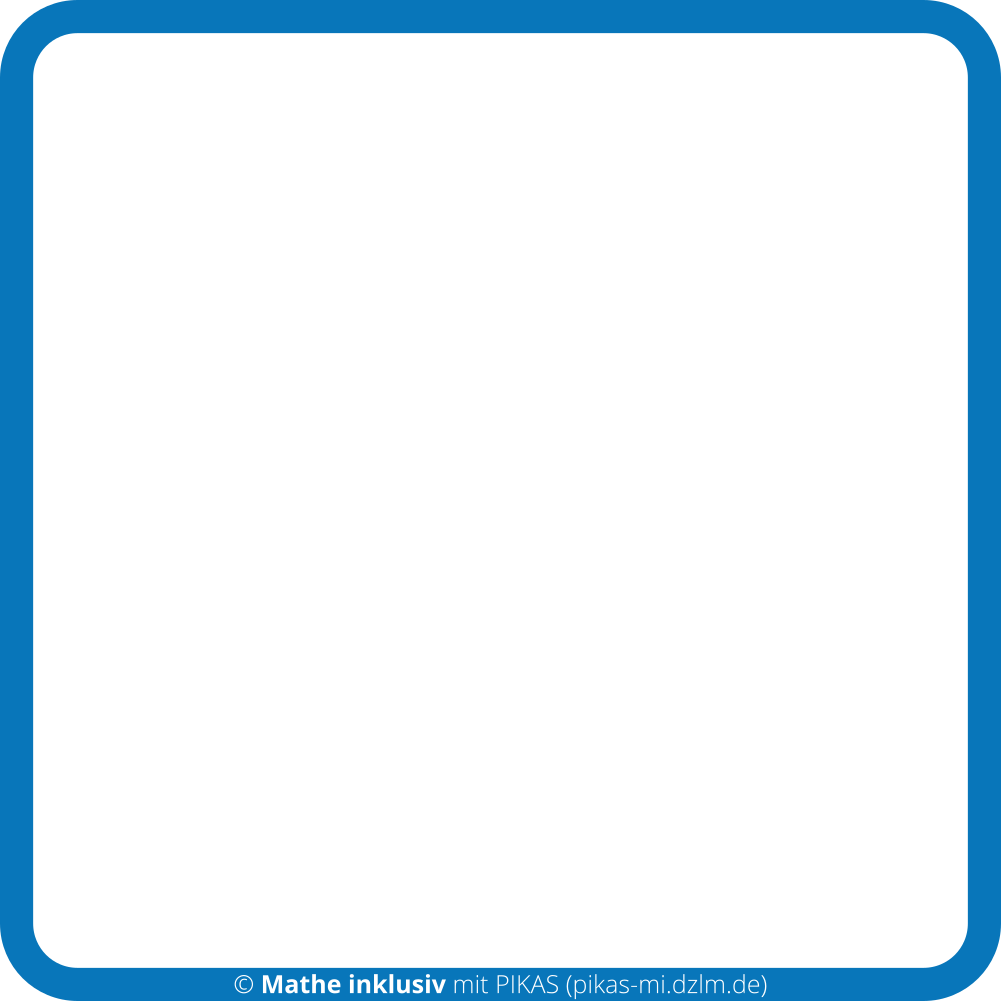 30
25
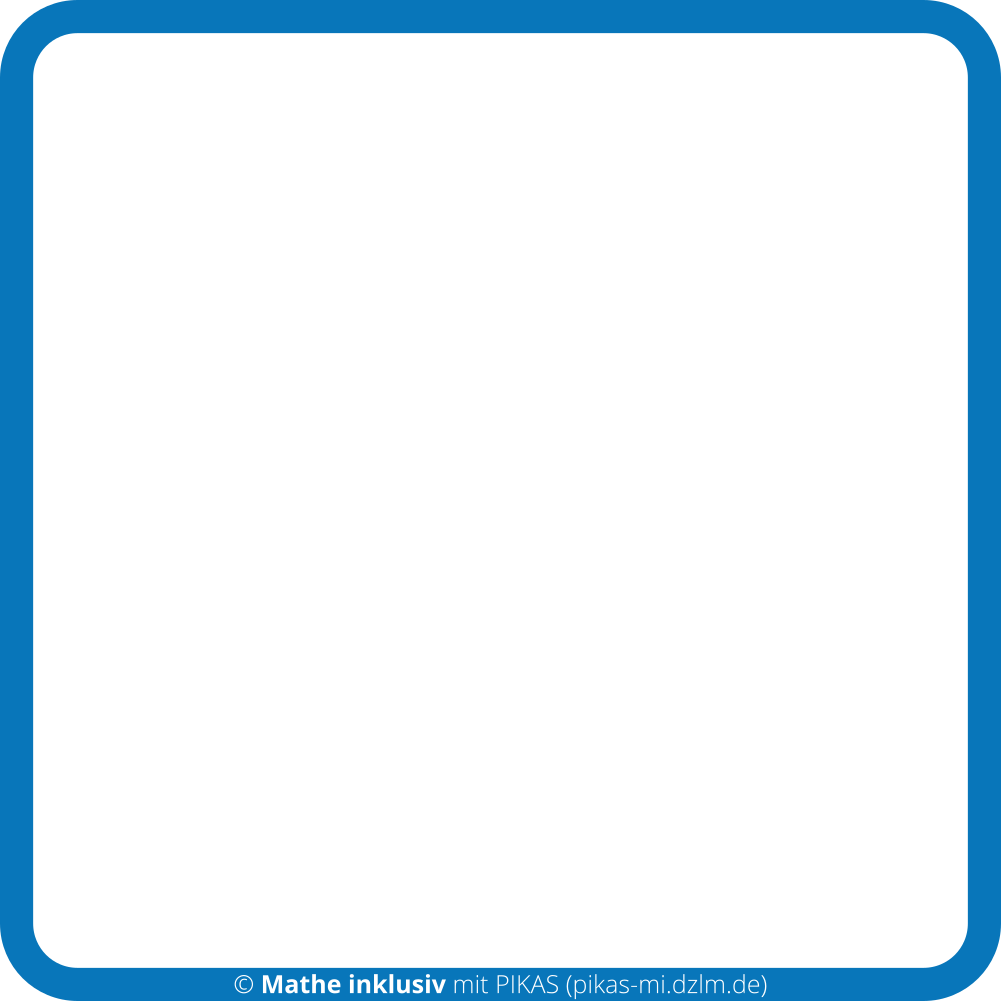 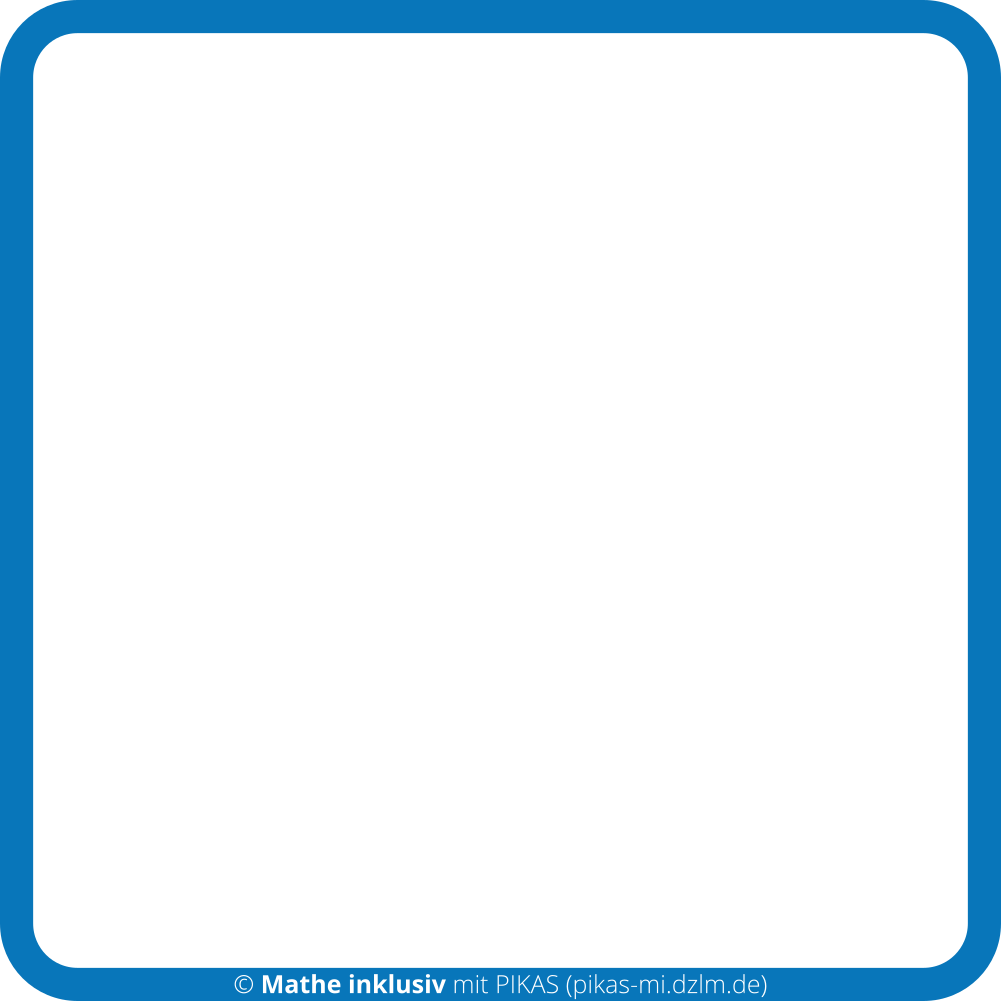 35
40
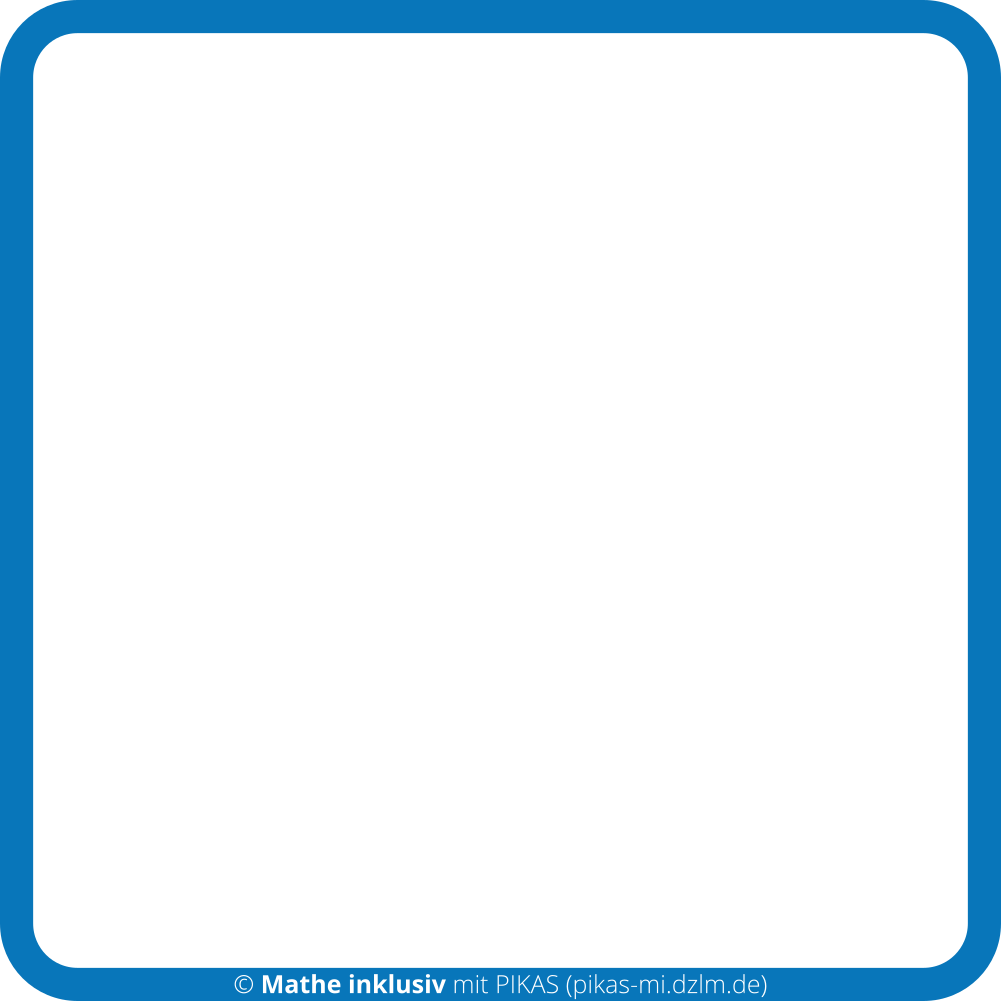 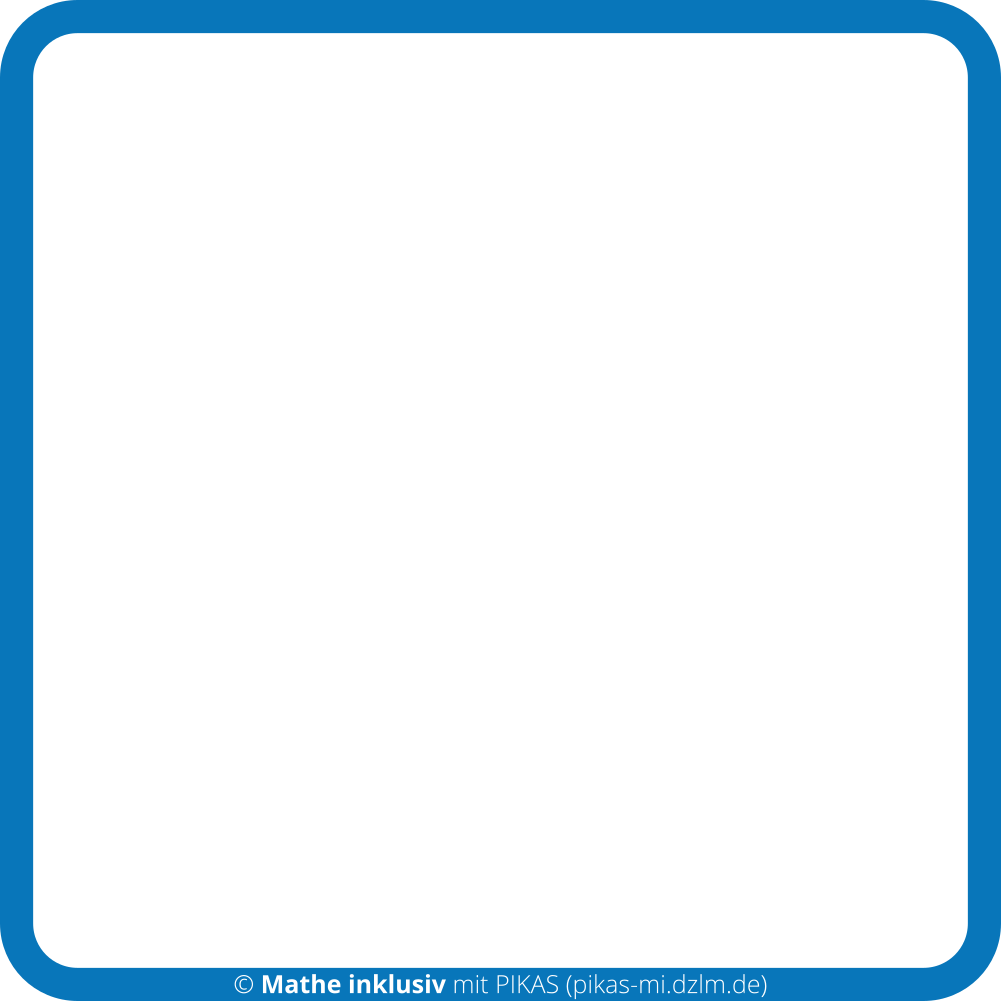 45
50
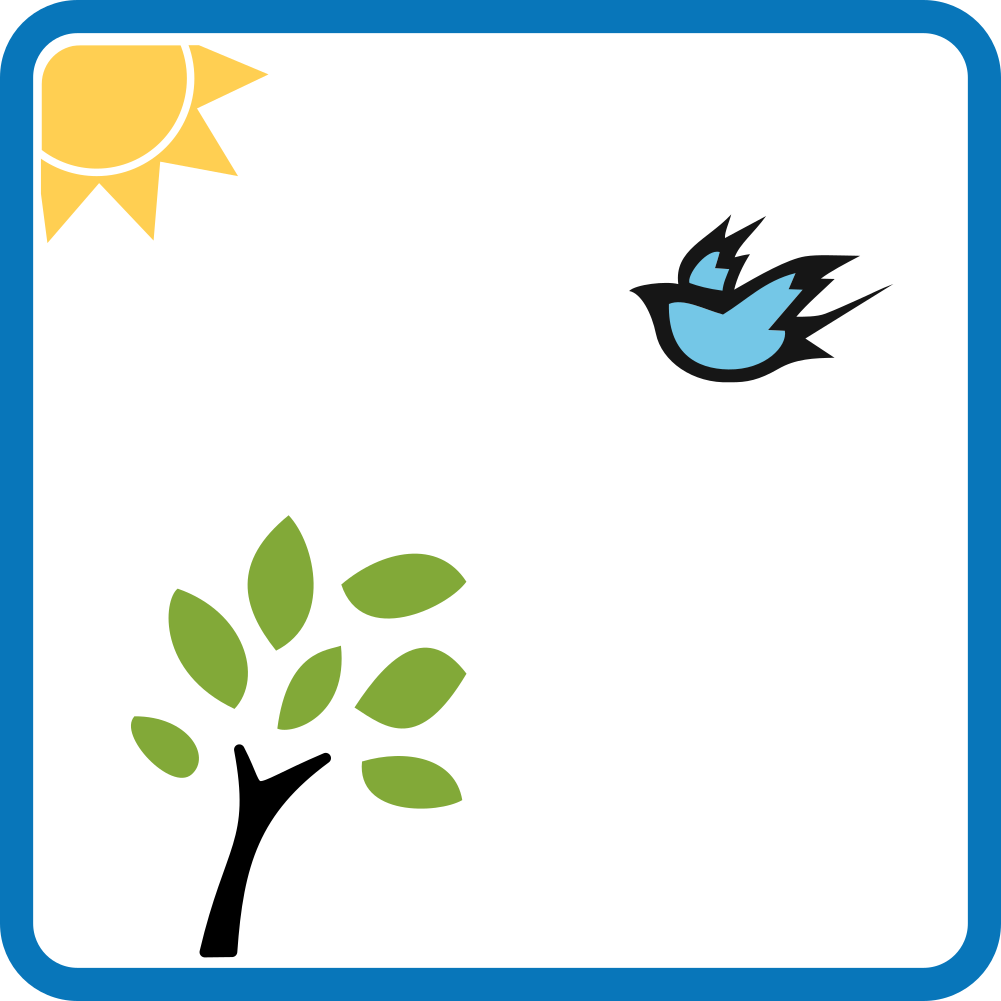 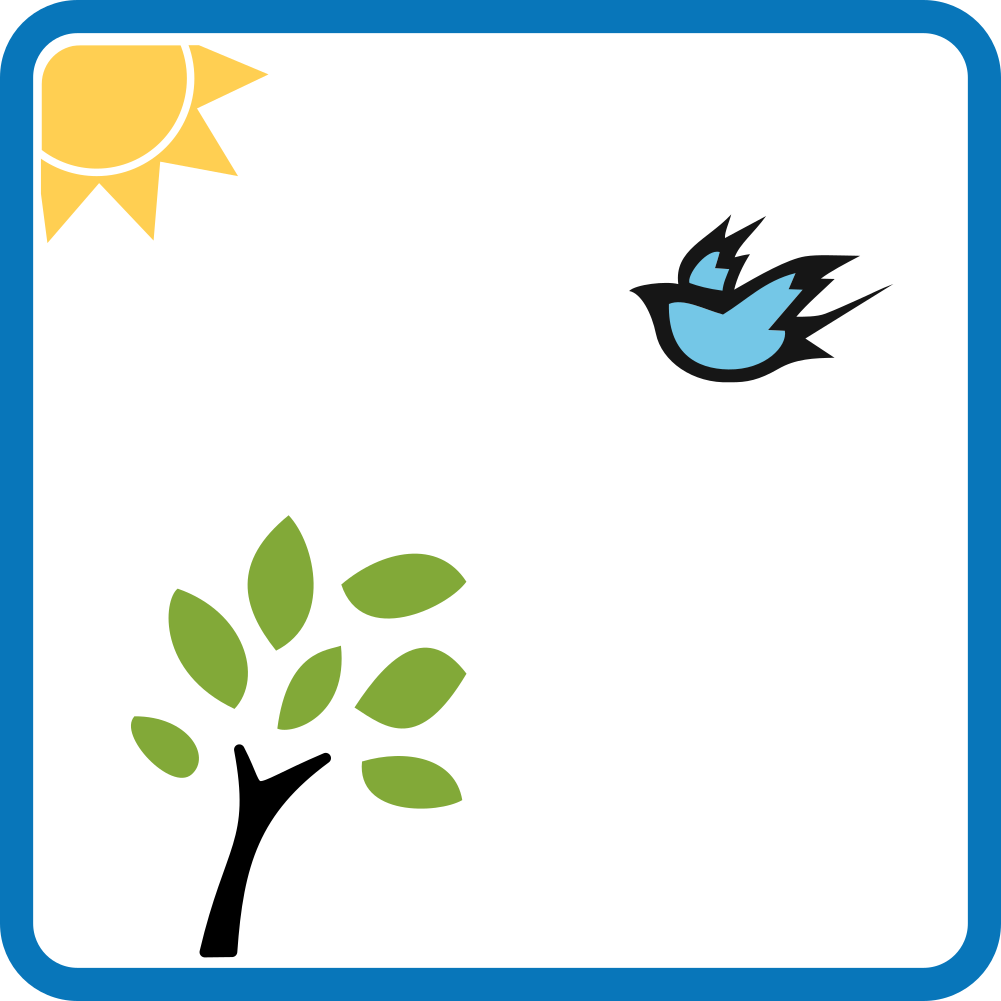 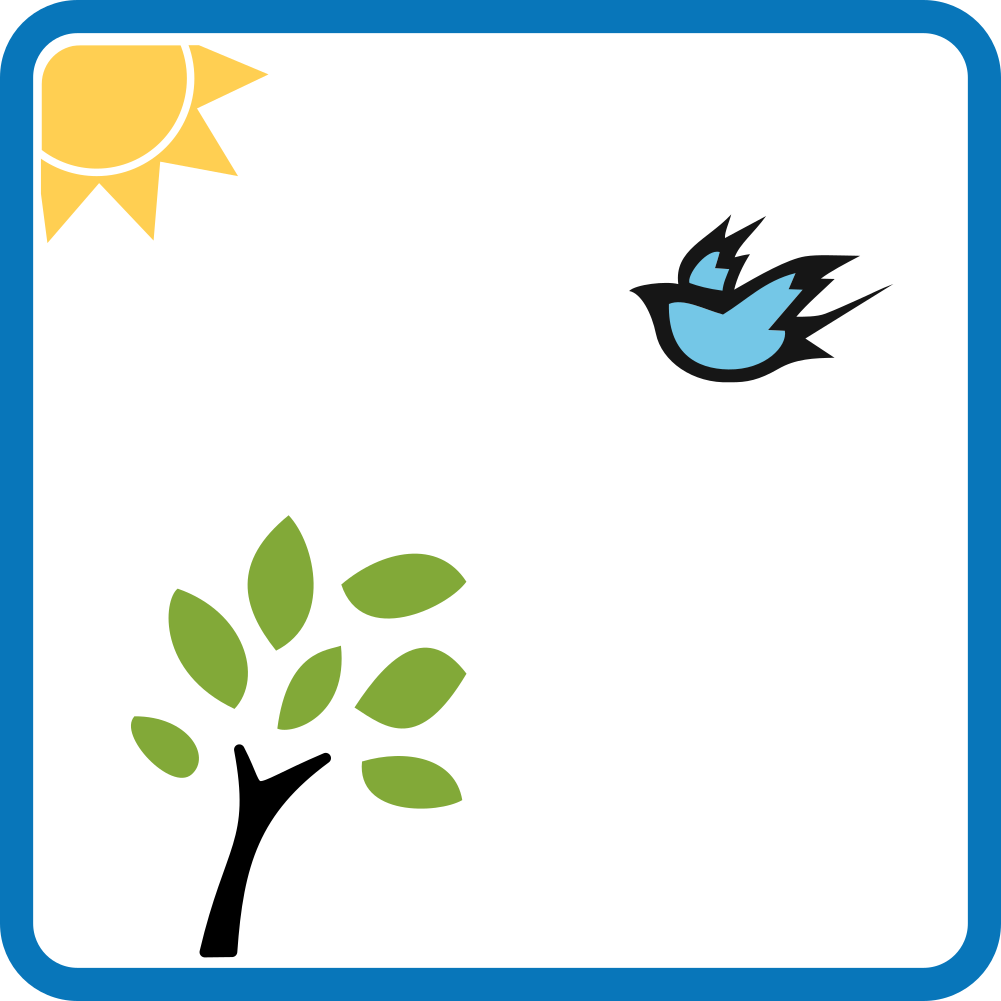 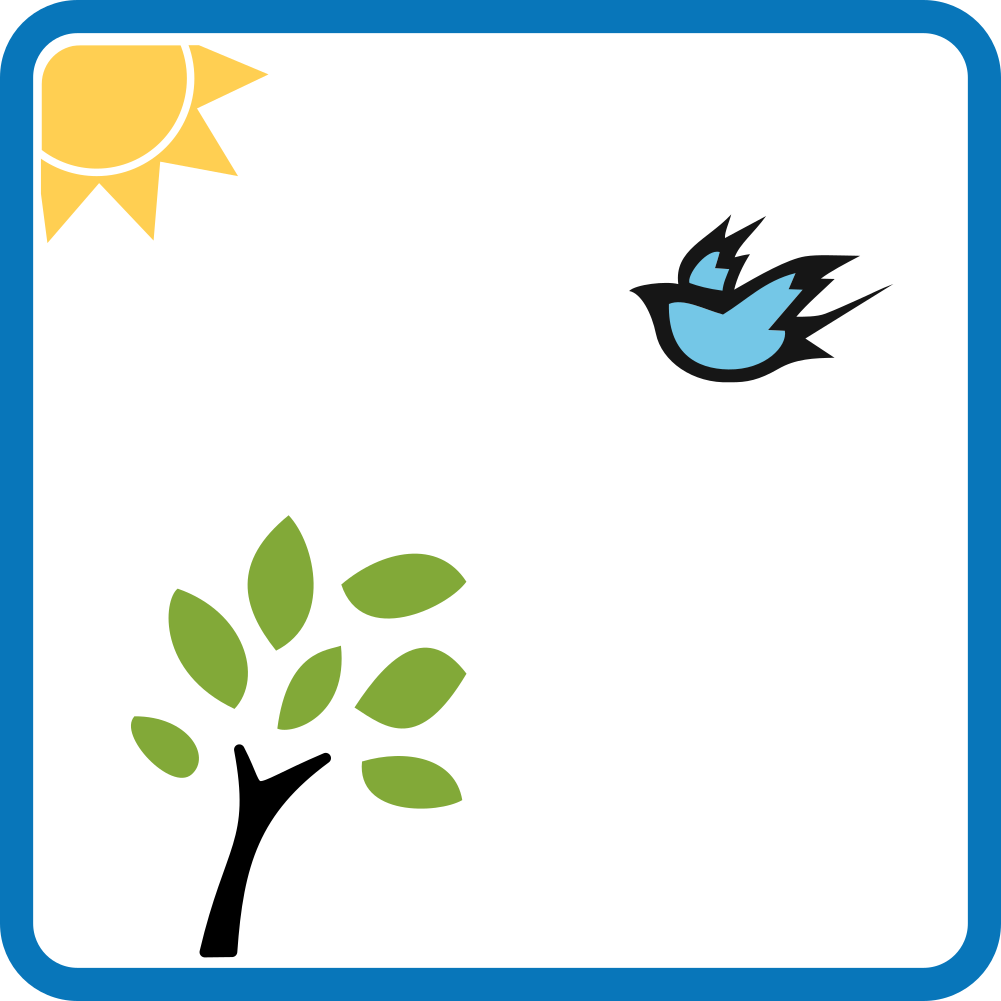 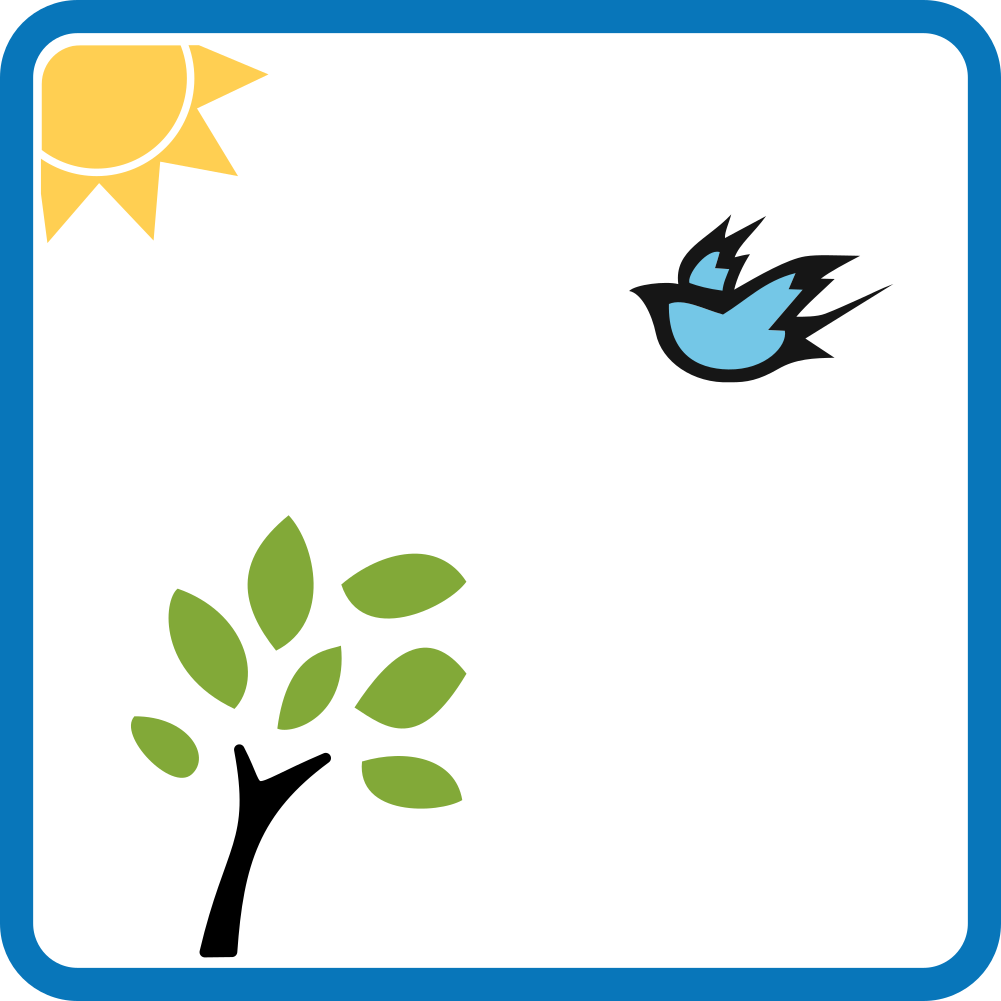 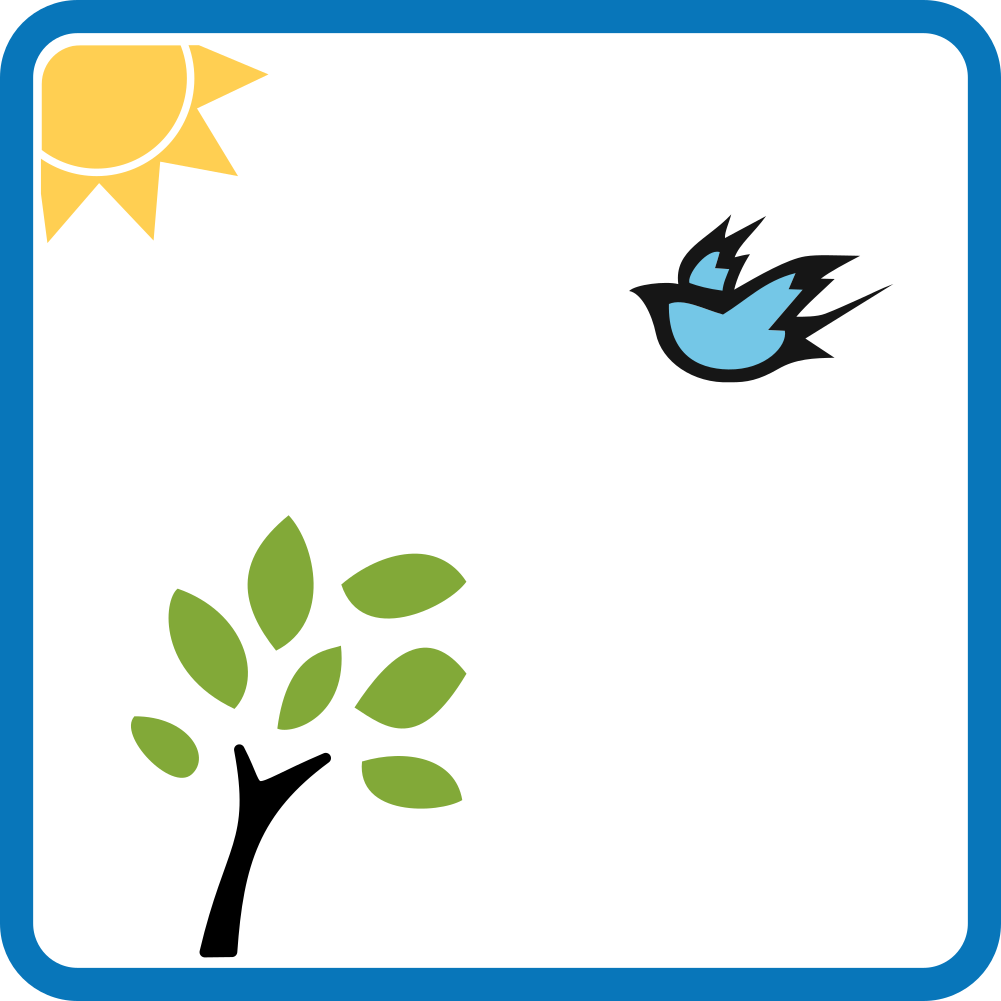 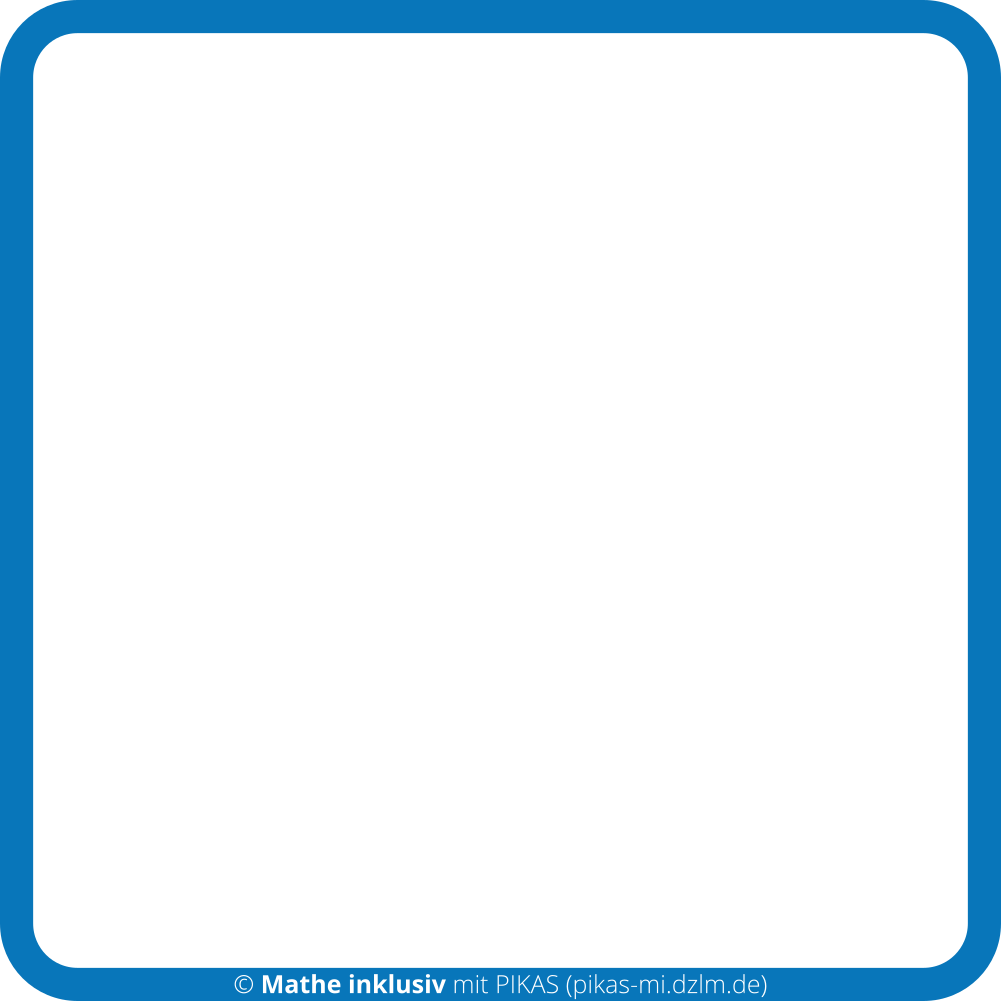 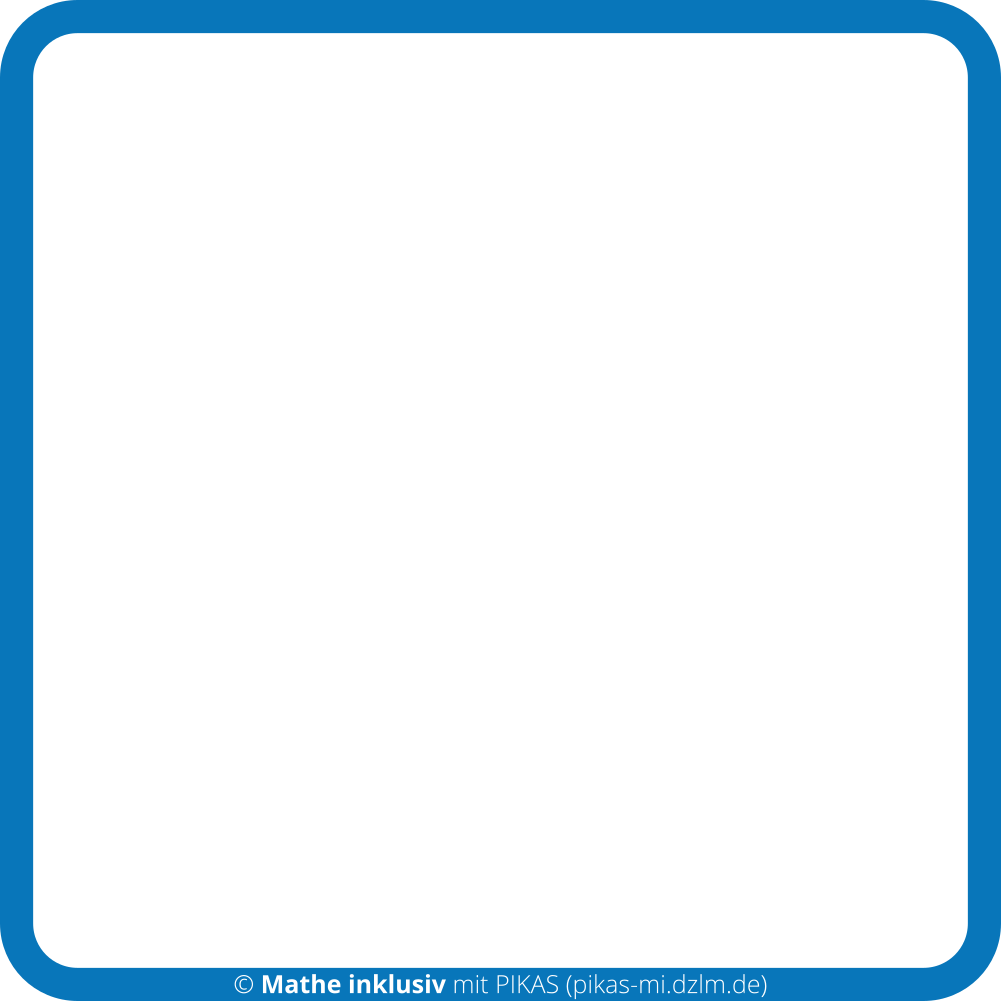 20
10
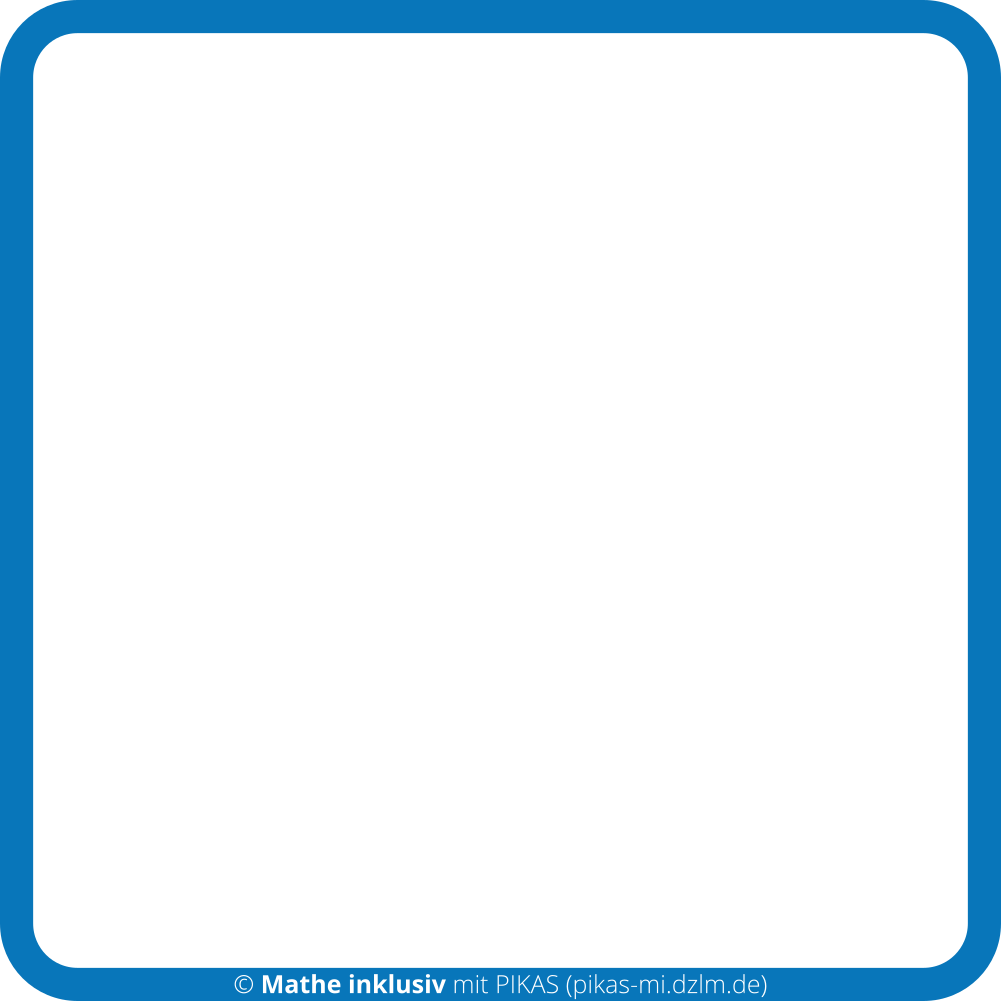 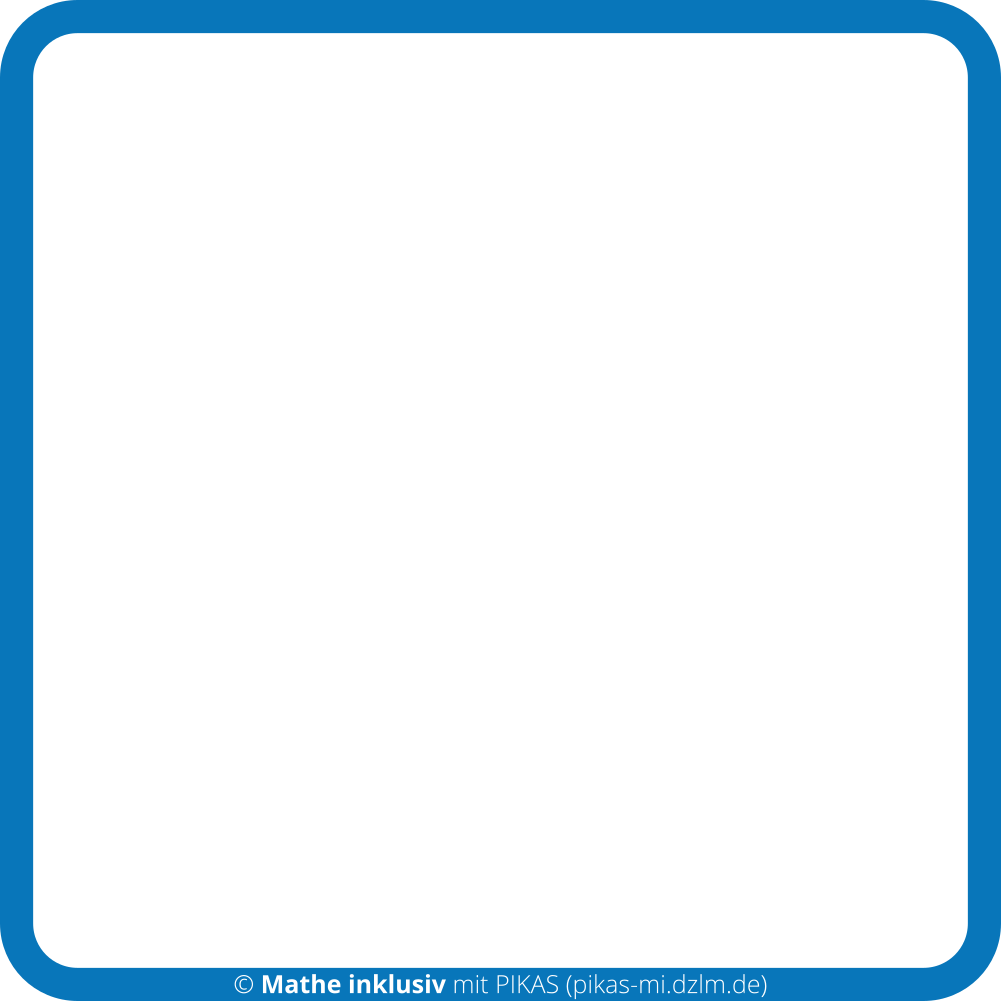 30
40
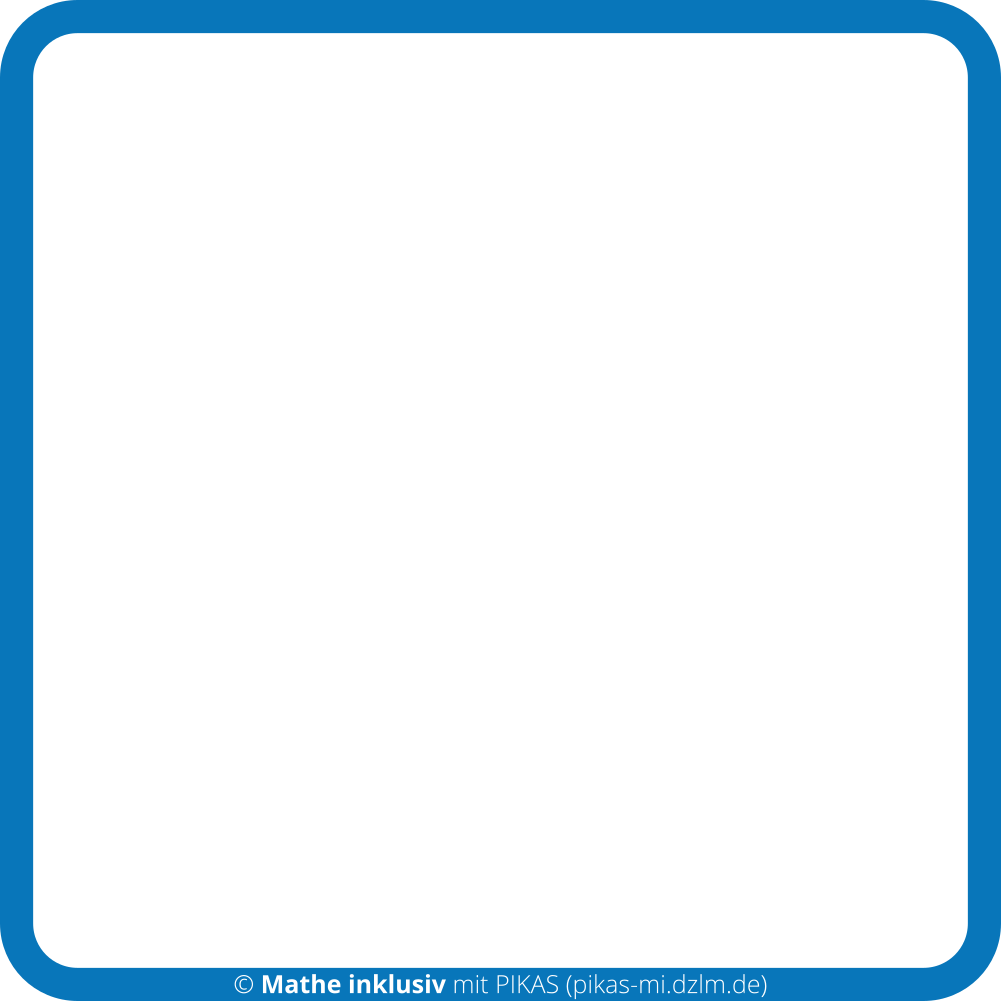 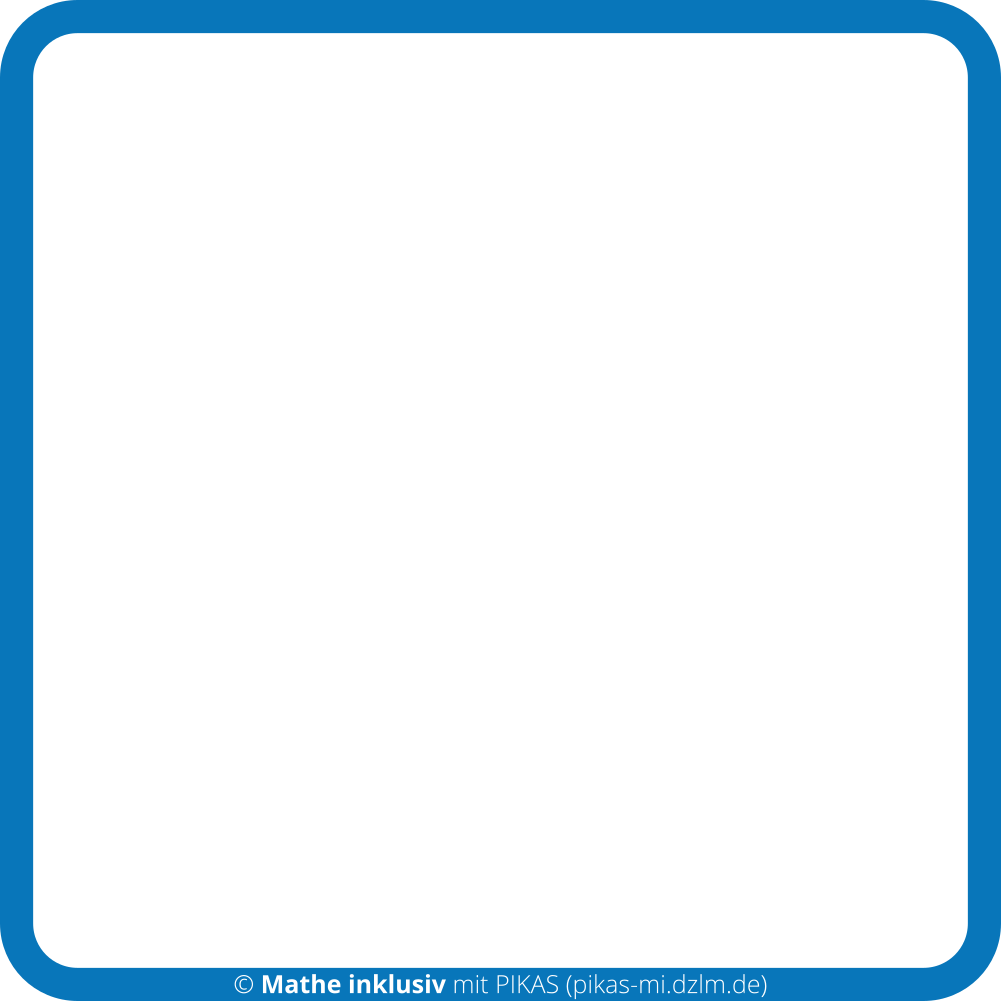 50
60
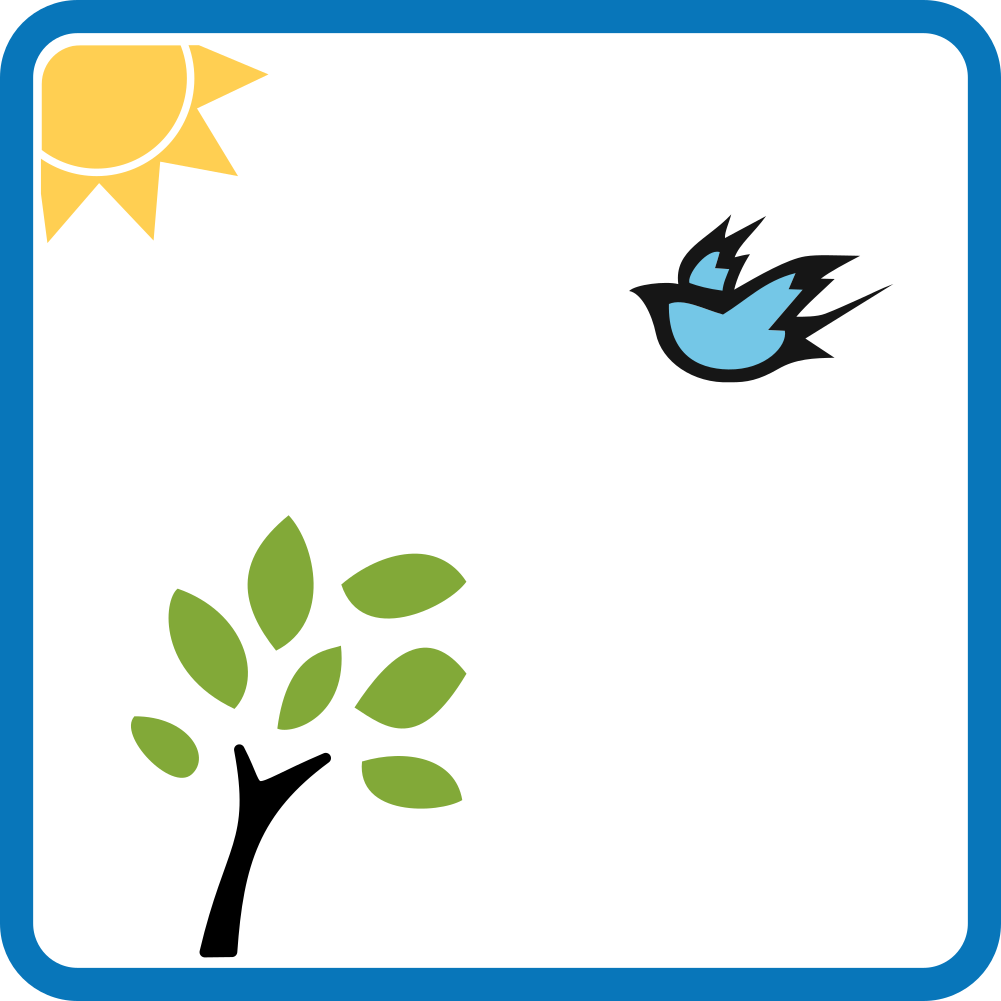 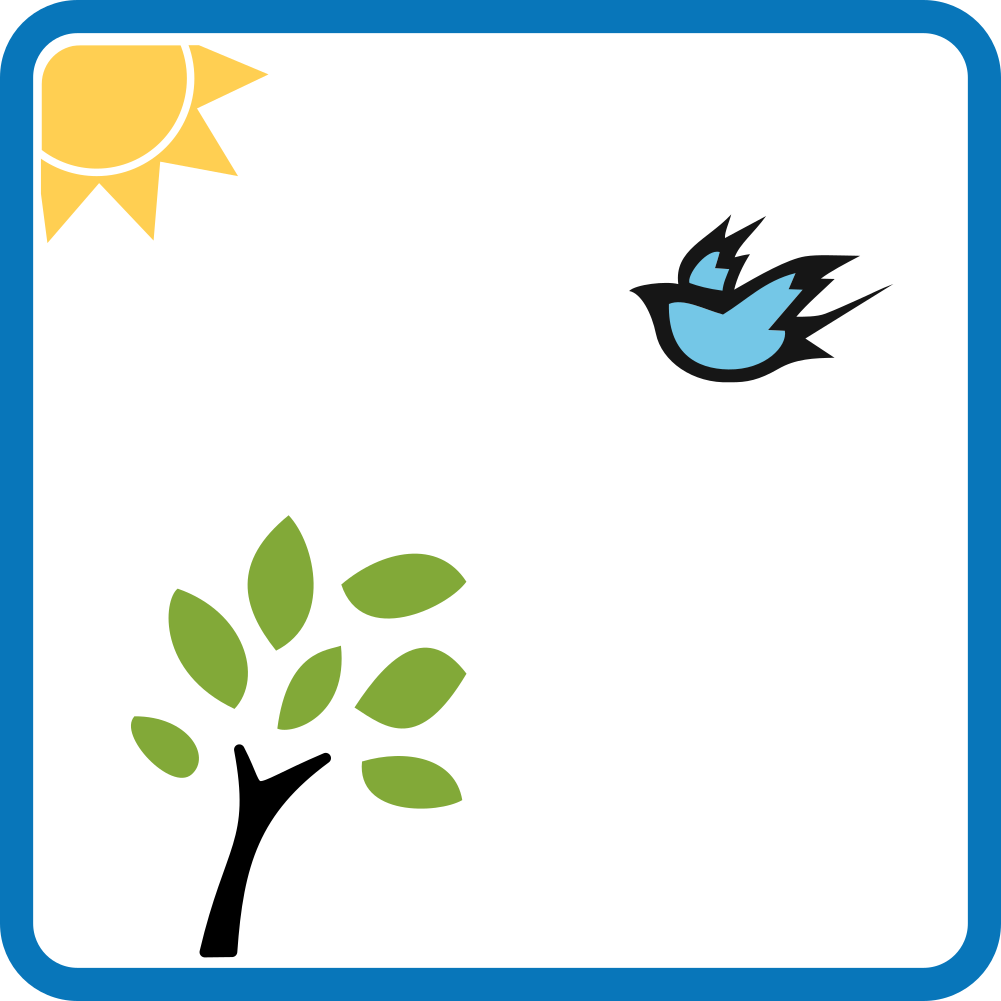 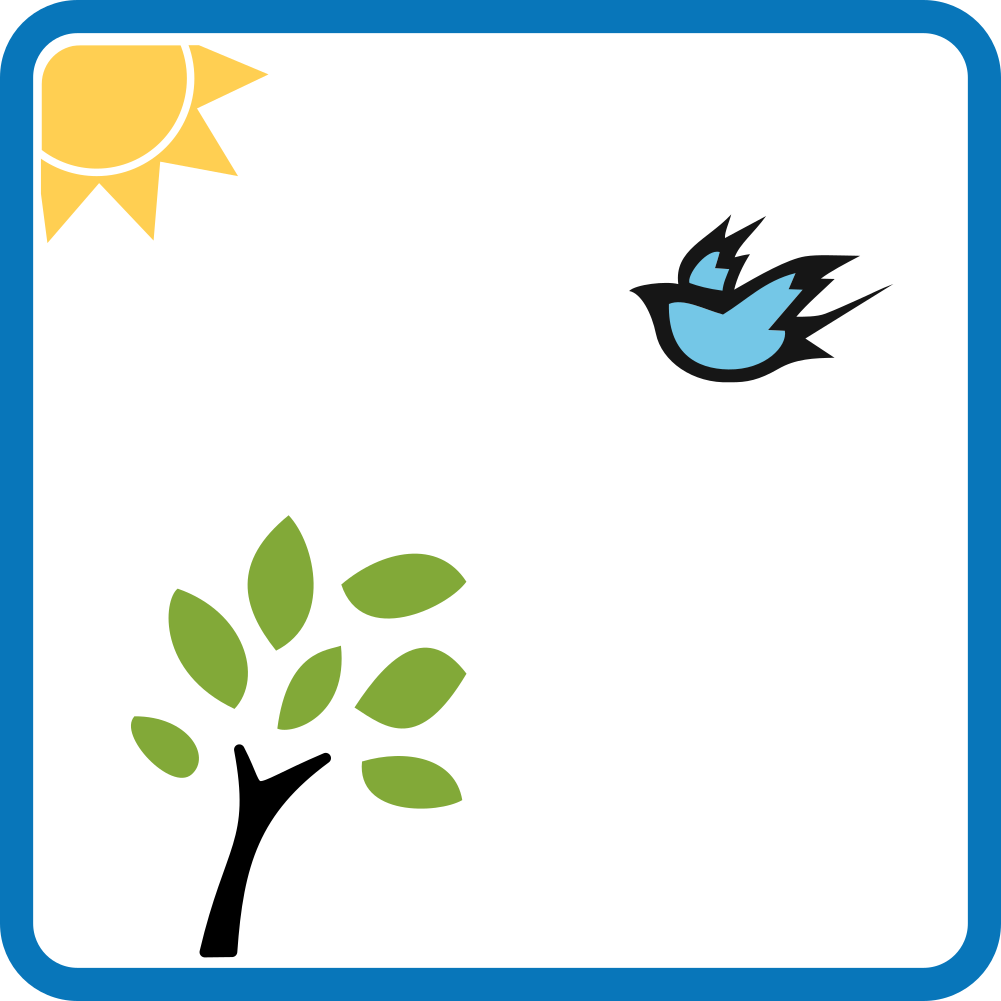 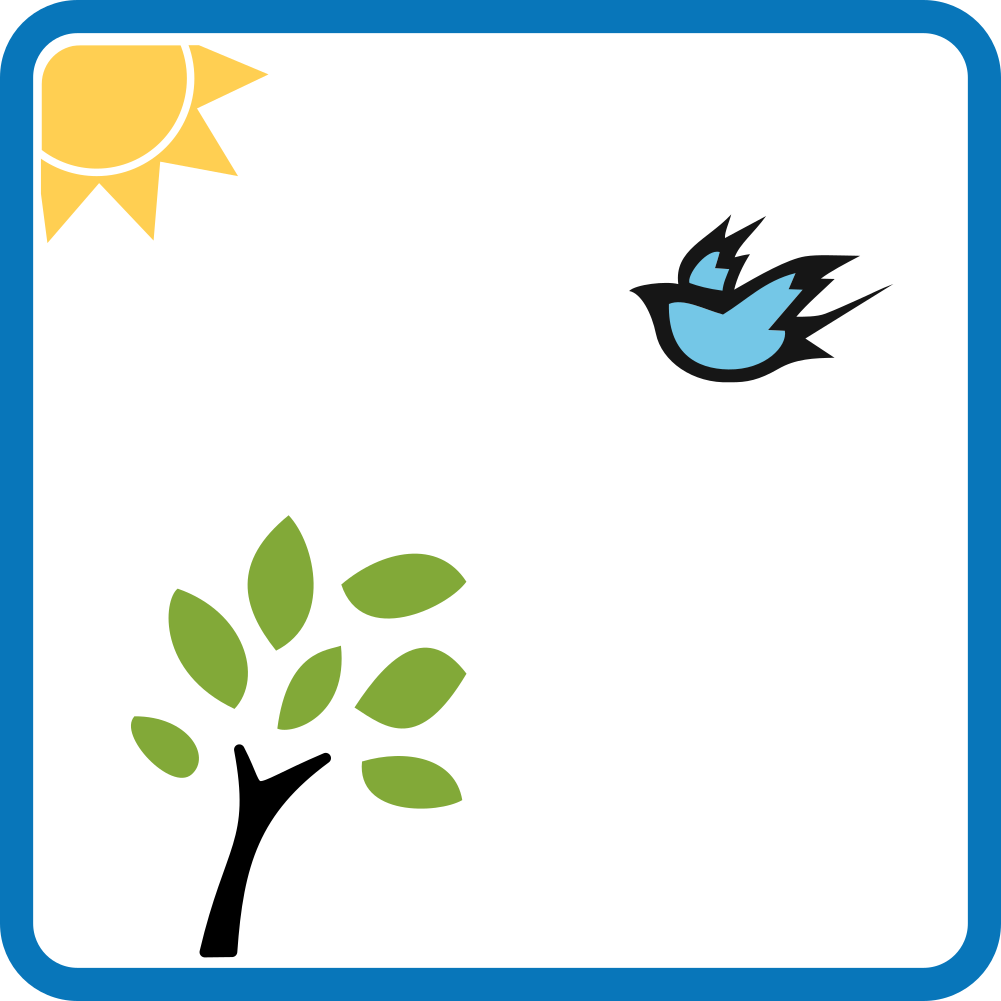 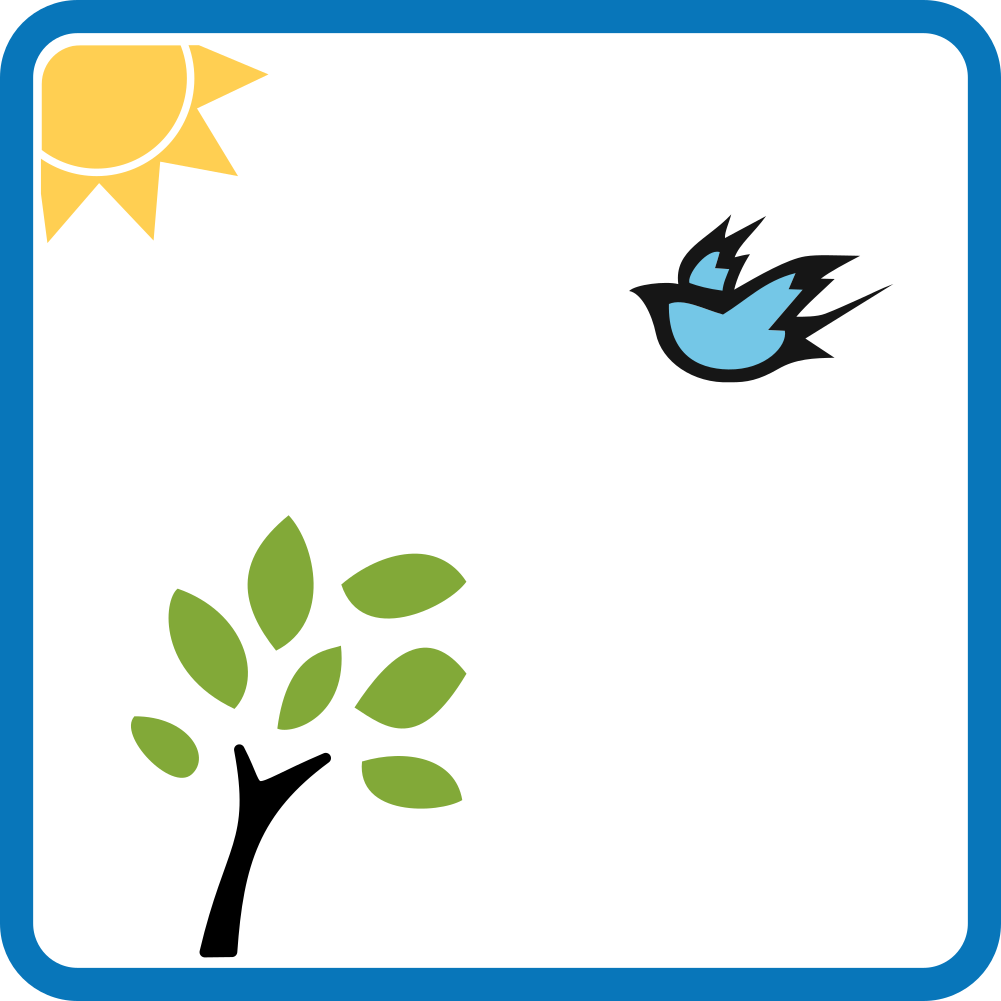 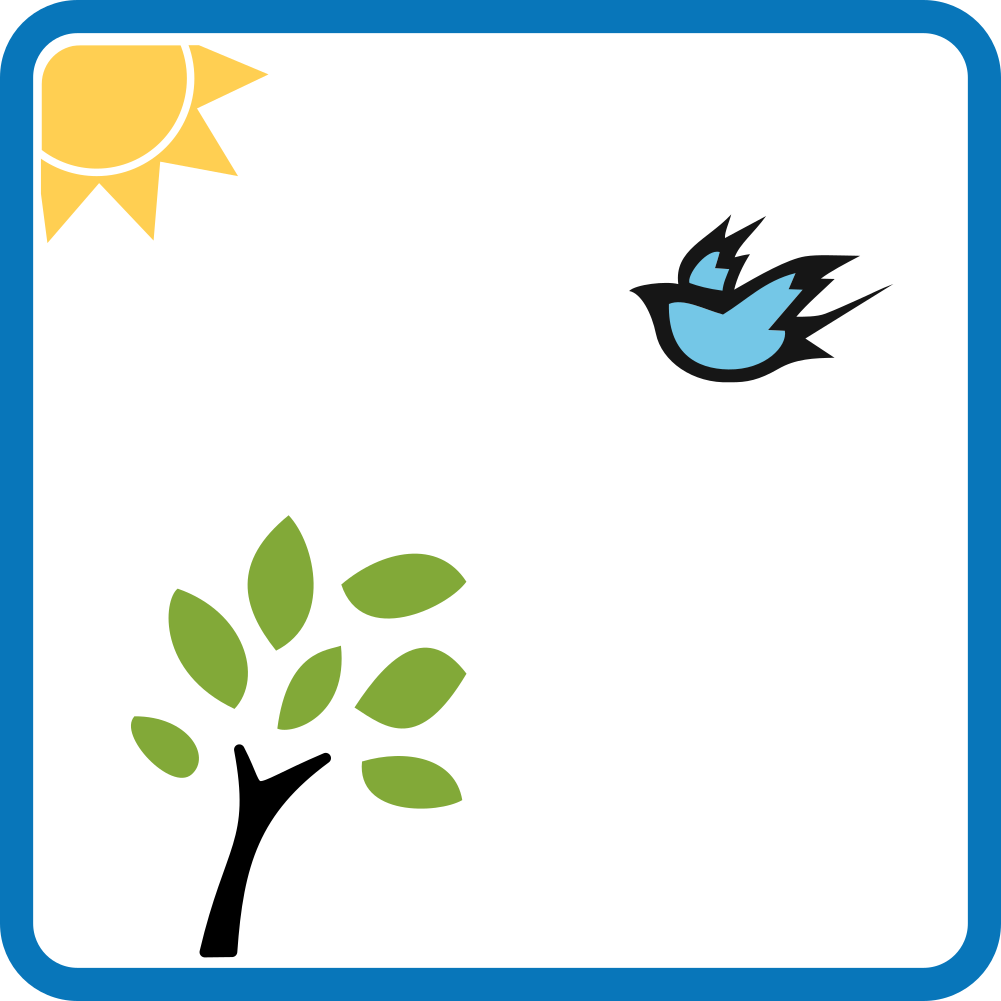 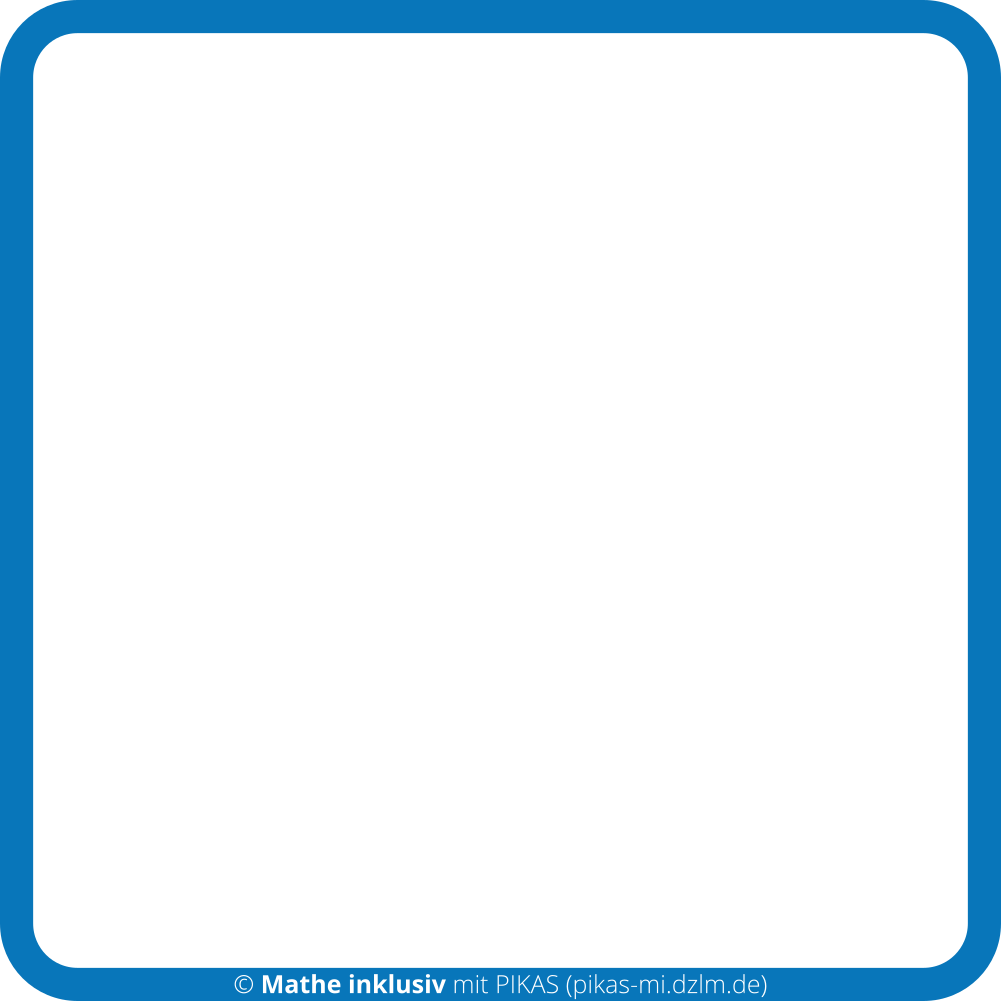 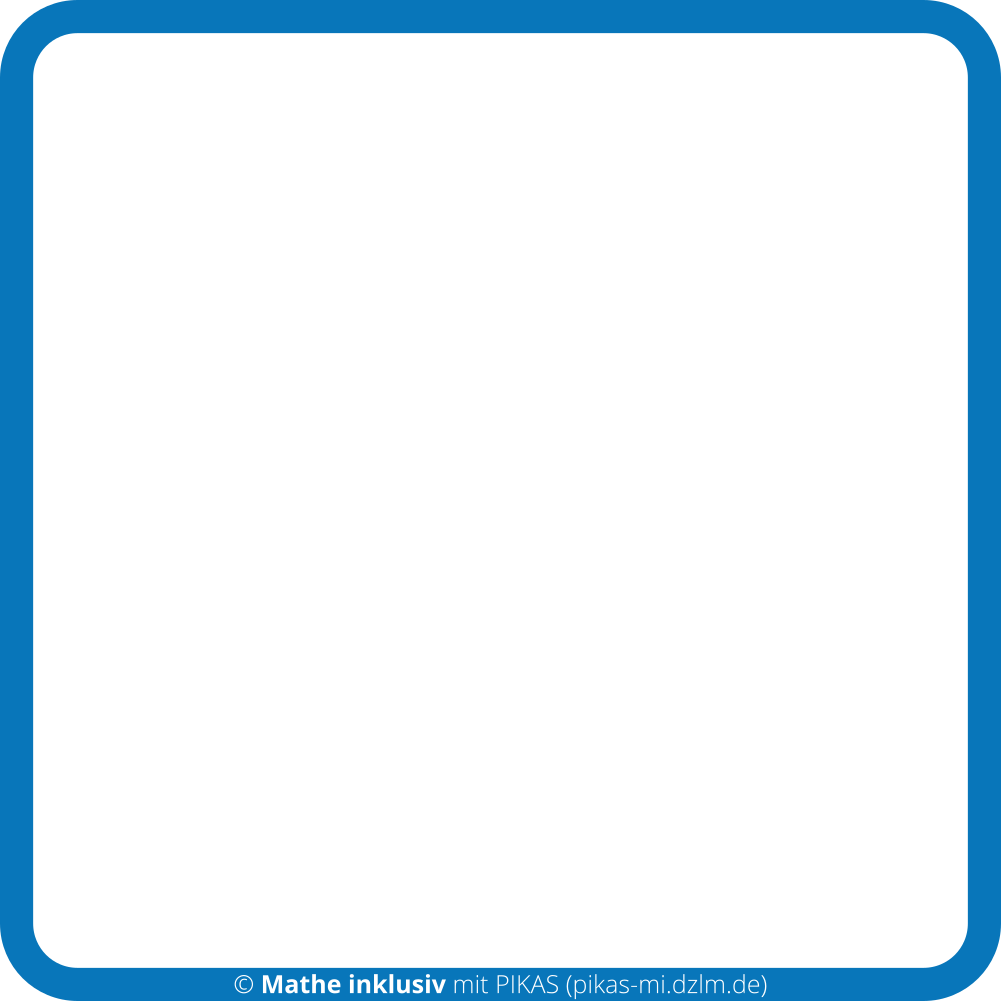 80
70
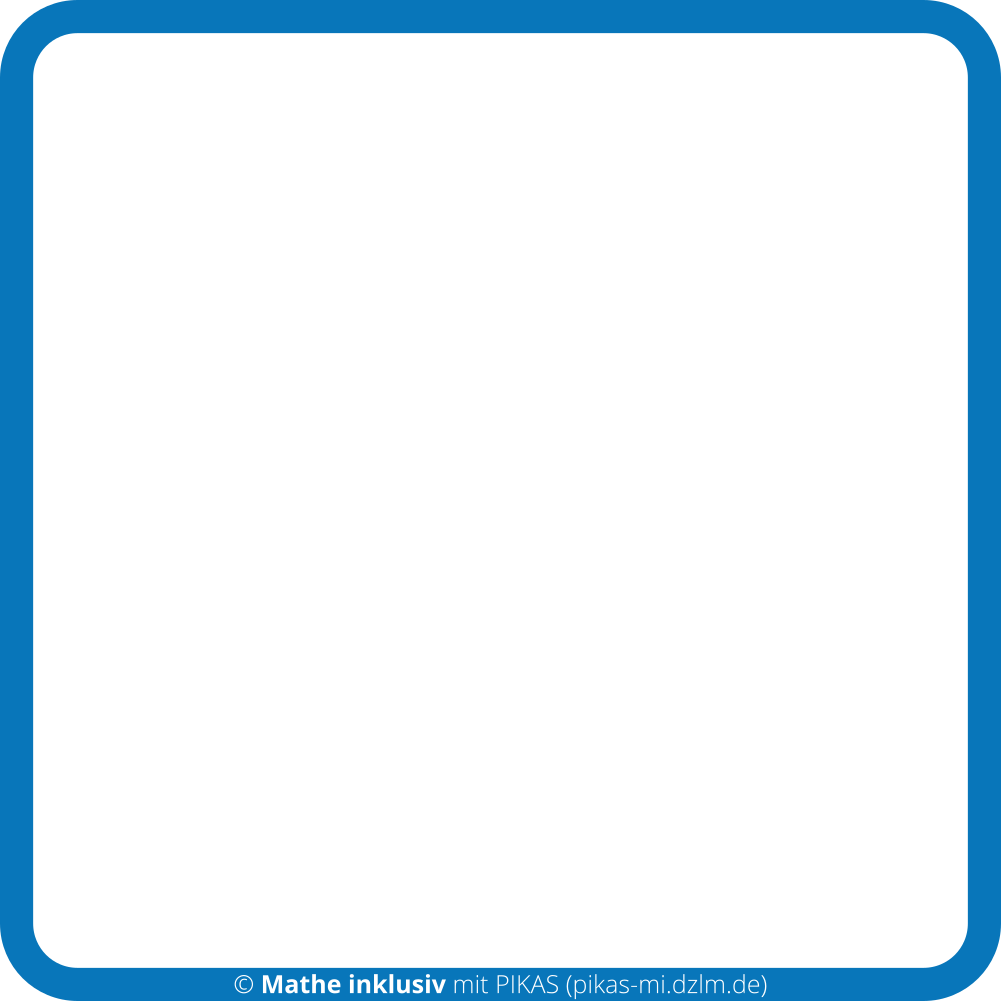 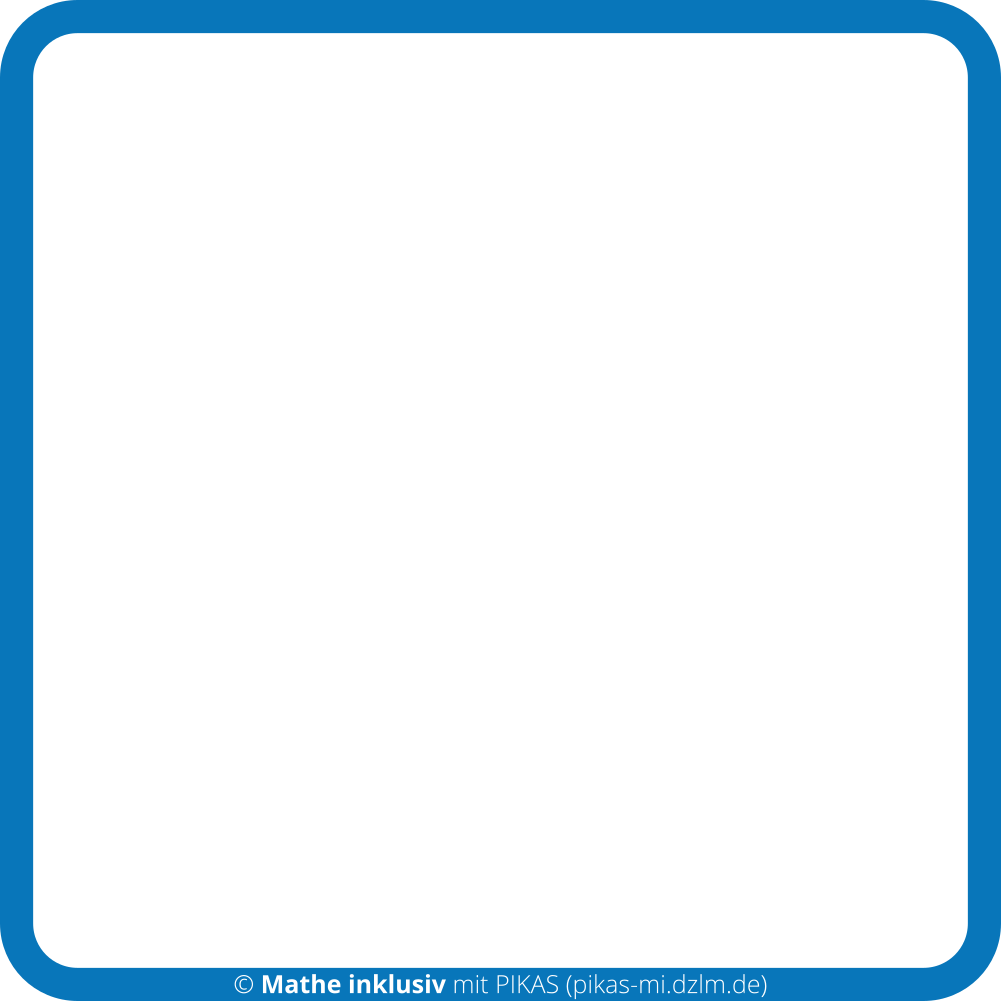 90
100
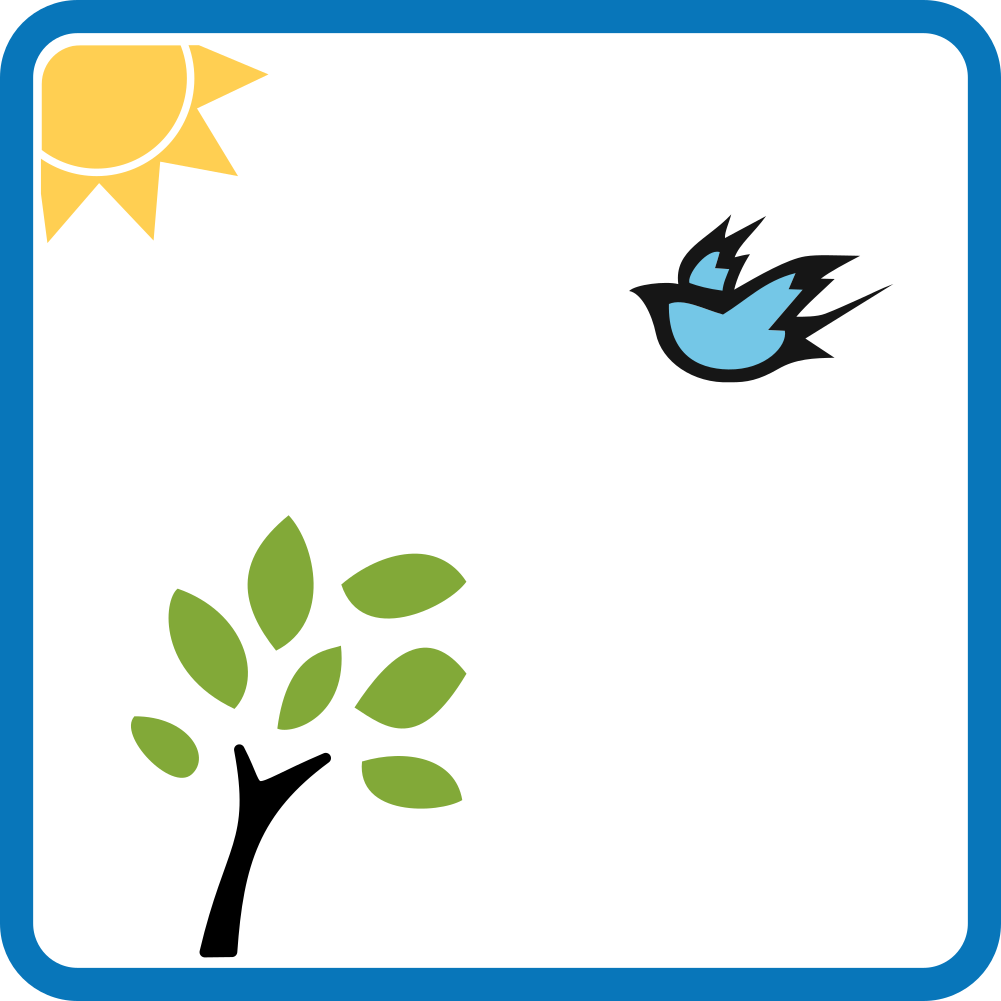 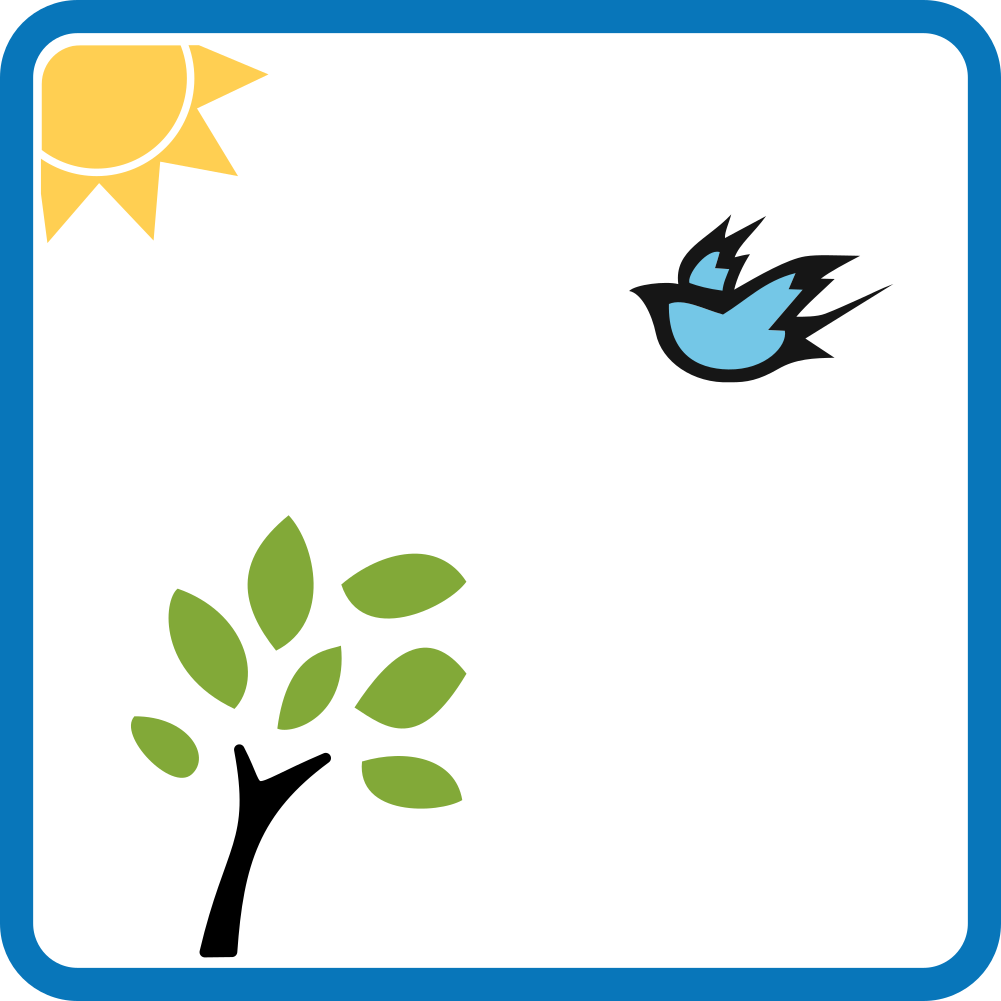 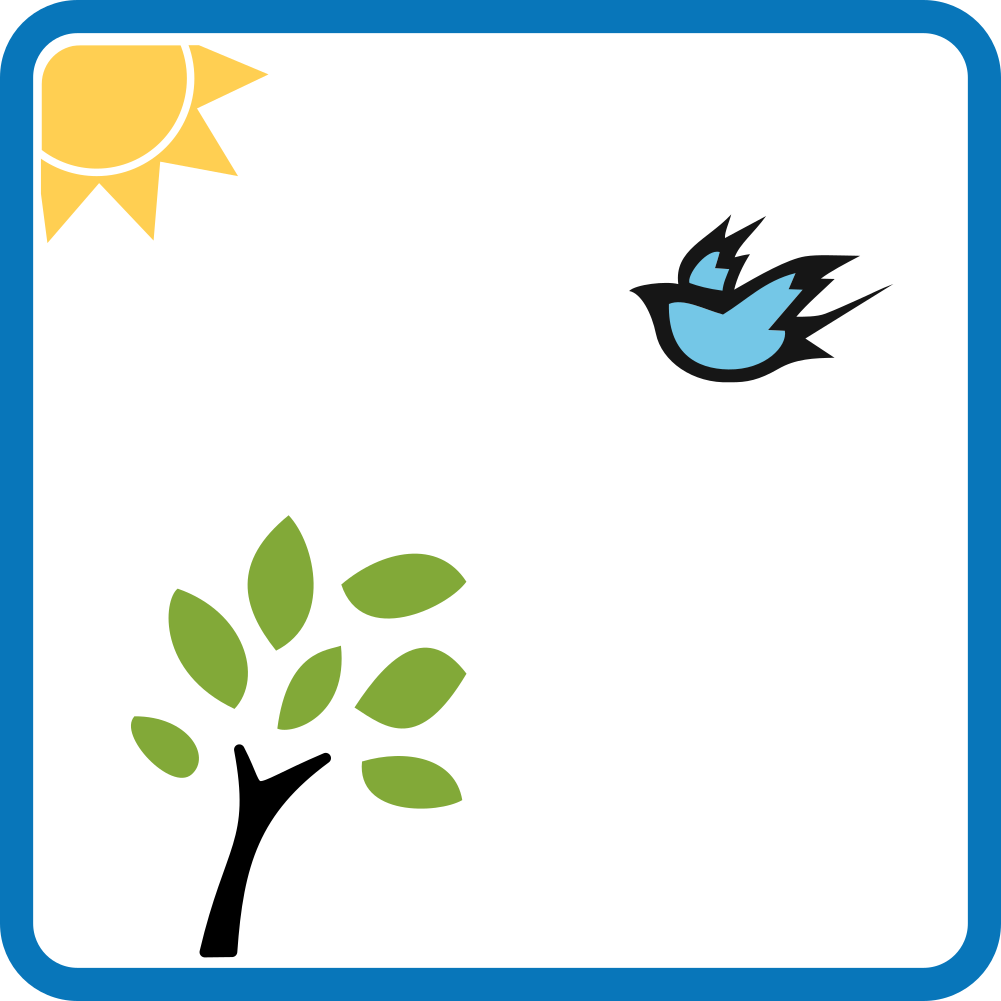 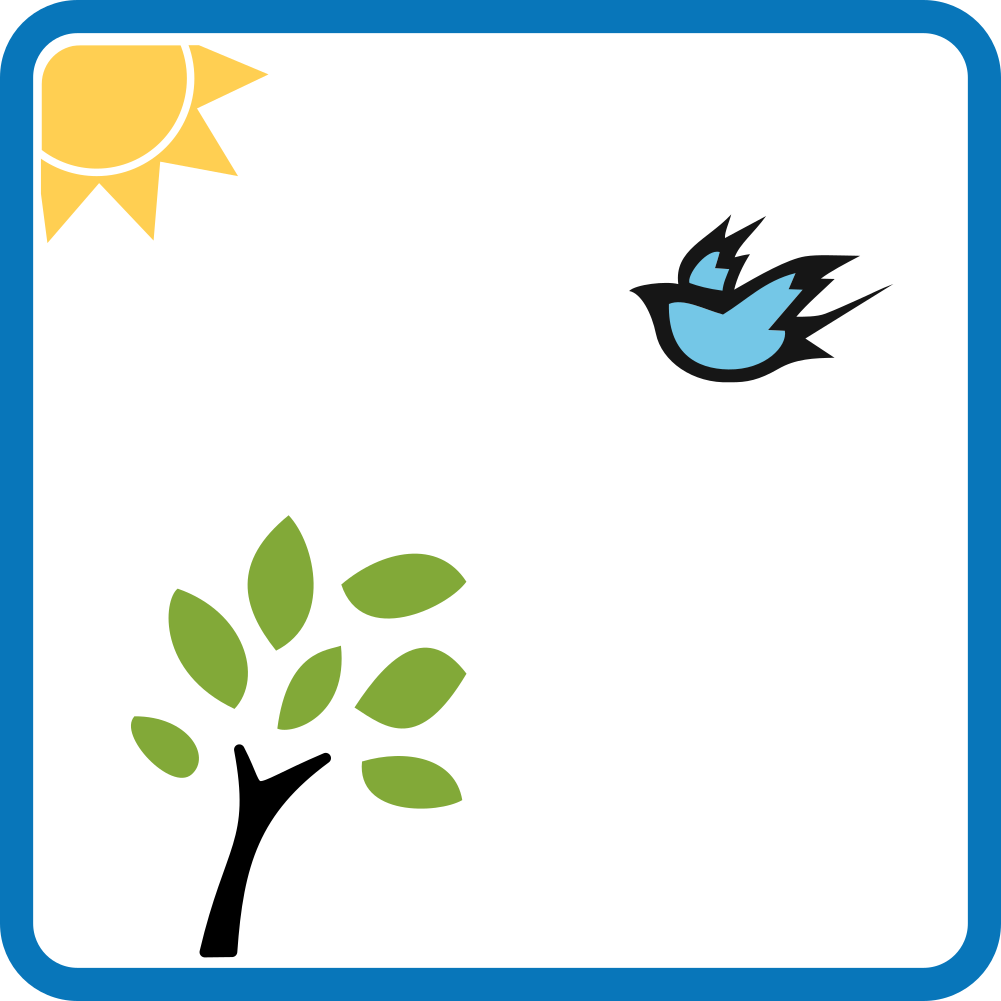